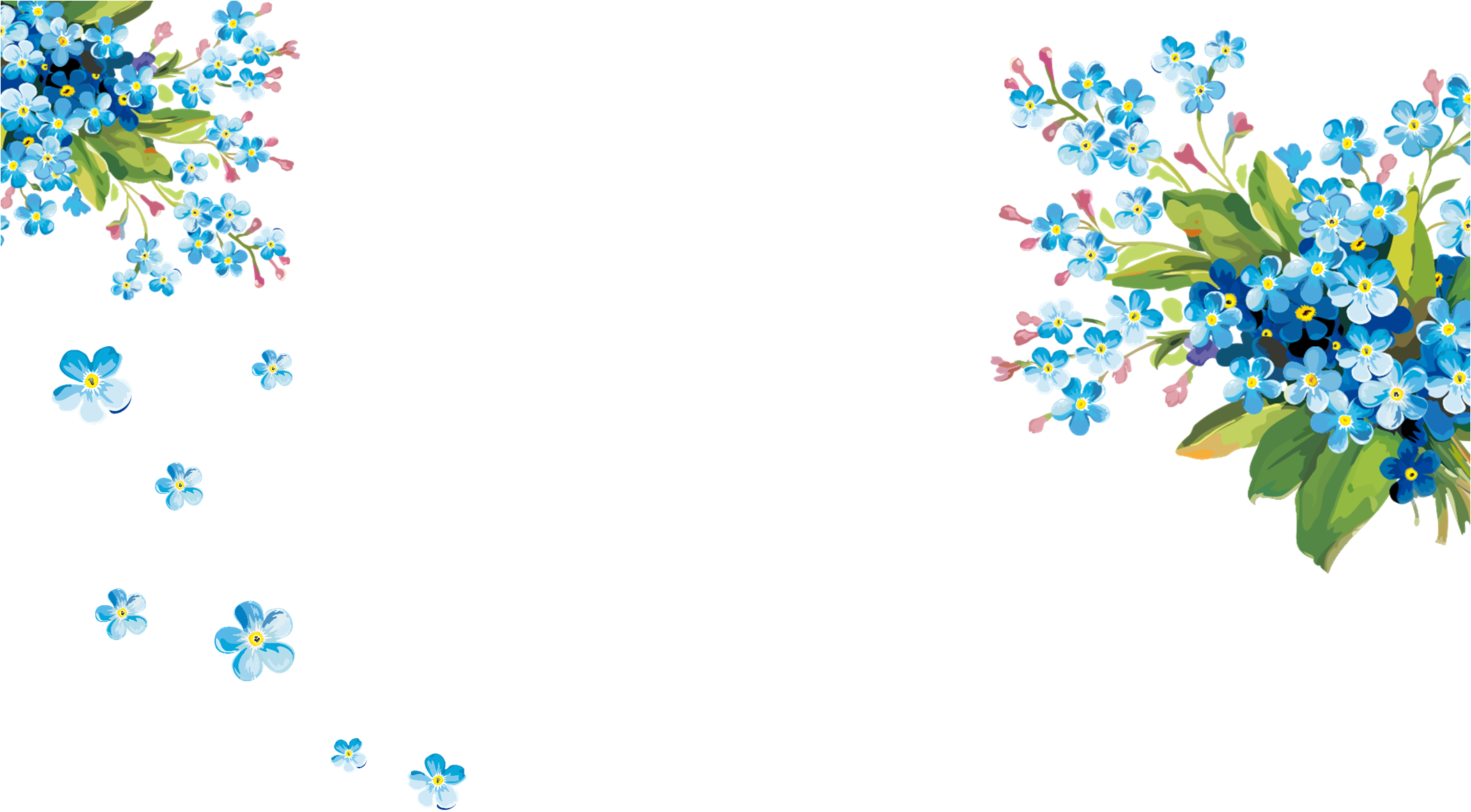 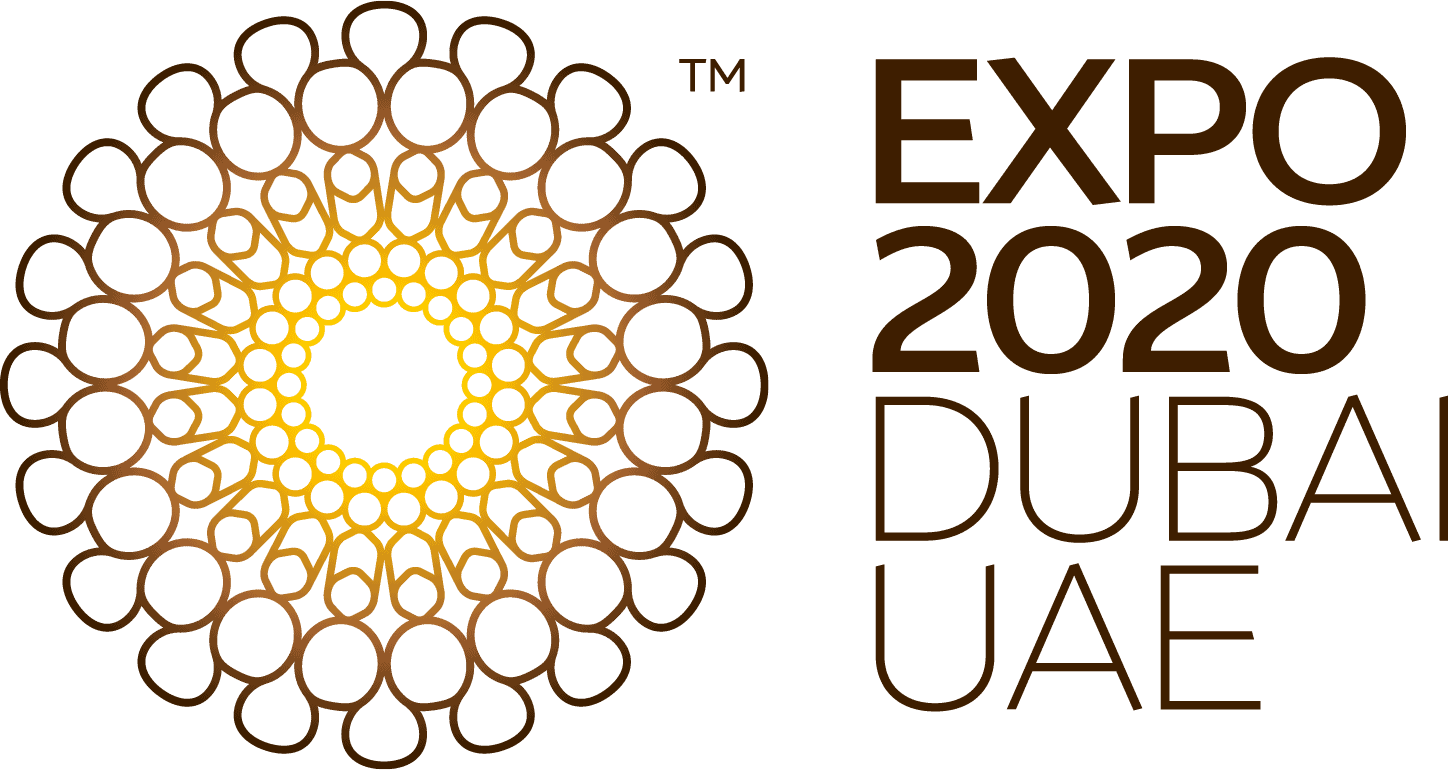 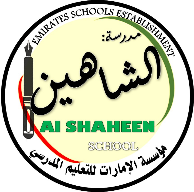 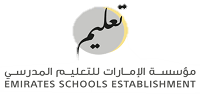 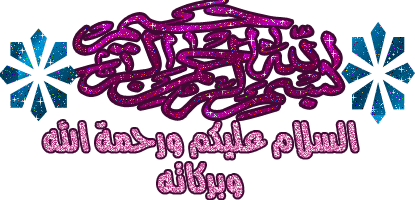 كيف أصبحتم اليوم ؟
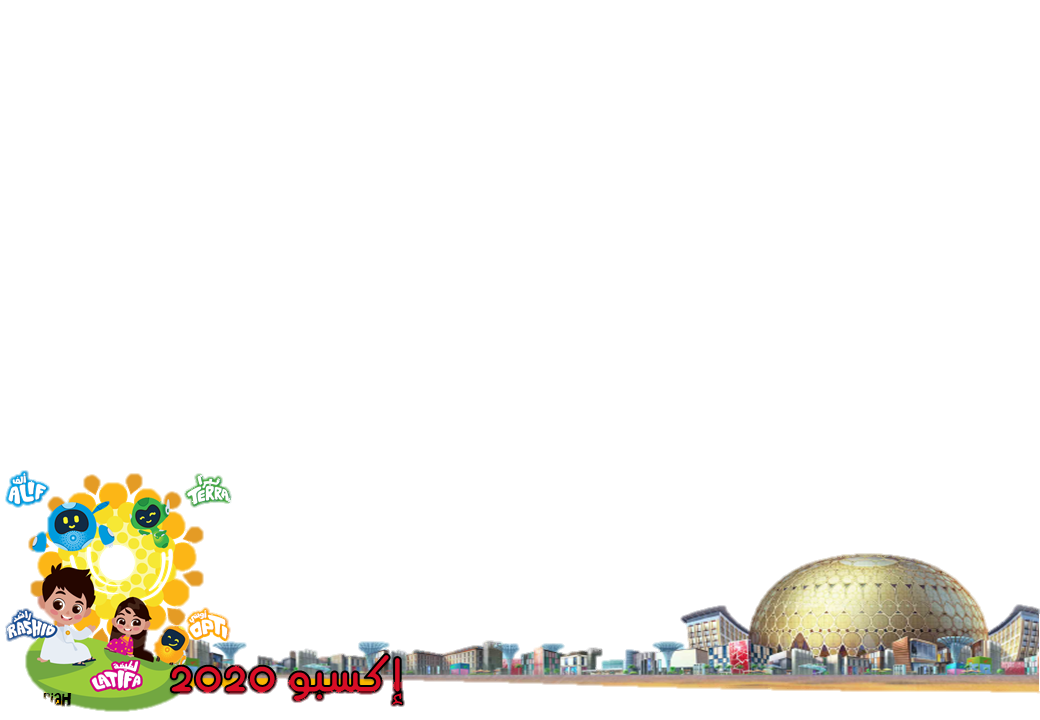 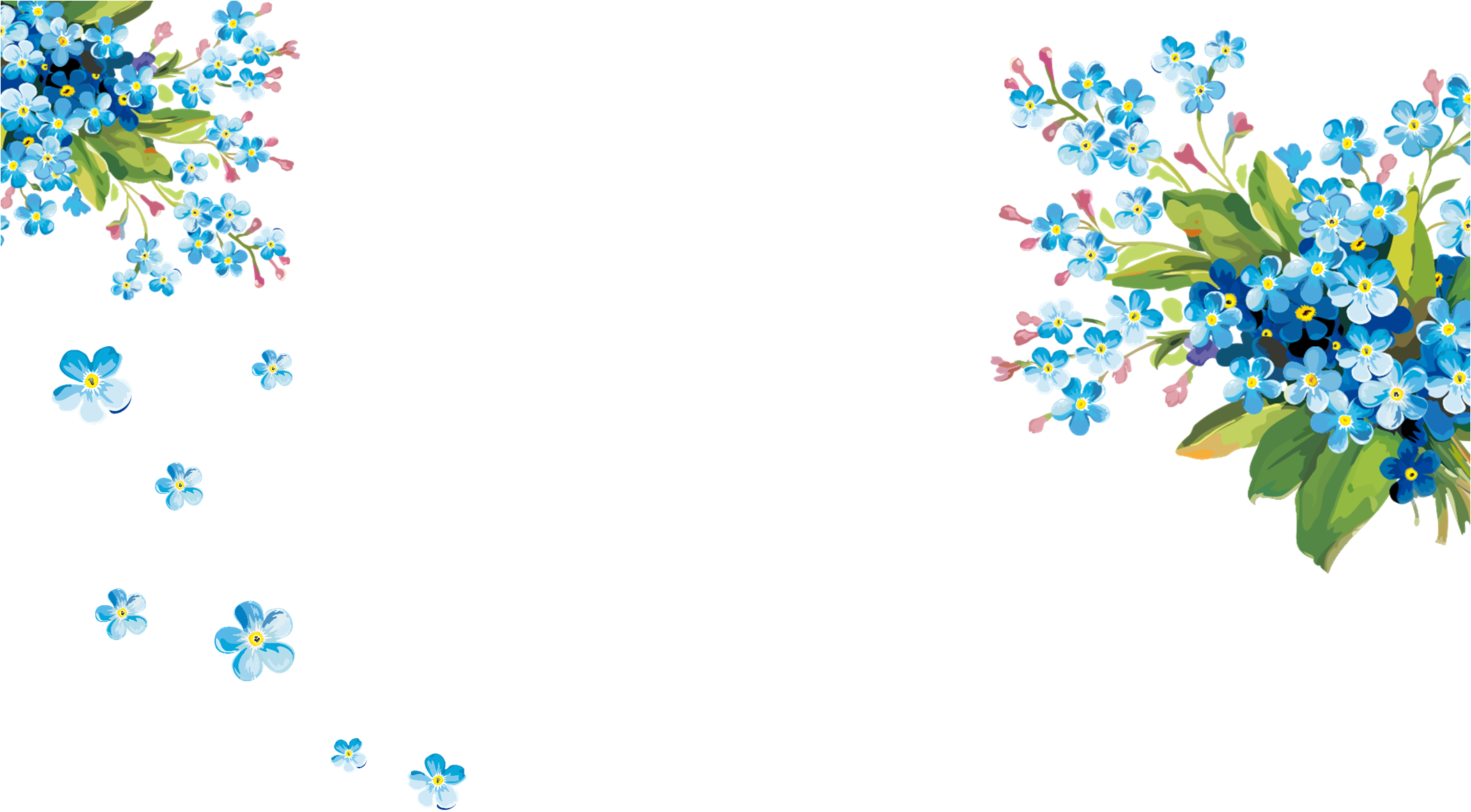 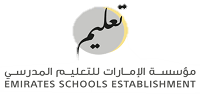 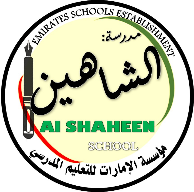 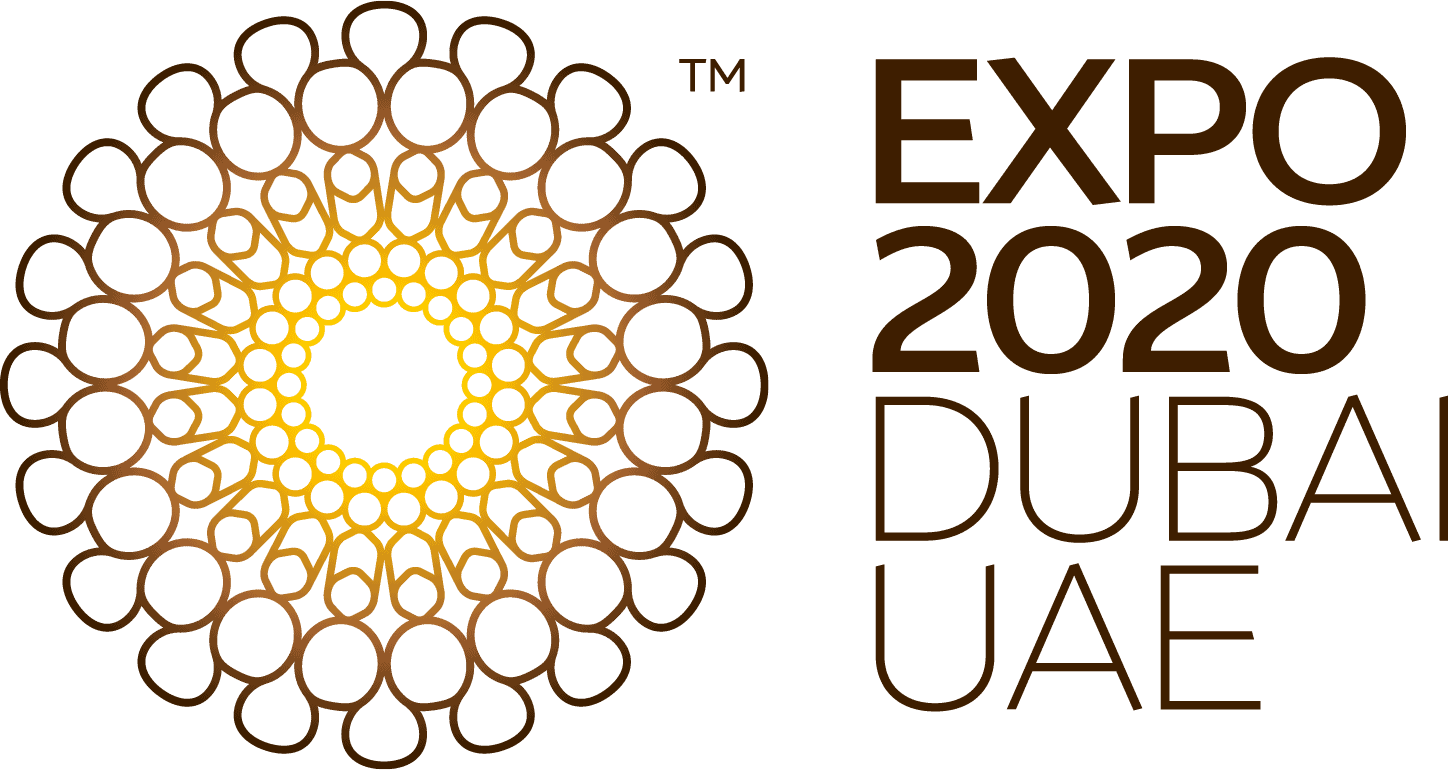 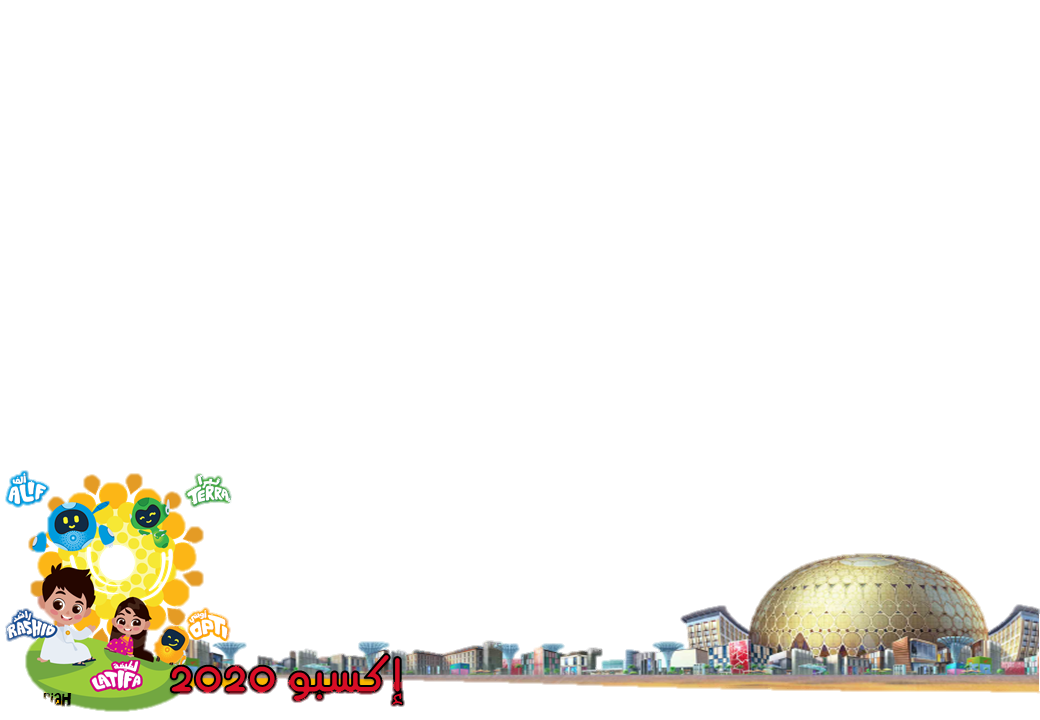 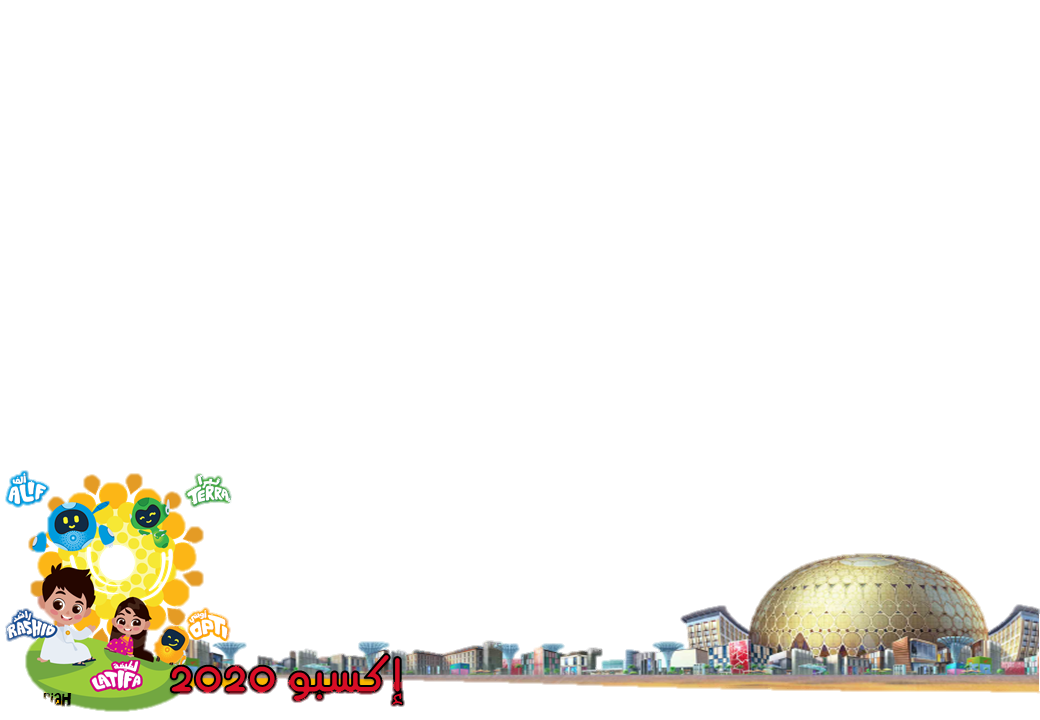 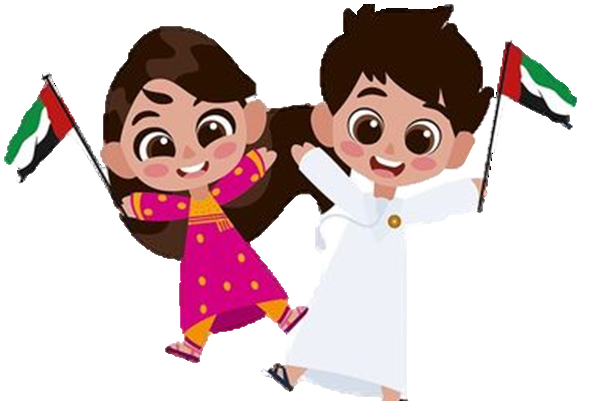 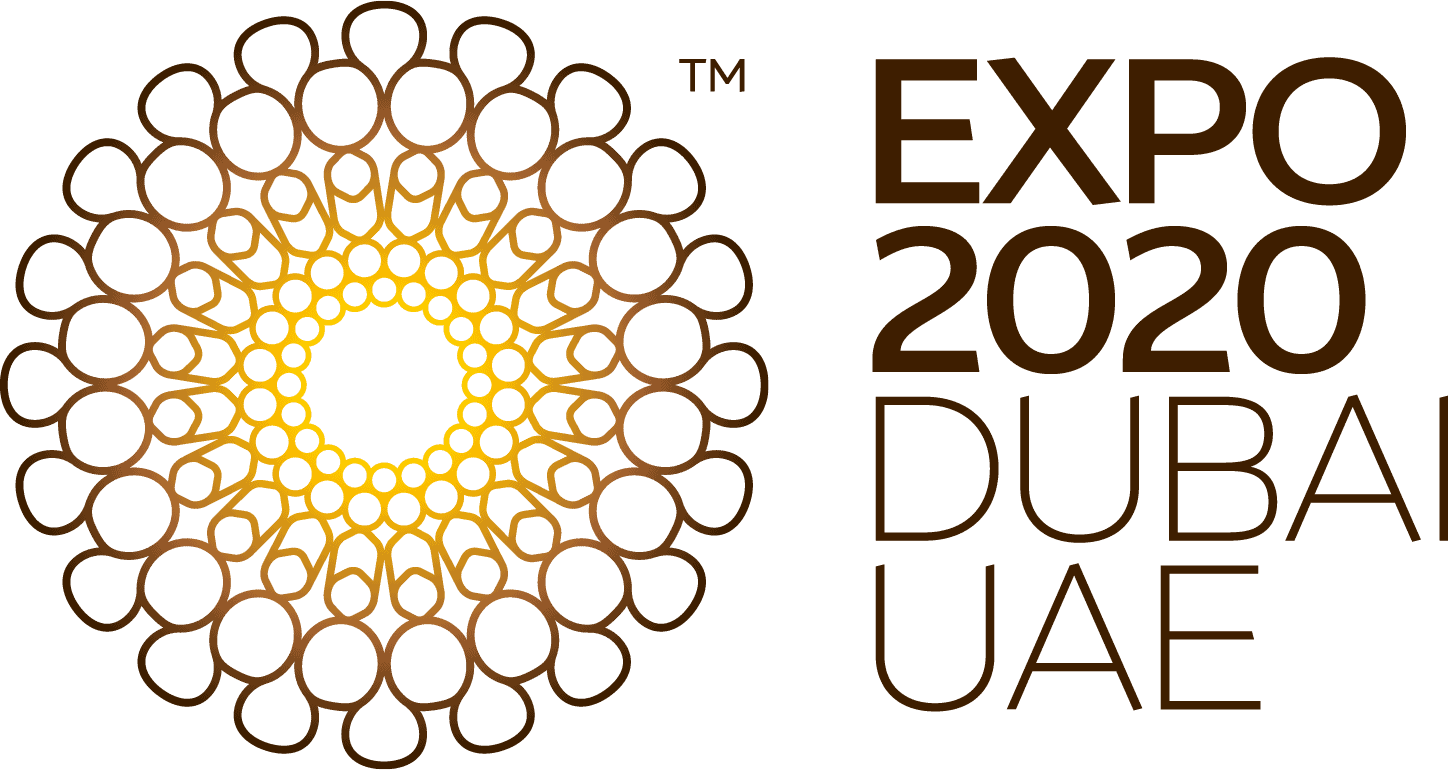 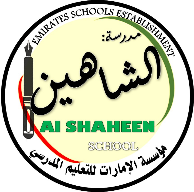 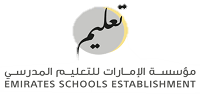 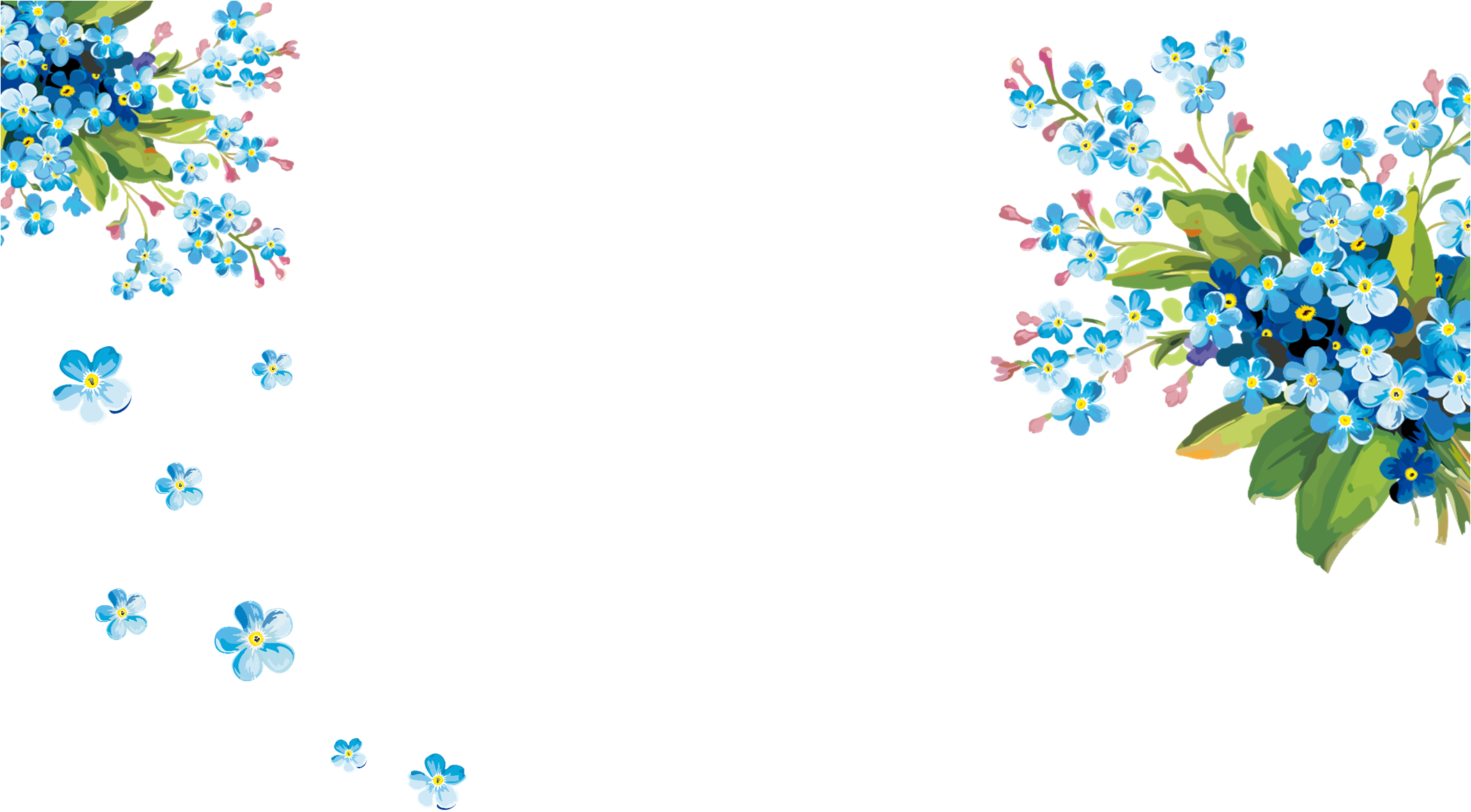 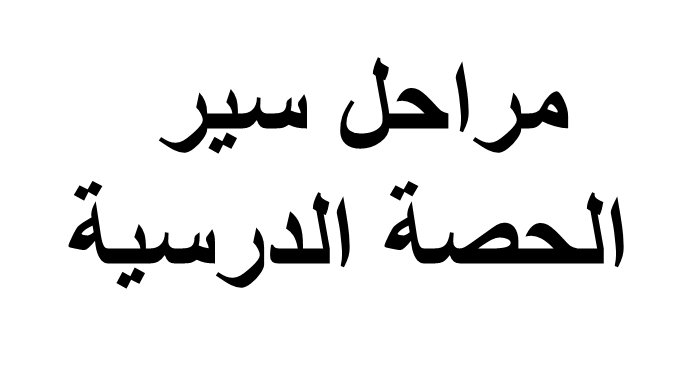 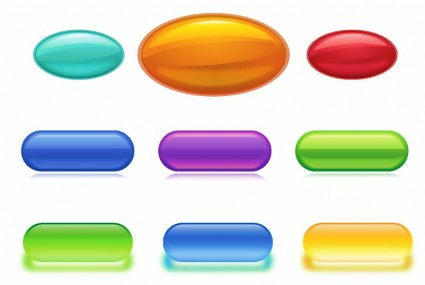 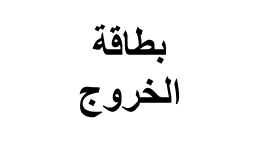 6
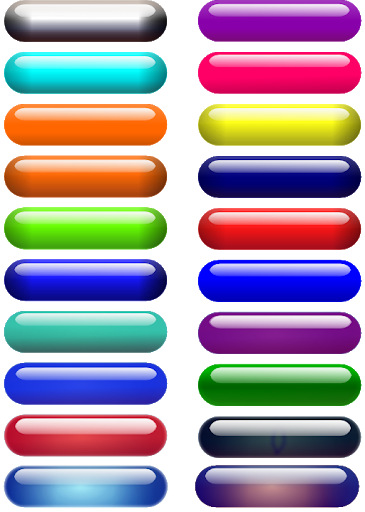 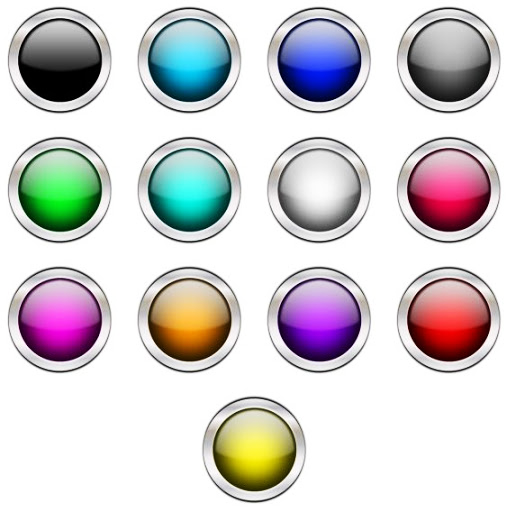 5
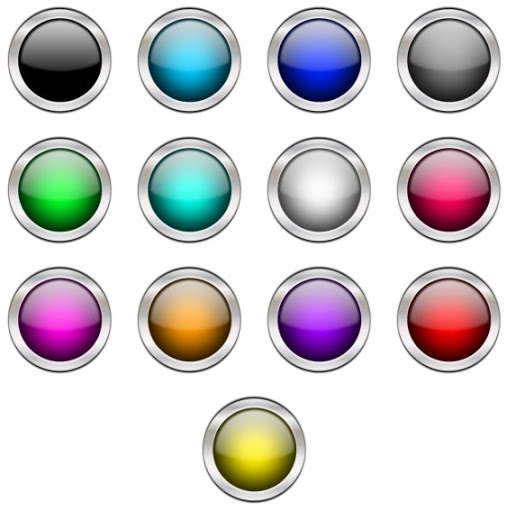 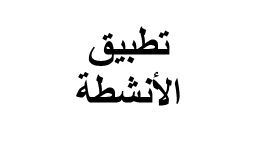 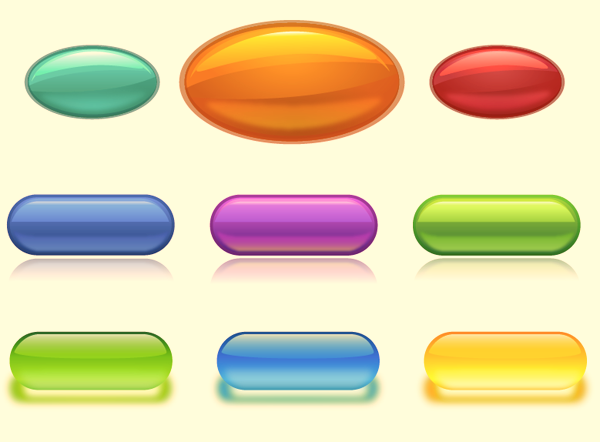 4
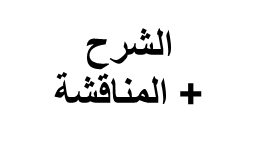 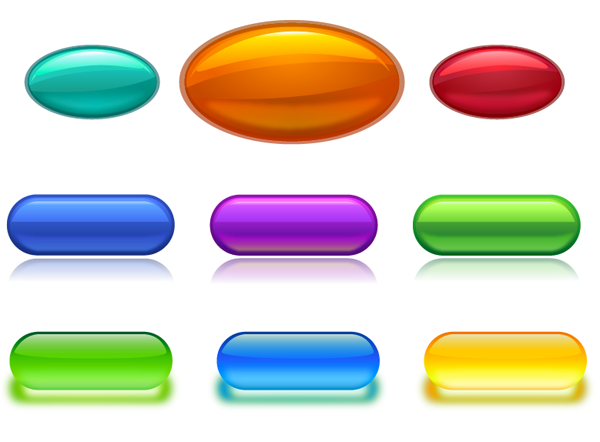 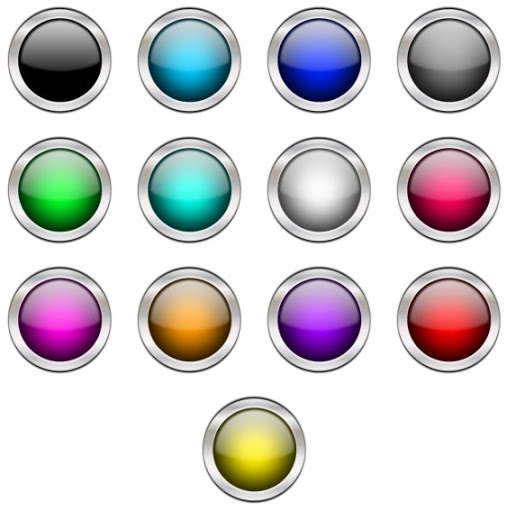 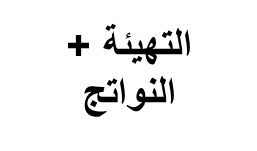 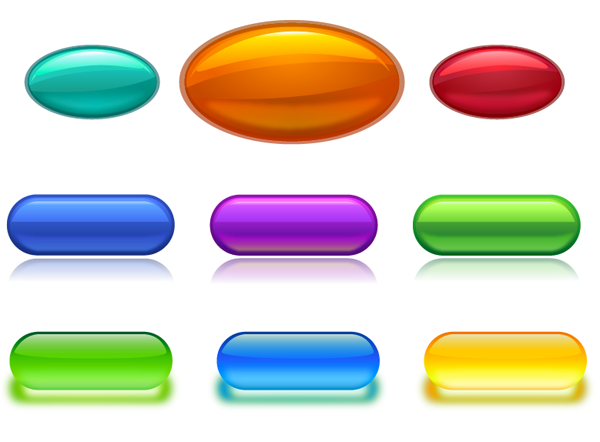 3
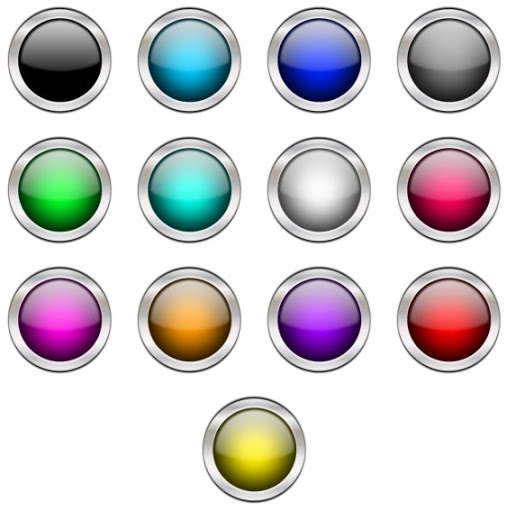 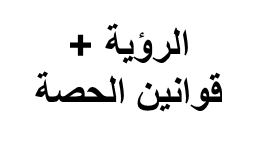 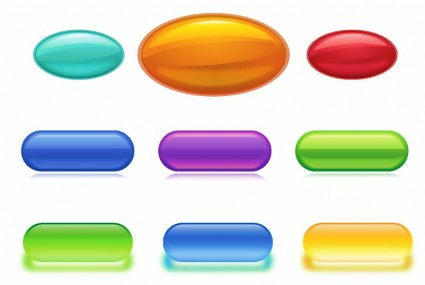 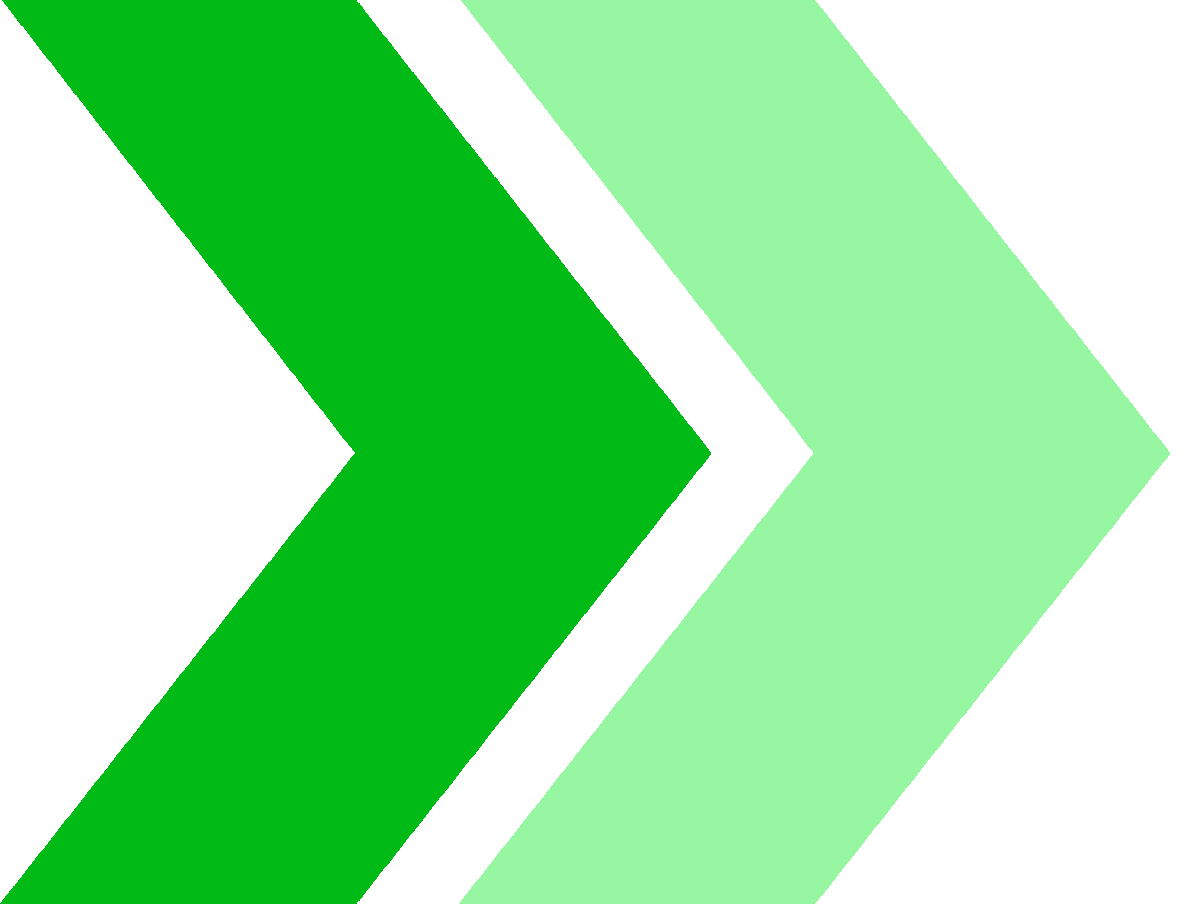 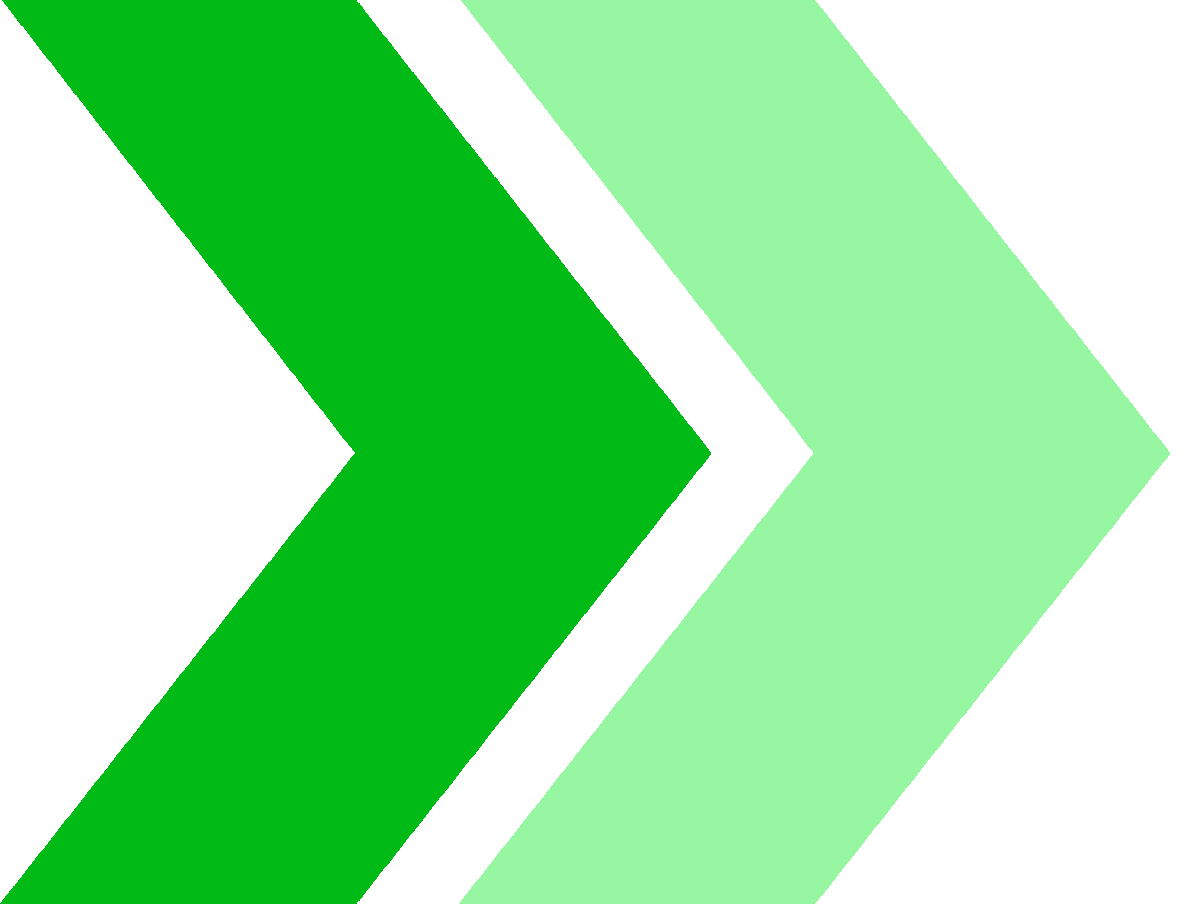 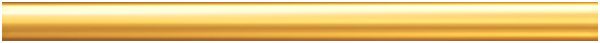 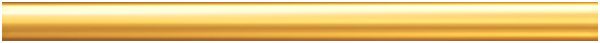 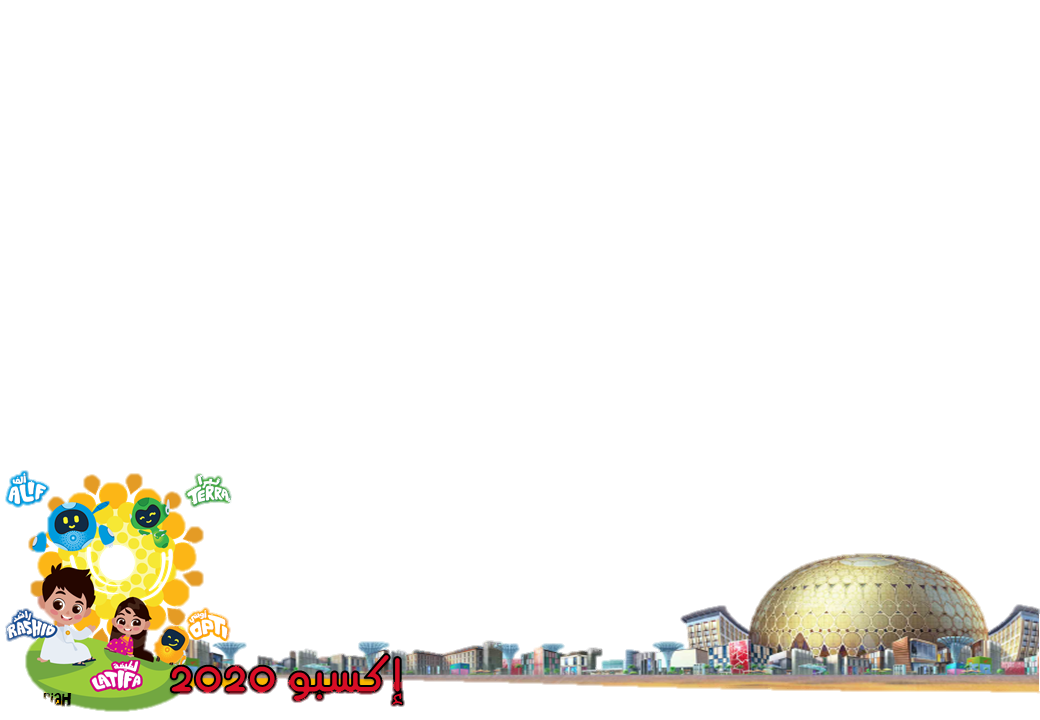 2
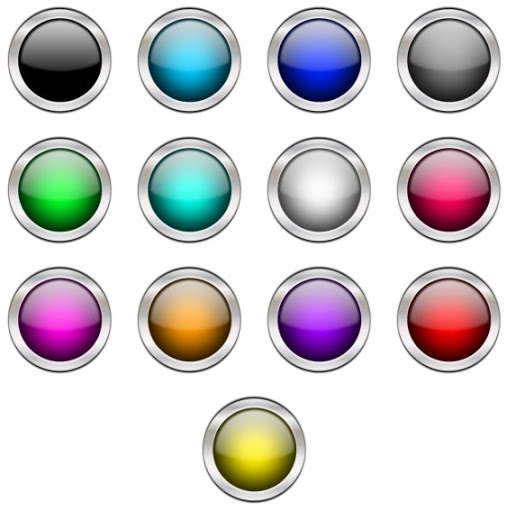 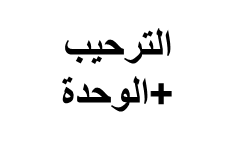 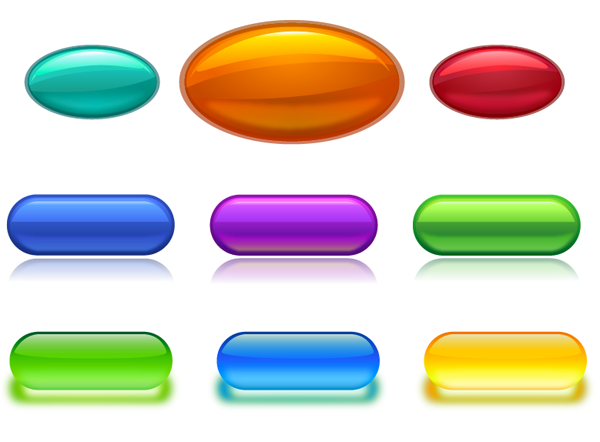 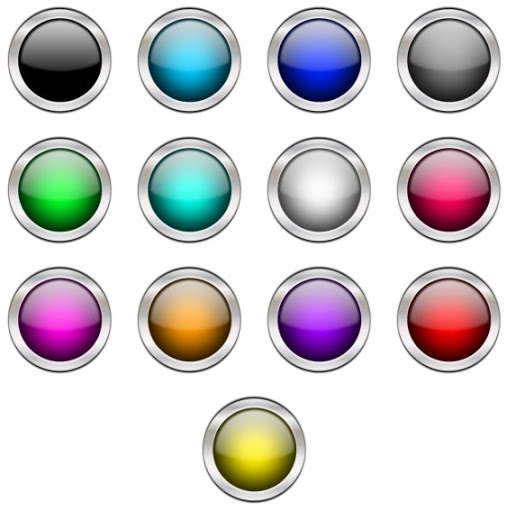 1
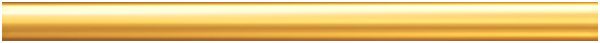 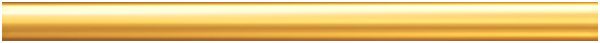 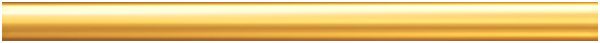 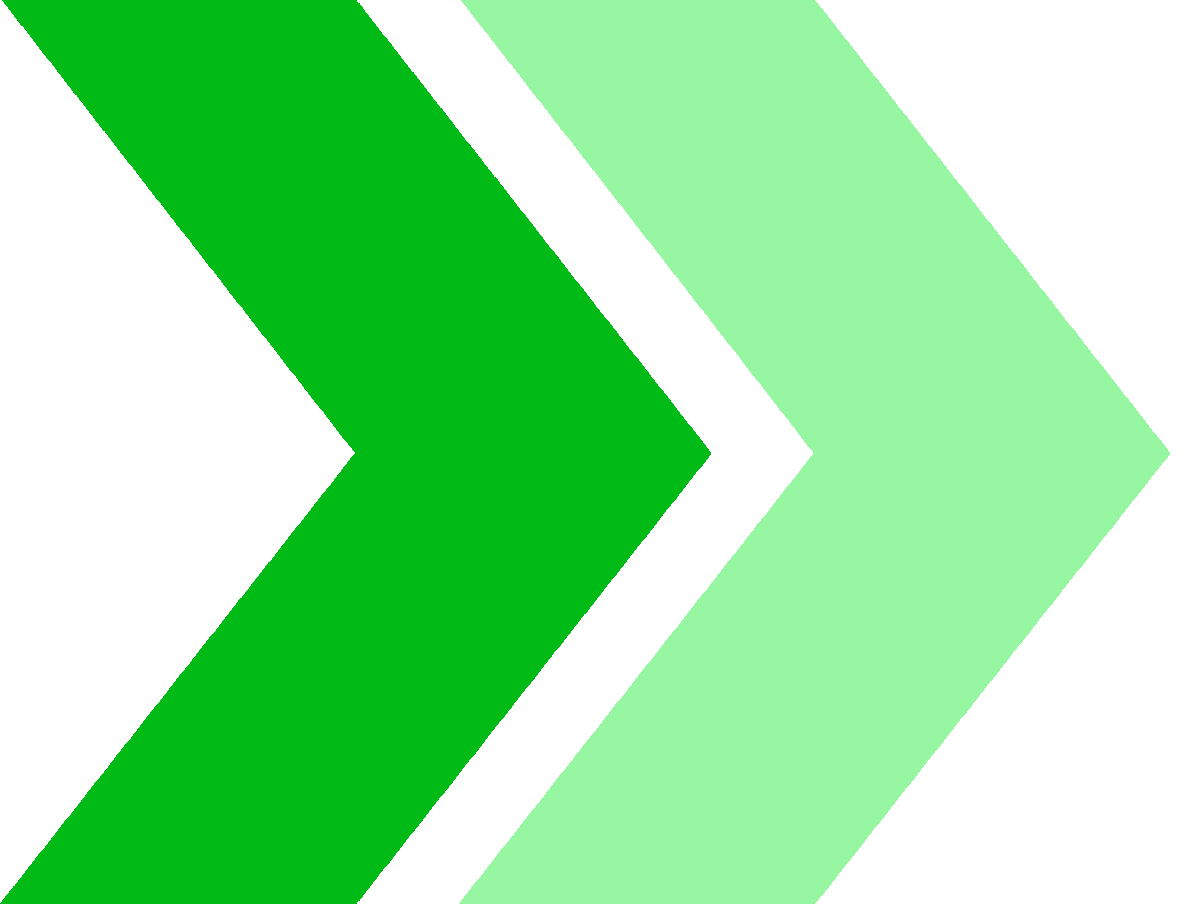 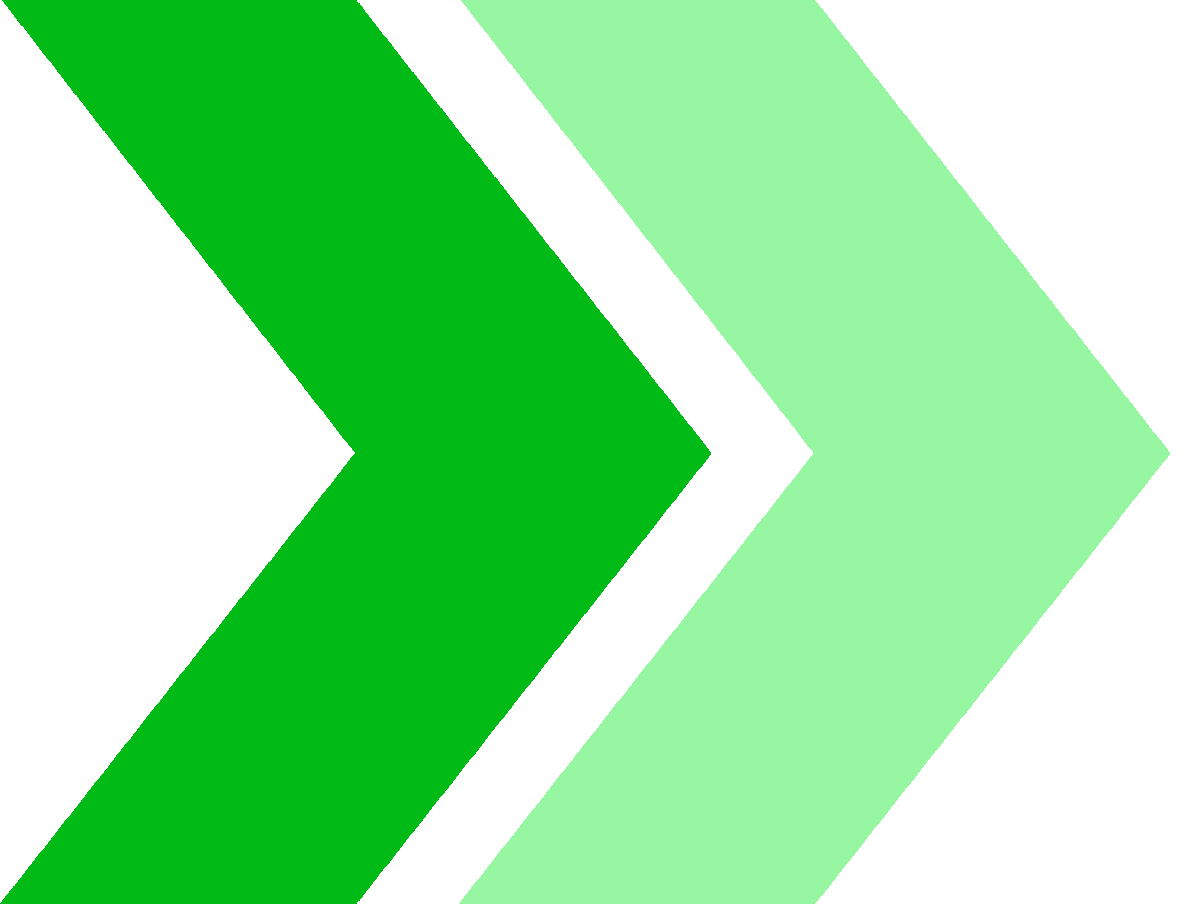 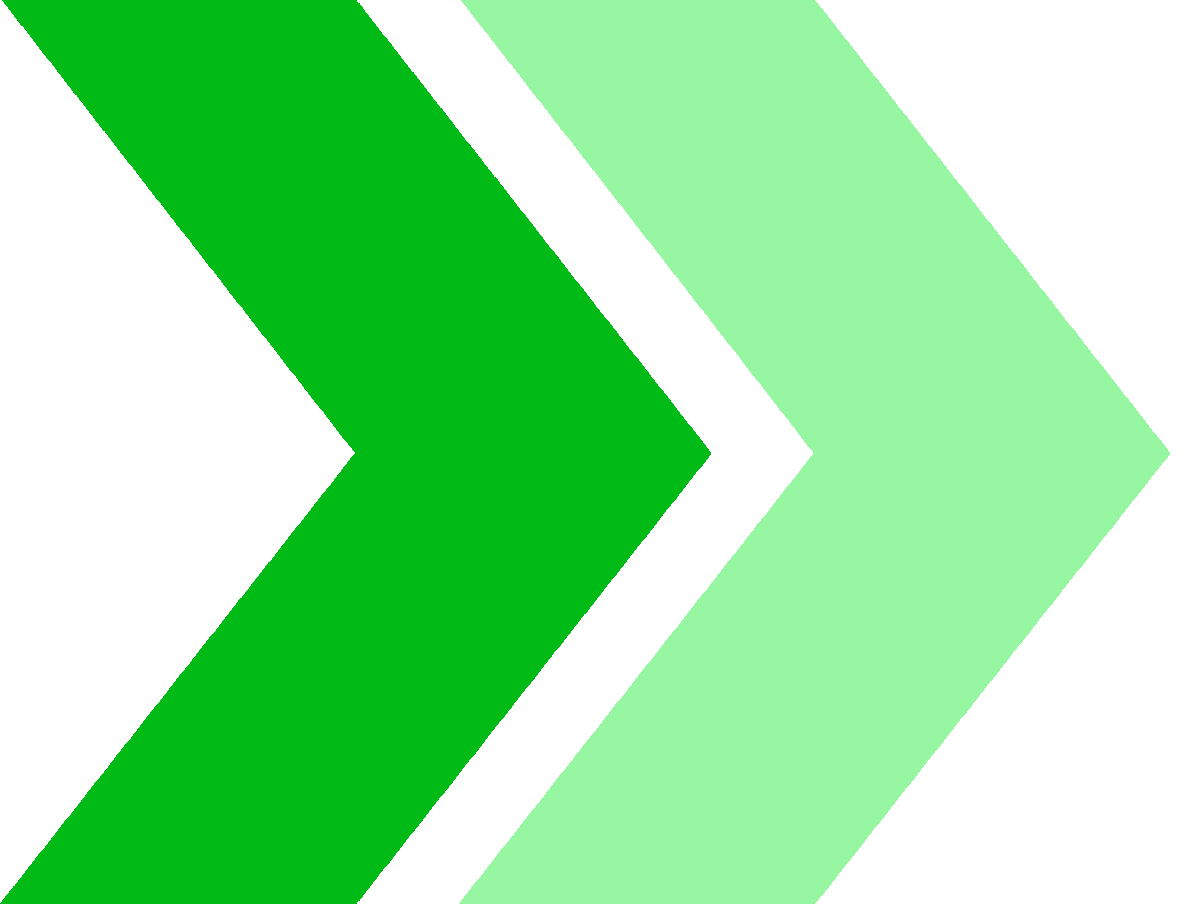 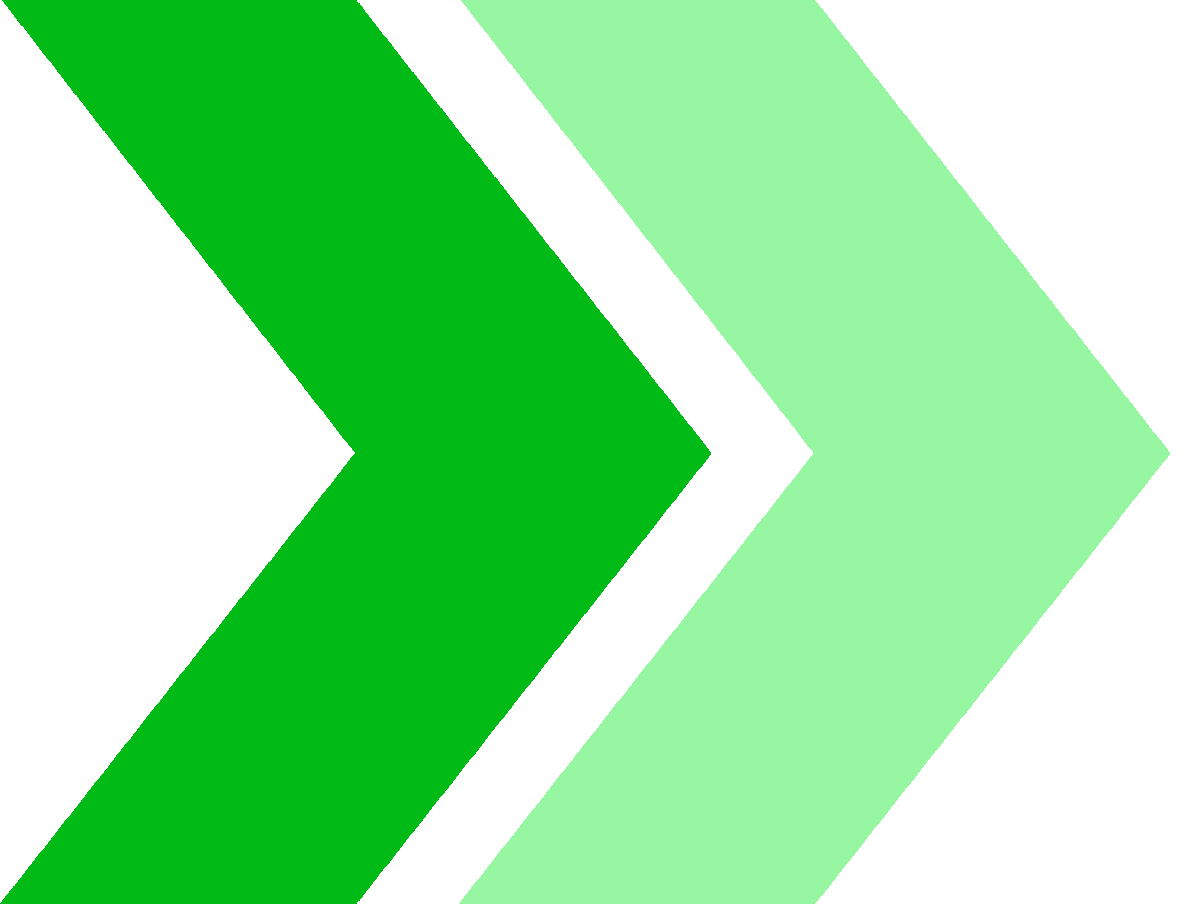 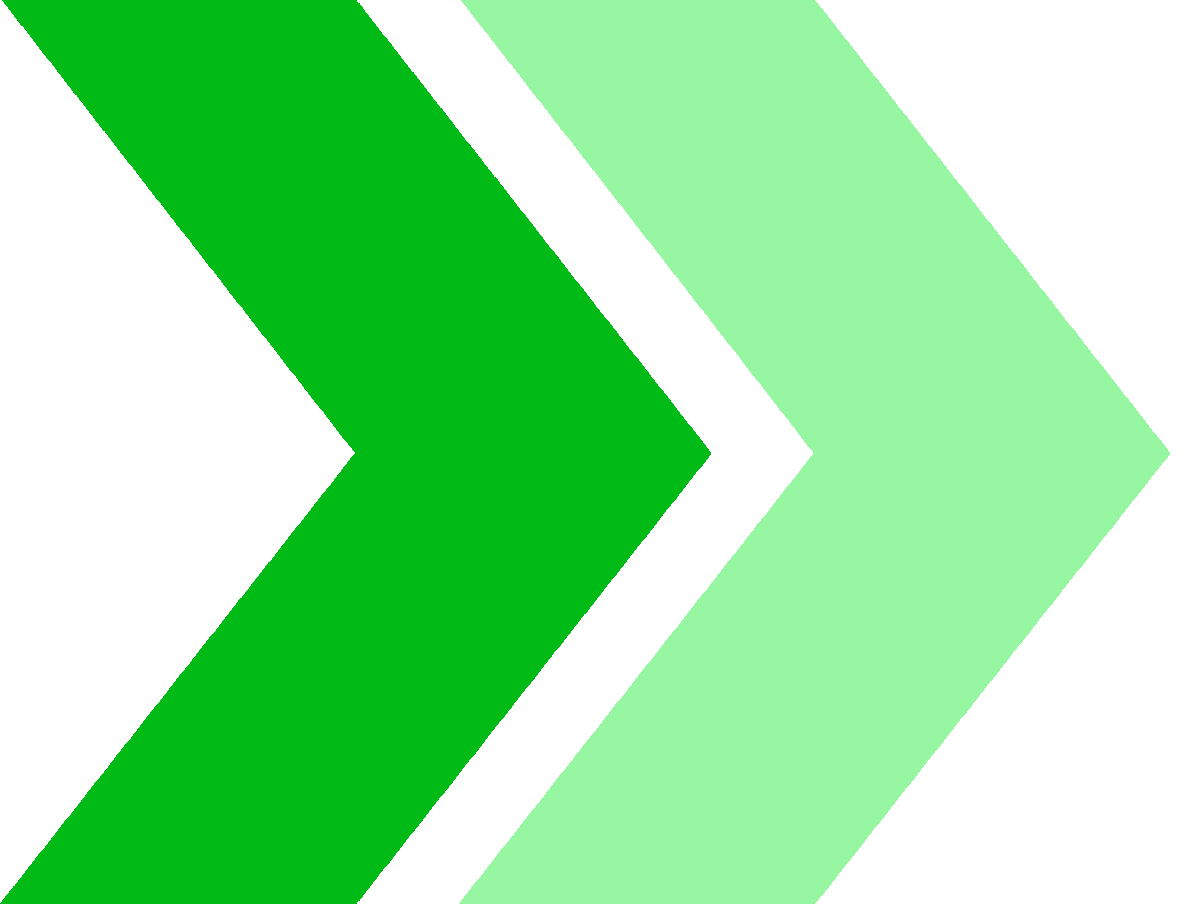 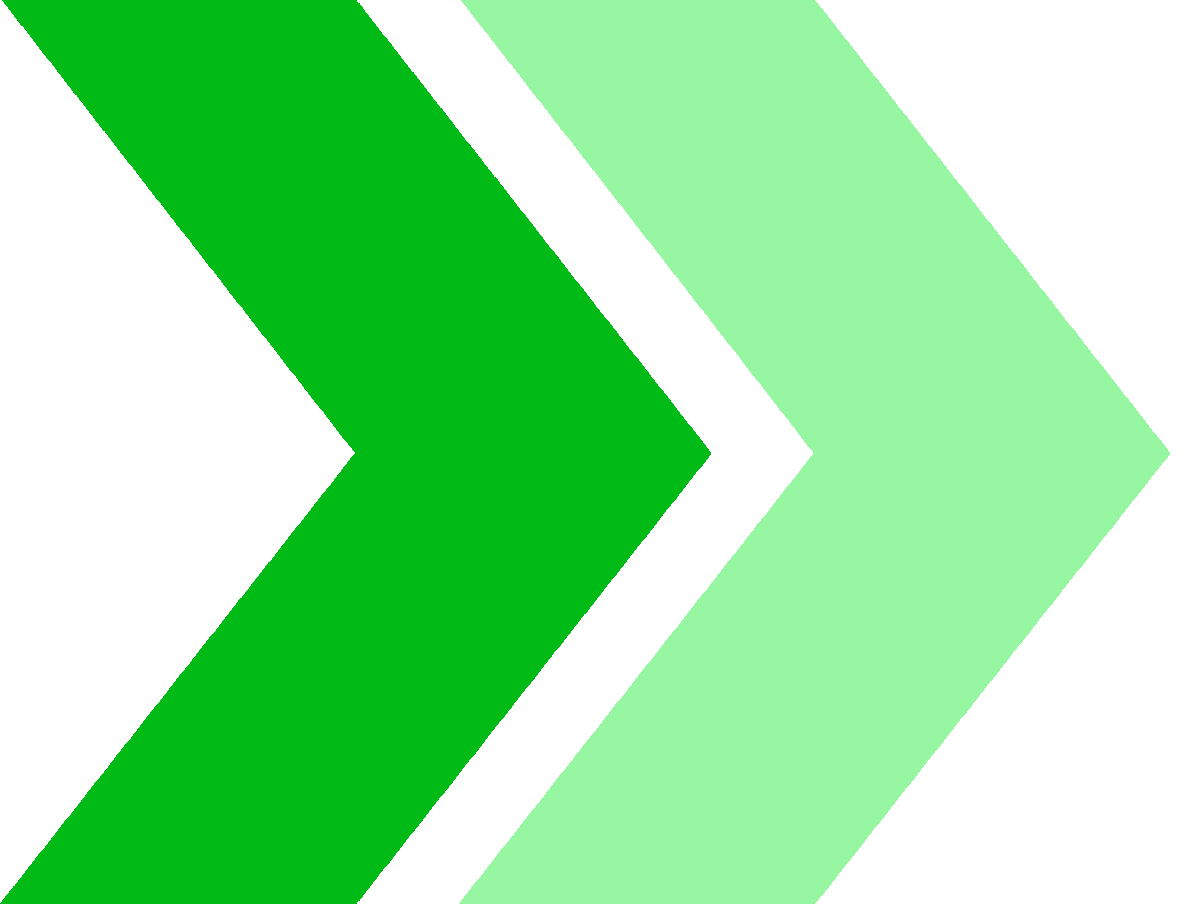 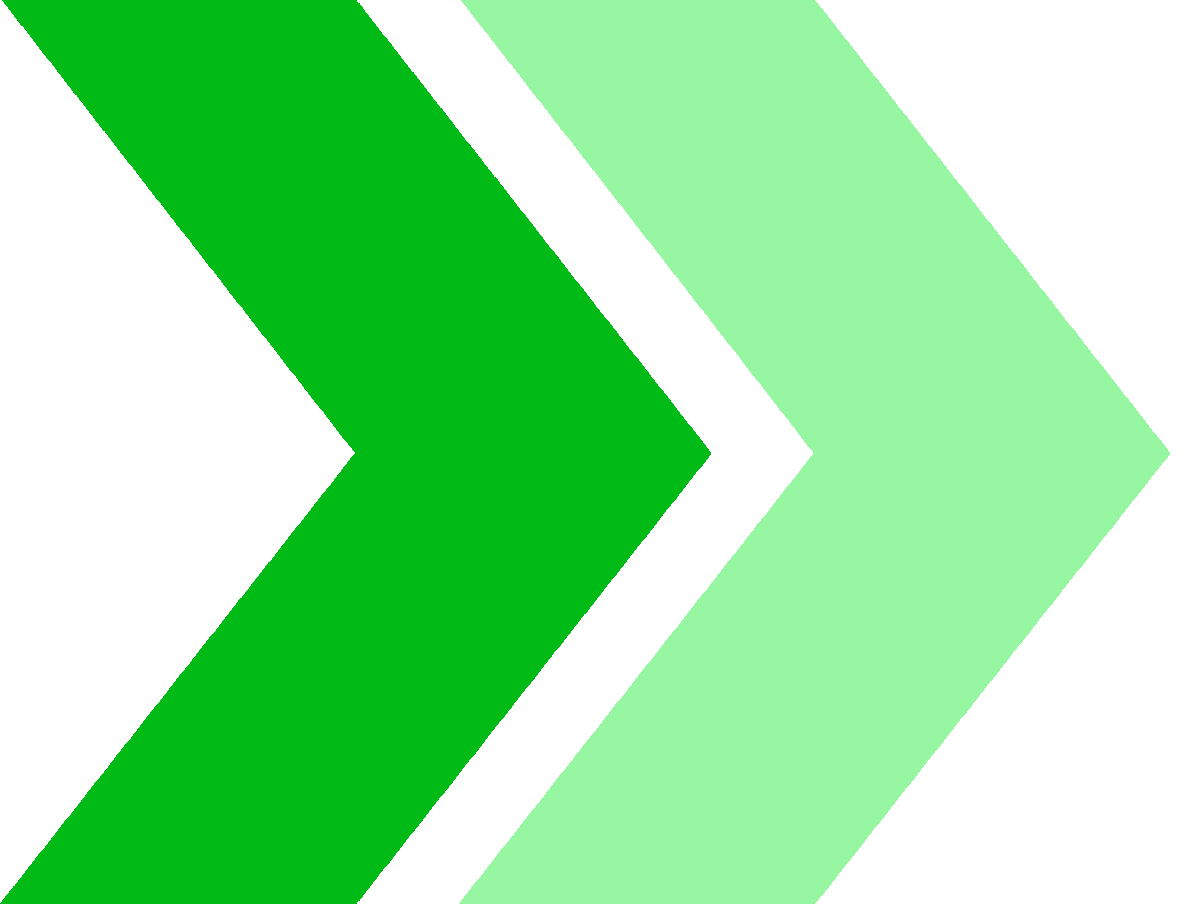 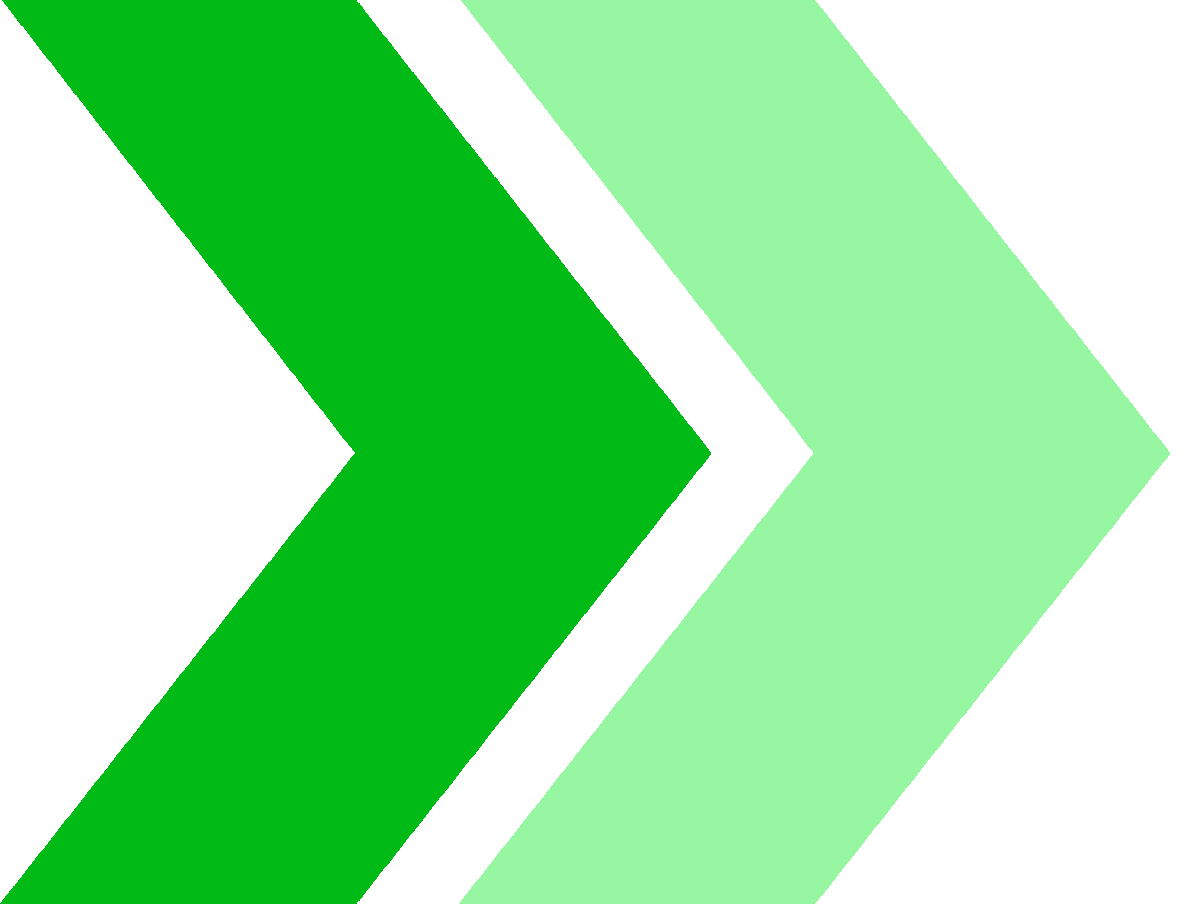 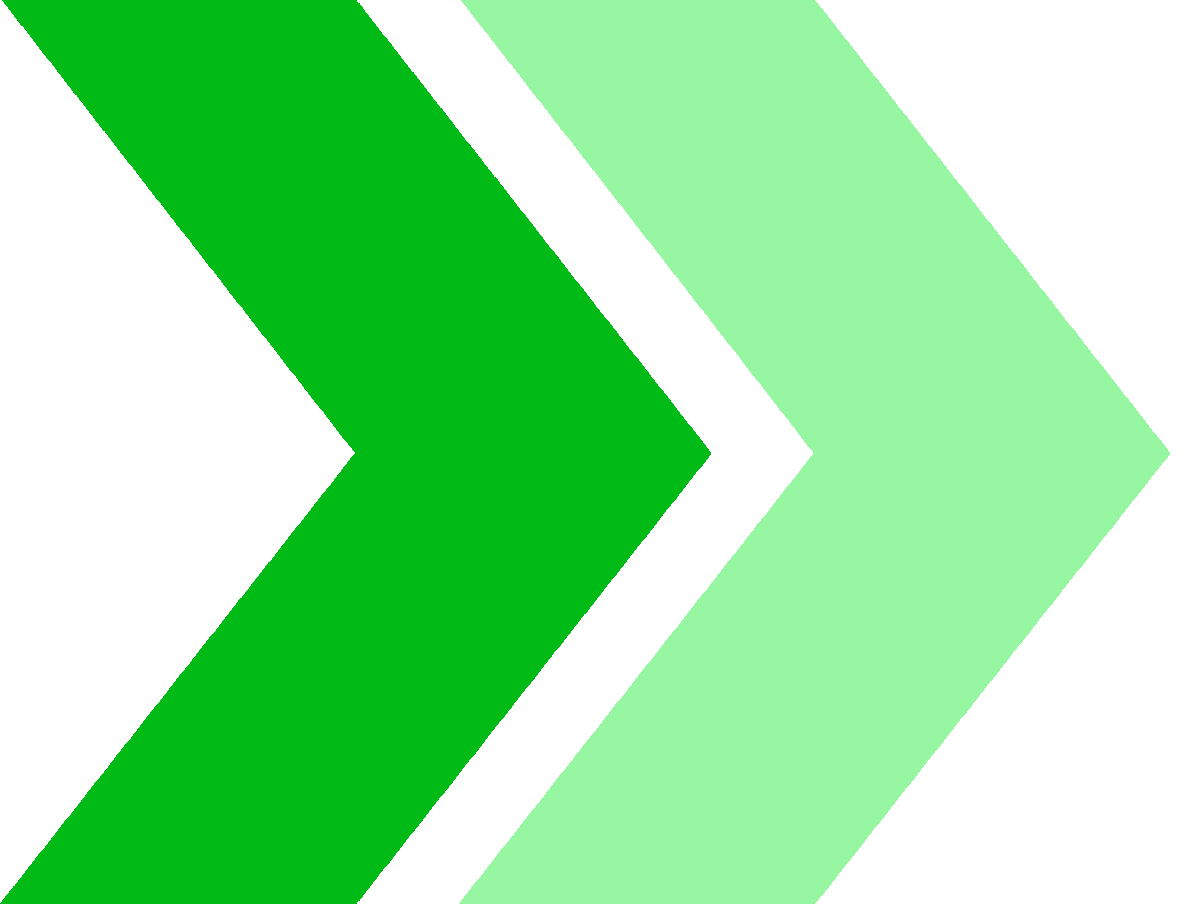 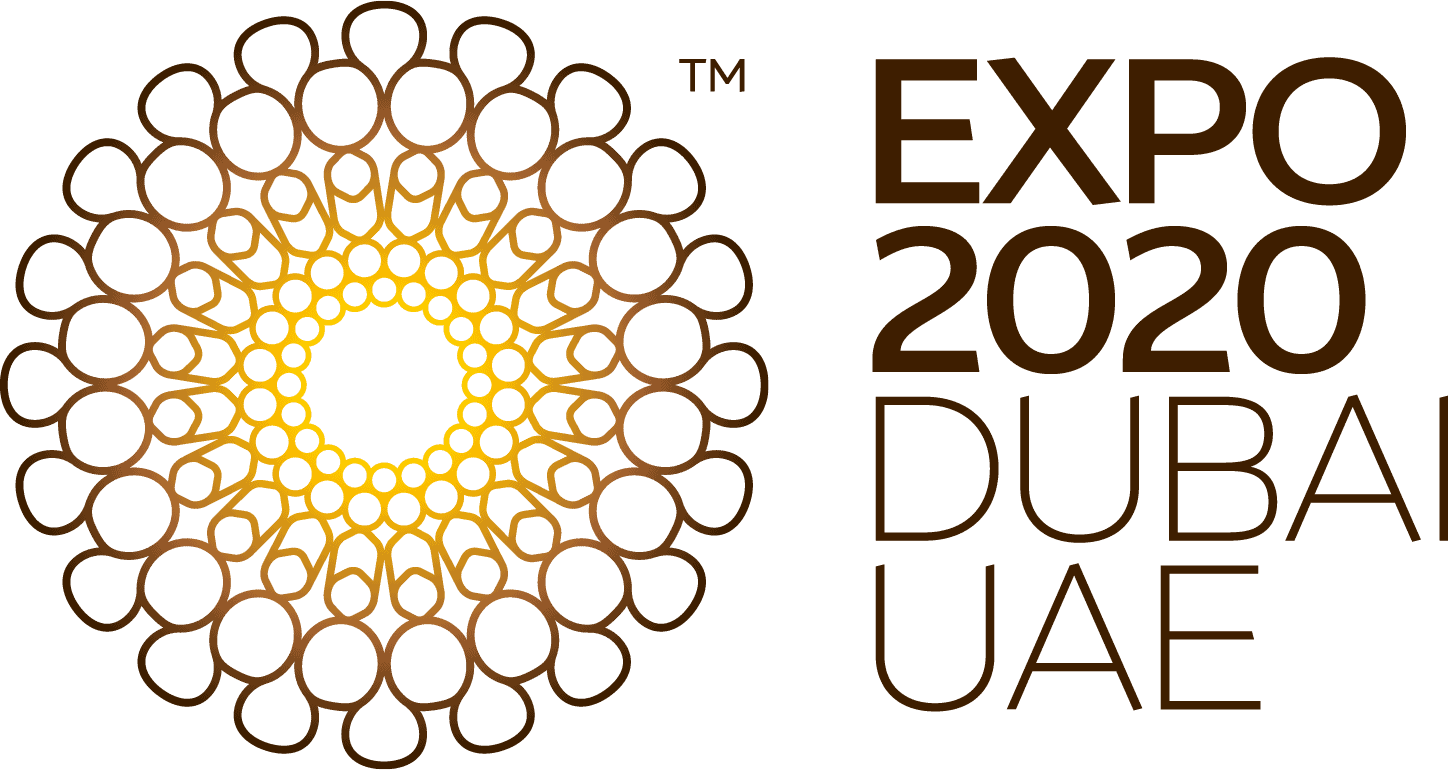 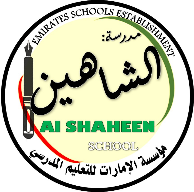 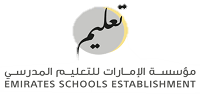 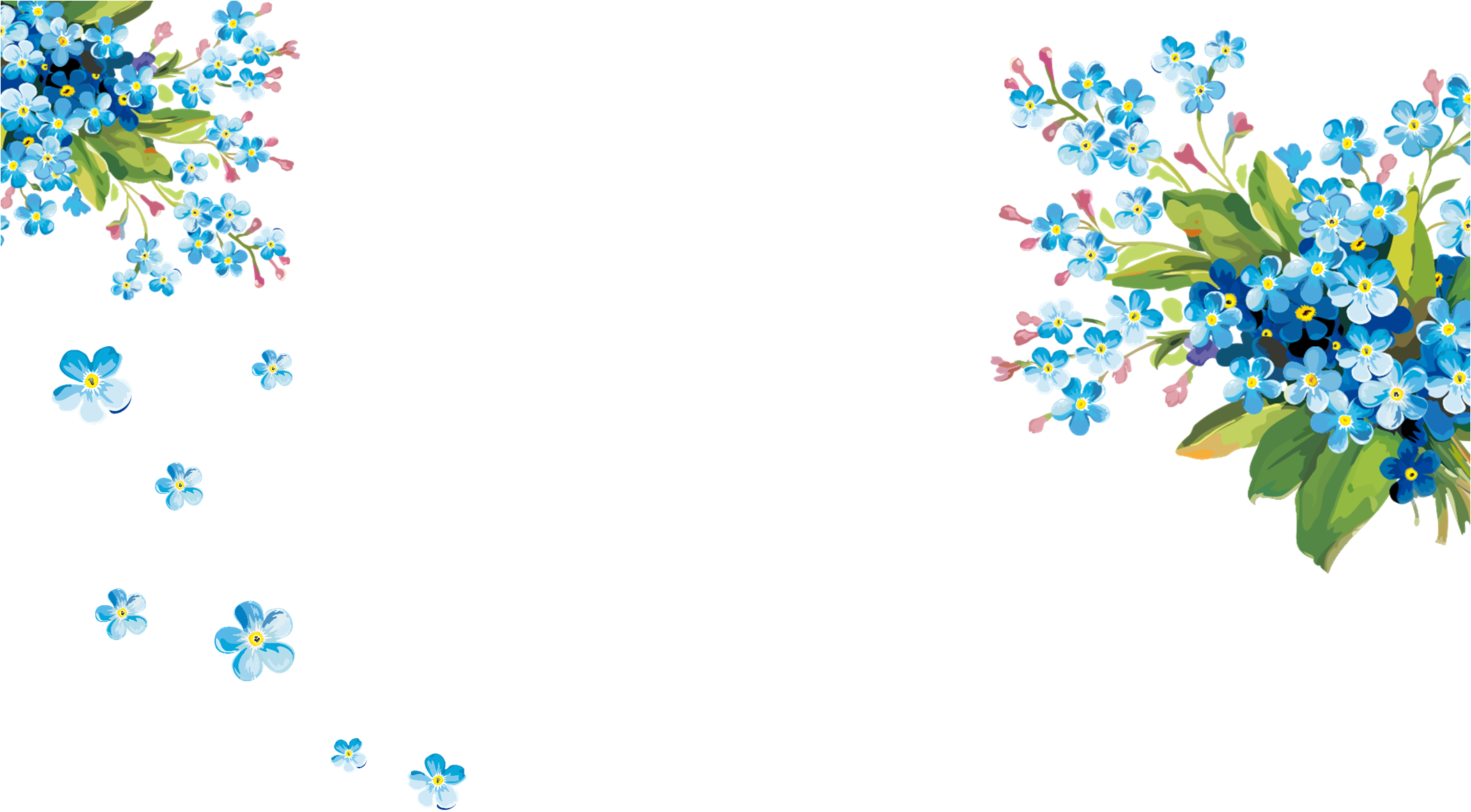 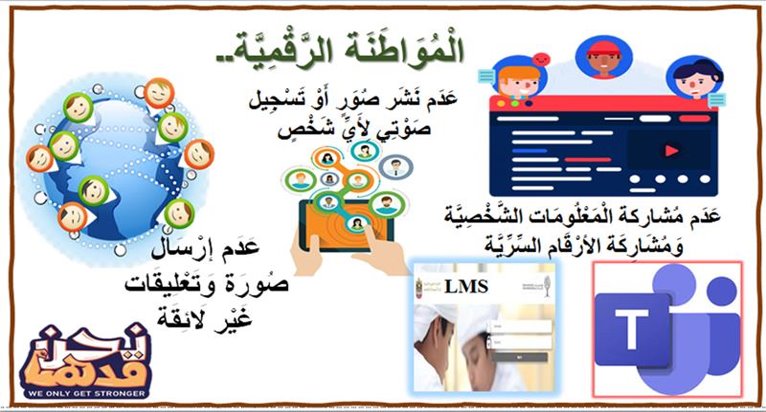 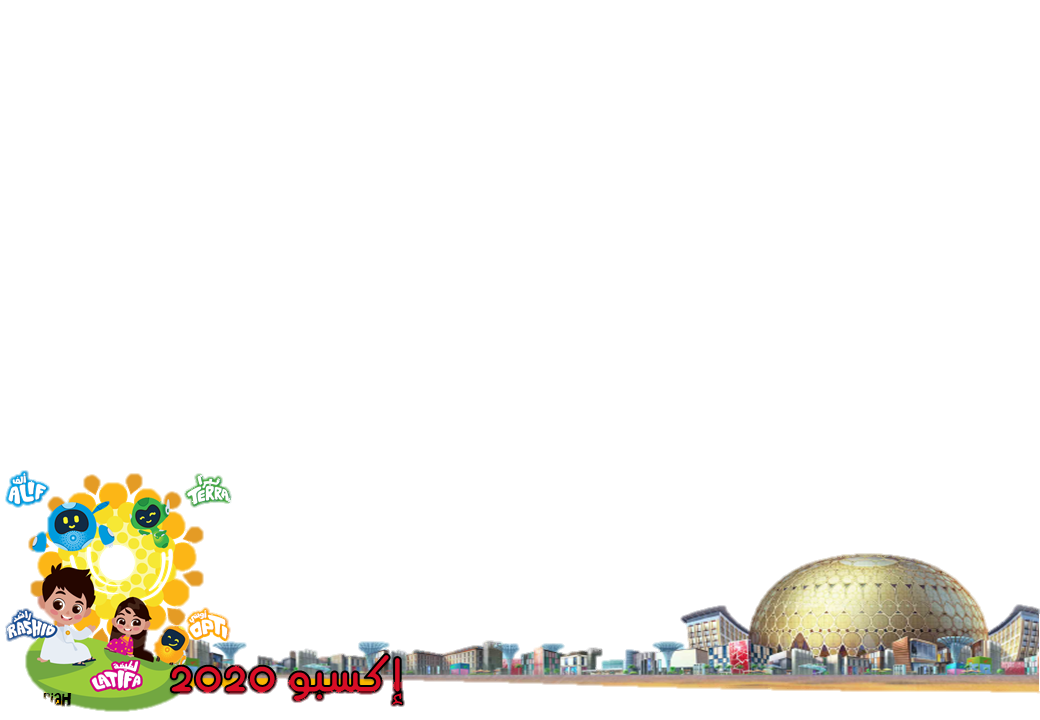 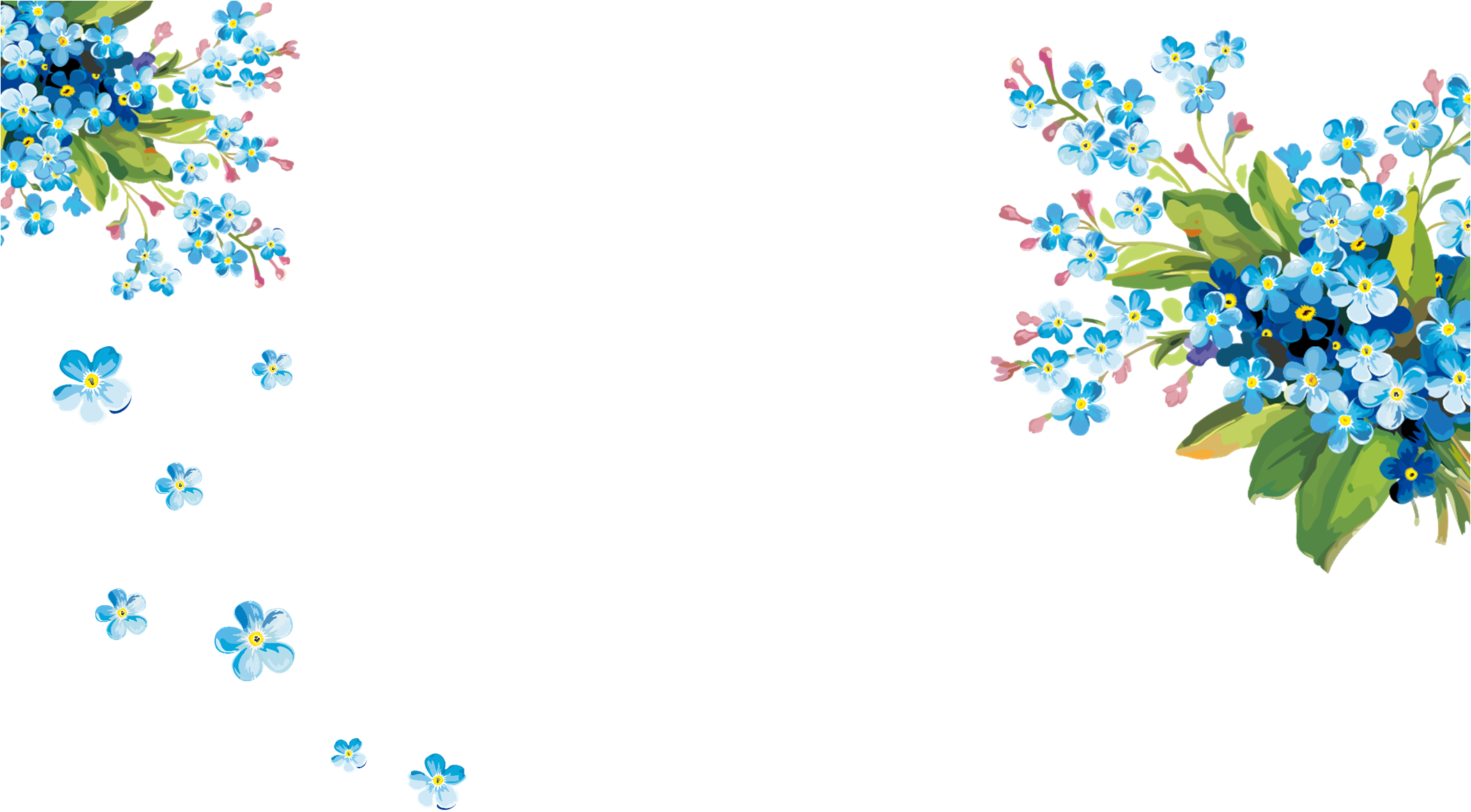 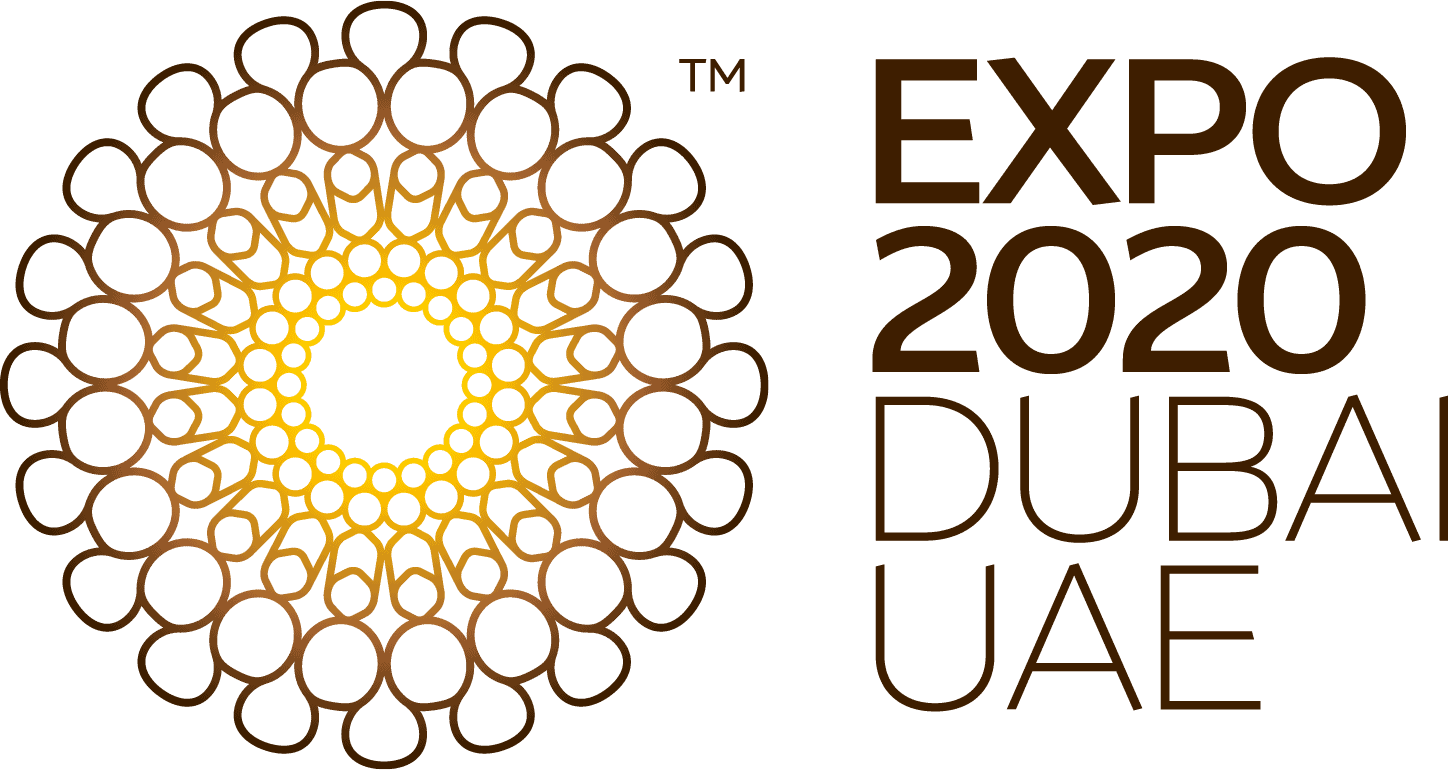 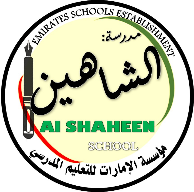 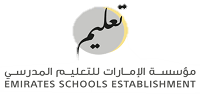 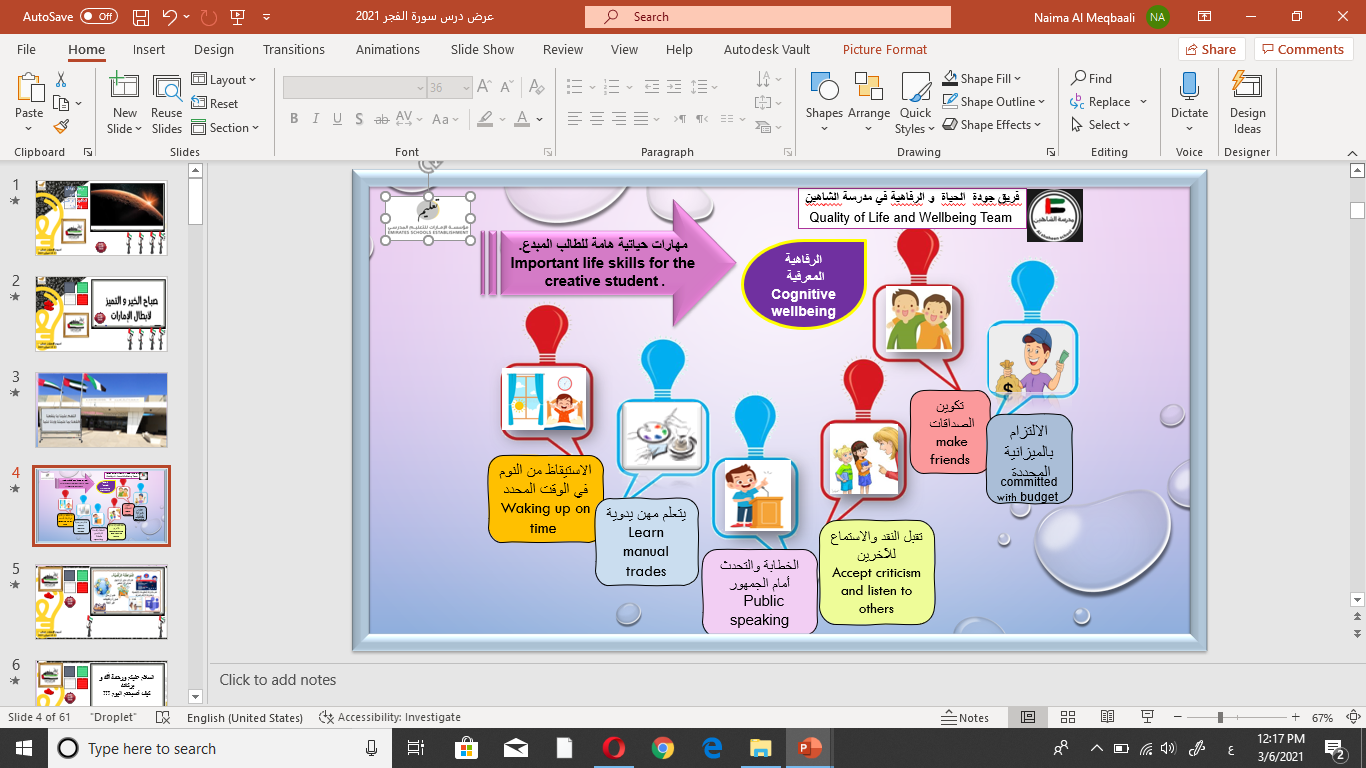 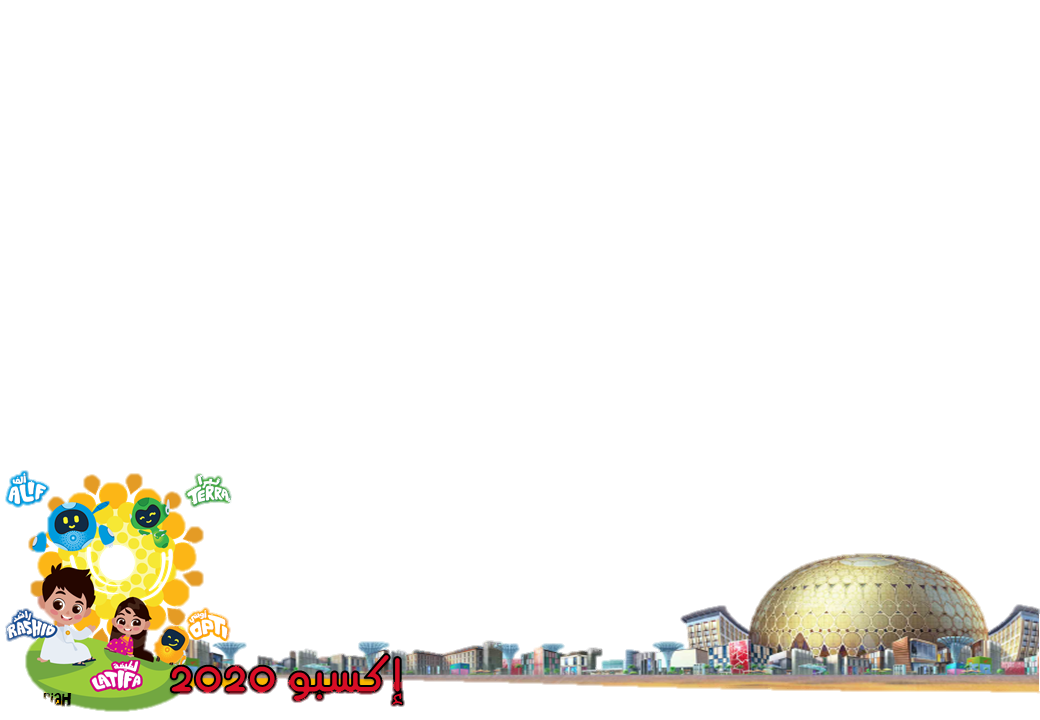 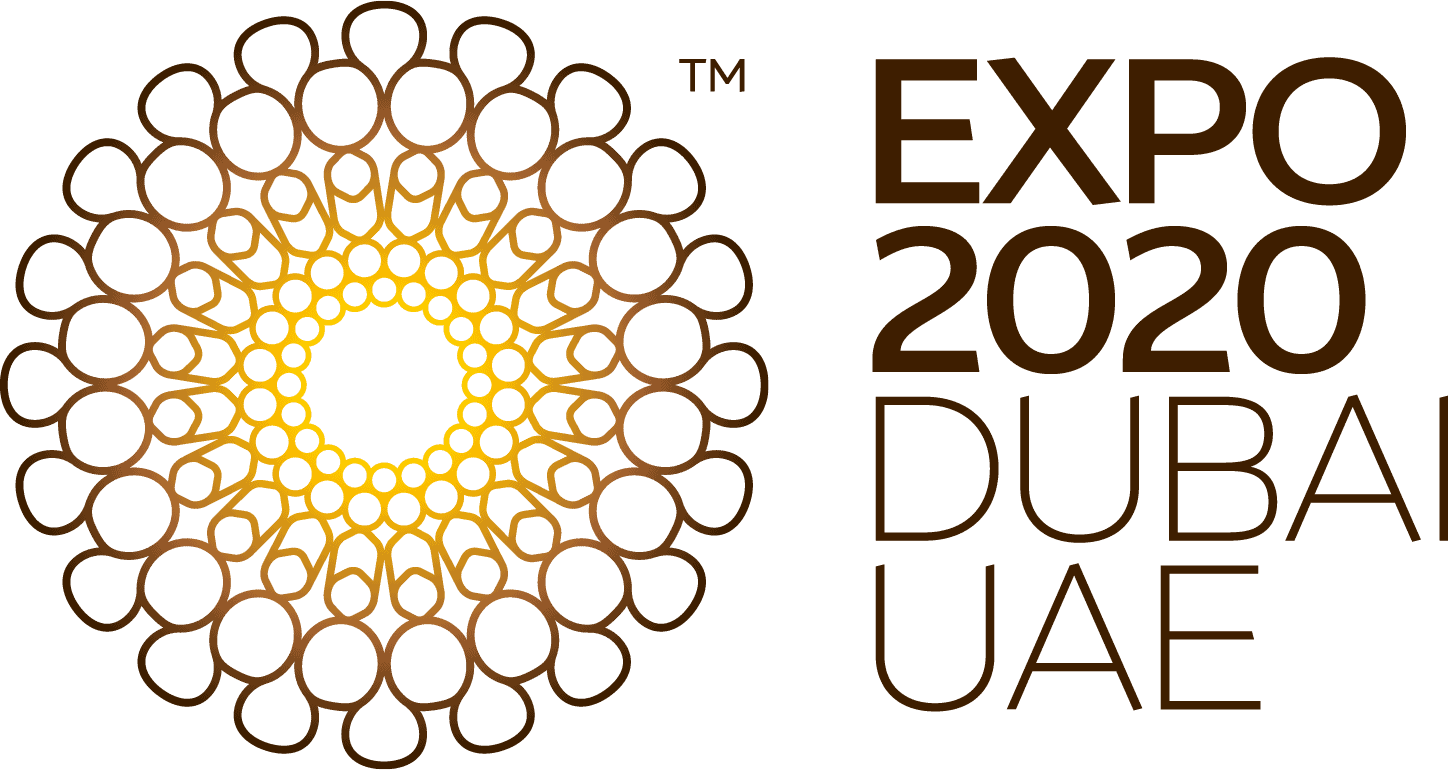 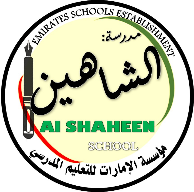 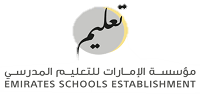 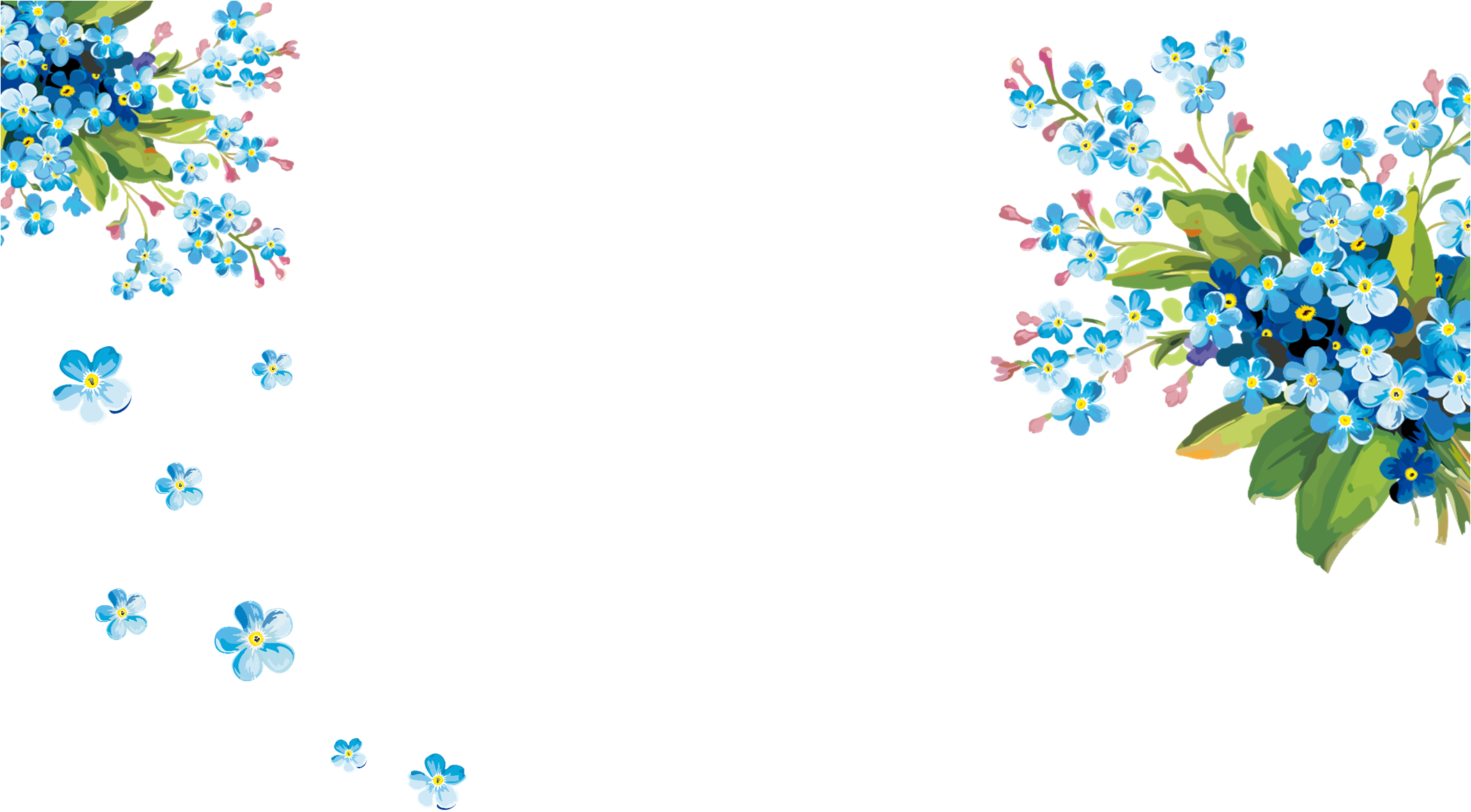 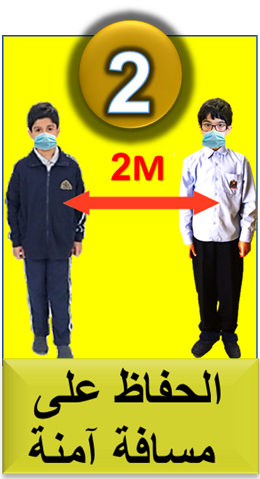 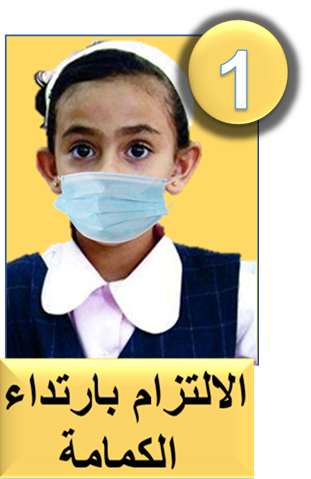 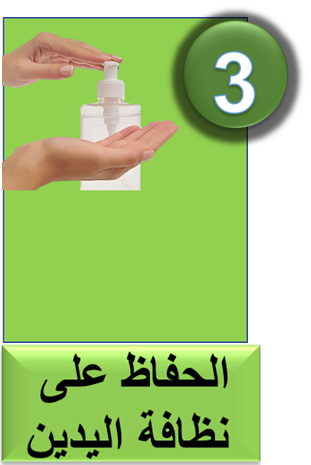 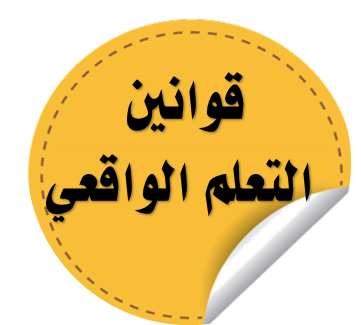 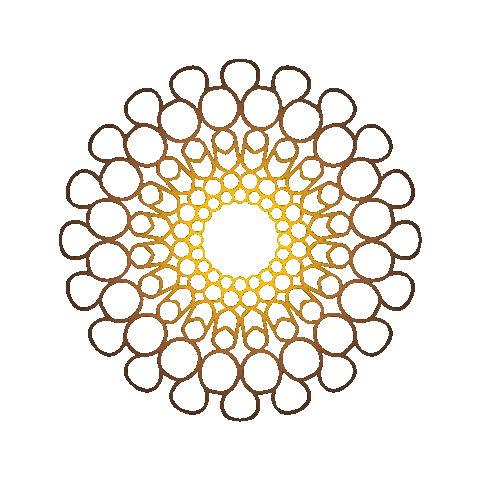 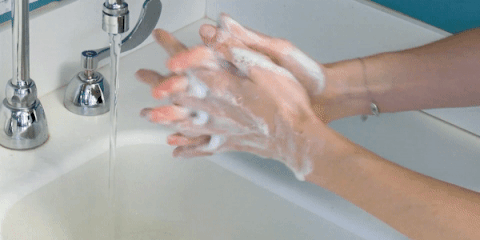 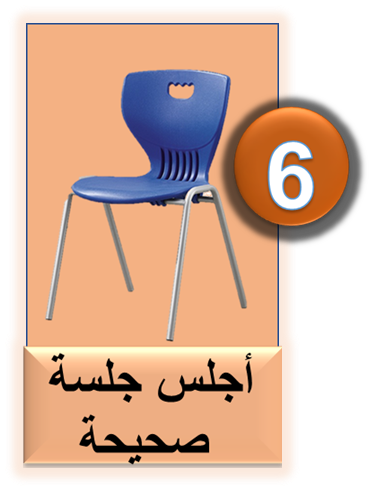 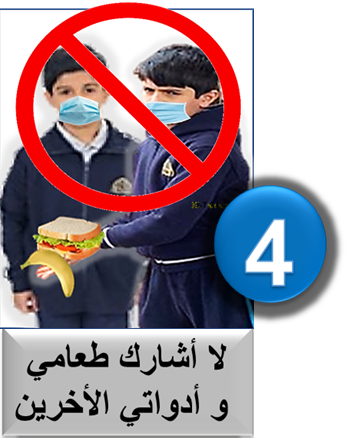 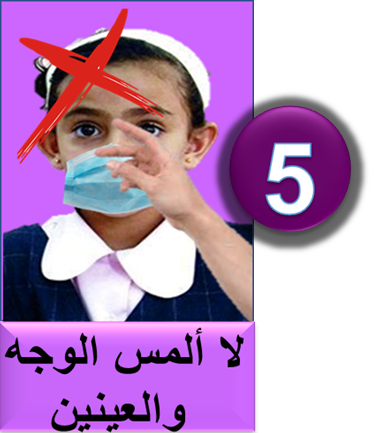 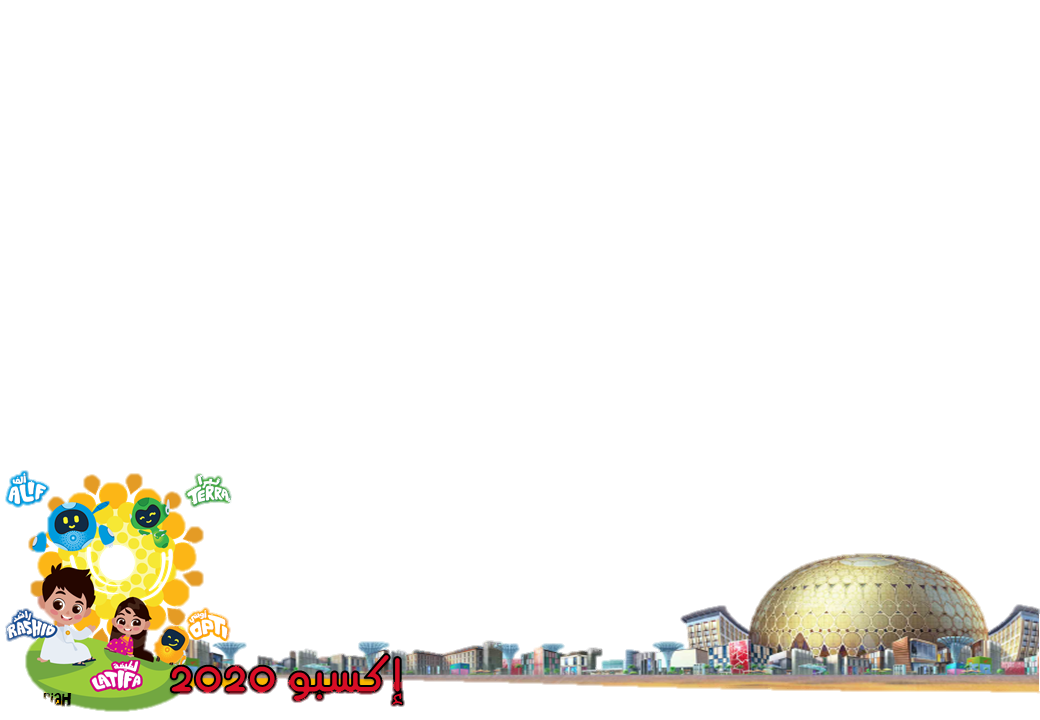 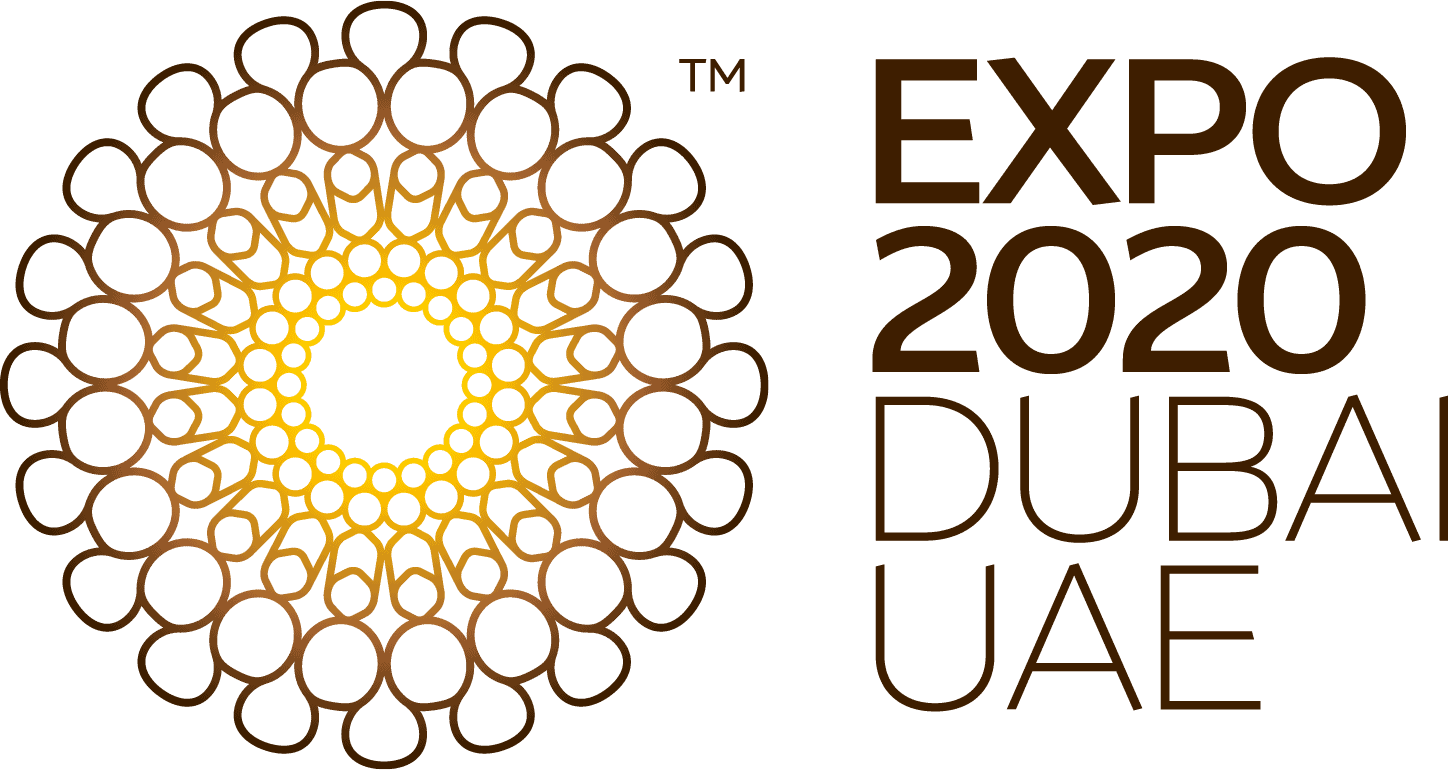 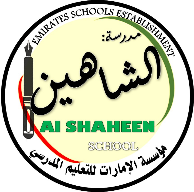 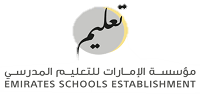 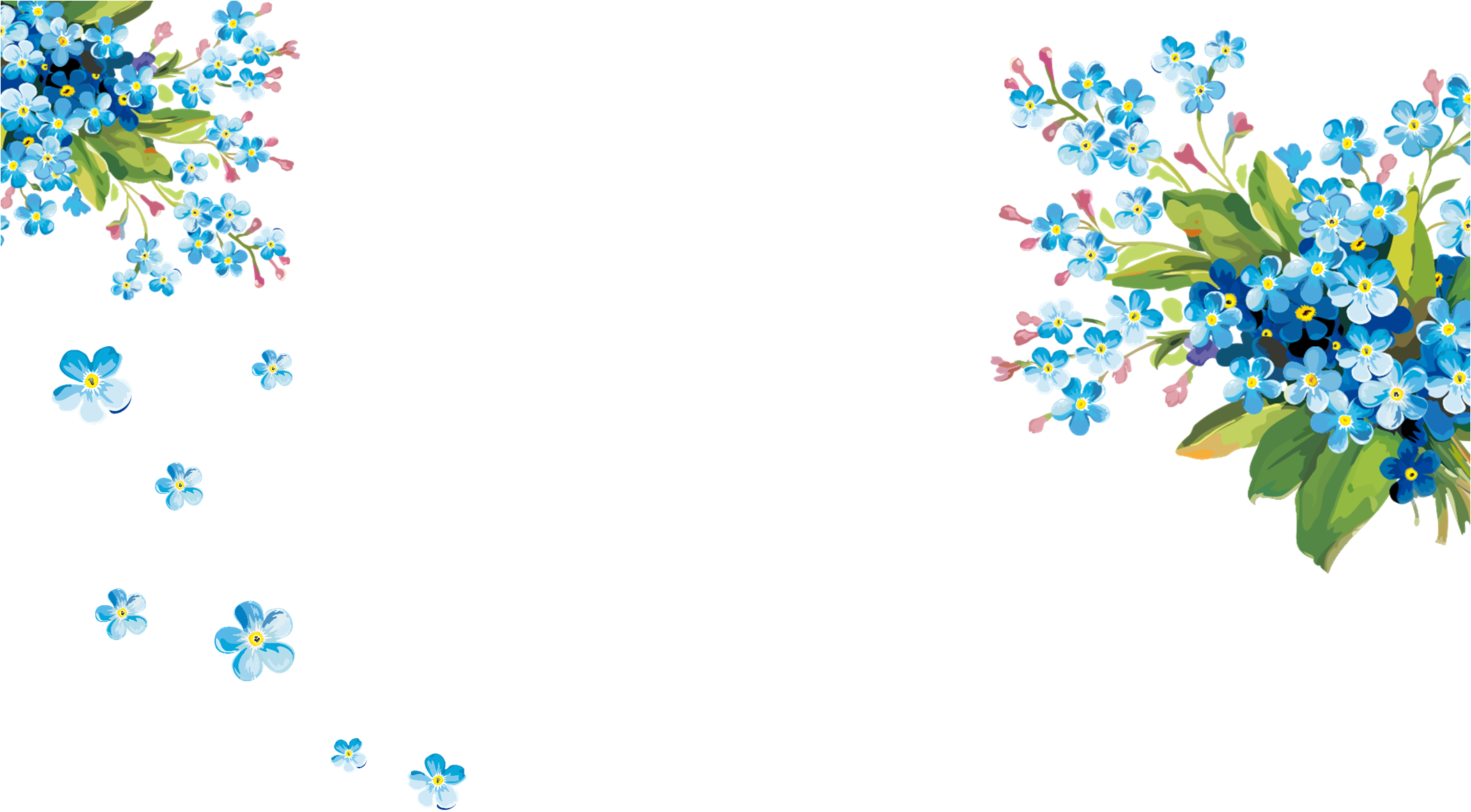 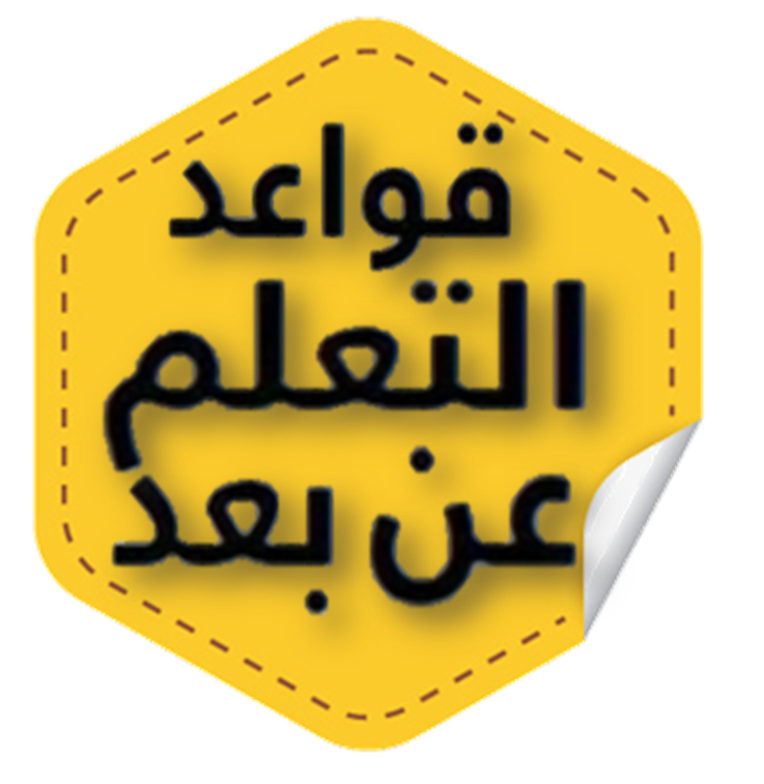 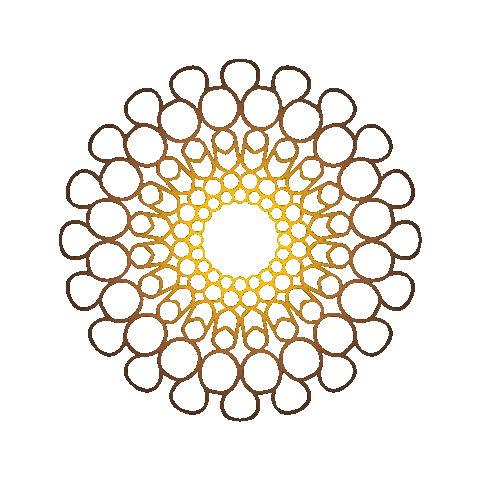 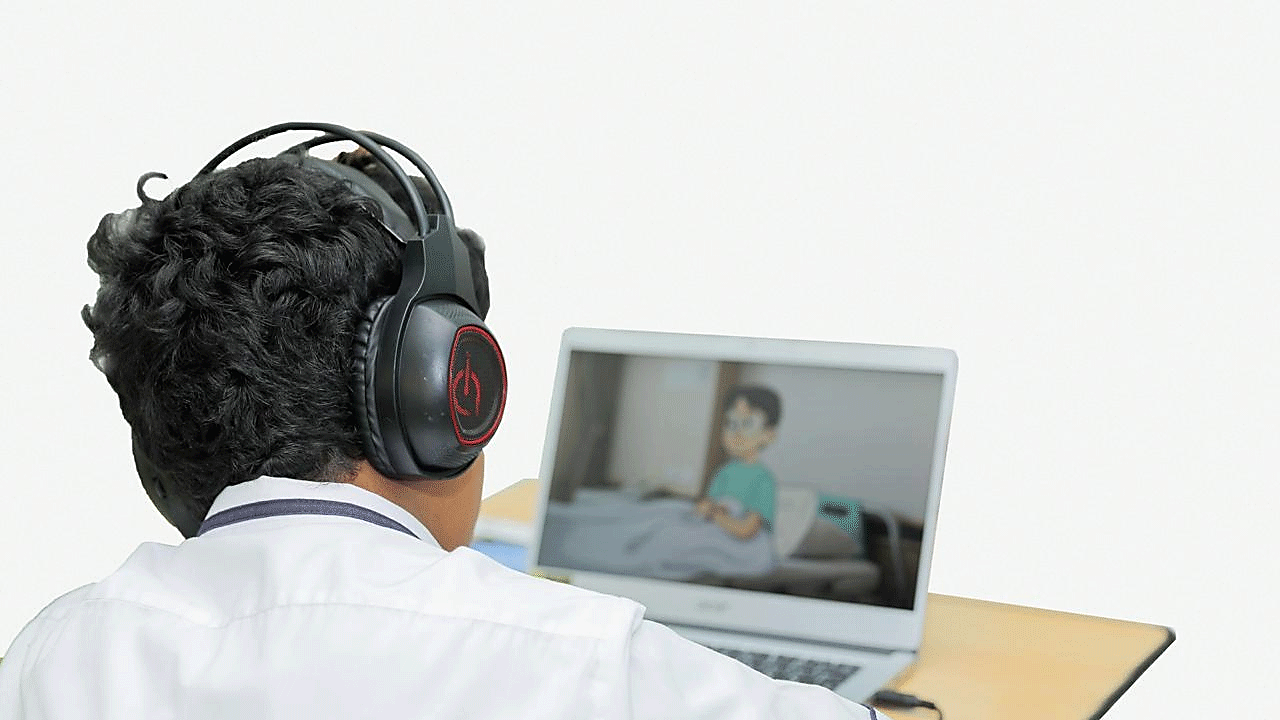 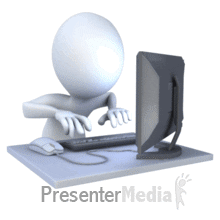 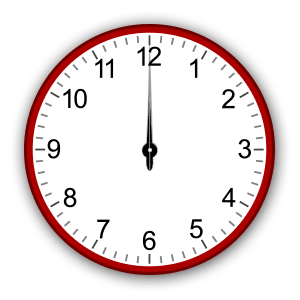 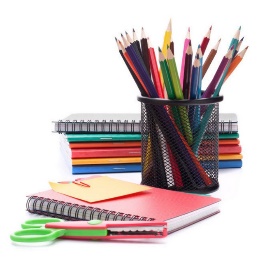 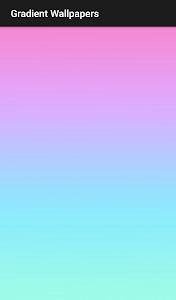 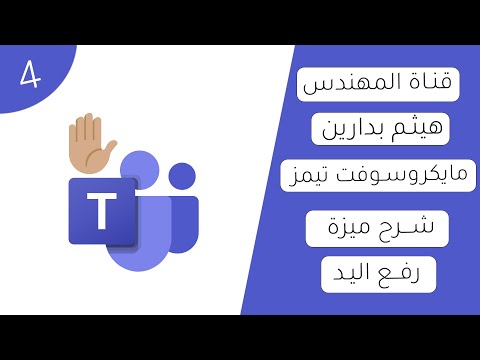 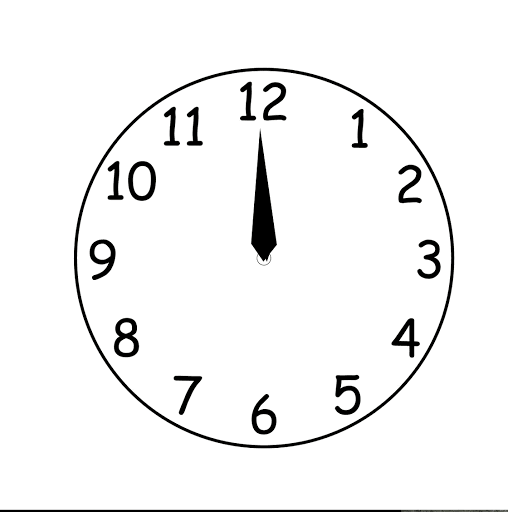 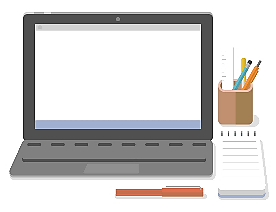 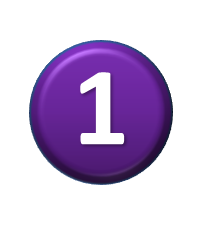 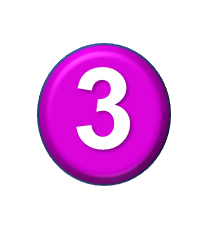 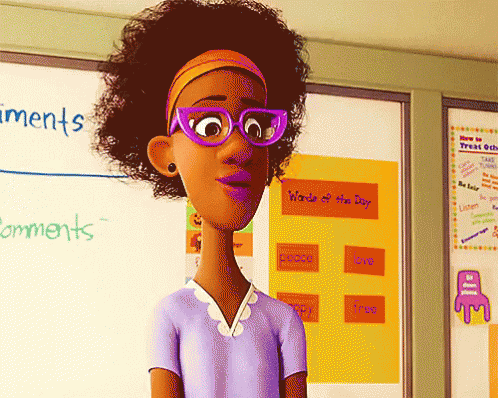 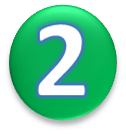 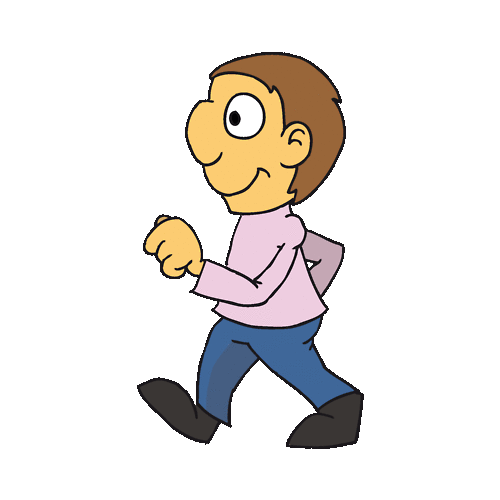 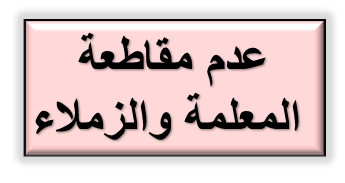 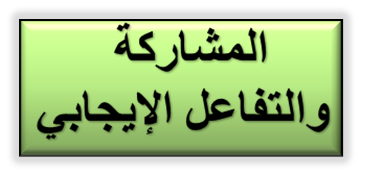 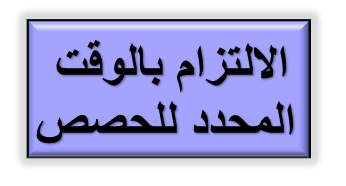 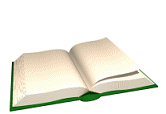 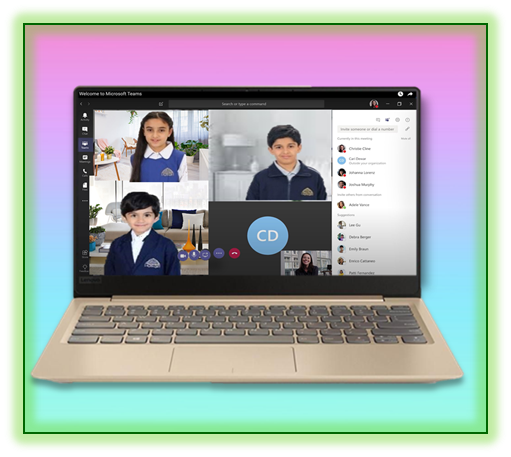 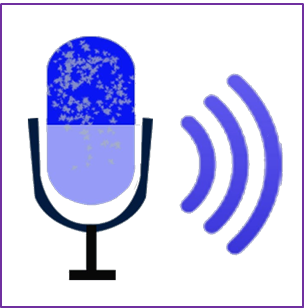 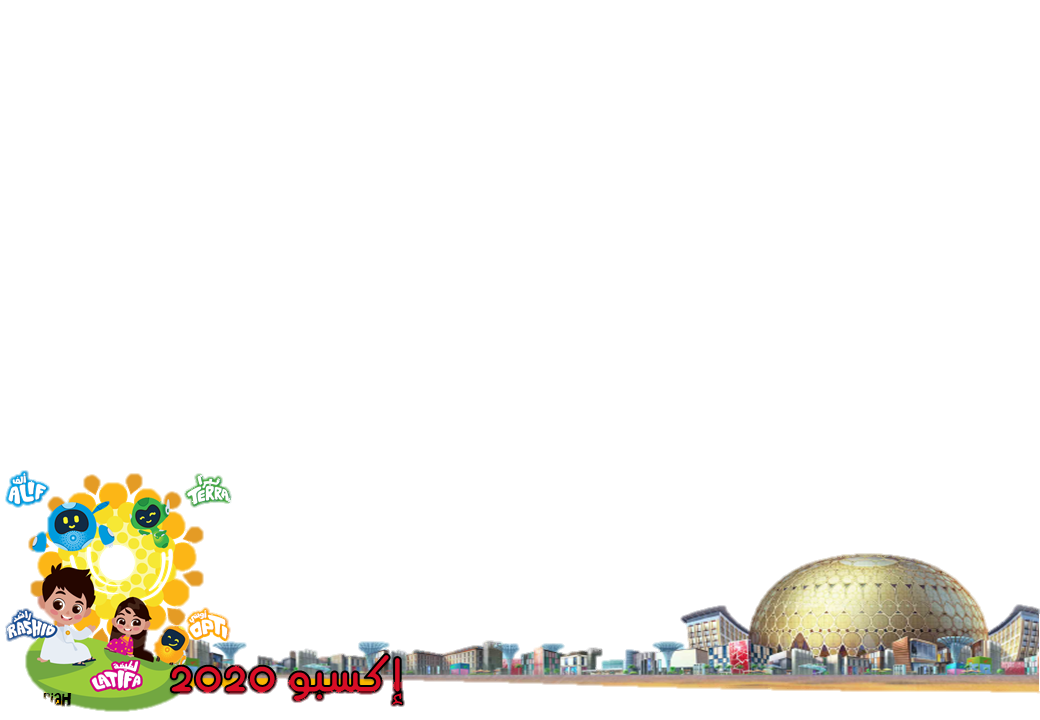 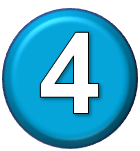 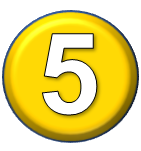 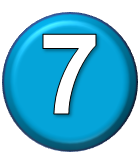 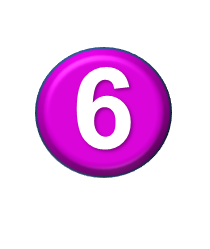 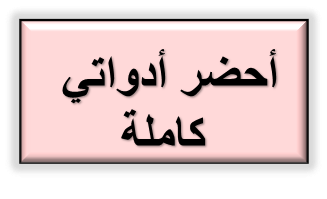 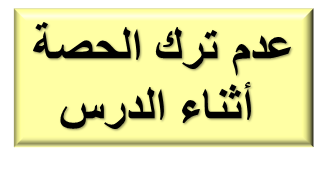 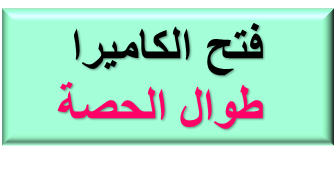 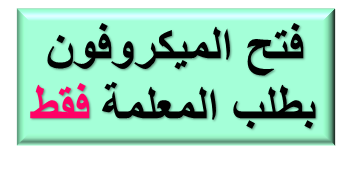 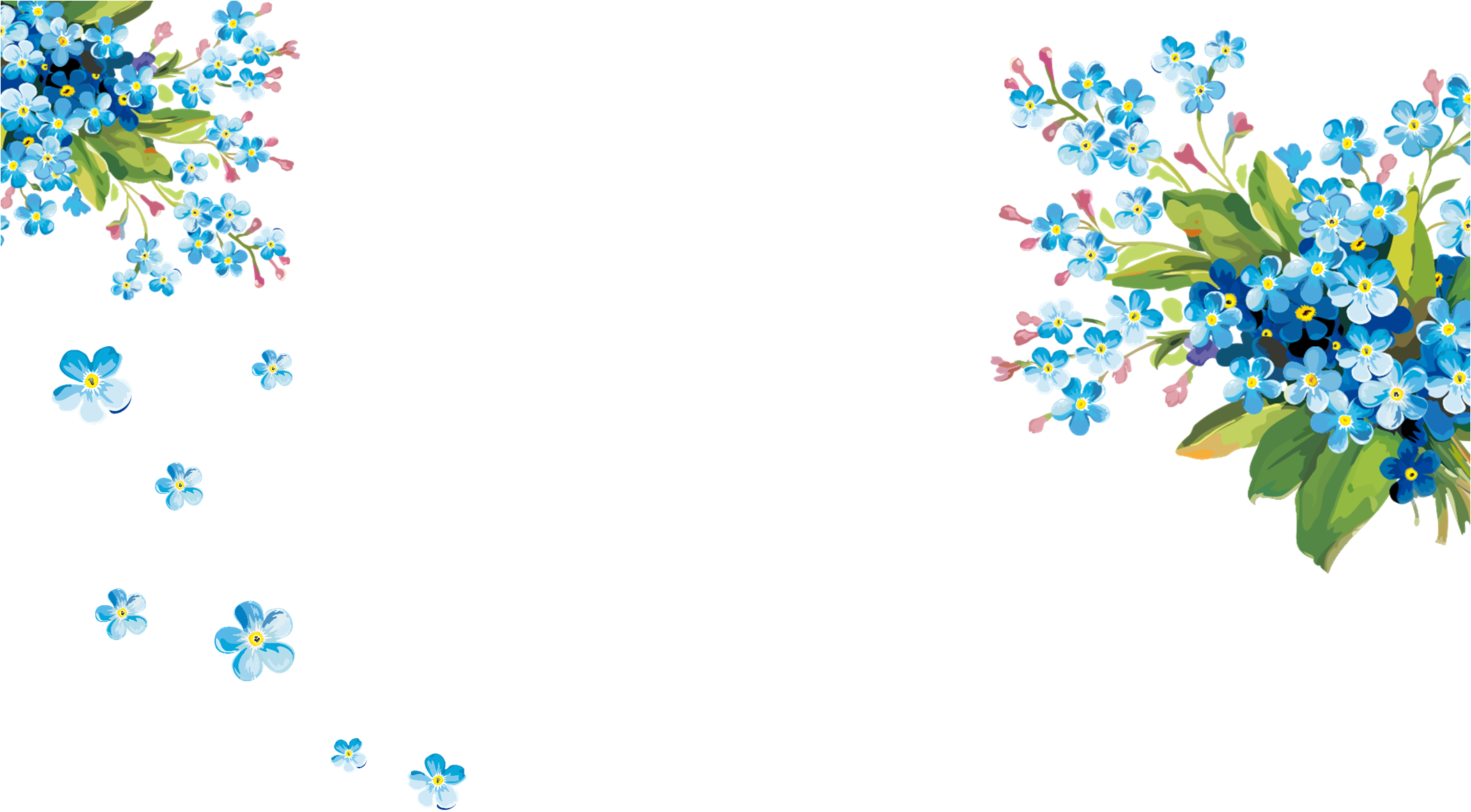 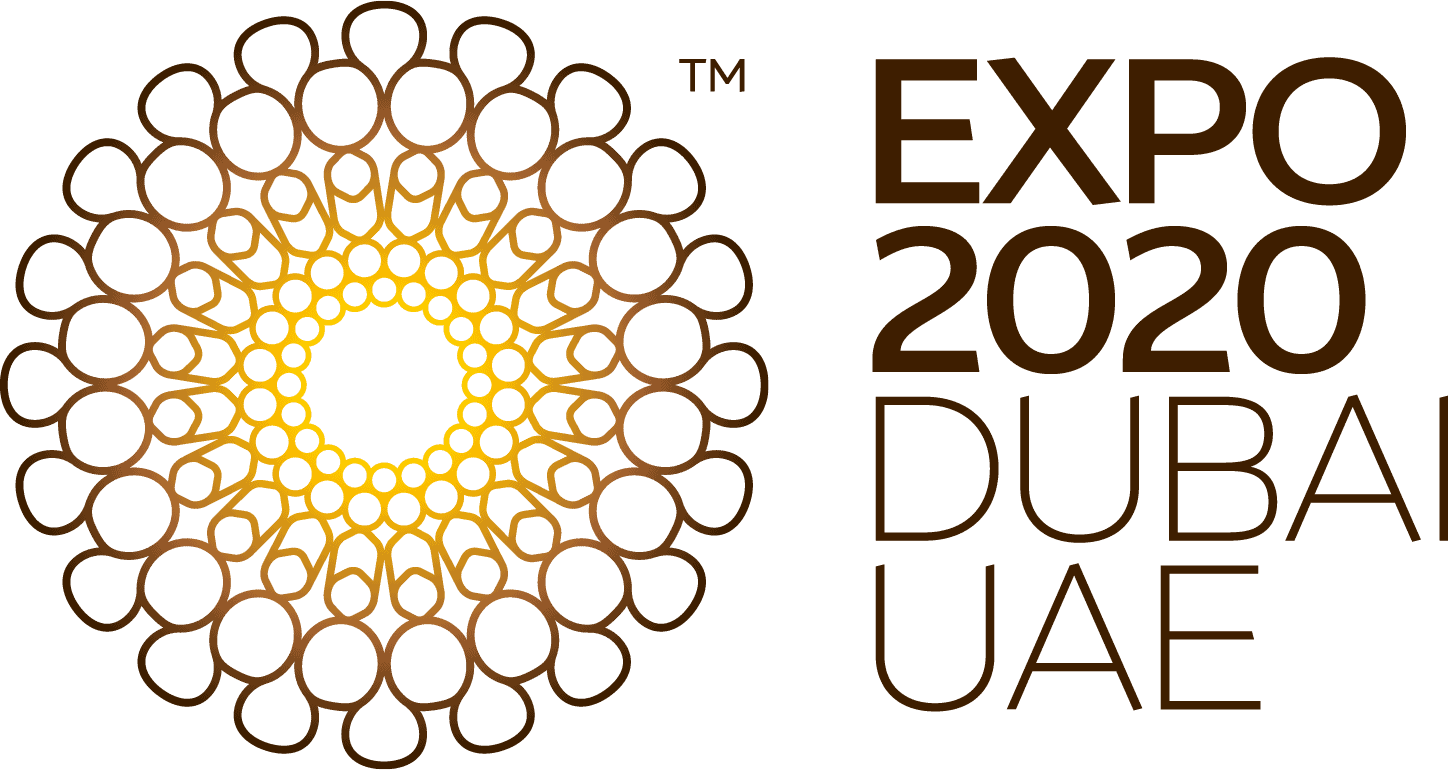 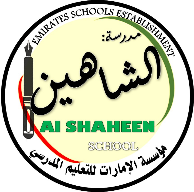 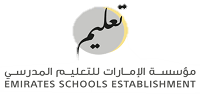 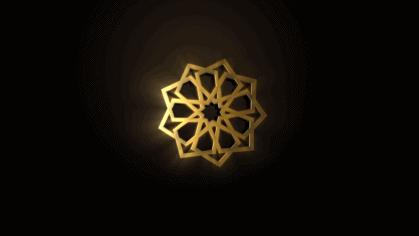 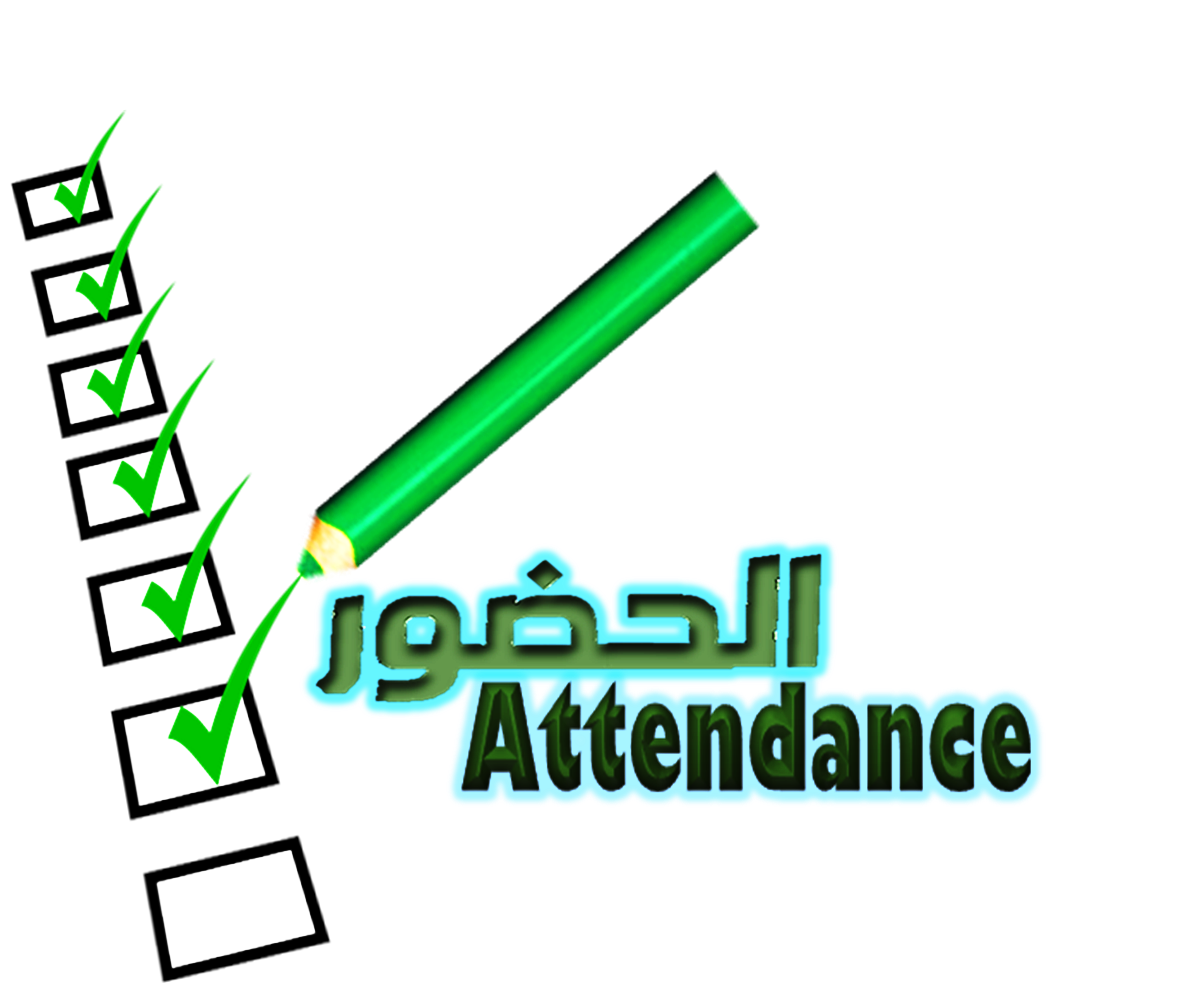 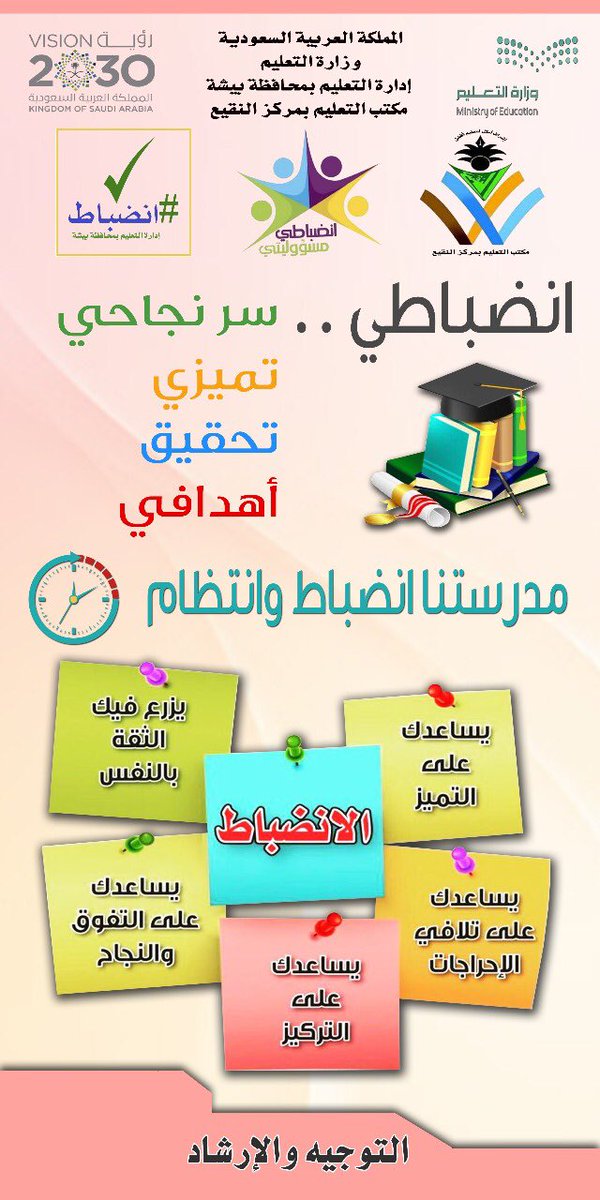 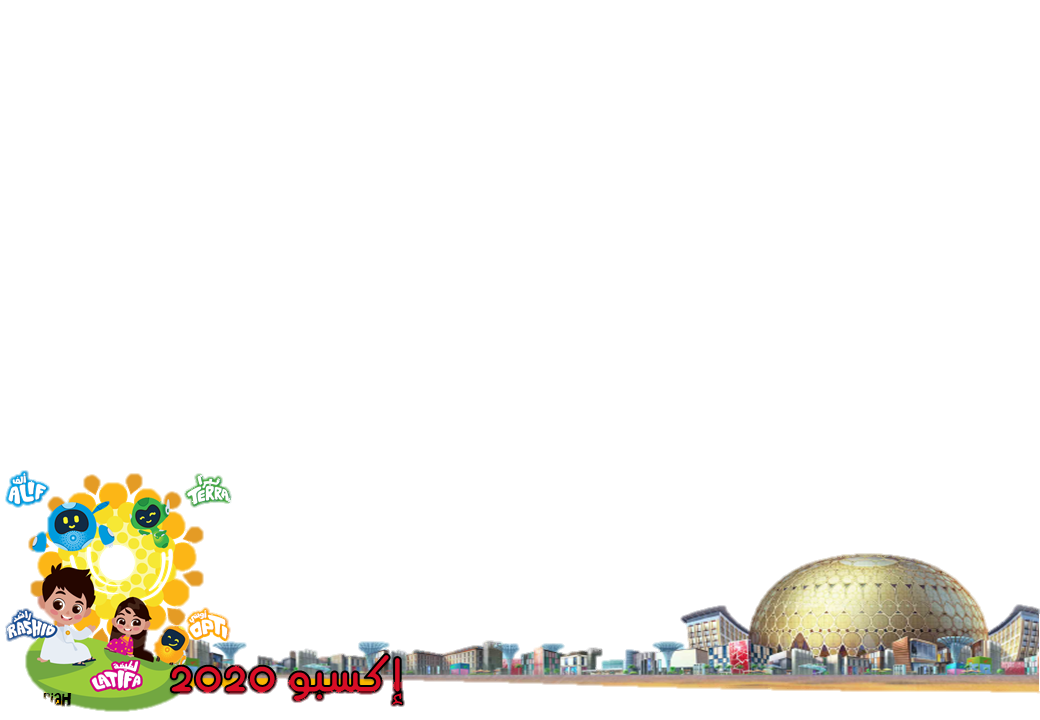 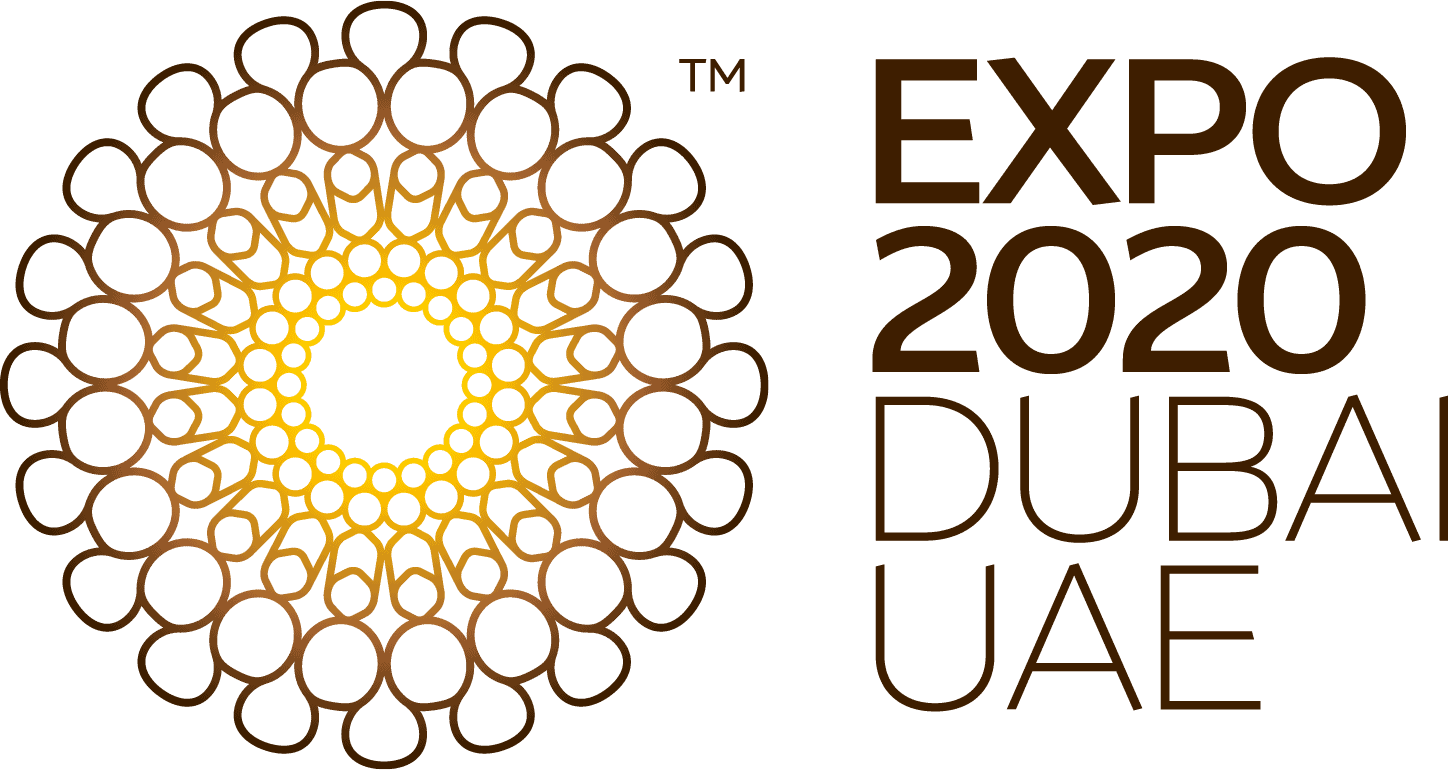 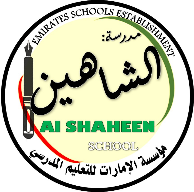 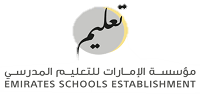 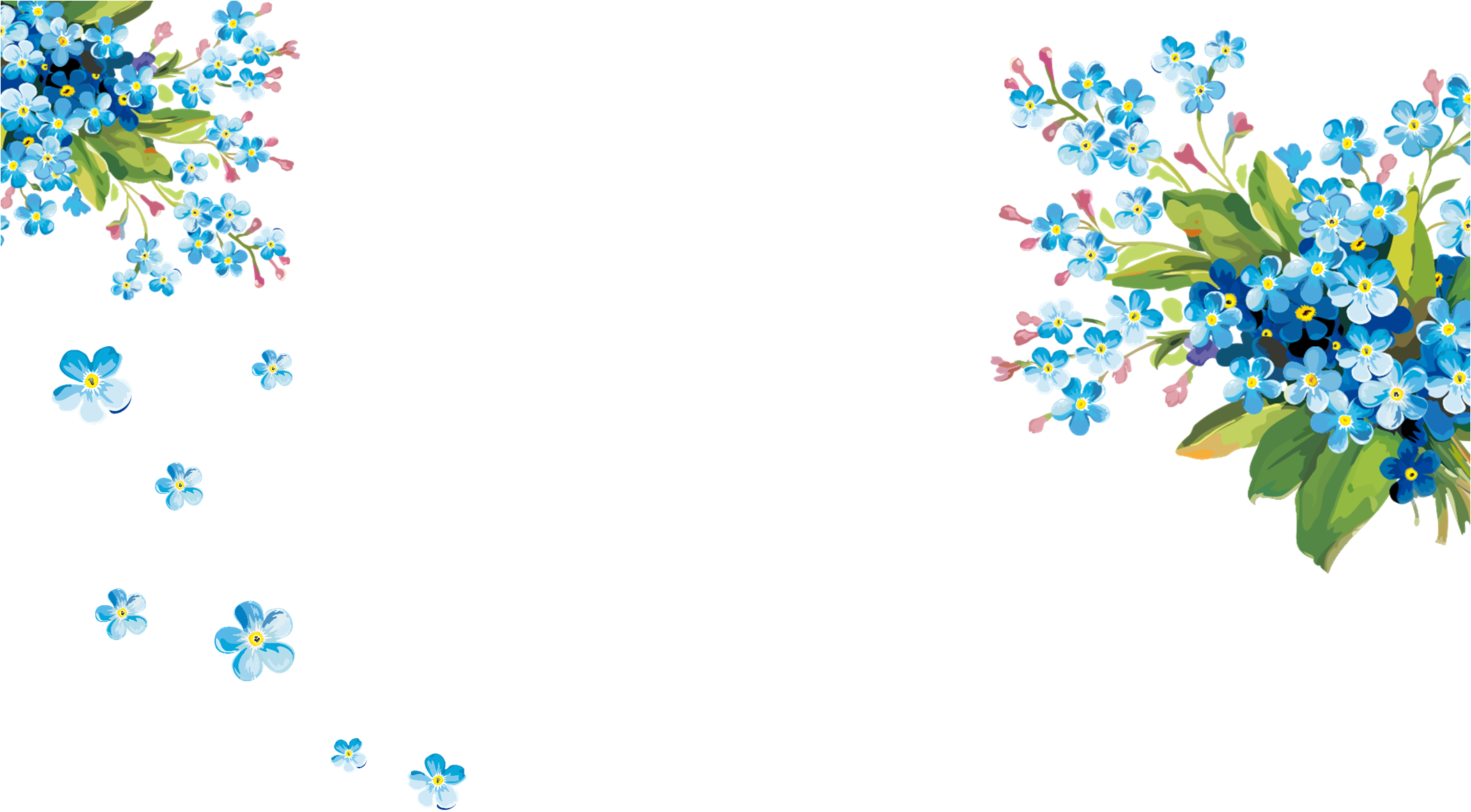 الروتين اليومي
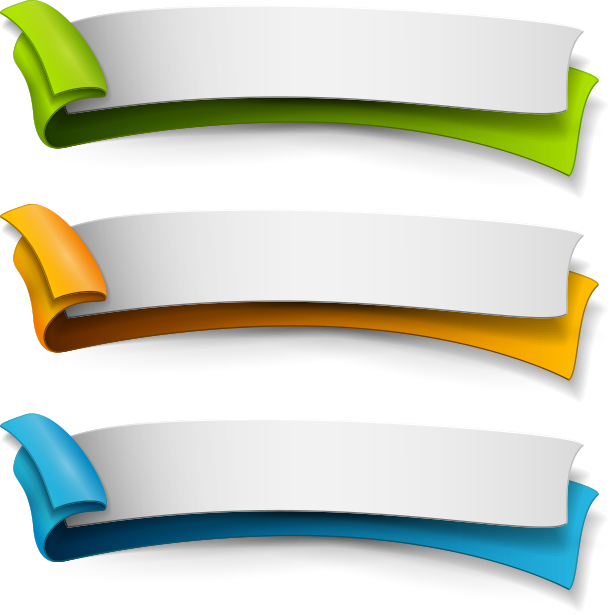 أسماء الله الحسنى
القادر
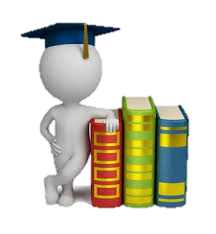 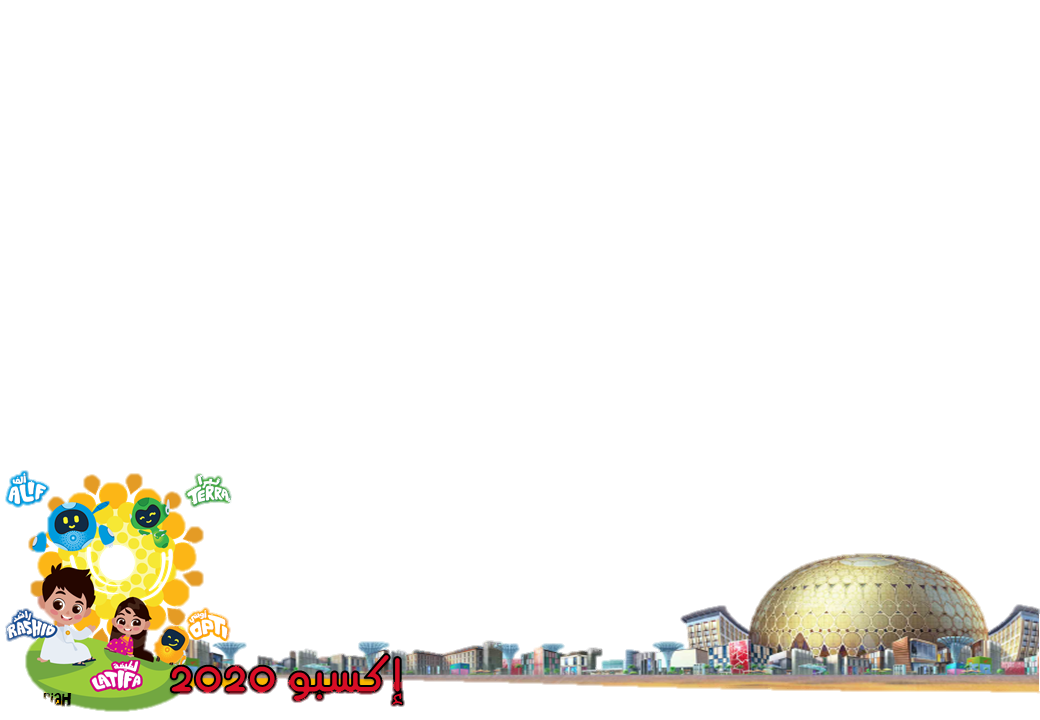 أن الله هو القادر على ما يشاء، لا يعجزه شيء، ولا يفوته مطلوب
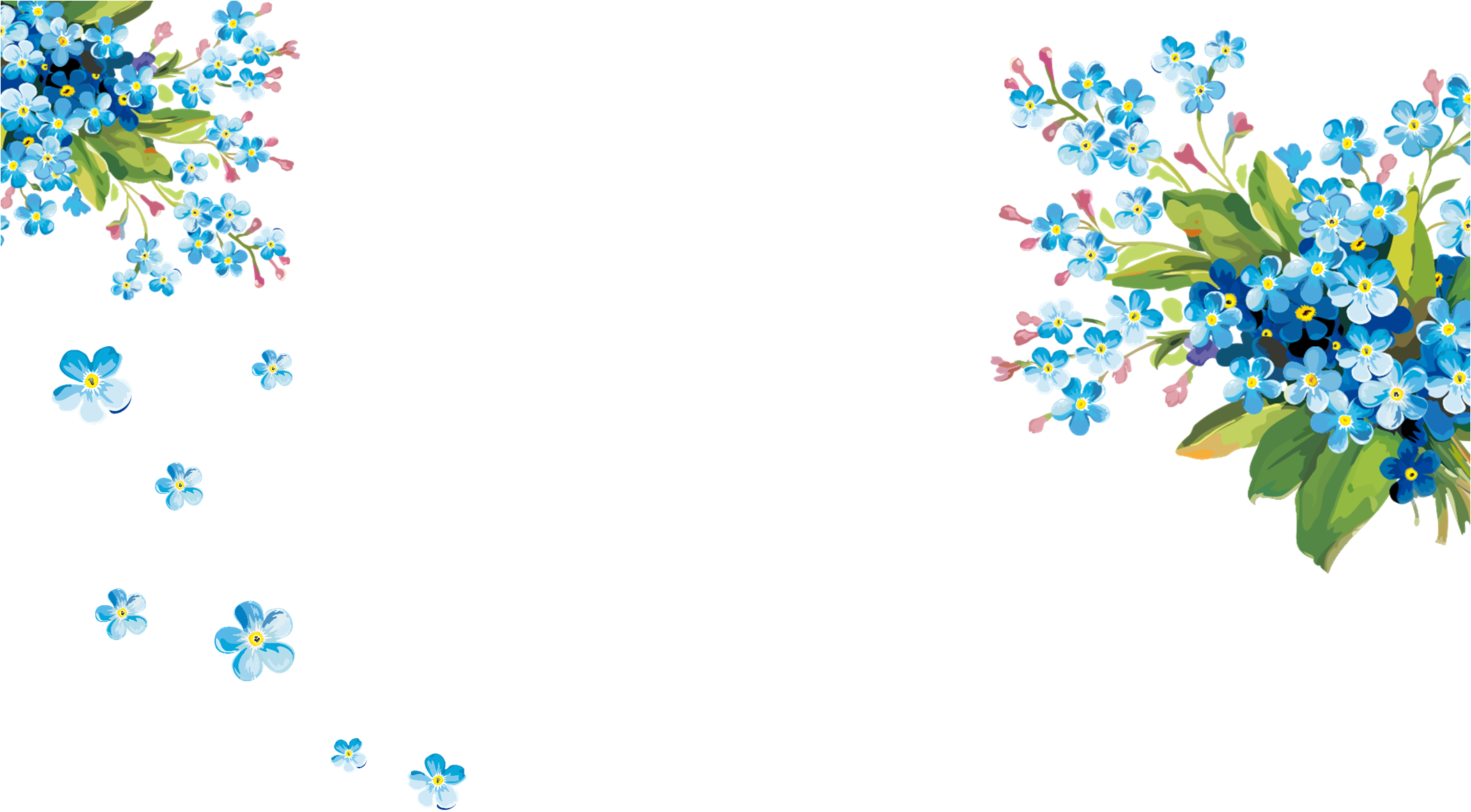 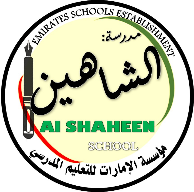 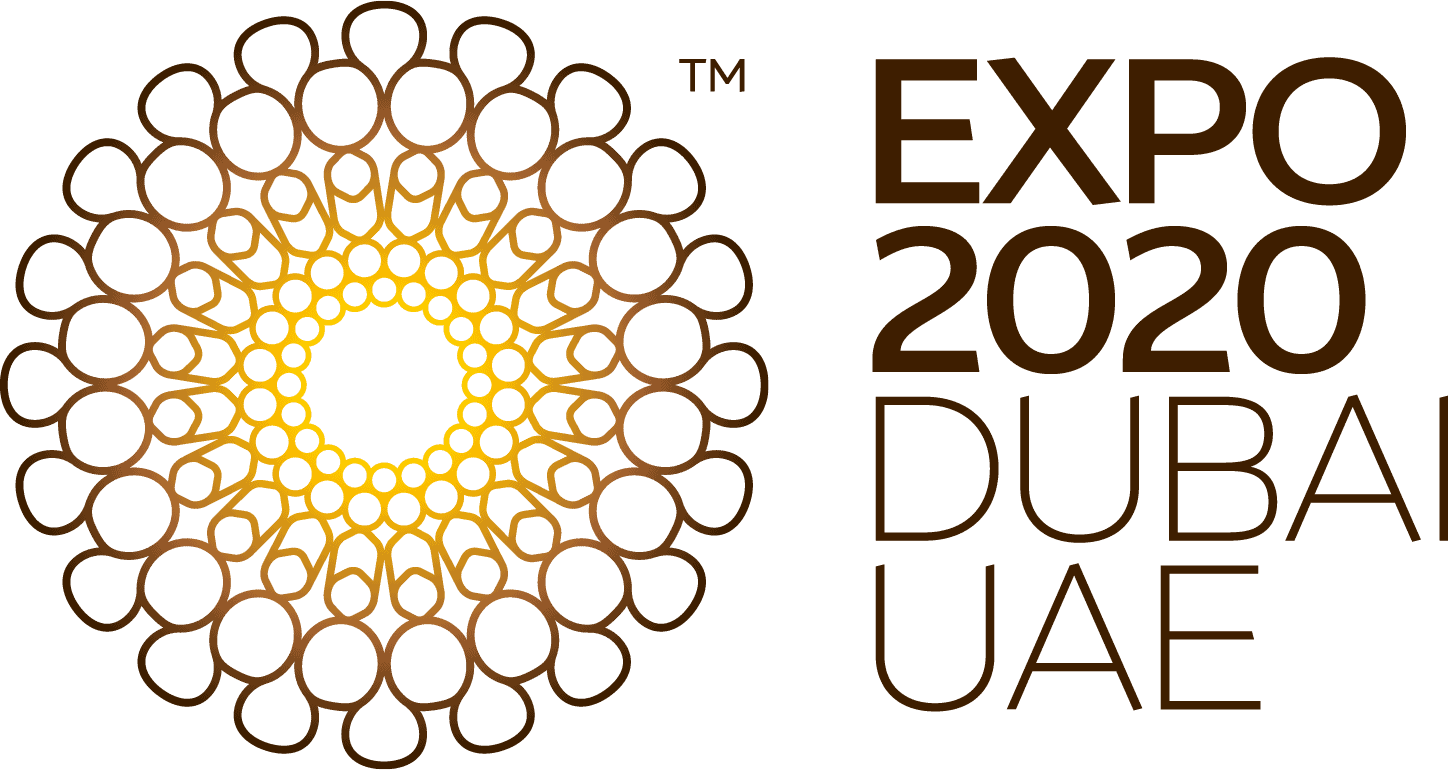 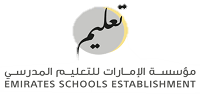 شاهد و عبر
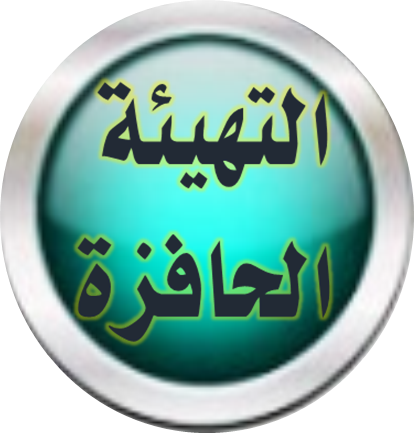 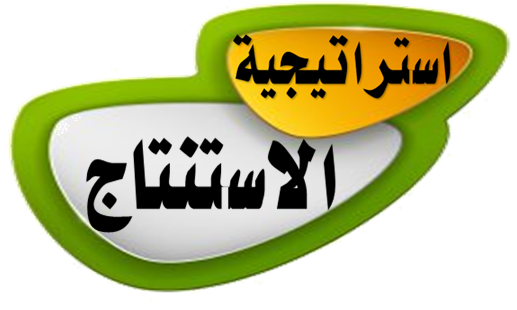 أنا على ثقة  أنك ستكتشف
عنوان الدرس بعد هذه التهيئة
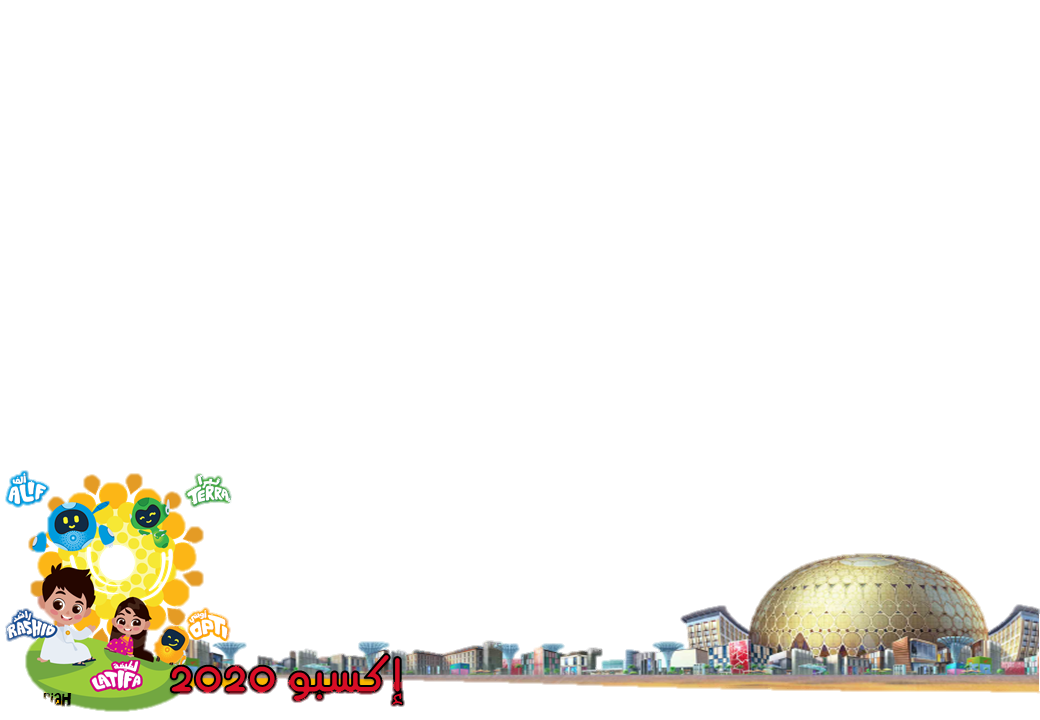 مدة التمرين دقيقة واحدة
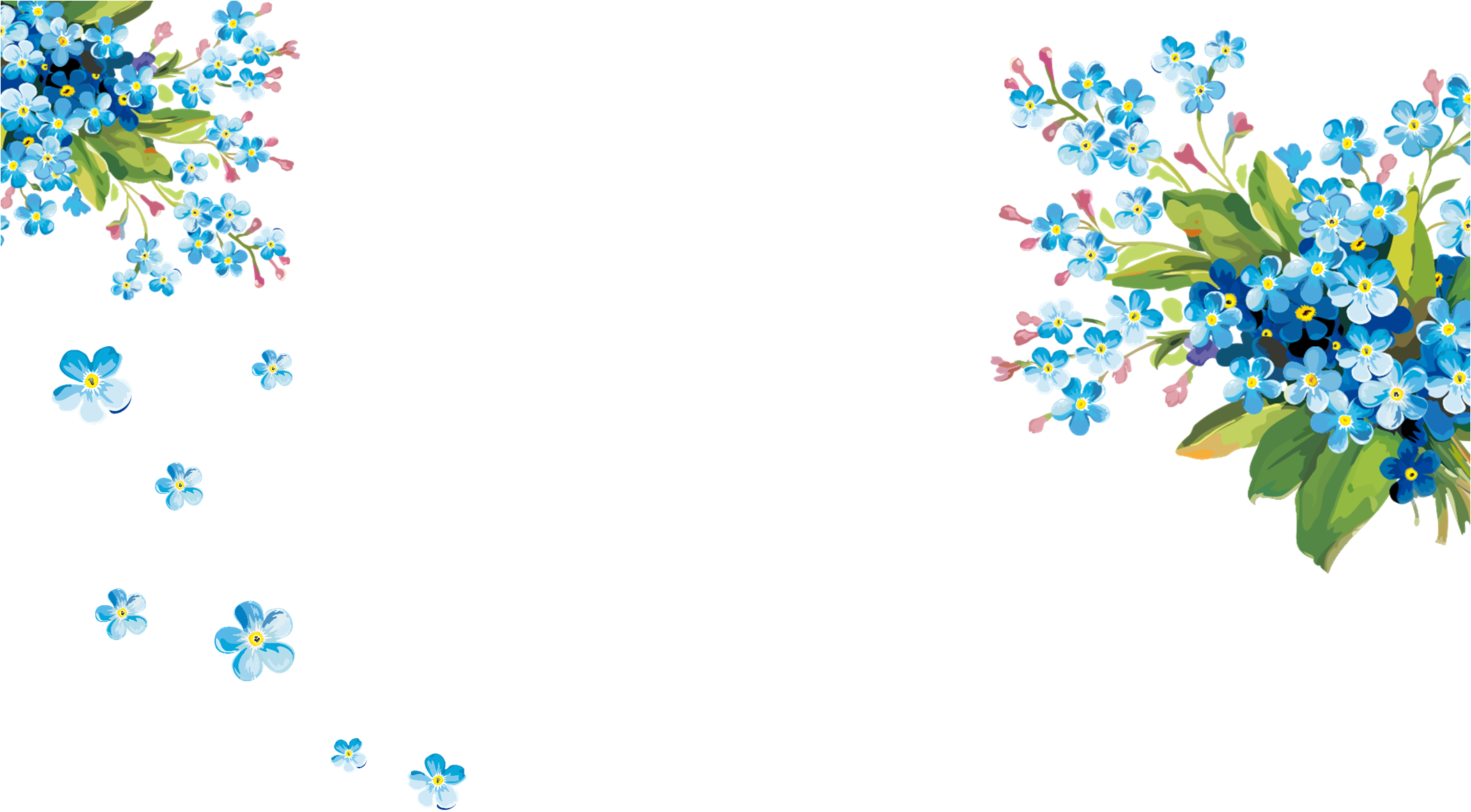 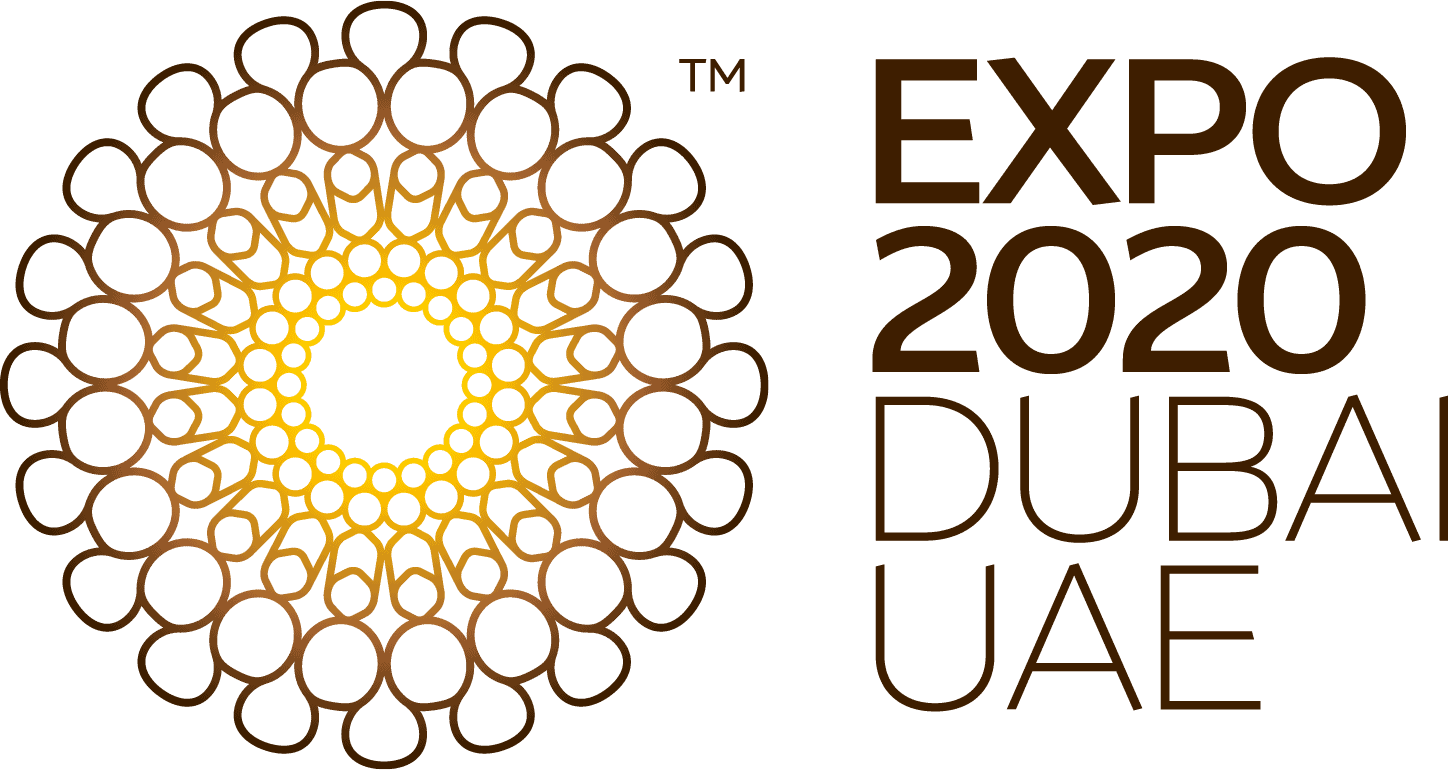 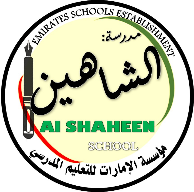 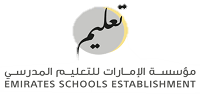 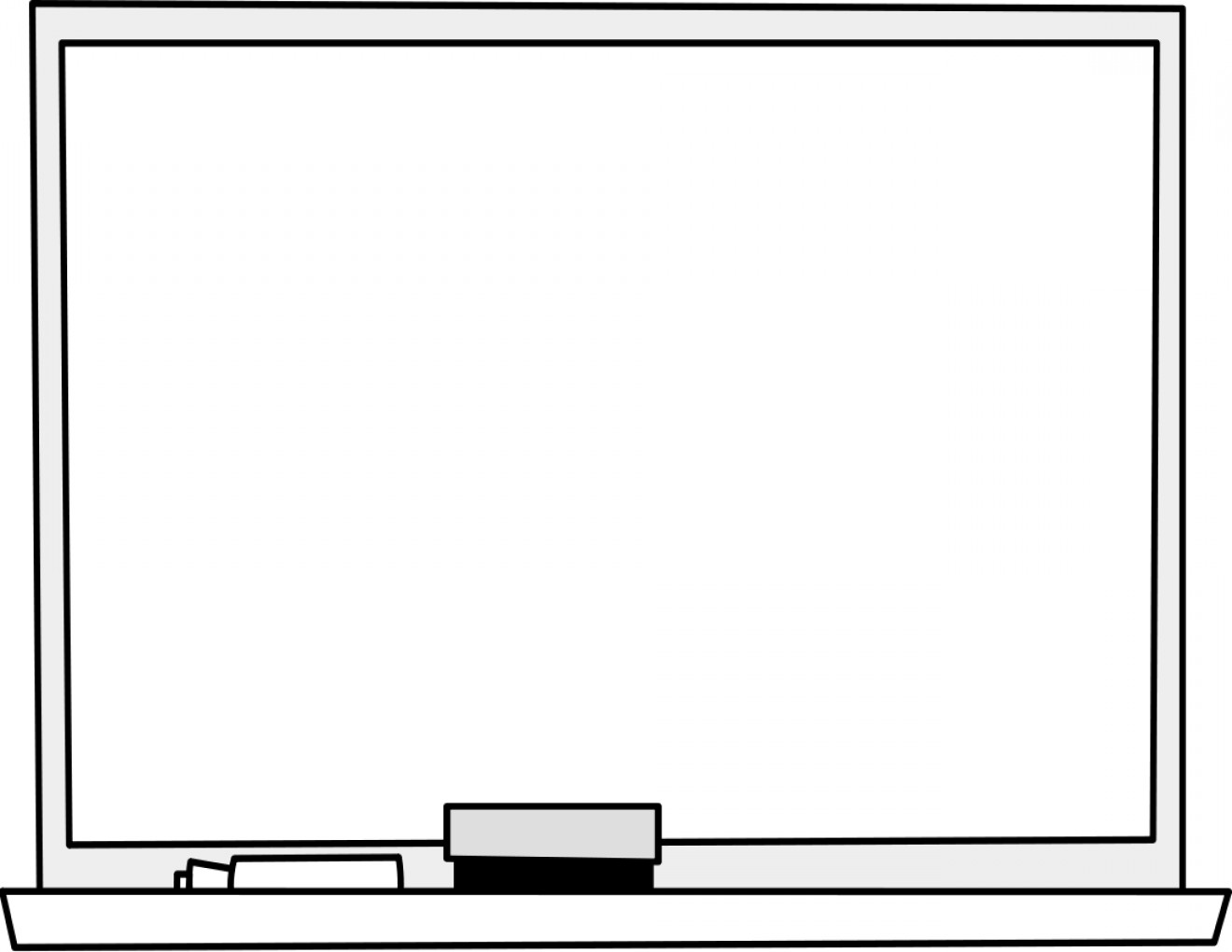 عنوان الدرس:
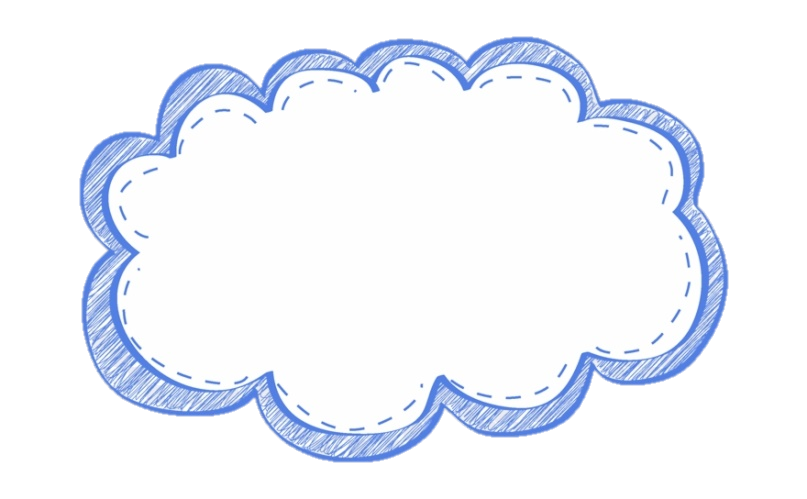 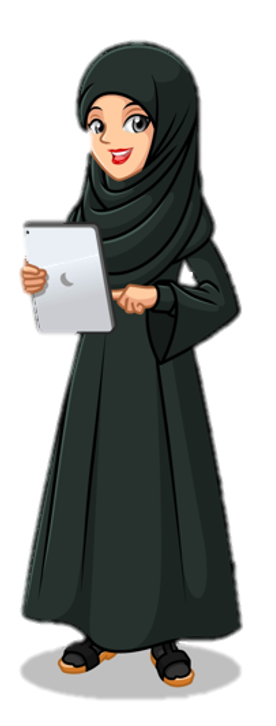 الله السميع البصير
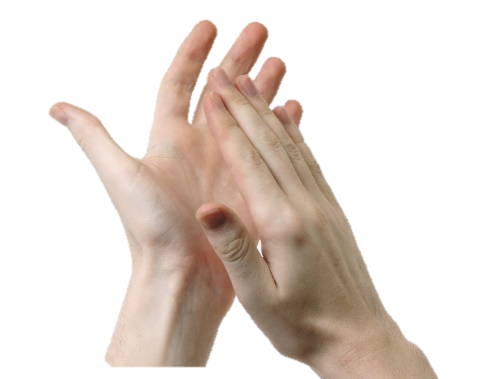 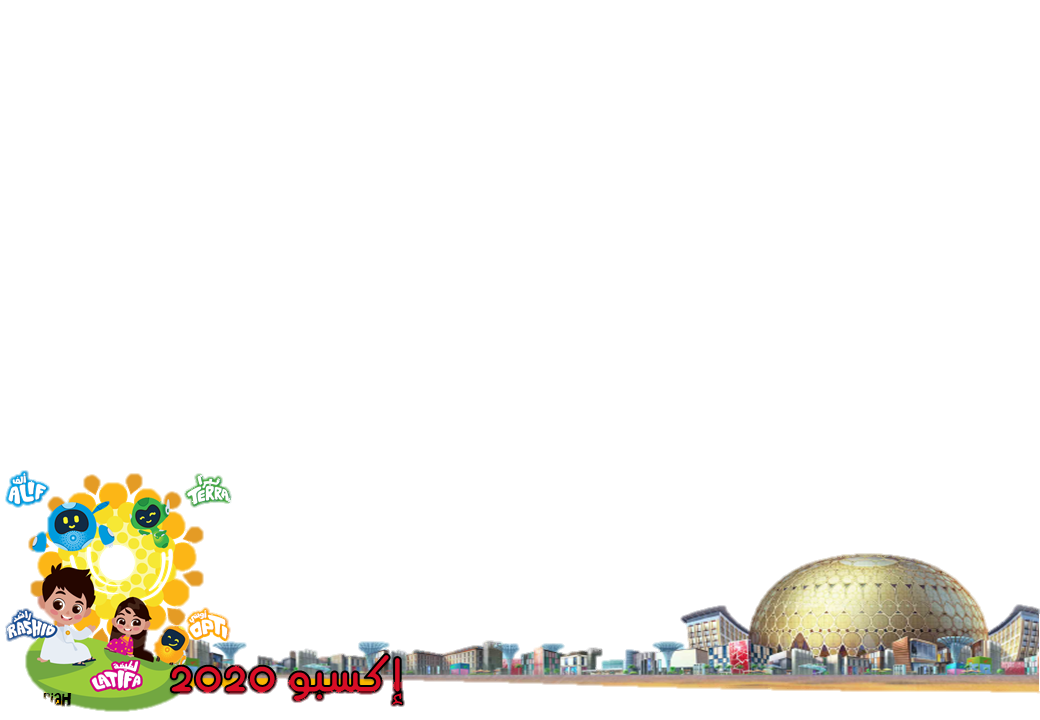 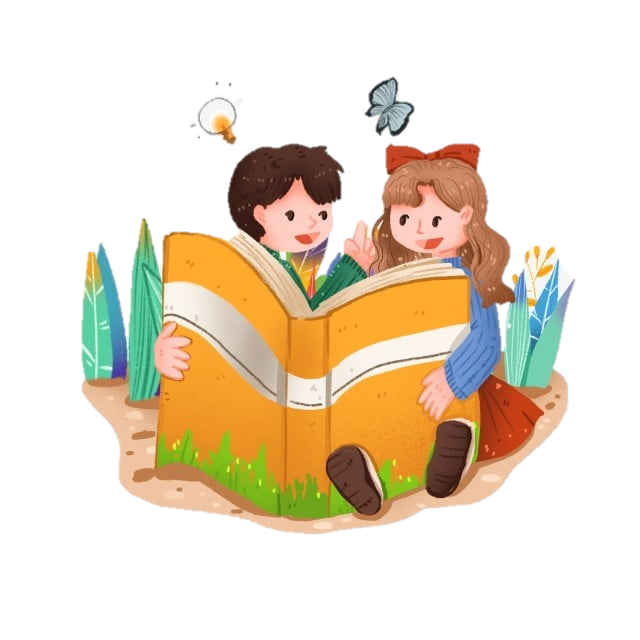 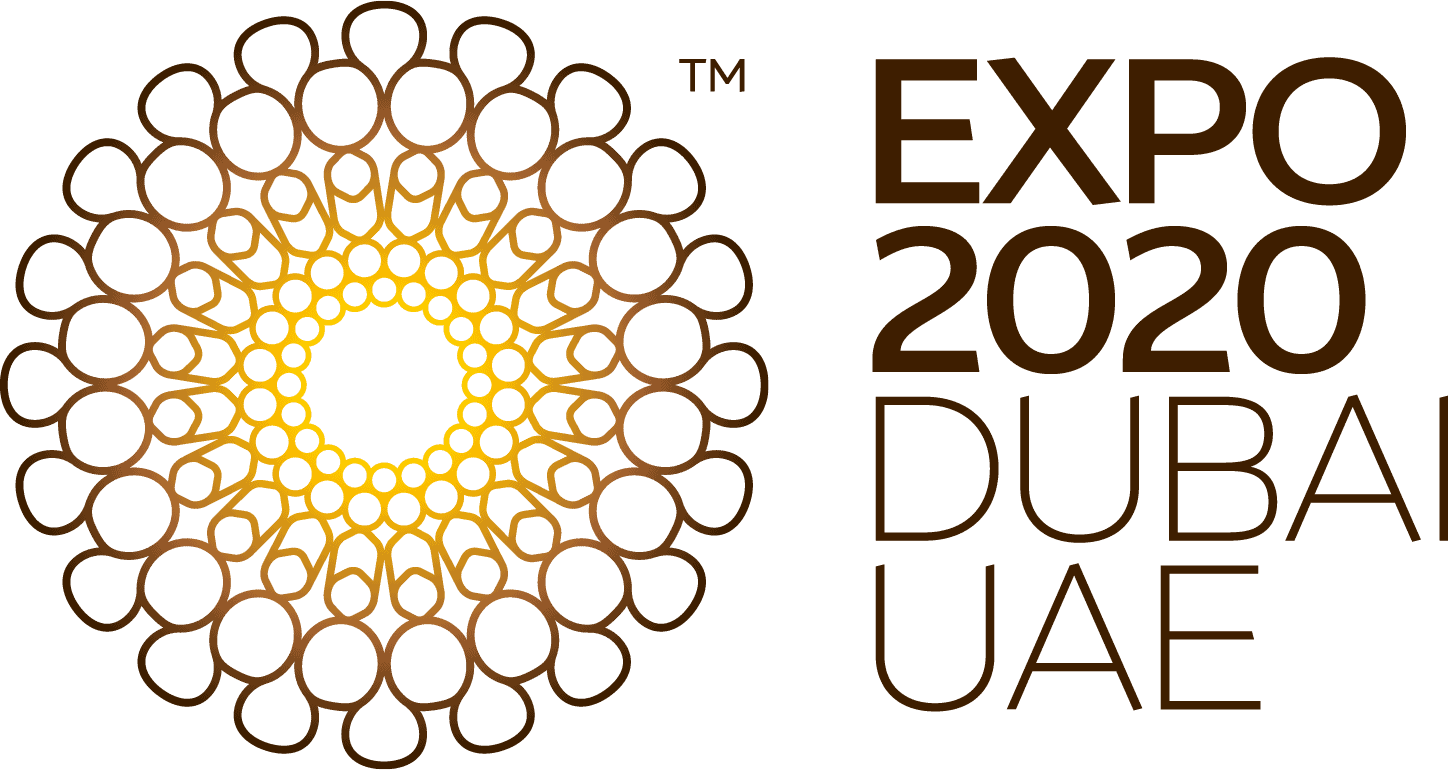 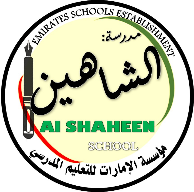 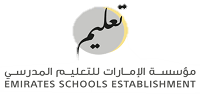 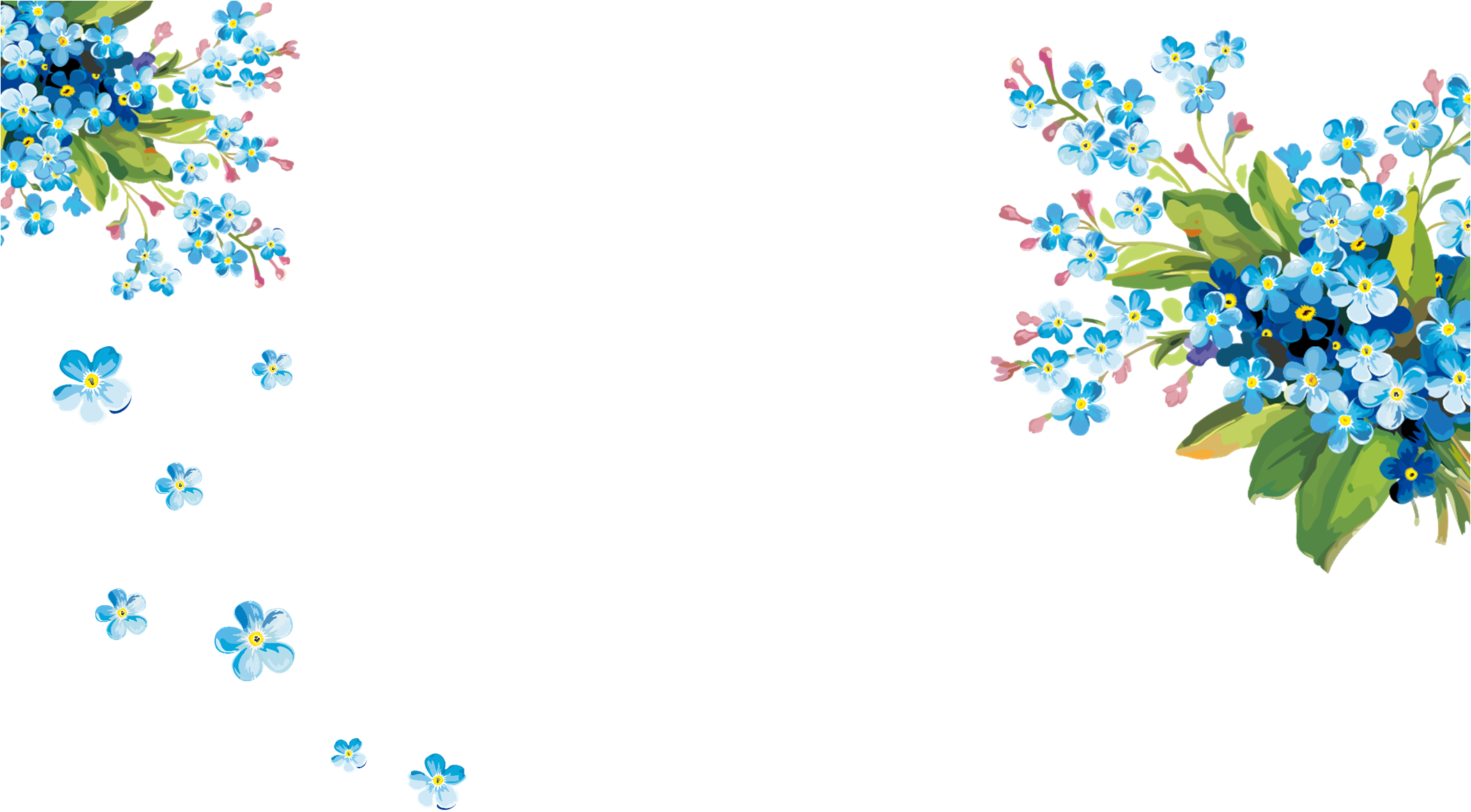 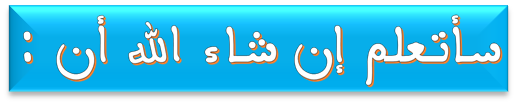 يتعرف معنى اسم السميع و البصير من أسماء الله سبحانه و تعالى و يستدل عليه
يعبر عن حبه لله الذي يسمعه و يراه و لا يخفى عليه شيء من أمره
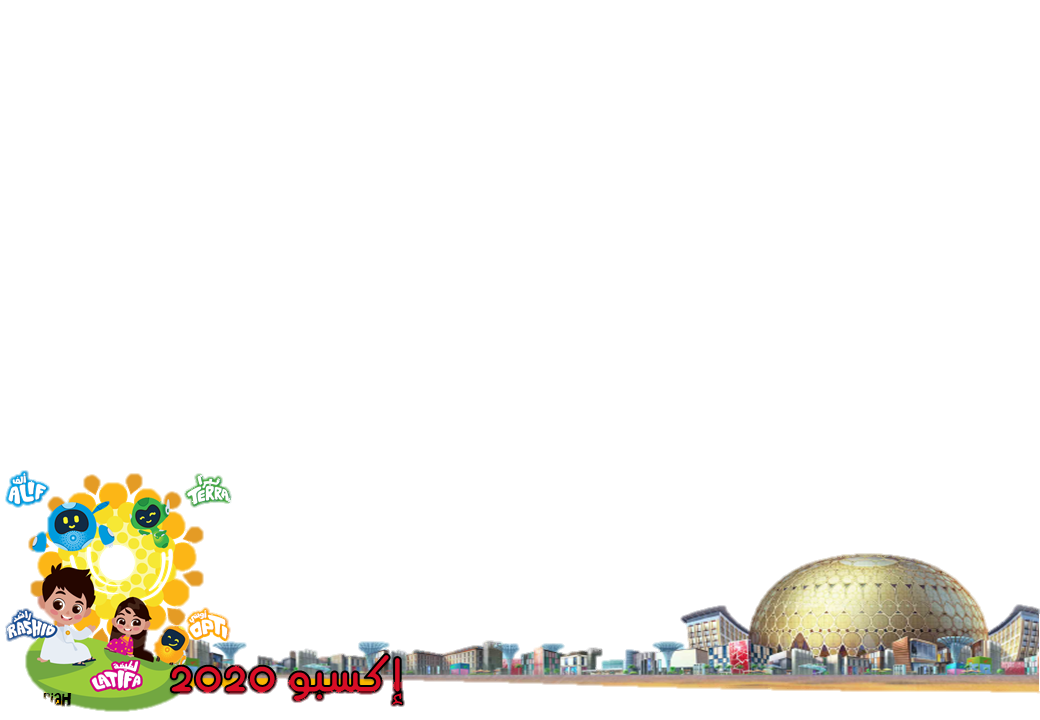 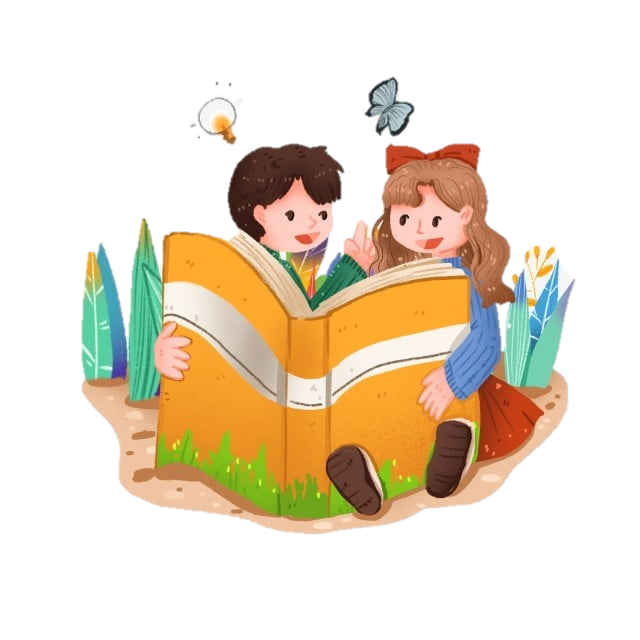 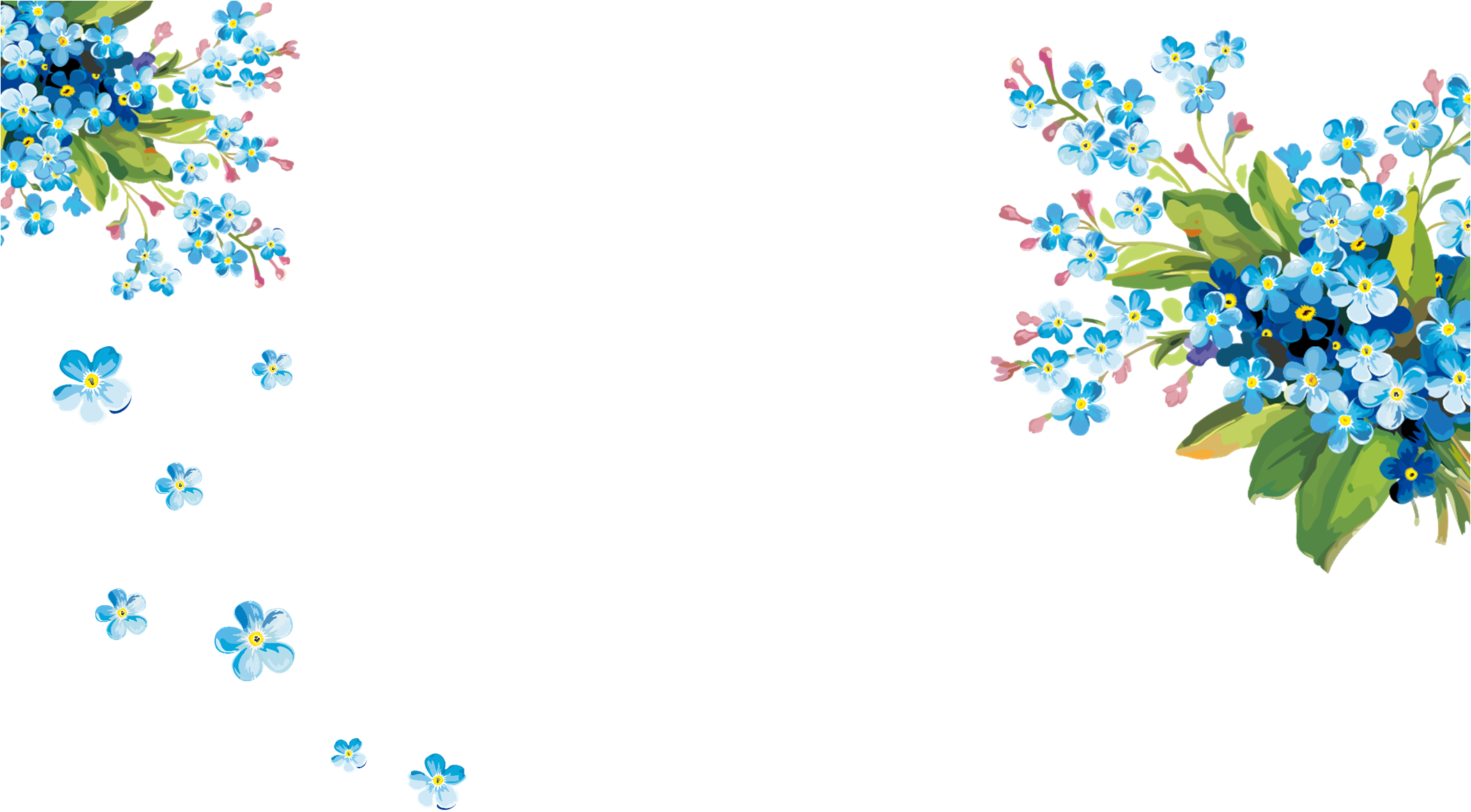 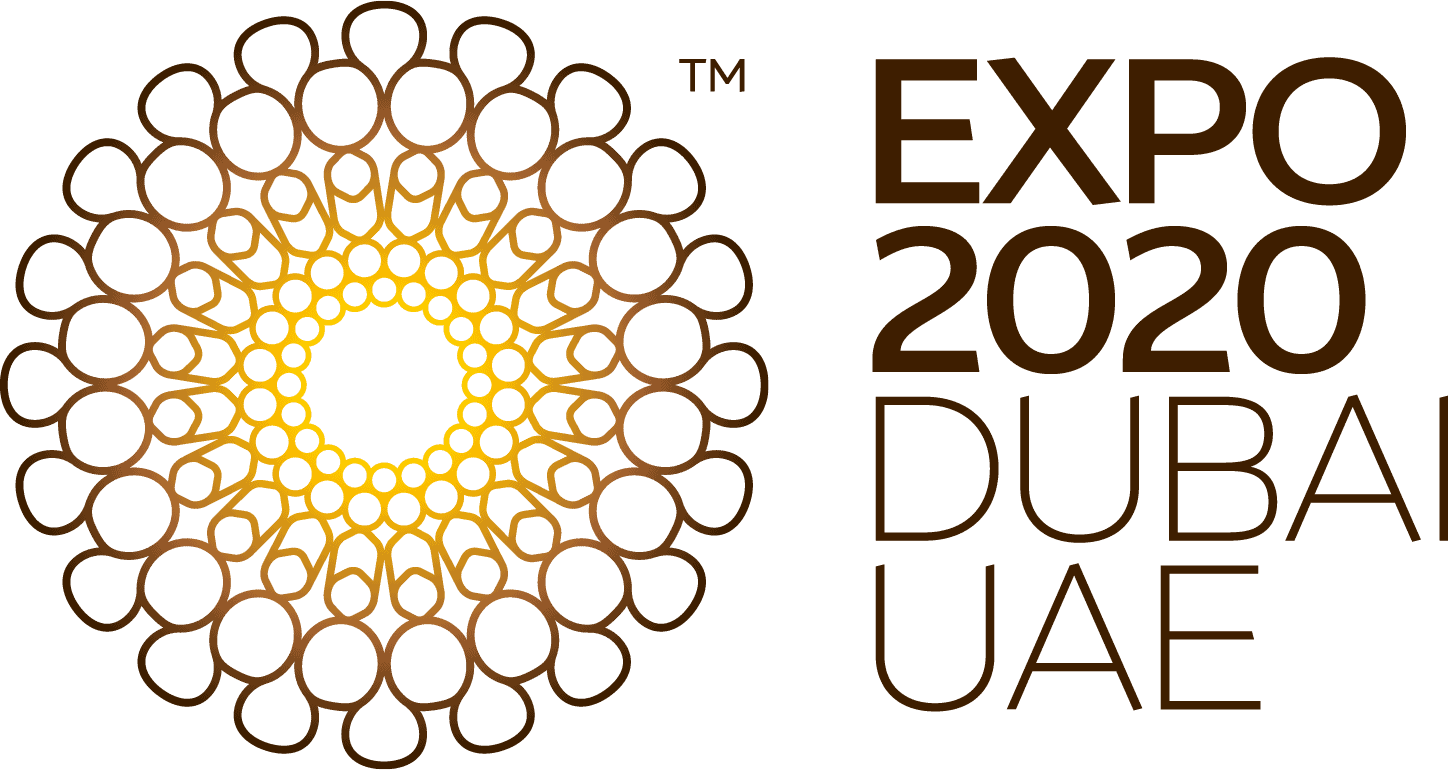 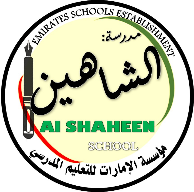 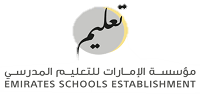 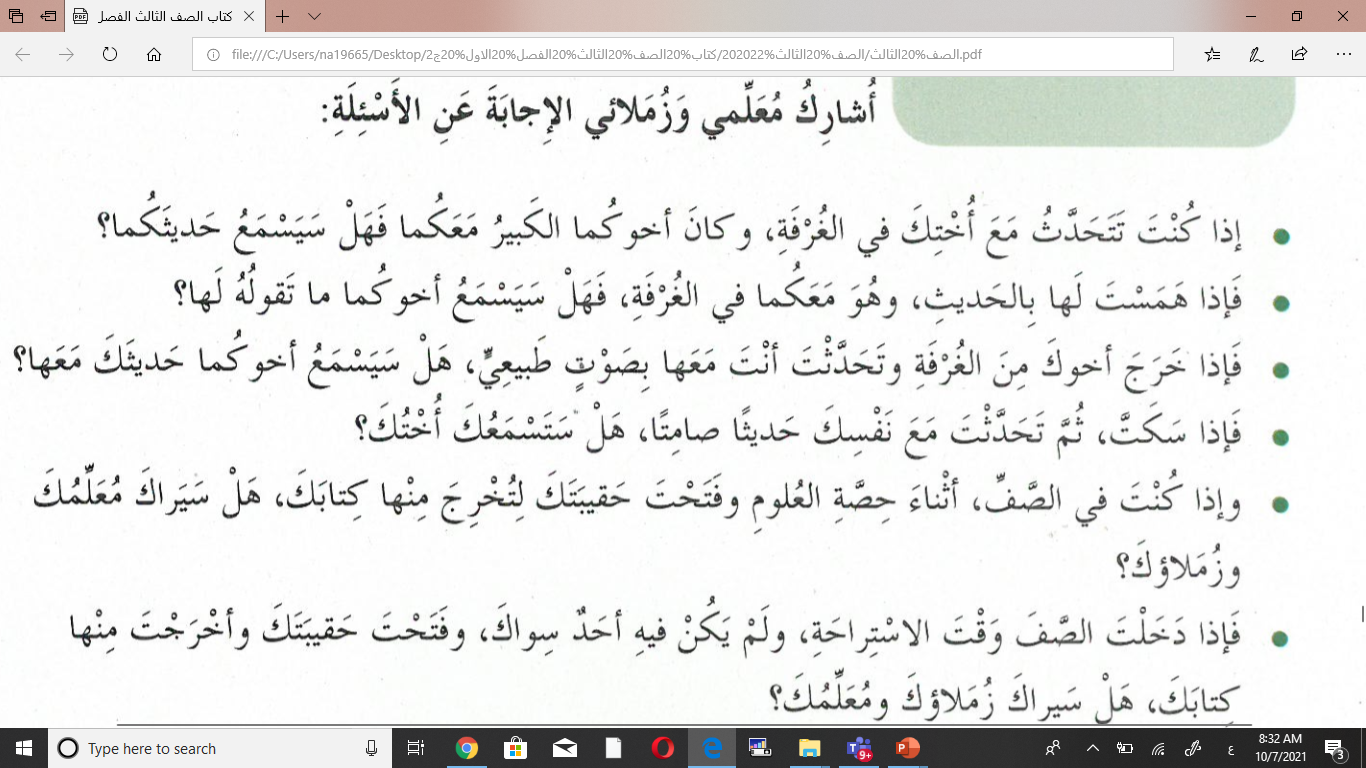 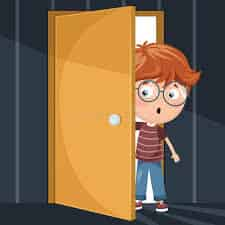 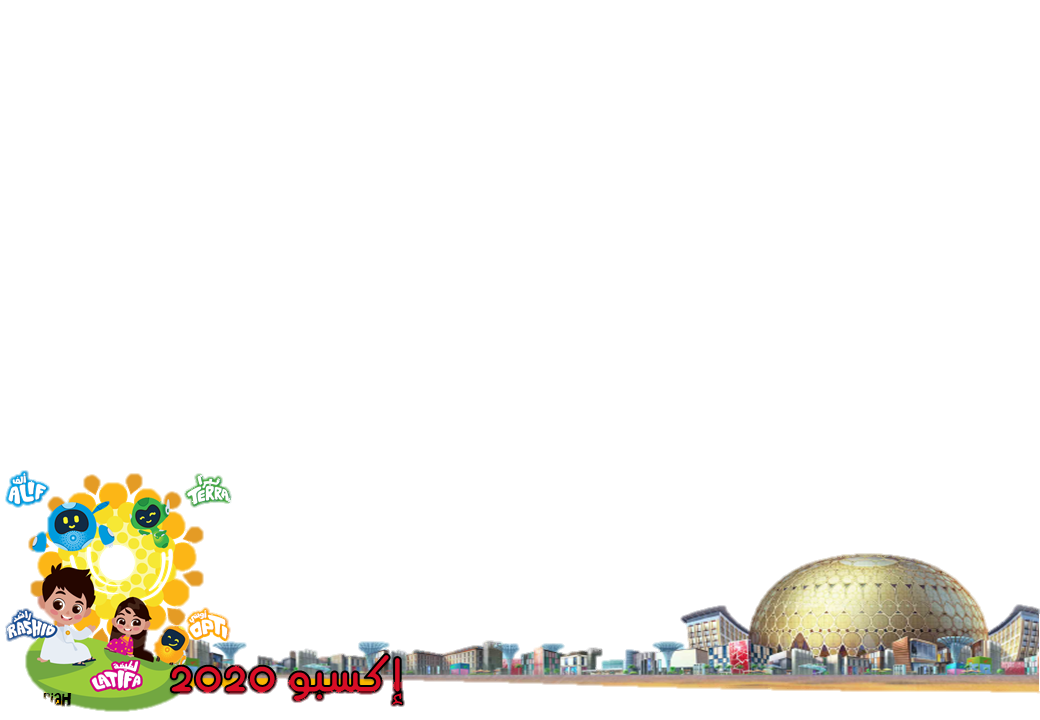 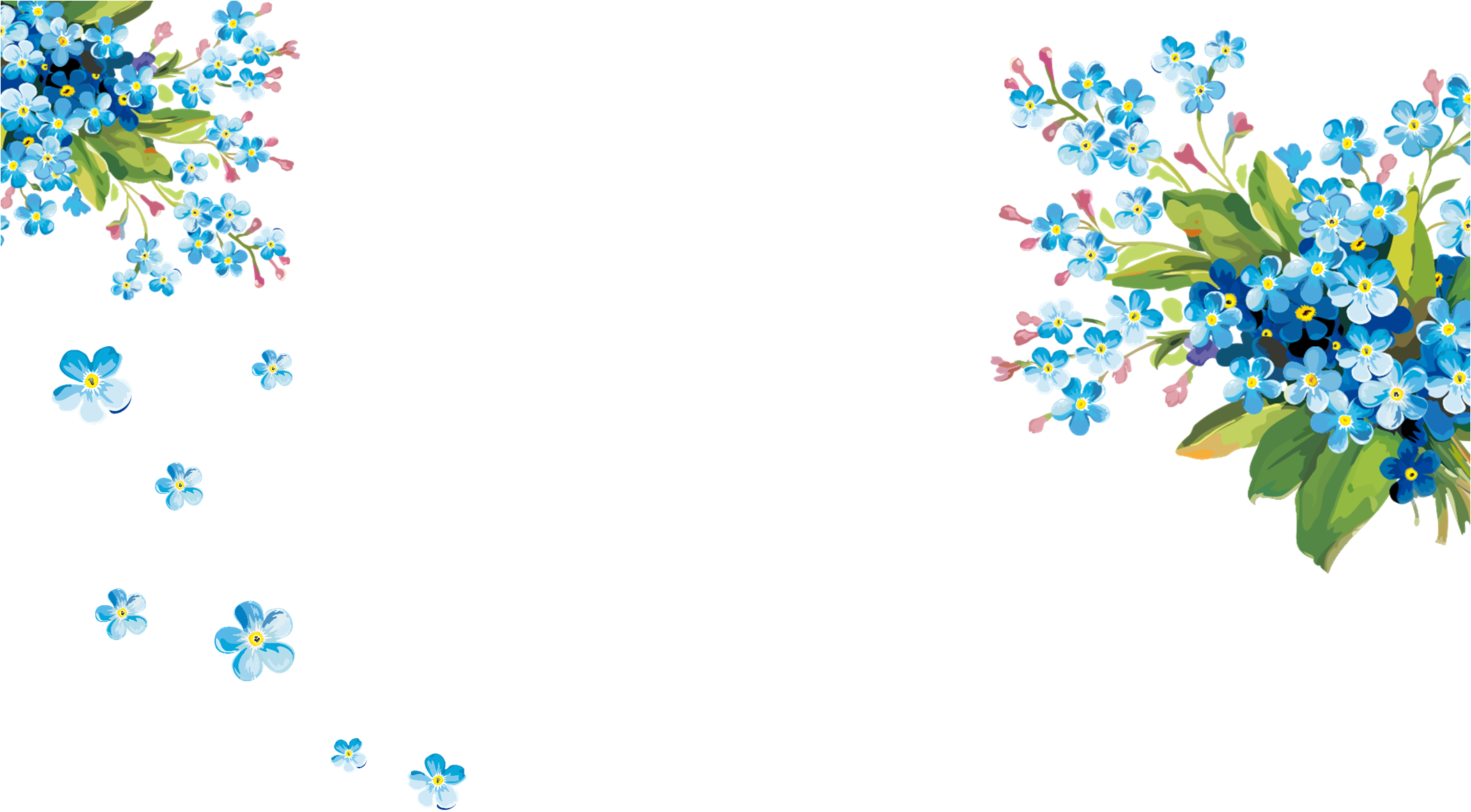 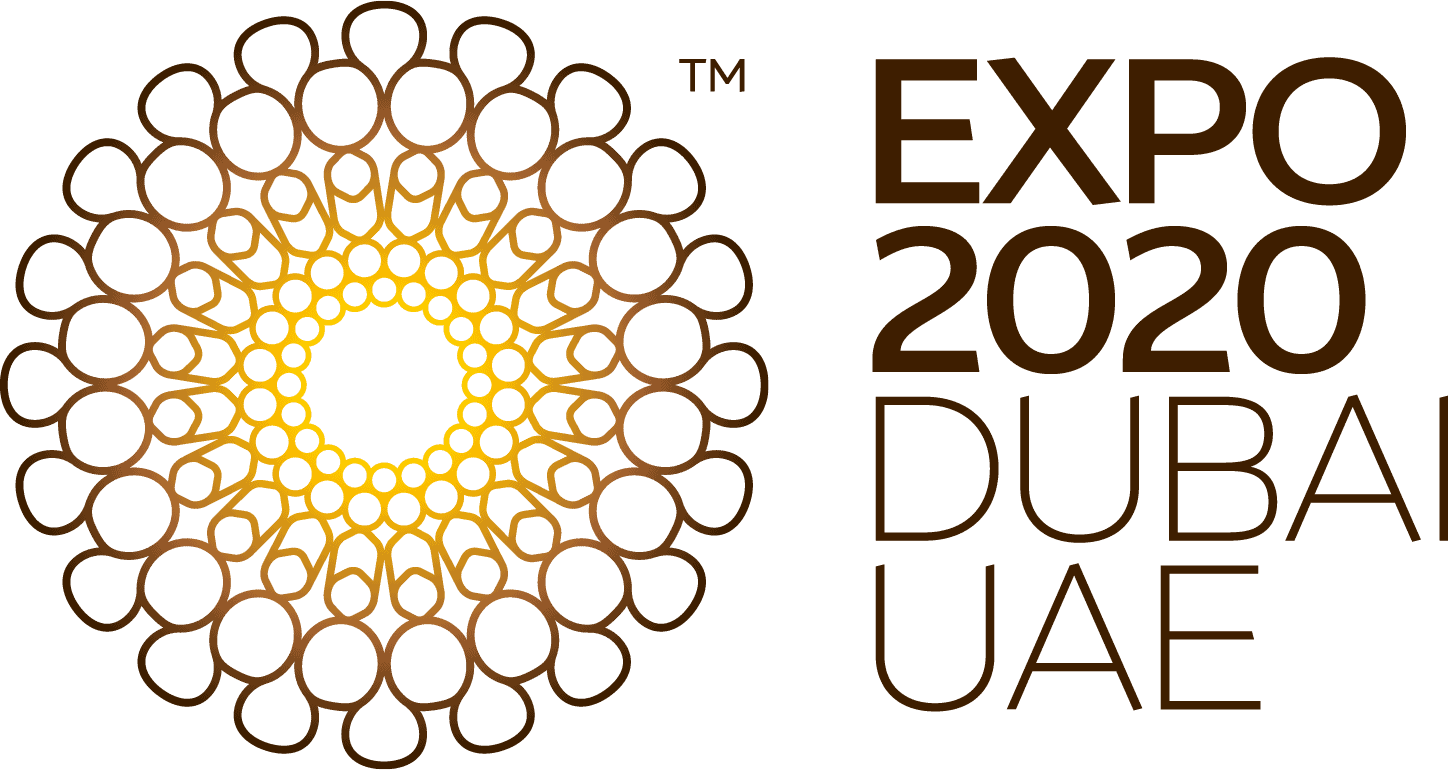 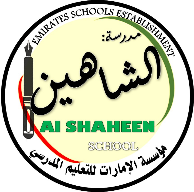 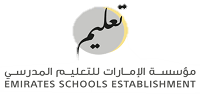 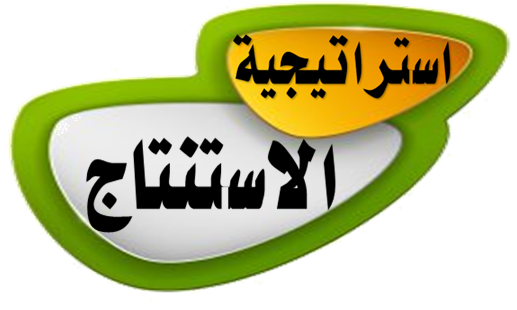 ما معنى اسم  الله السميع ؟
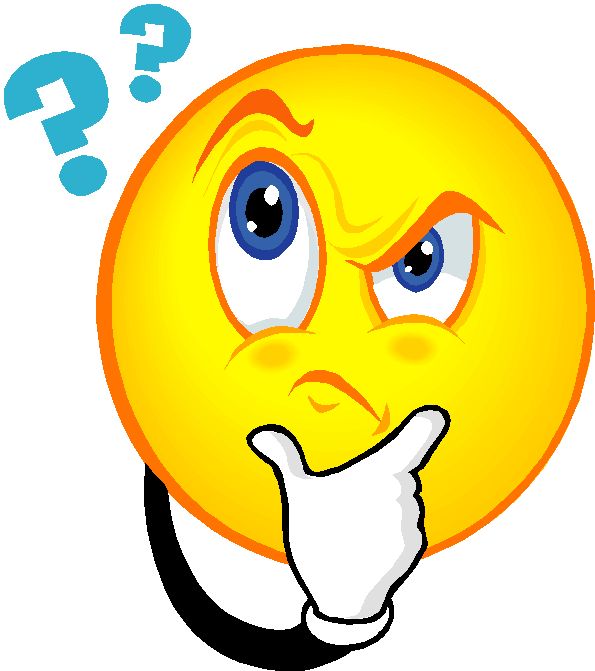 معناه أن الله يسمع.
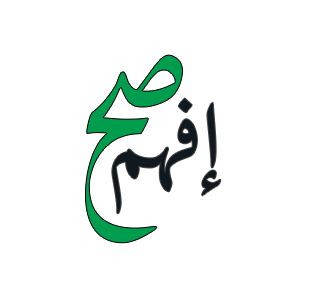 ماذا يسمع الله ؟
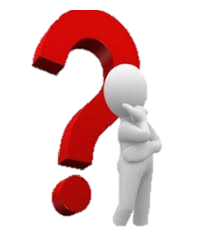 يسمع أصوات جميع مخلوقاته .
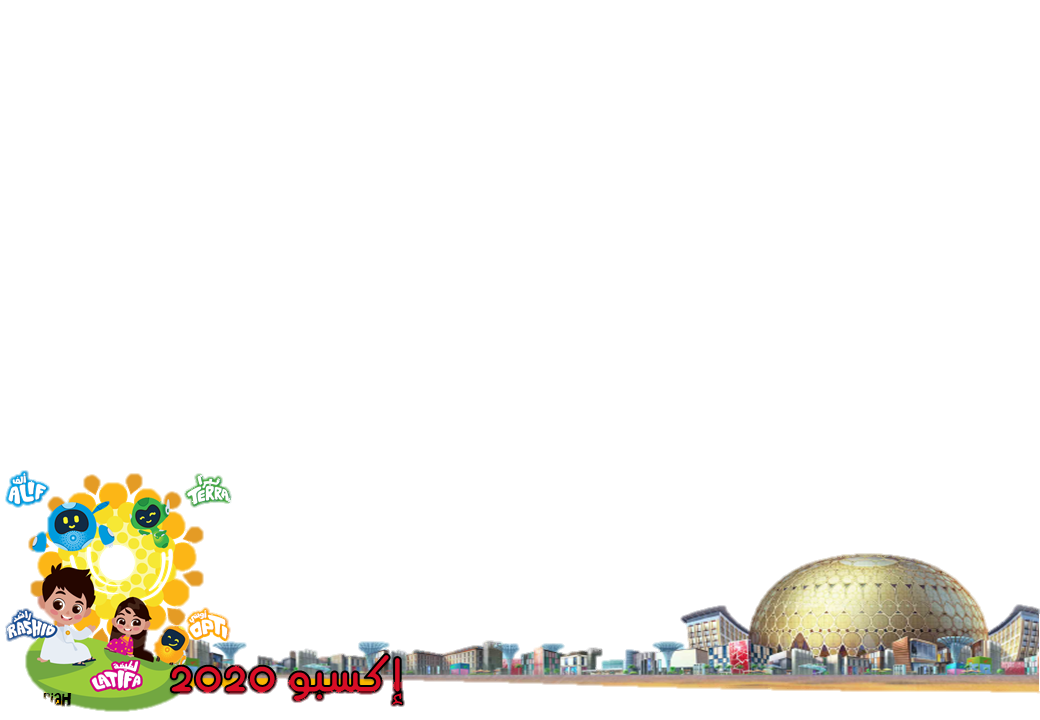 هل يسمع أصوات مخلوقاته في العلن أو السر ؟
الله يسمع أصوات مخلوقاته في العلن و السر و النجوى في كل زمان و مكان   .
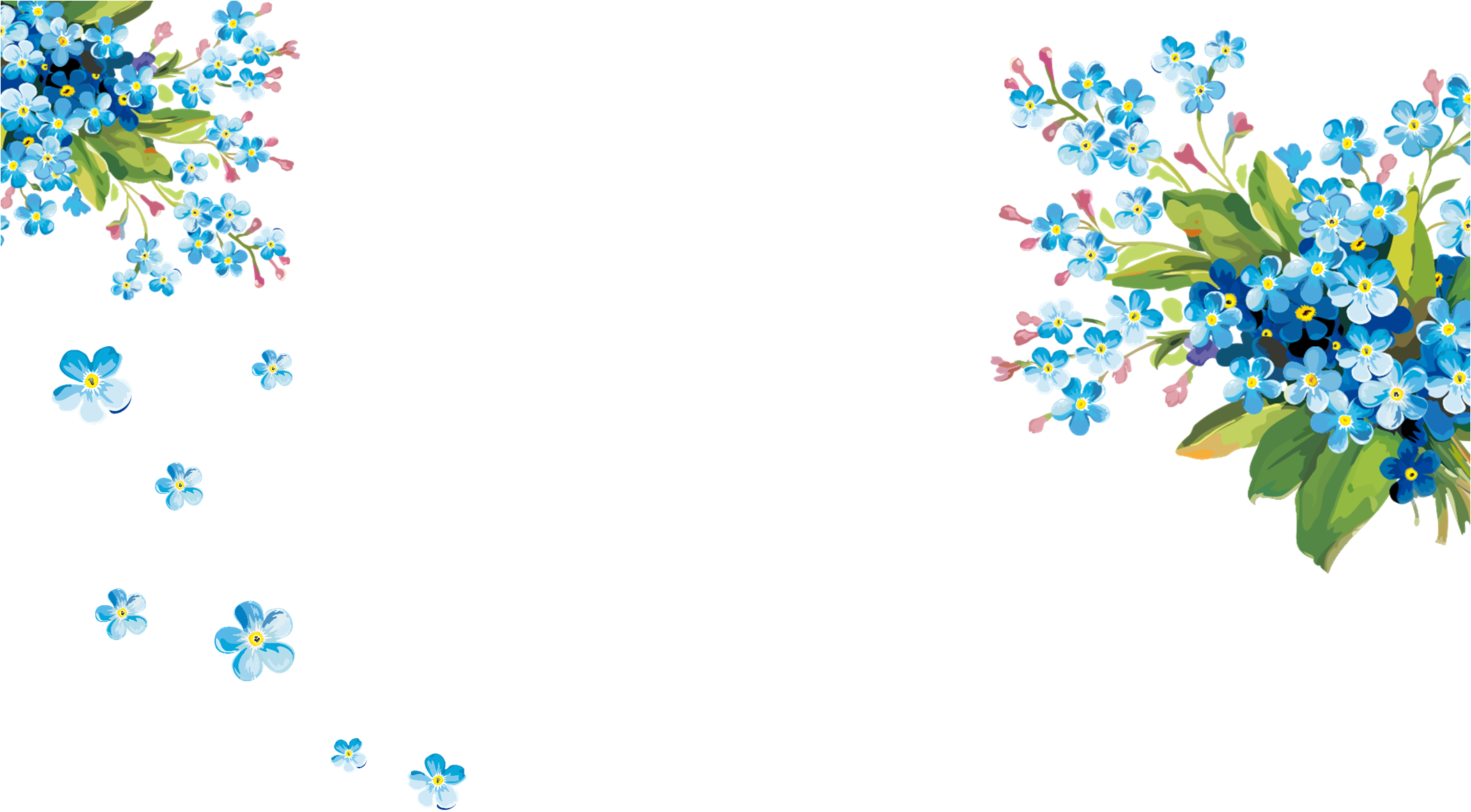 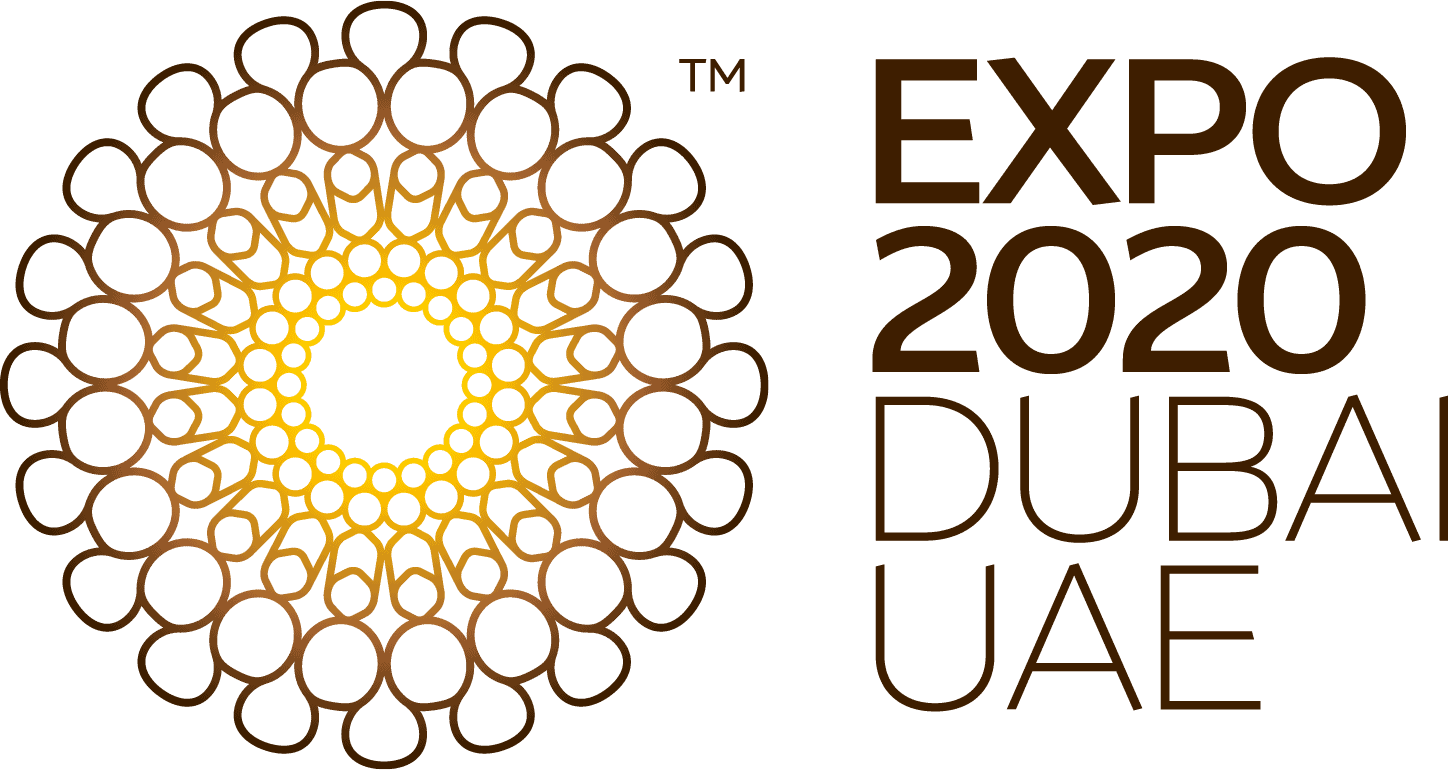 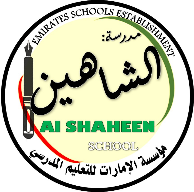 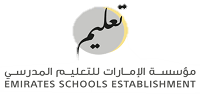 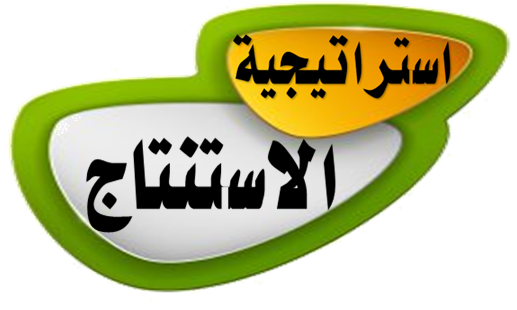 ما معنى اسم  الله البصير ؟
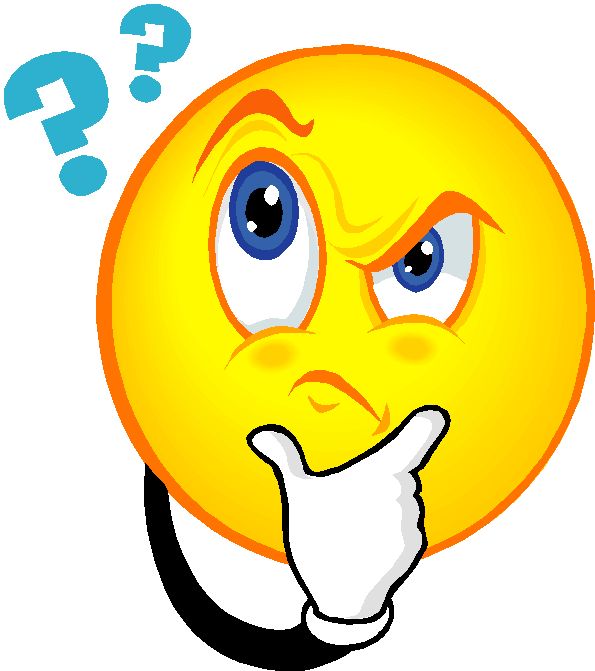 معناه أن الله يبصر و يرى و يشاهد
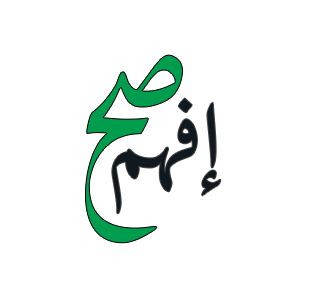 ماذا يبصر الله ؟
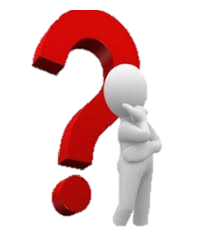 يبصر الله جميع مخلوقاته صغيرها و كبيرها .
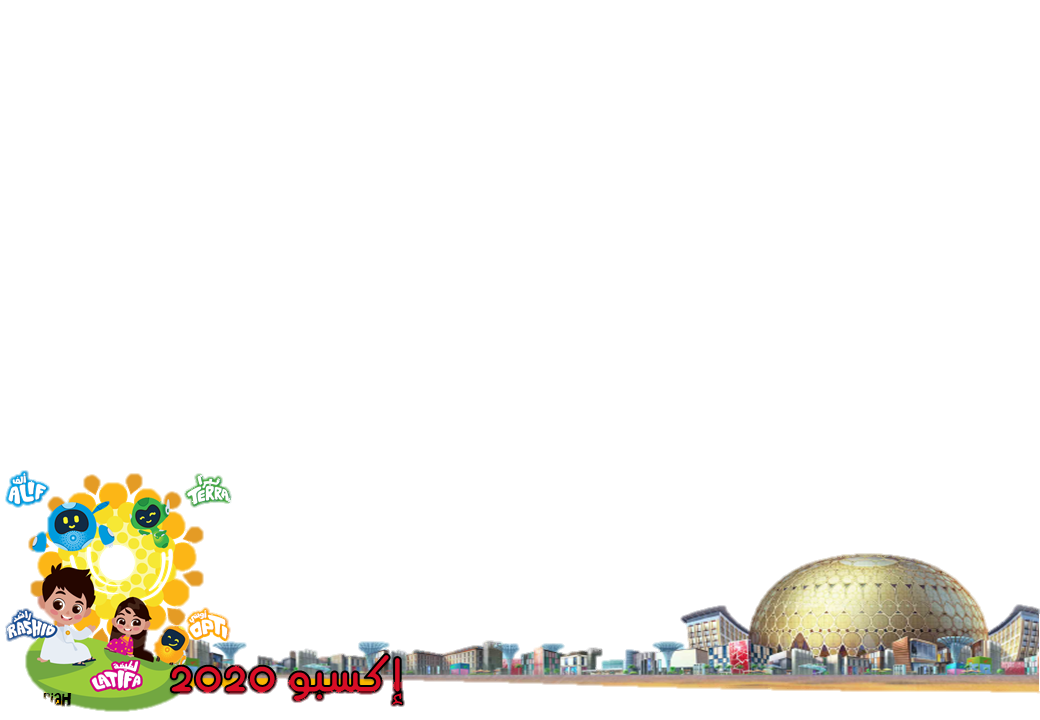 هل يبصر الله أعمال مخلوقاته في العلن فقط أم السر أيضا ؟
يبصر الله أعمال مخلوقاته في كل شيئ مهما يكن صغيرا في كل زمان و مكان   .
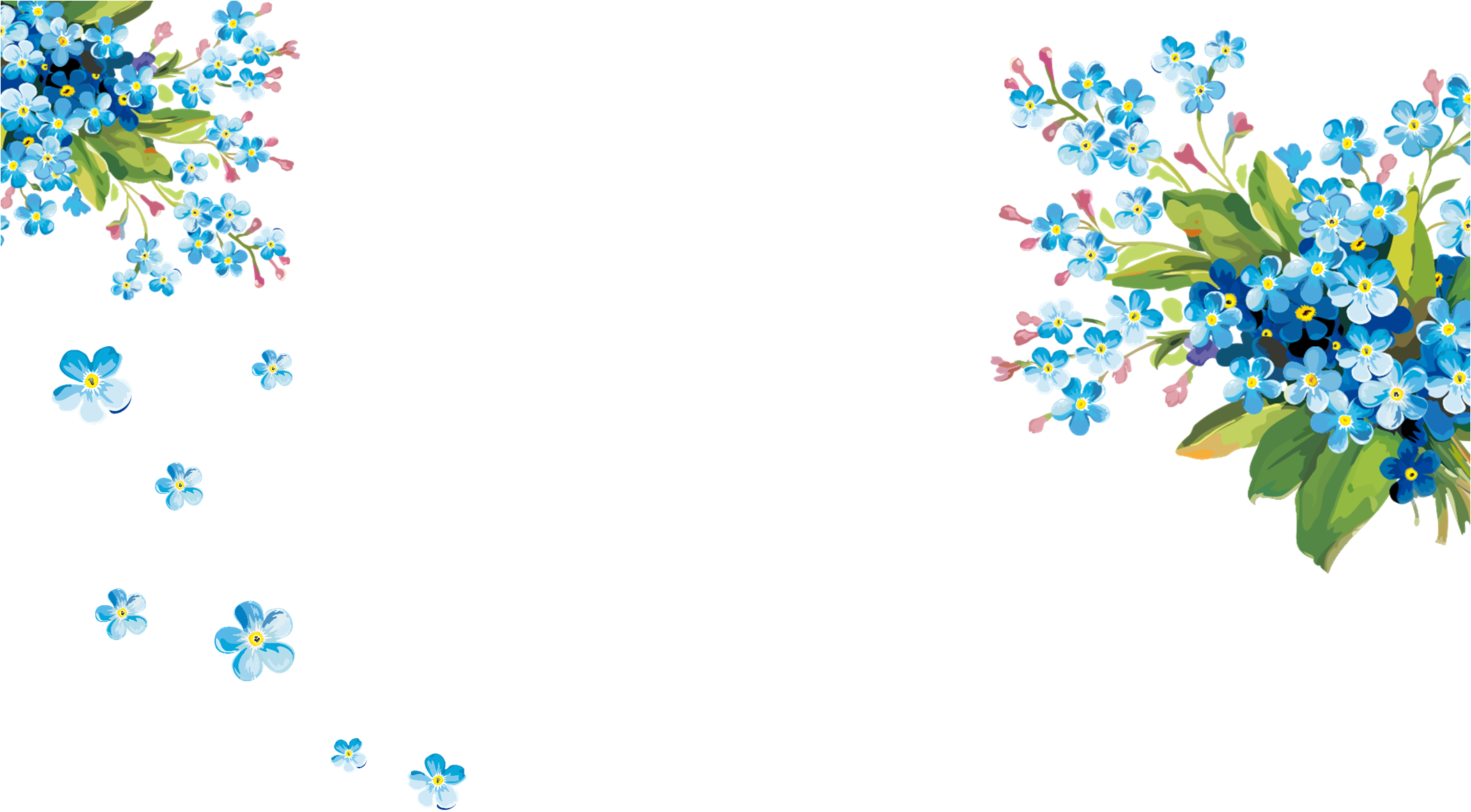 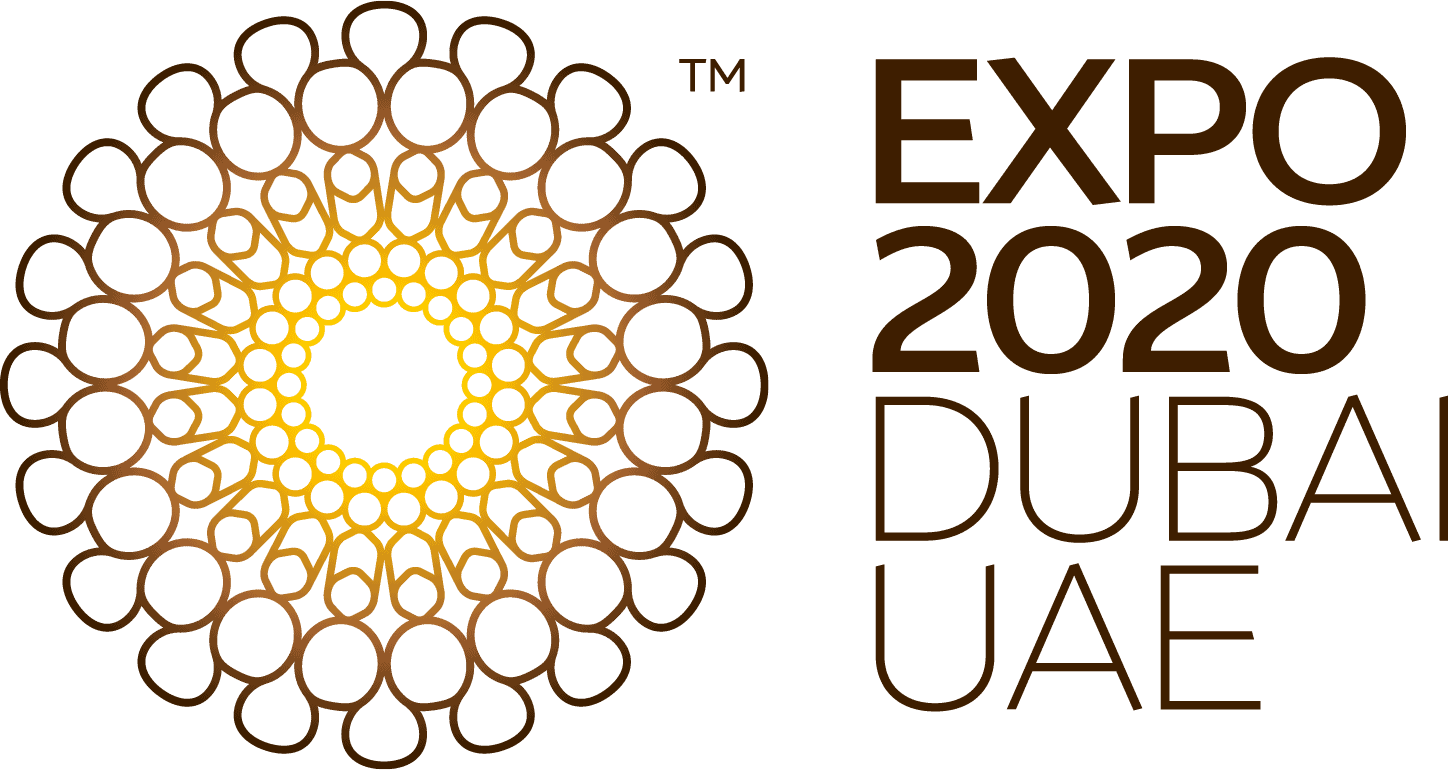 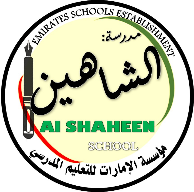 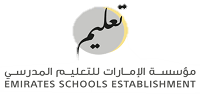 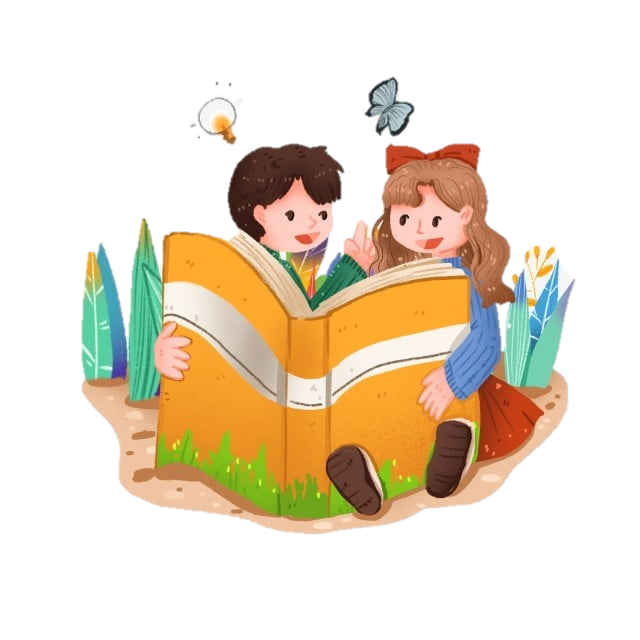 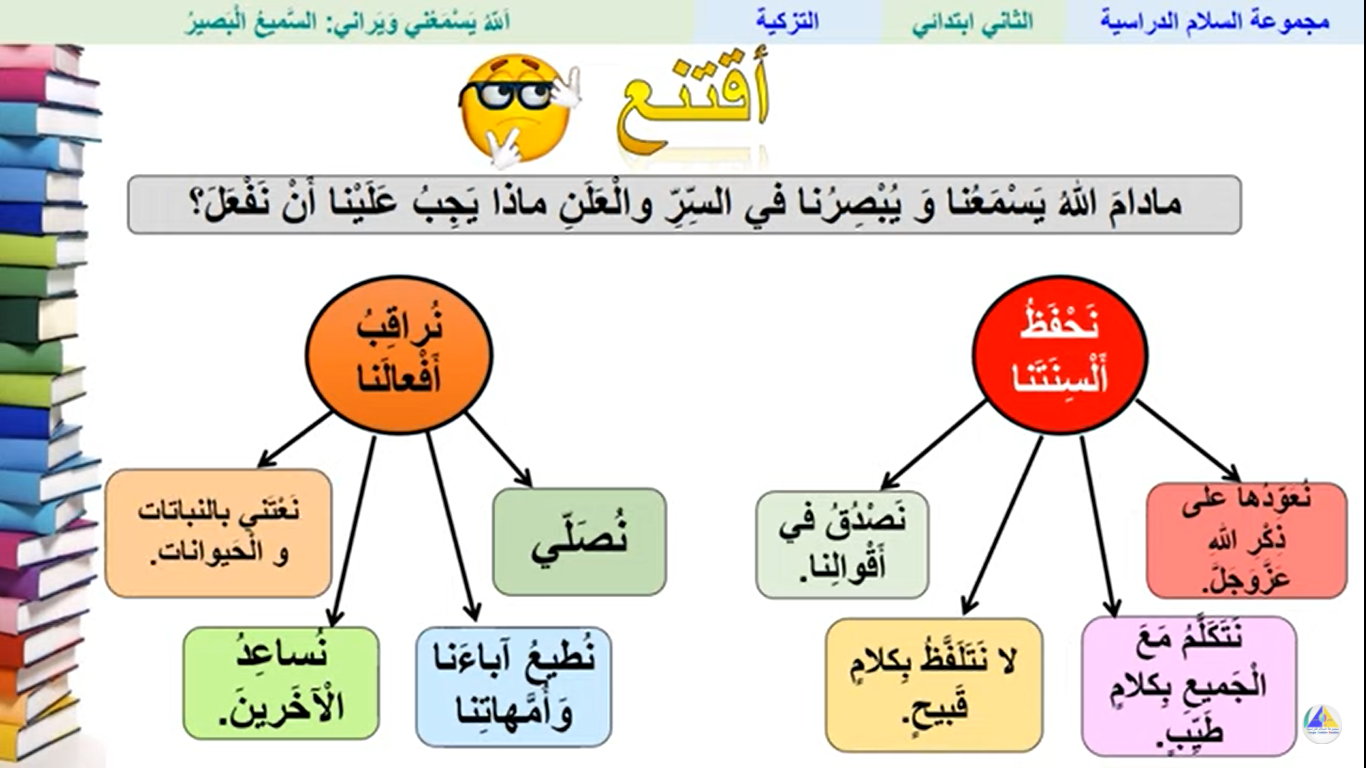 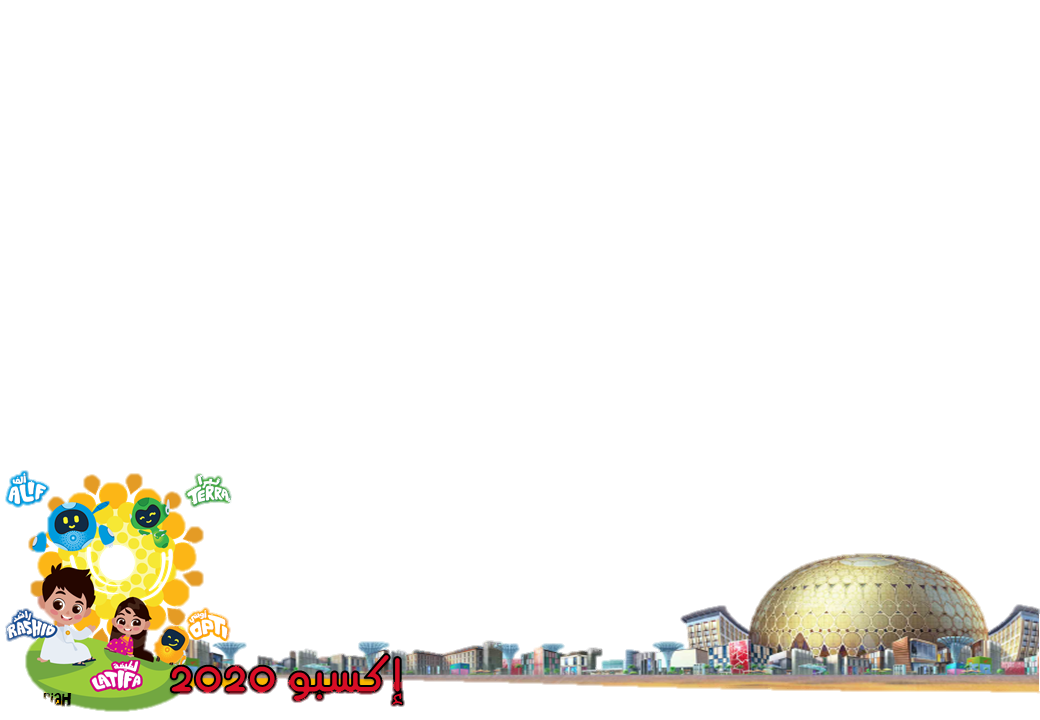 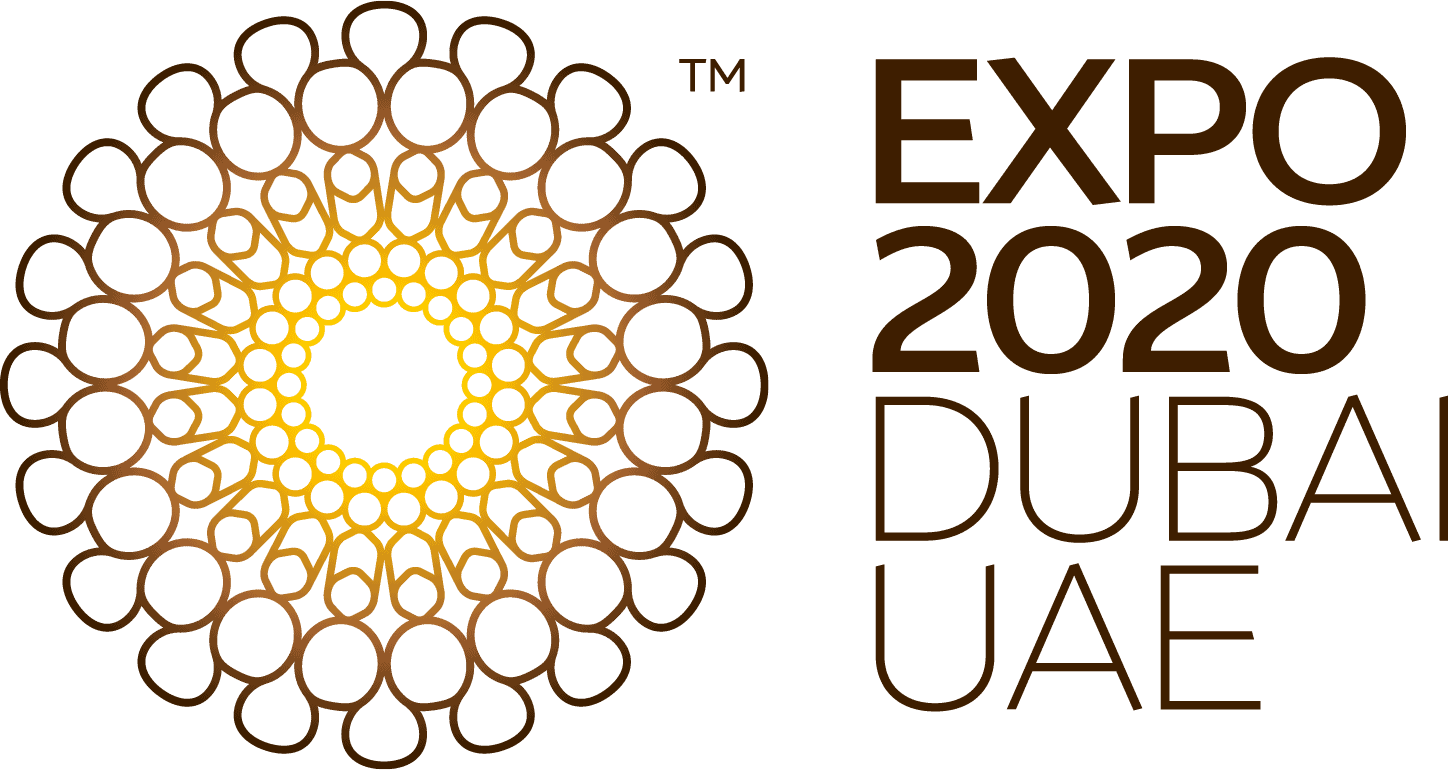 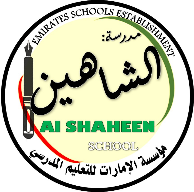 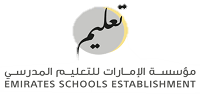 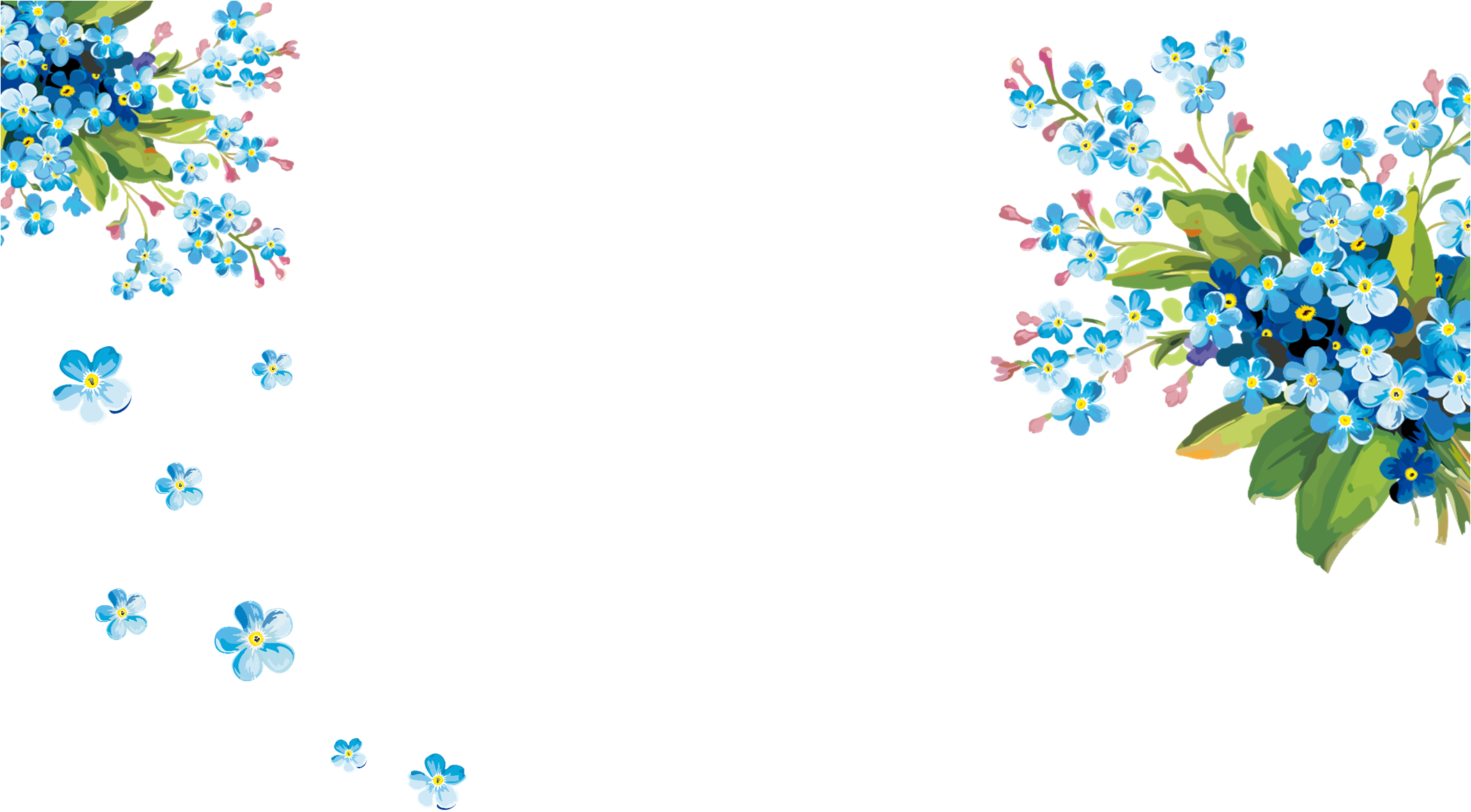 الله يسمع و يرانا
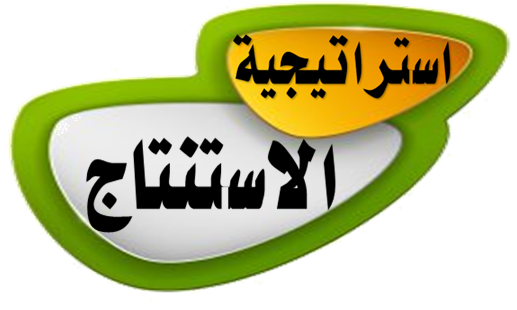 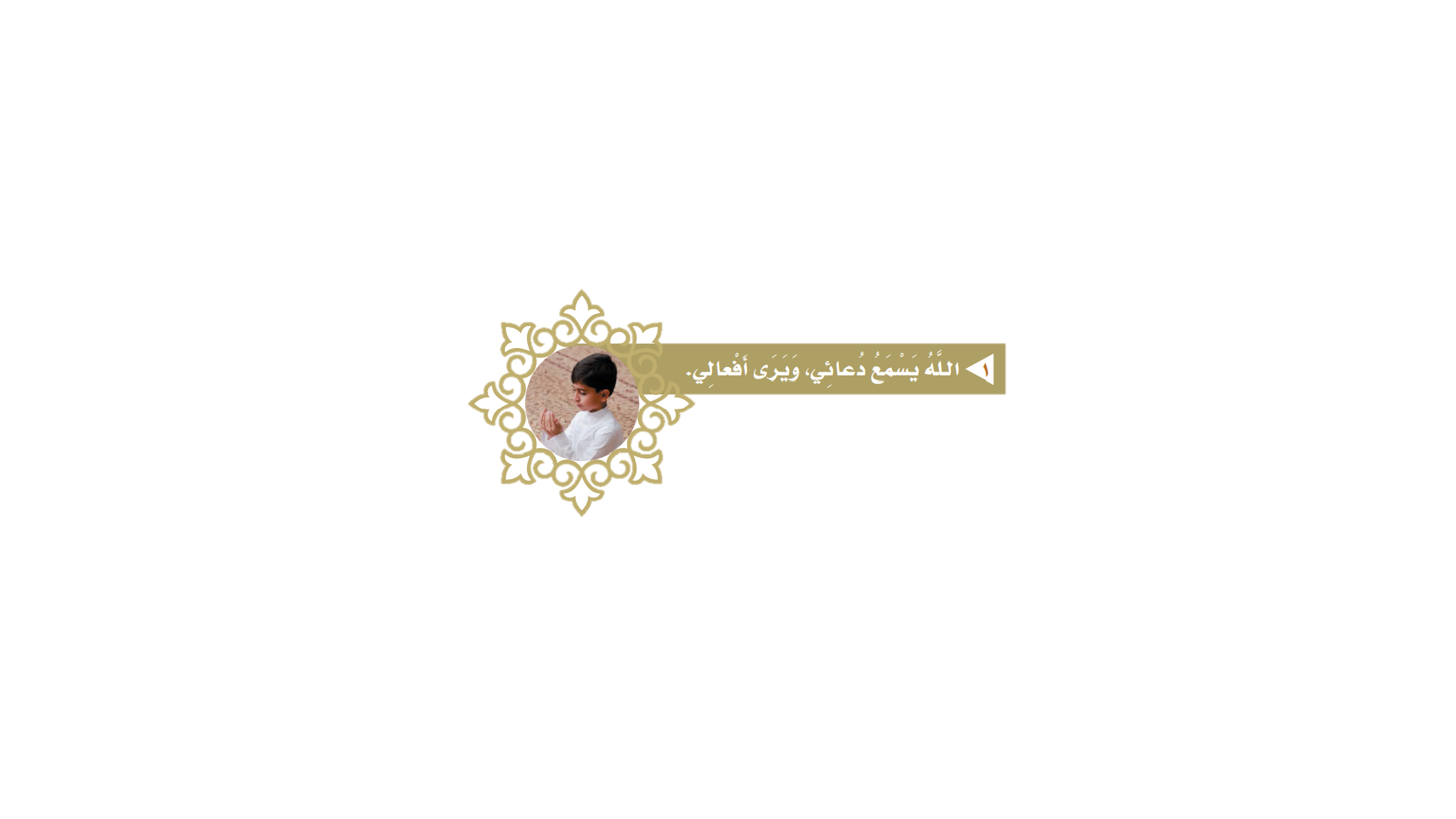 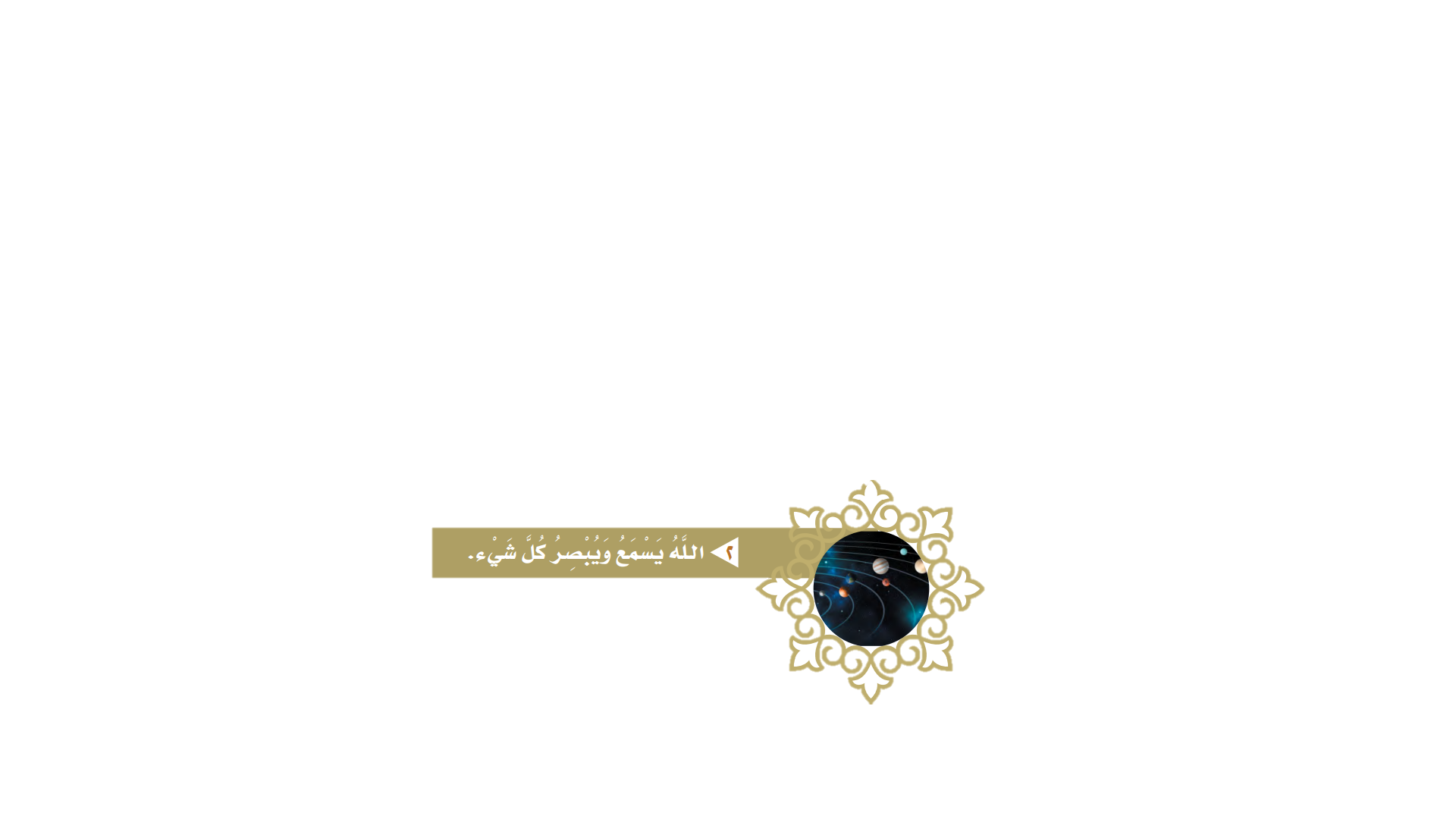 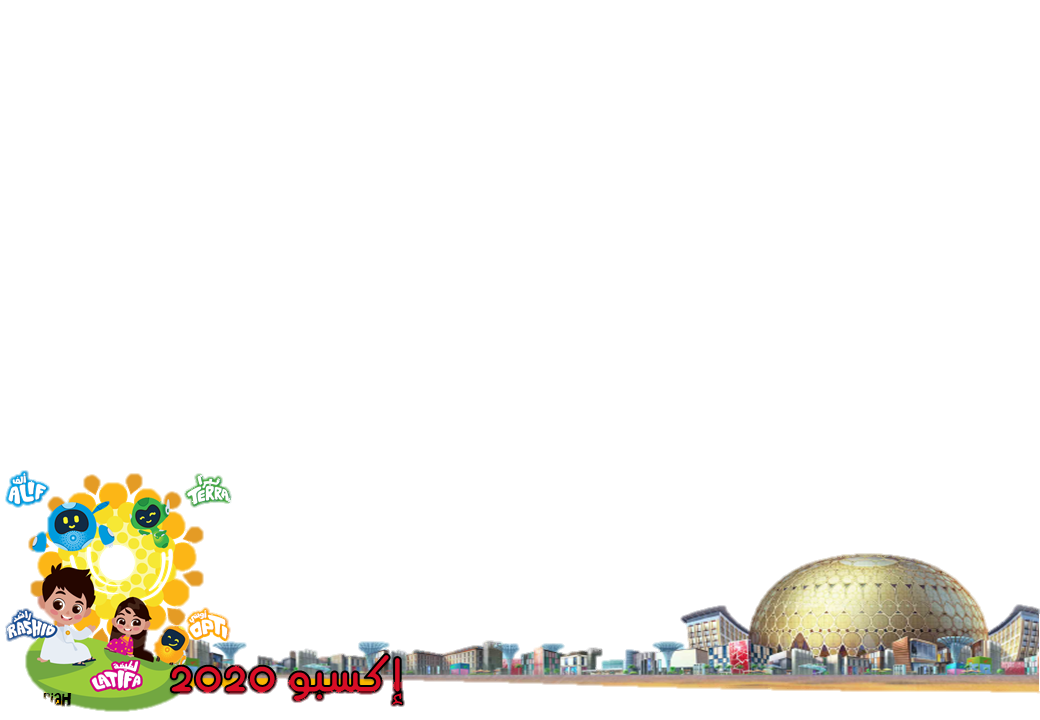 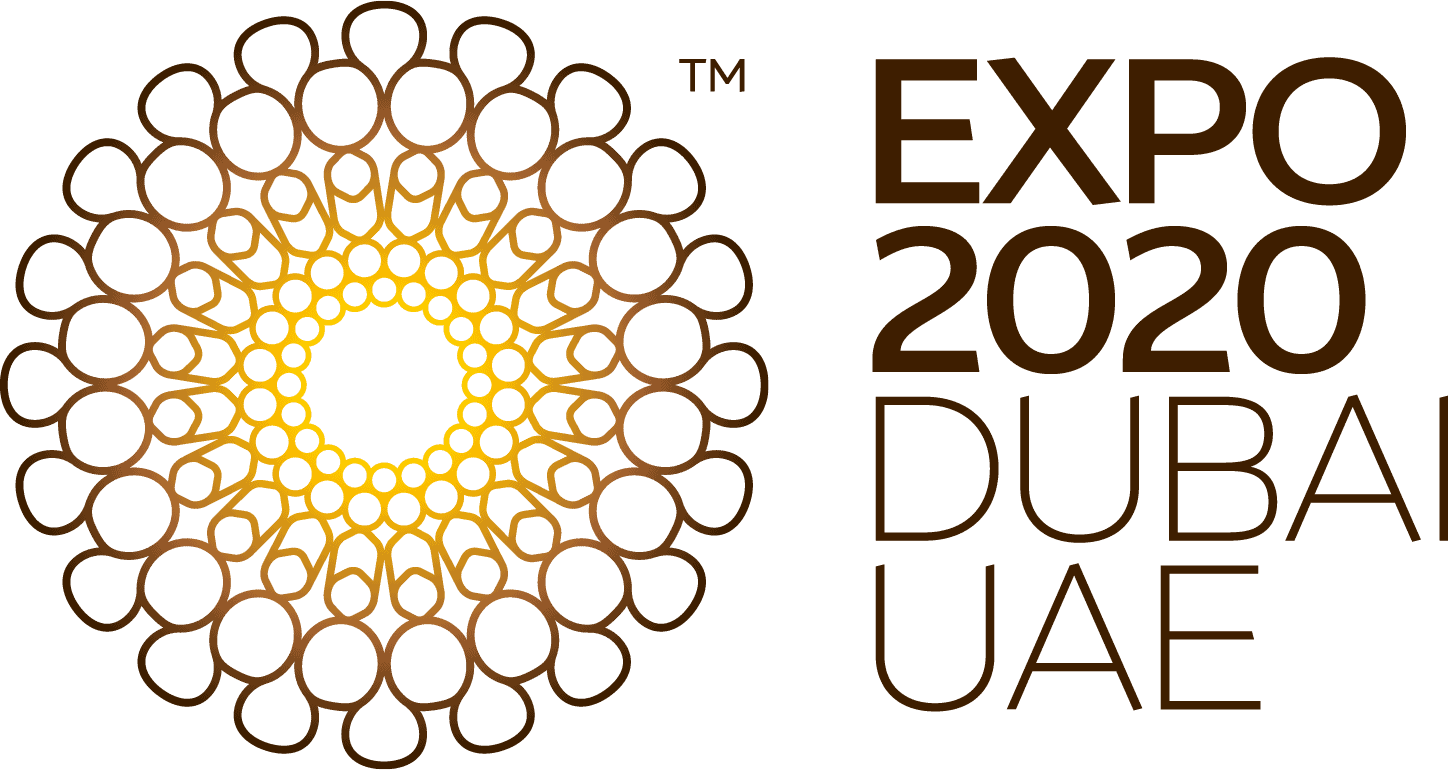 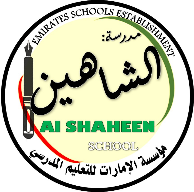 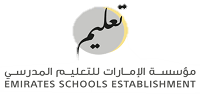 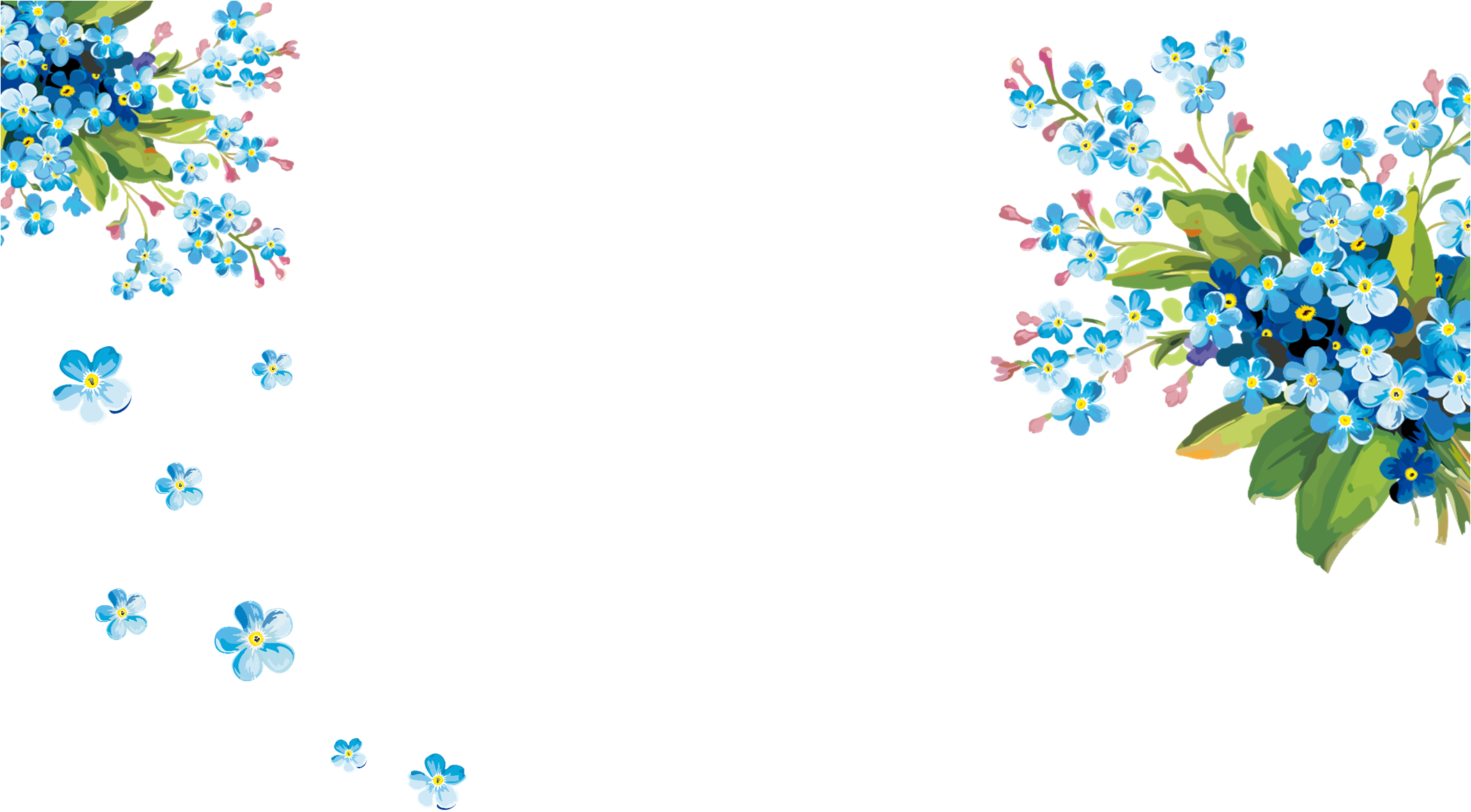 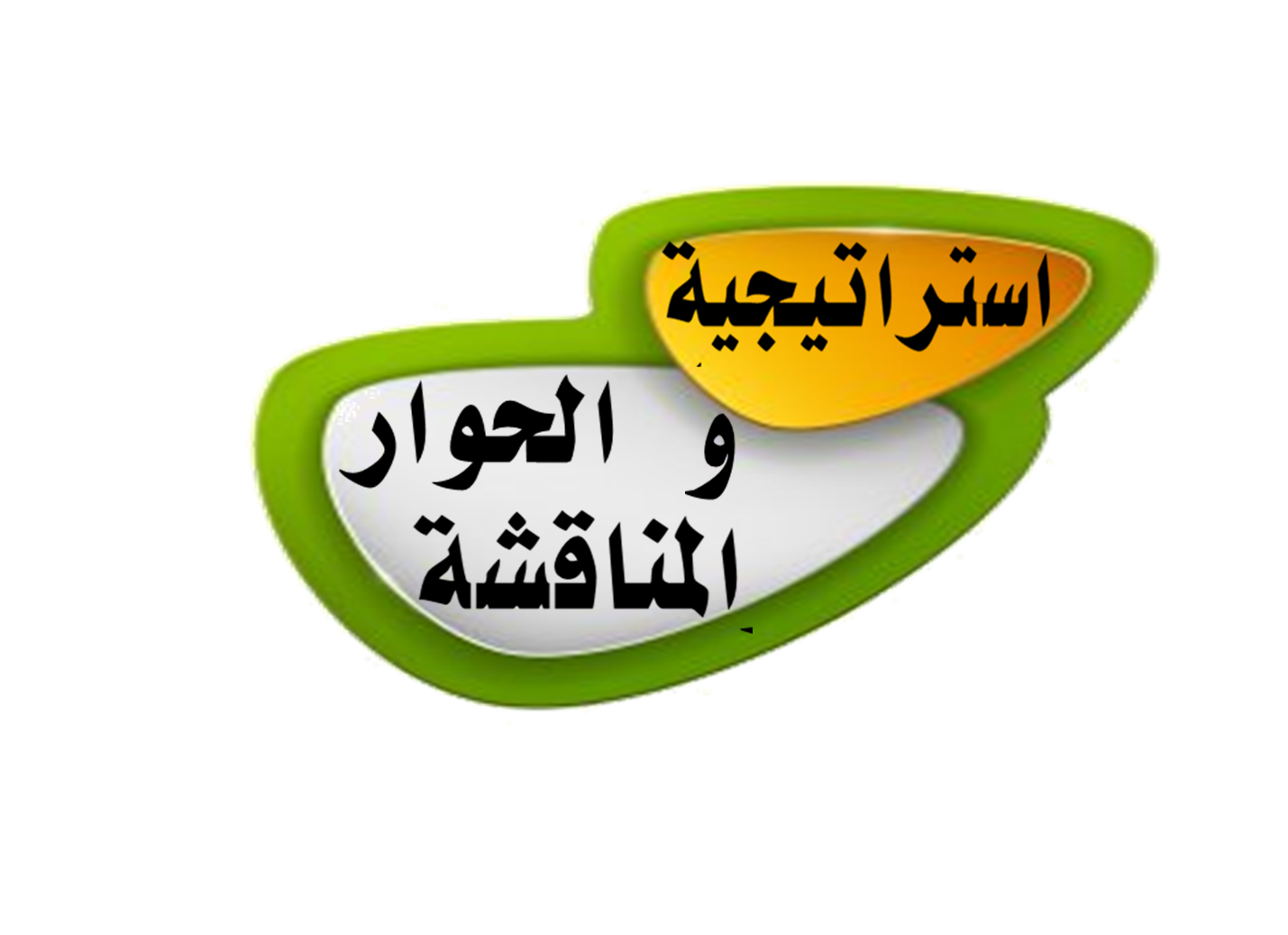 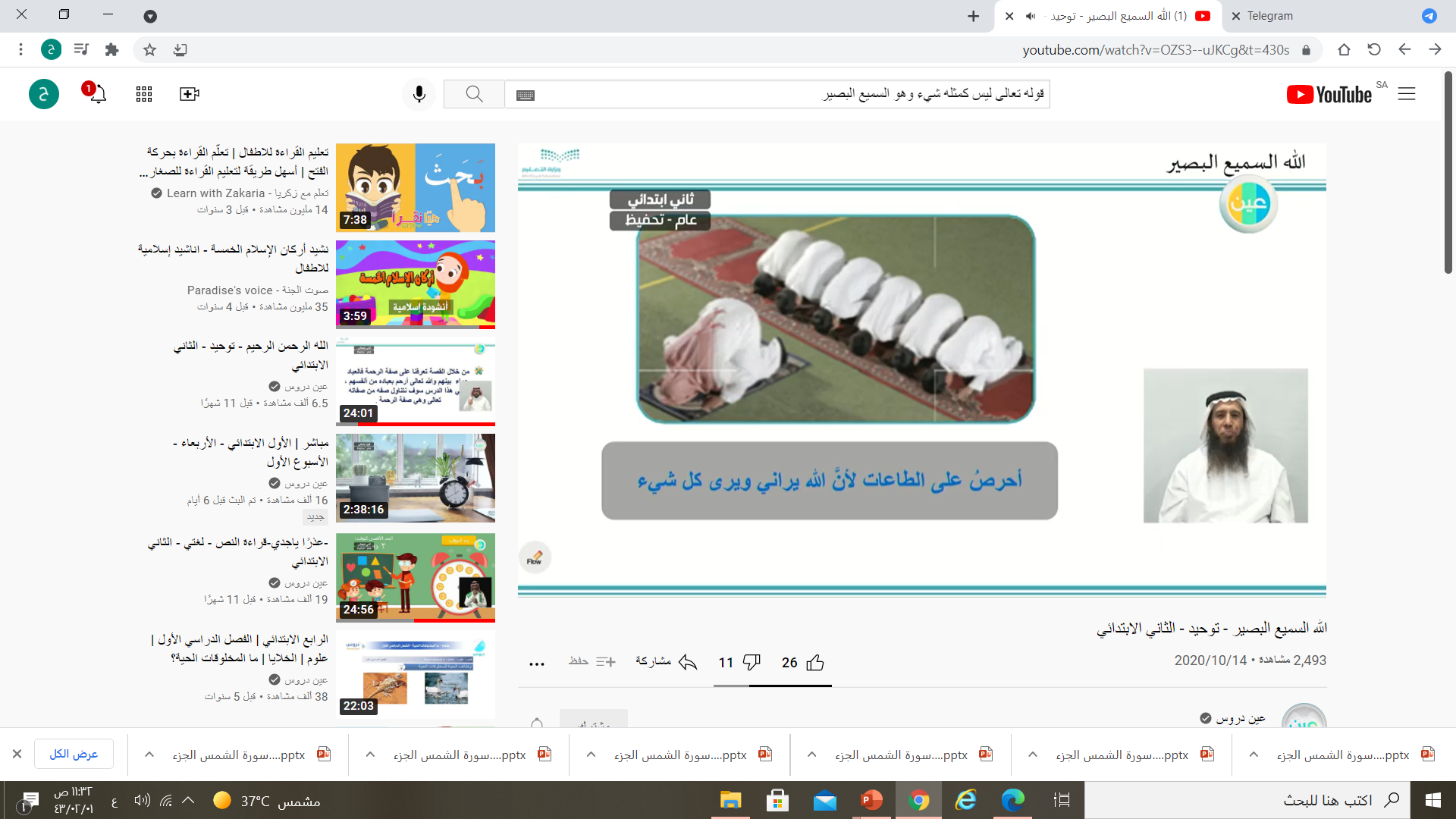 أعبر عن حبي لله من خلال
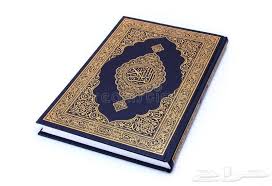 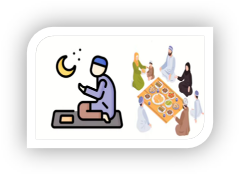 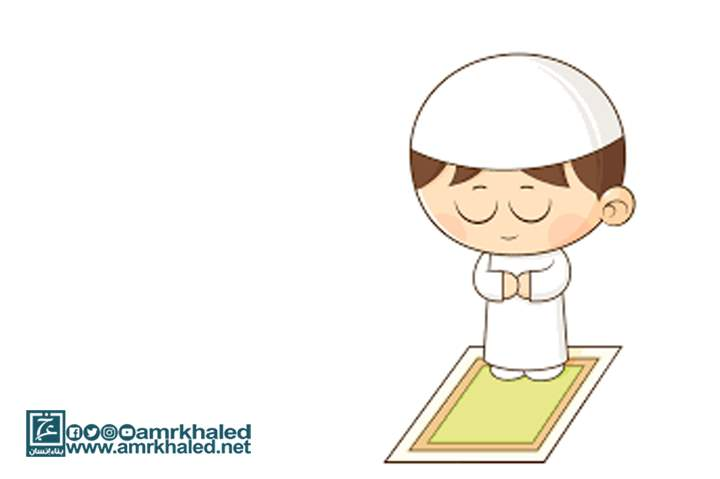 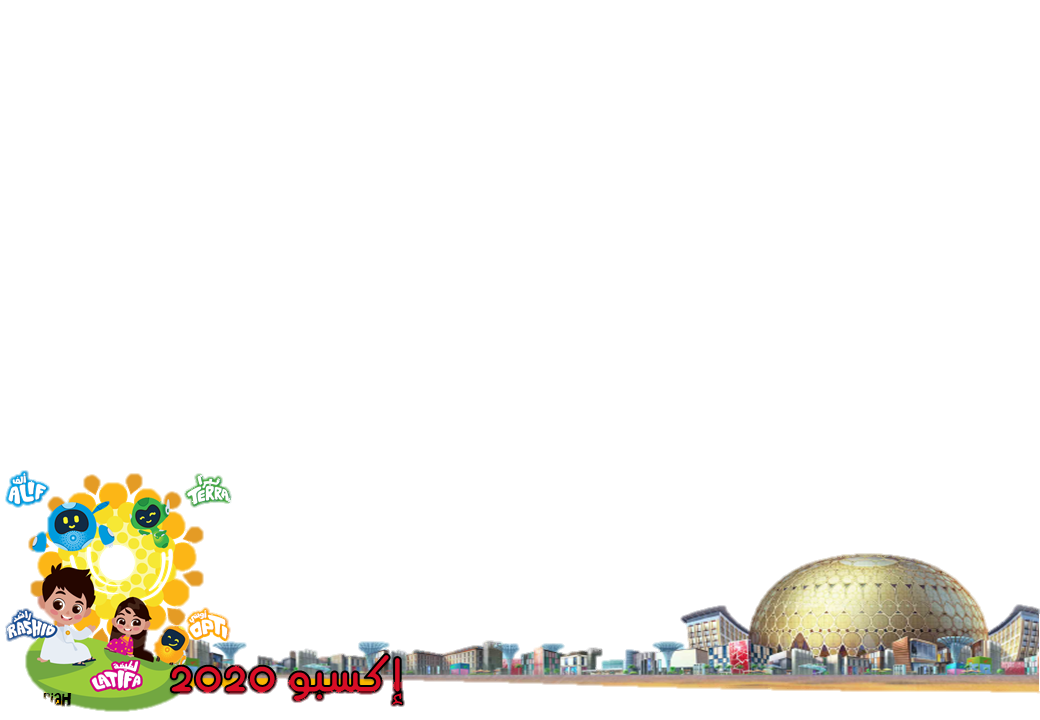 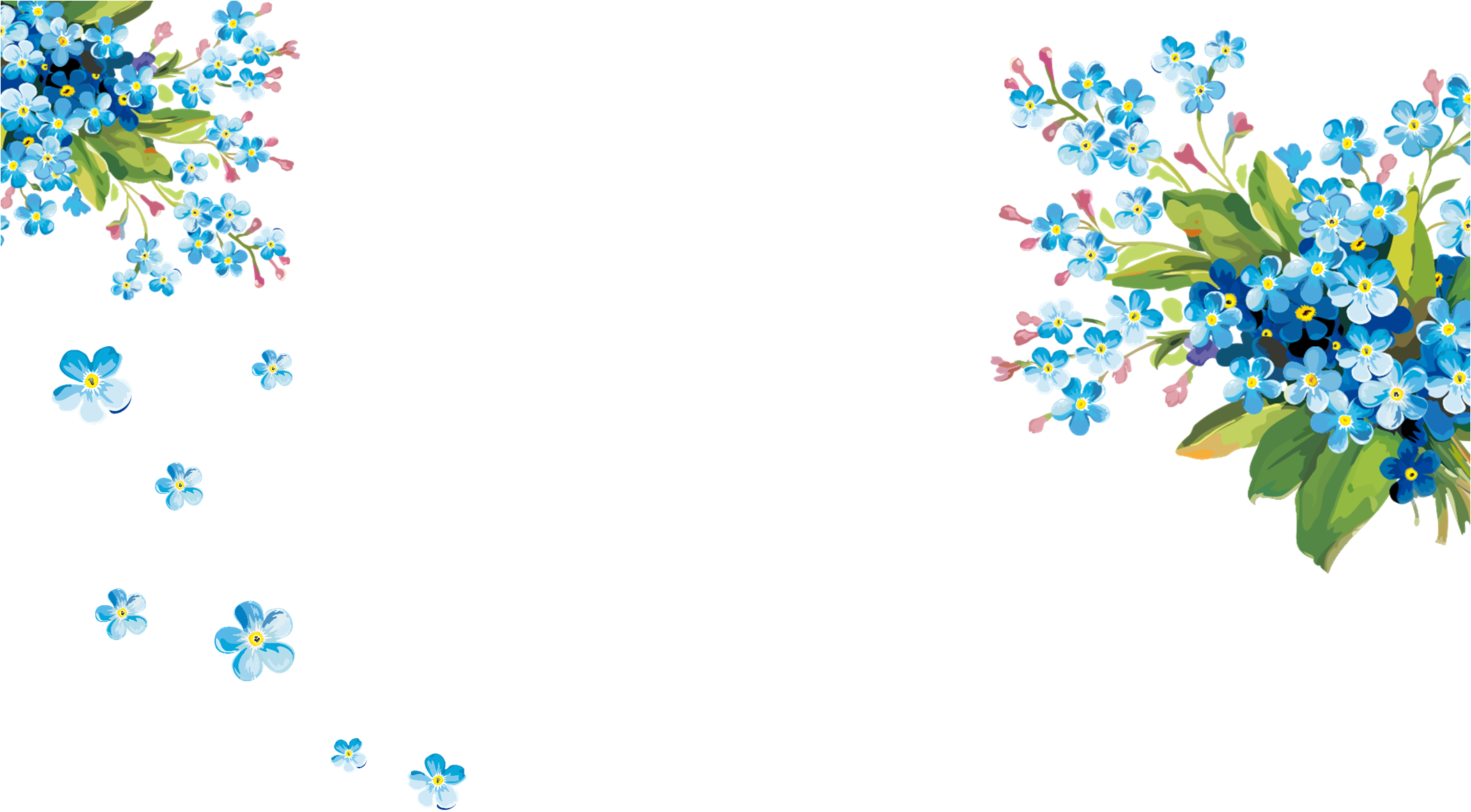 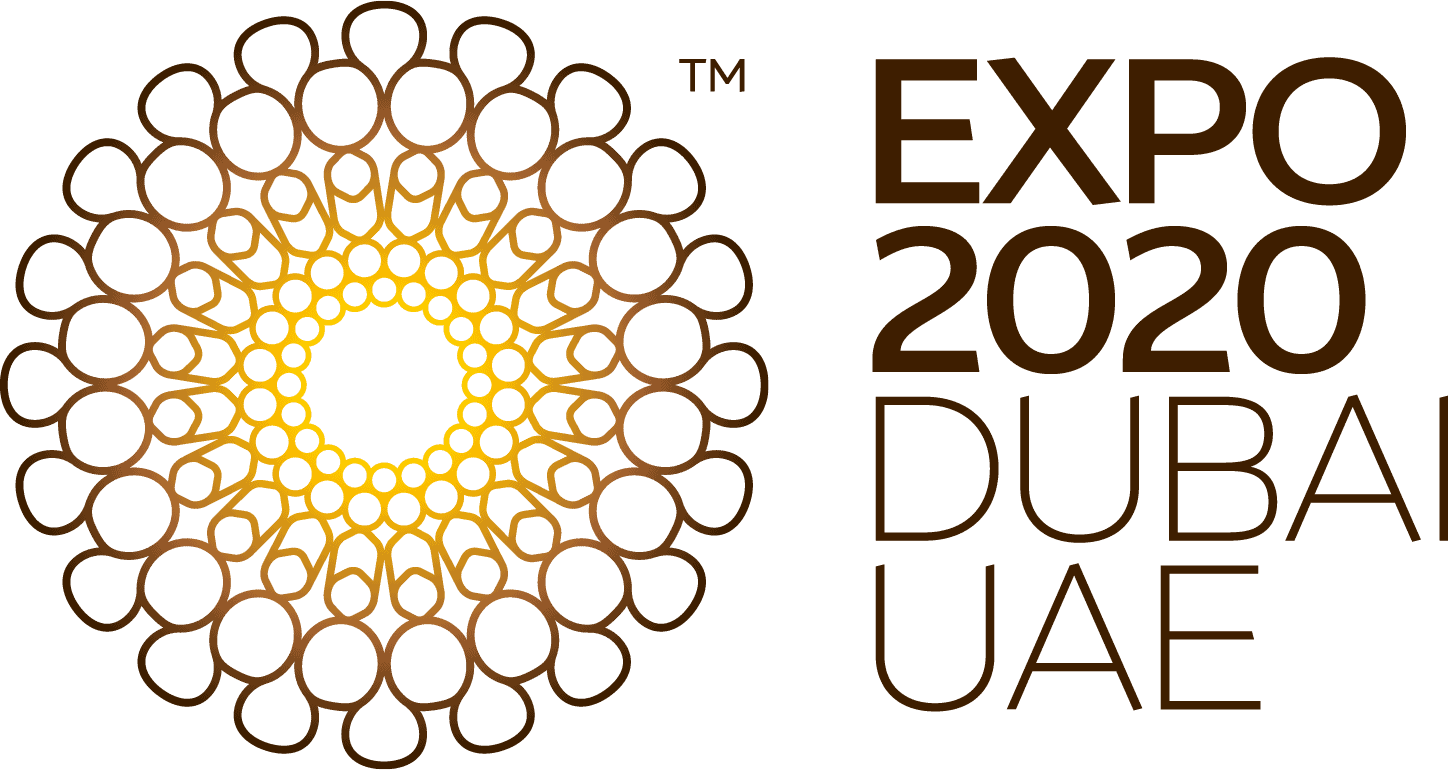 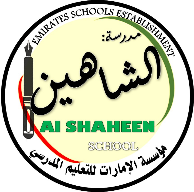 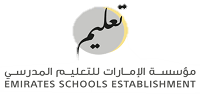 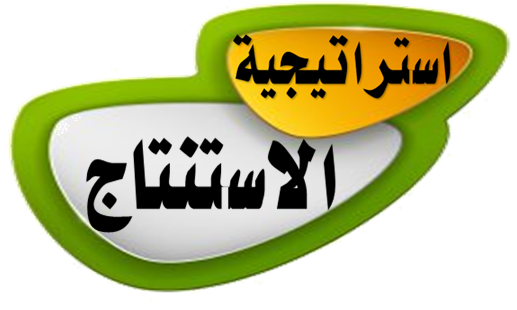 وقت القصة القصيرة
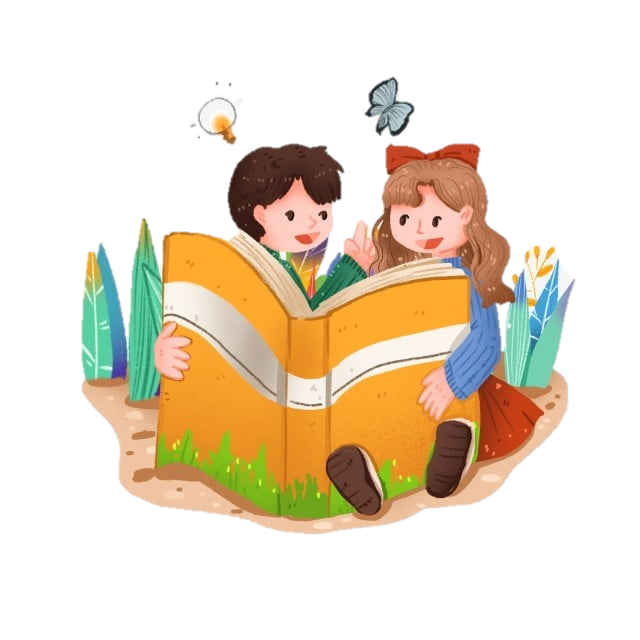 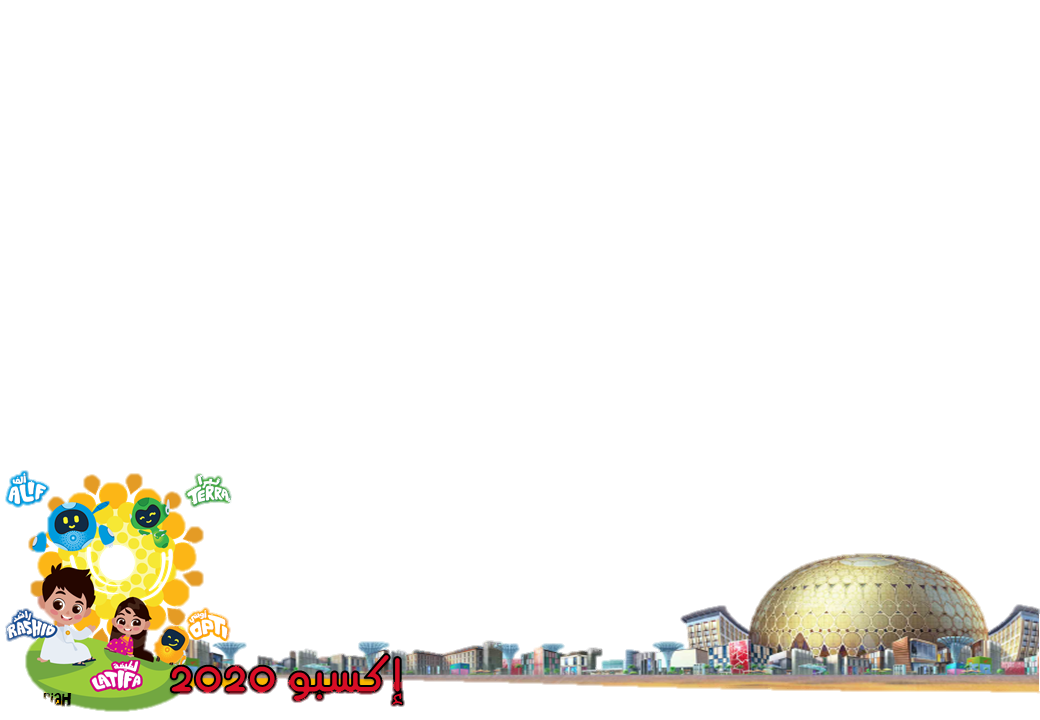 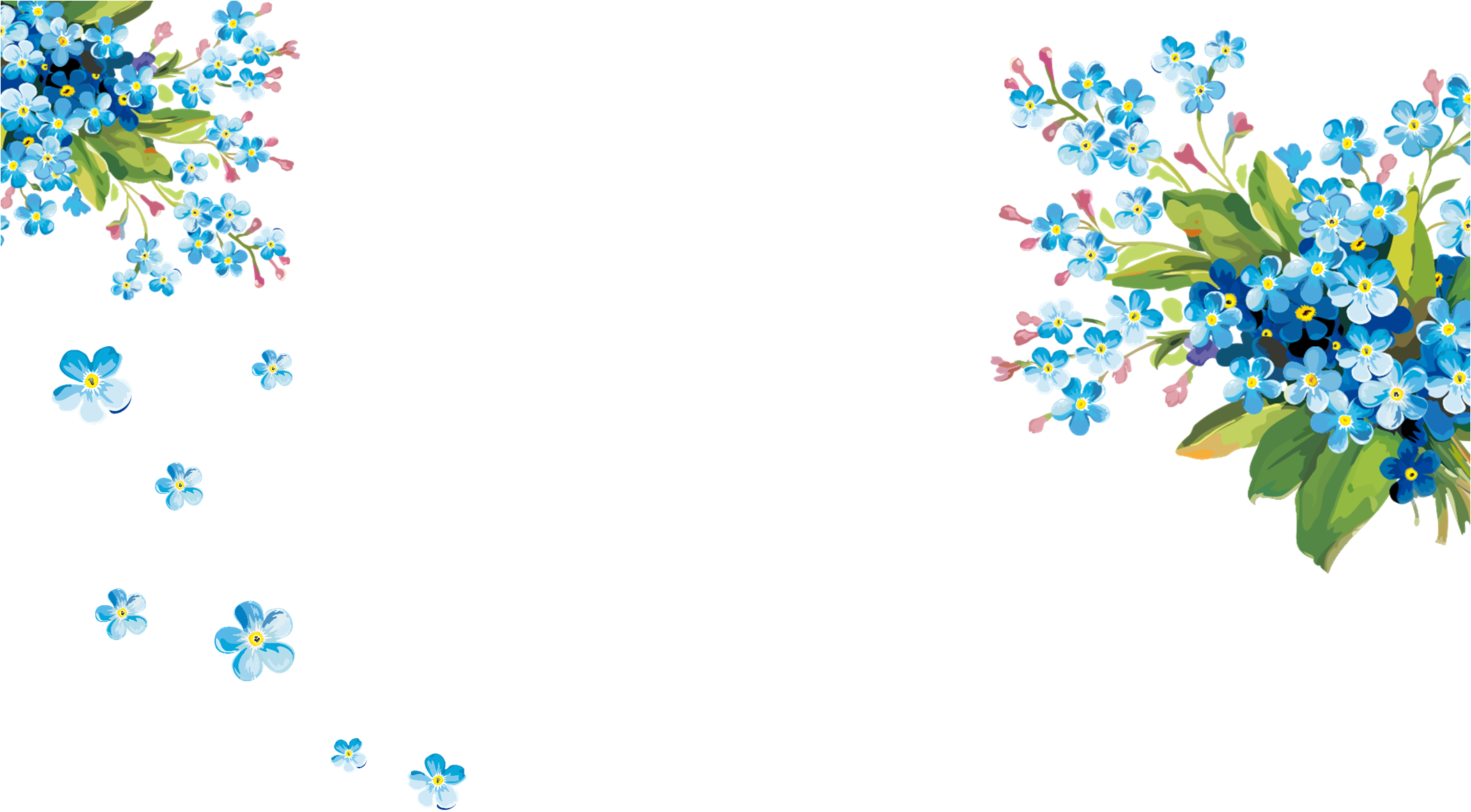 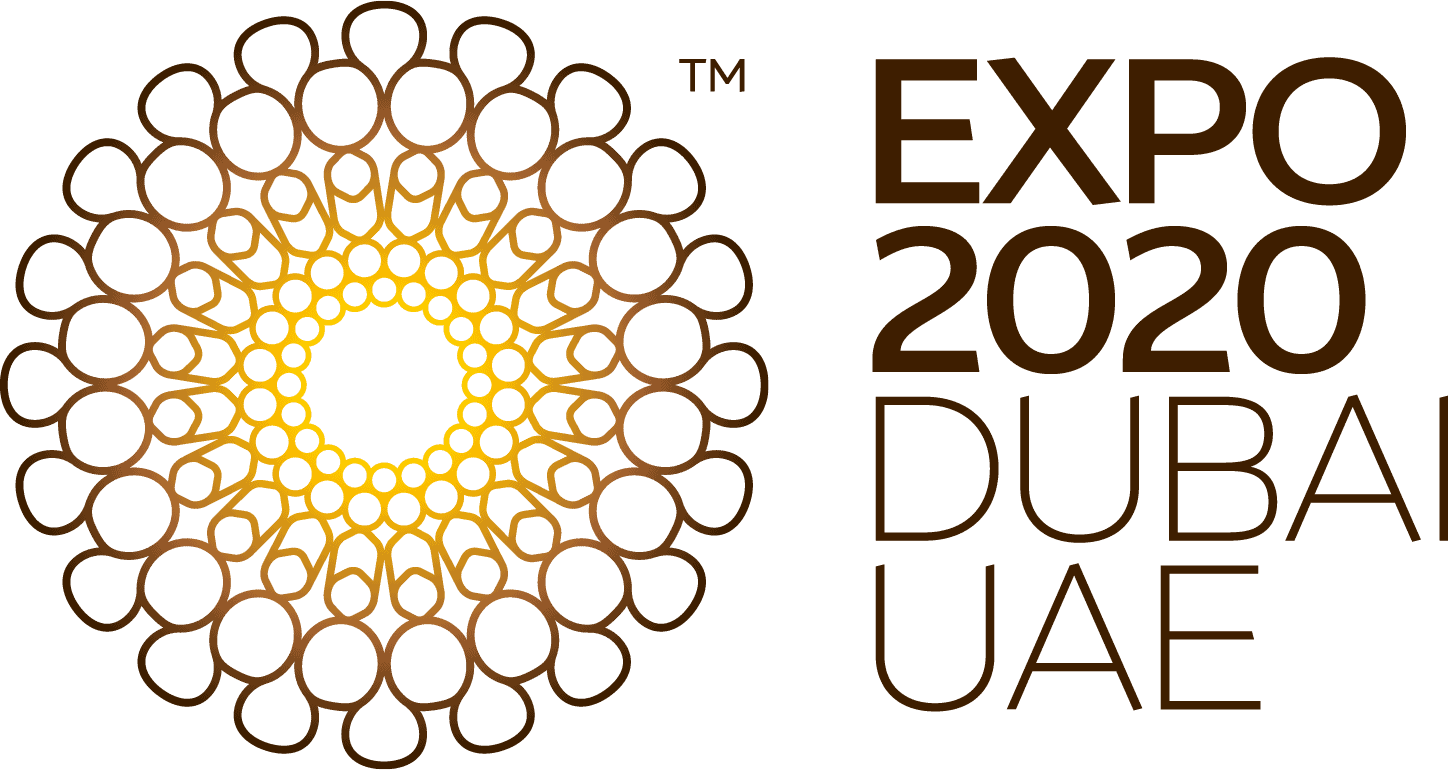 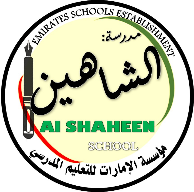 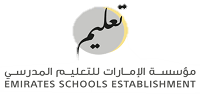 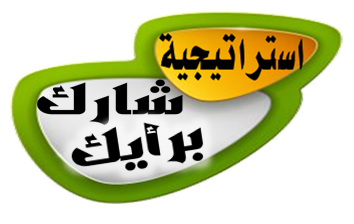 ماذا يفعل هذا الطفل ؟
هل تصرفه صحيح ؟
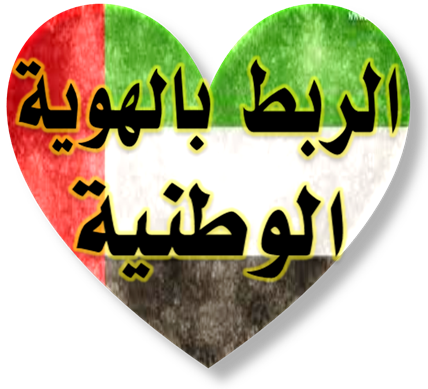 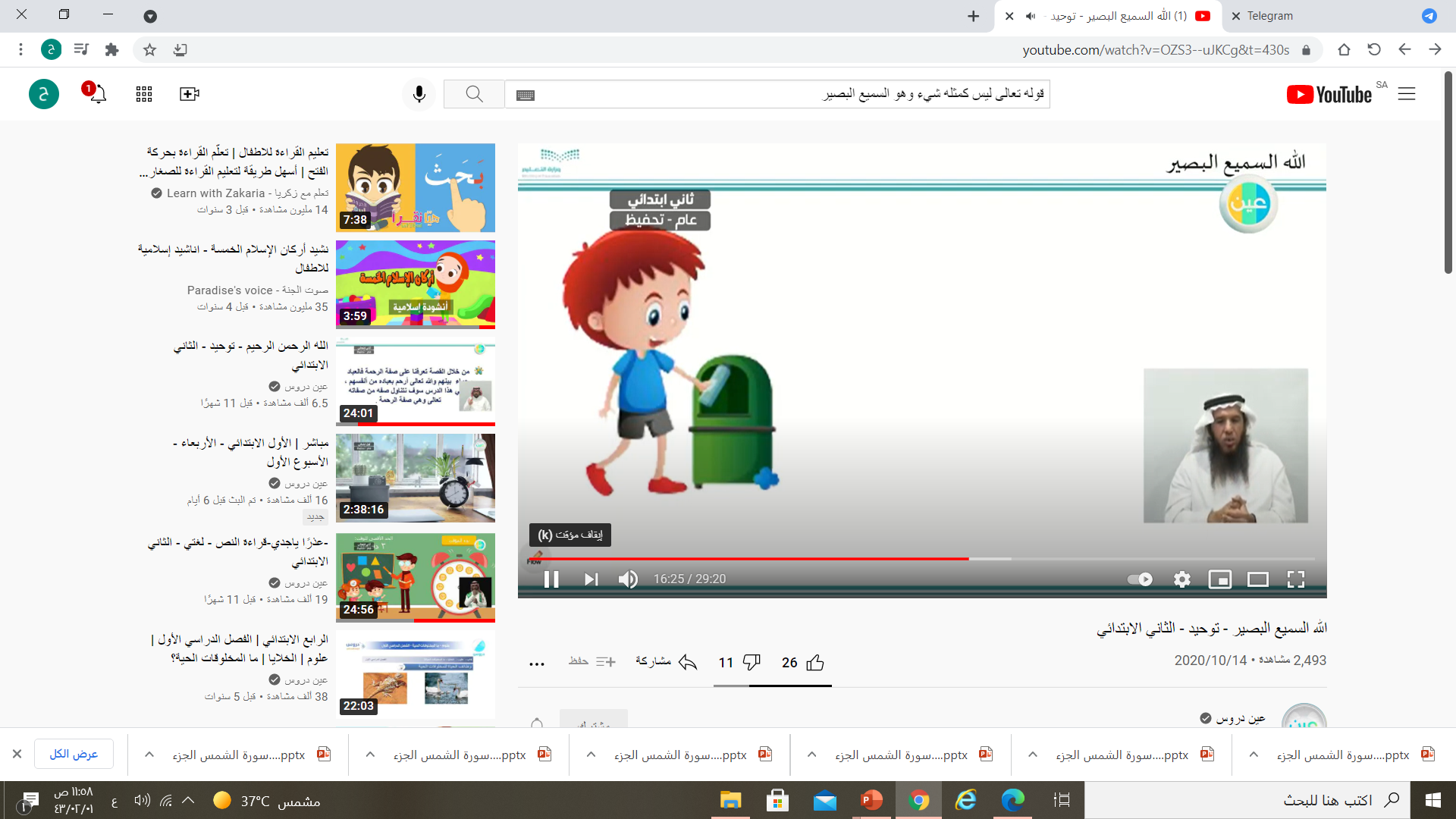 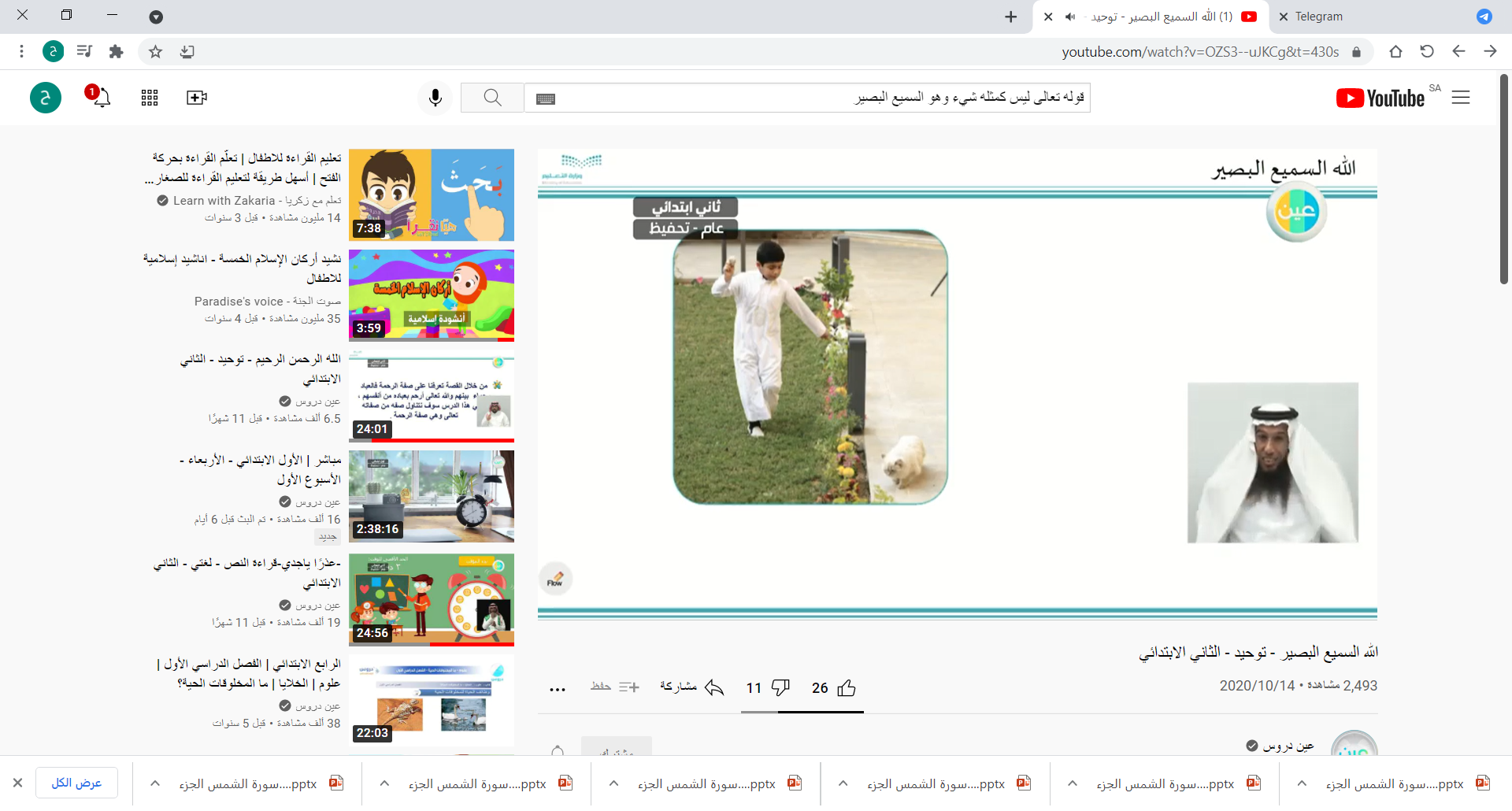 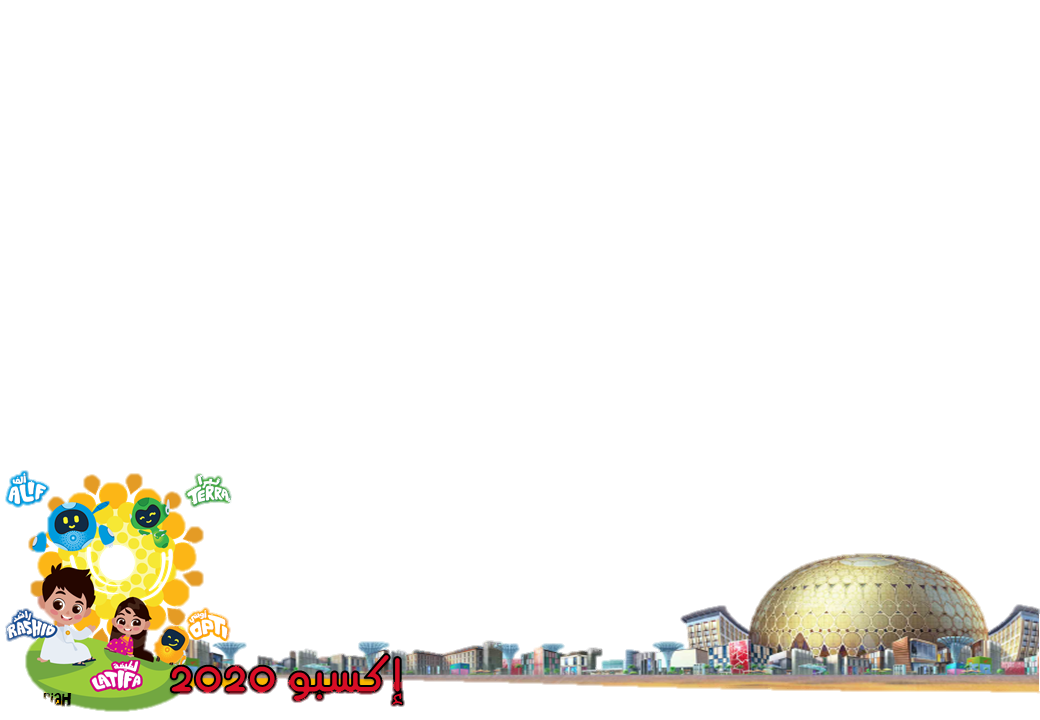 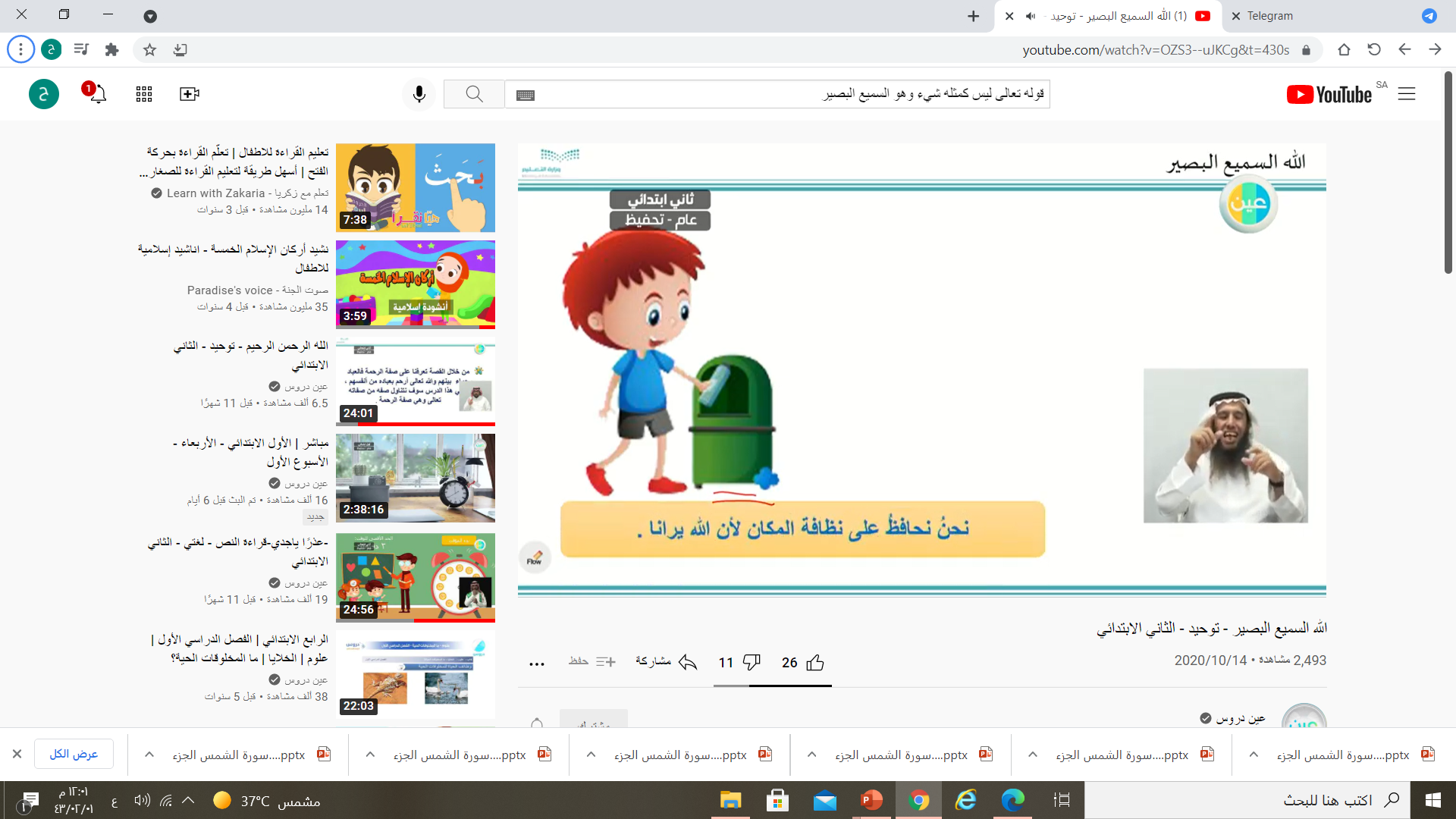 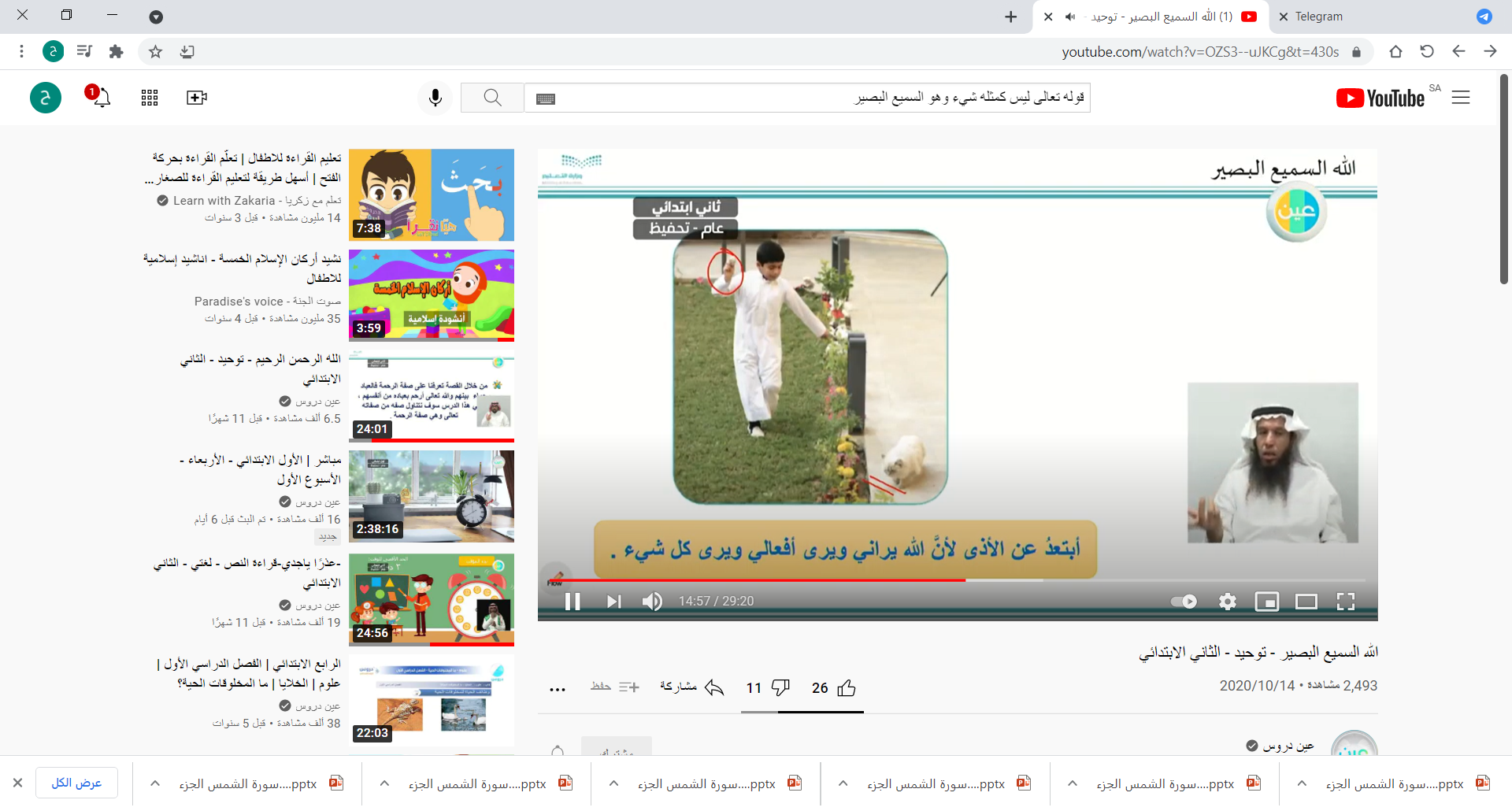 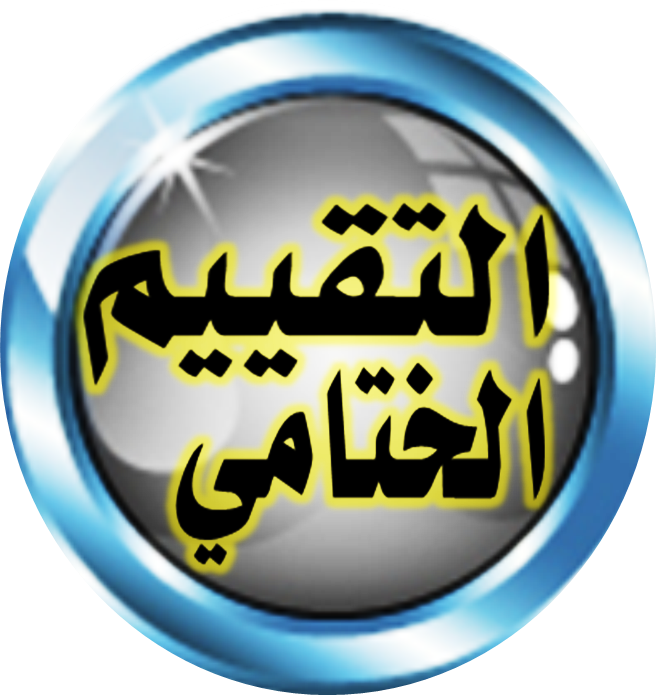 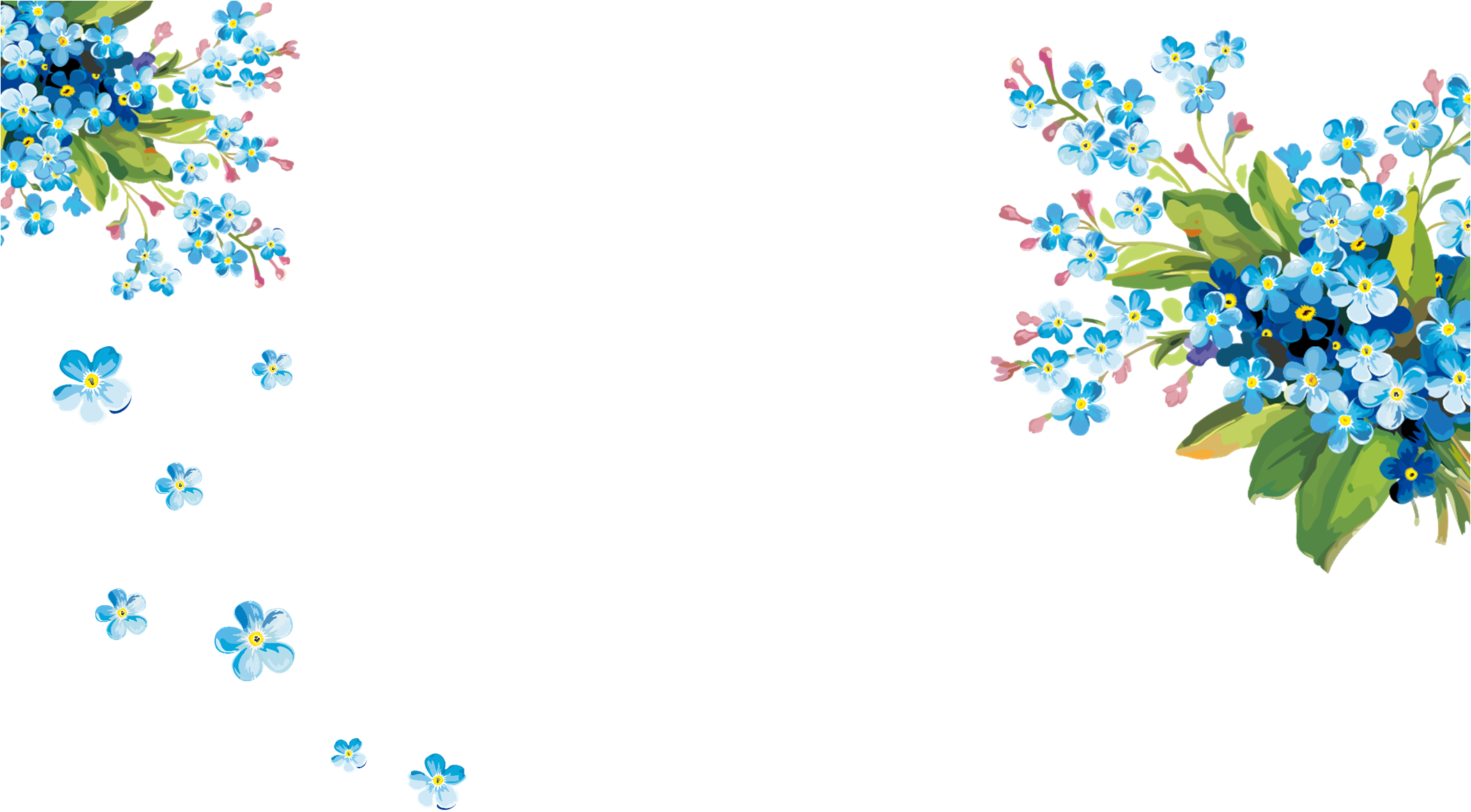 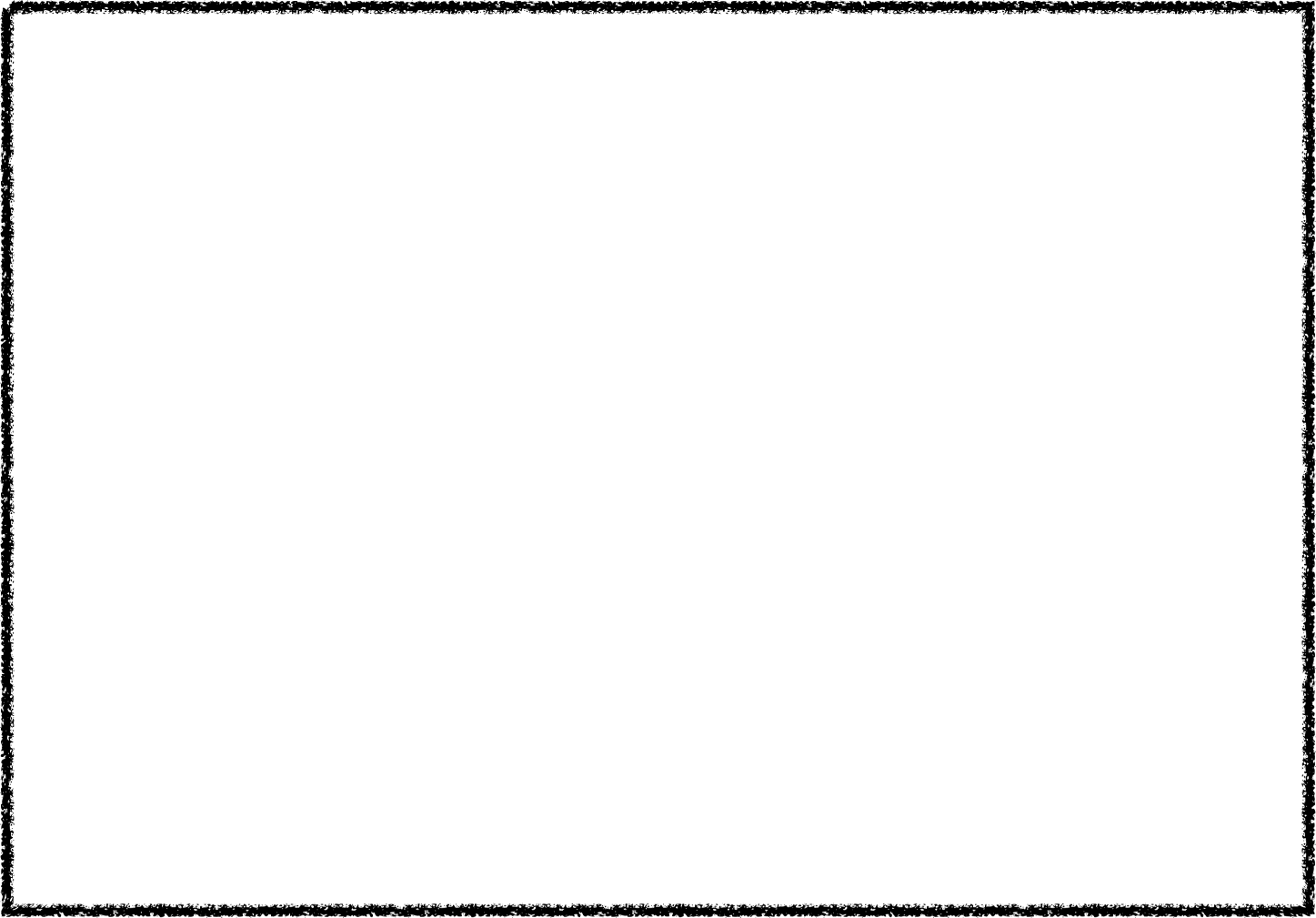 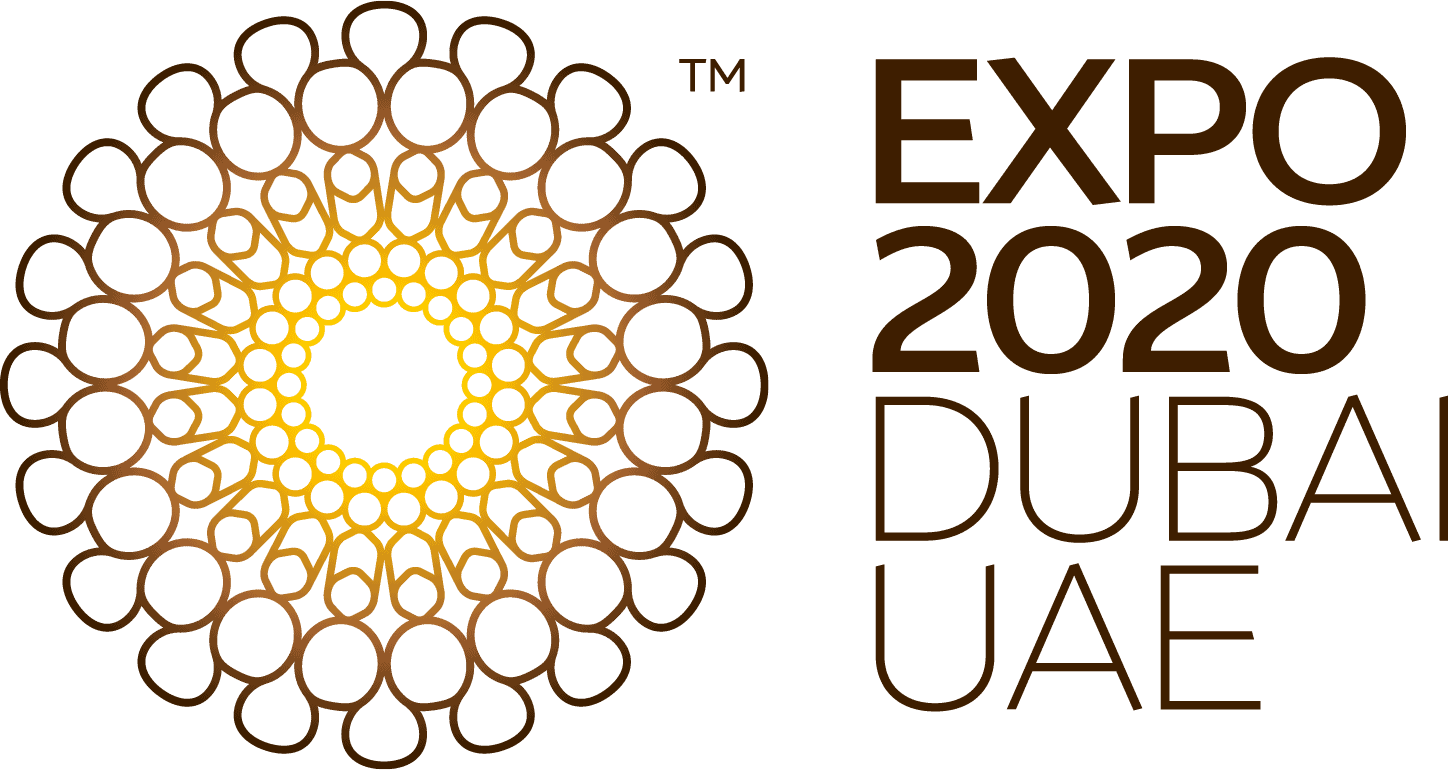 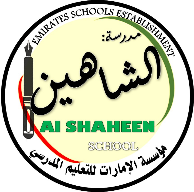 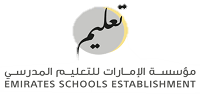 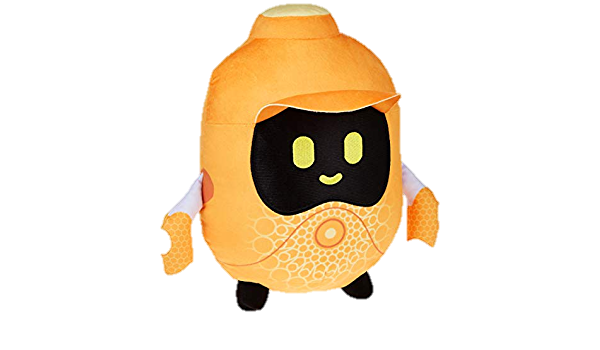 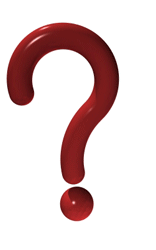 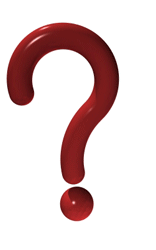 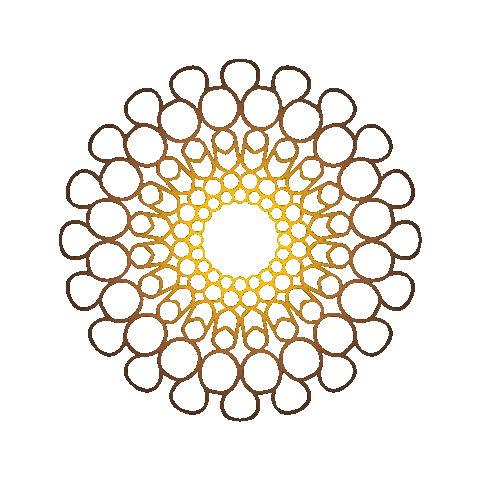 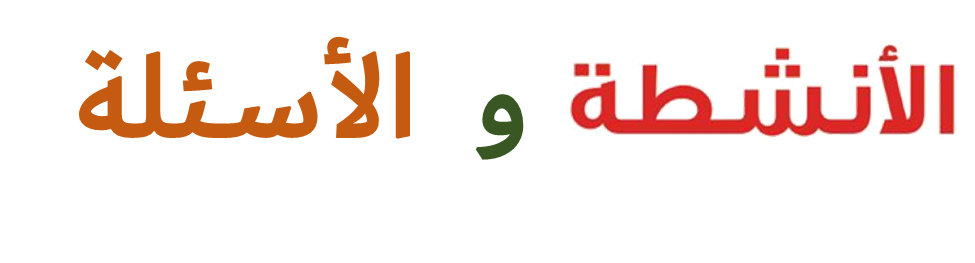 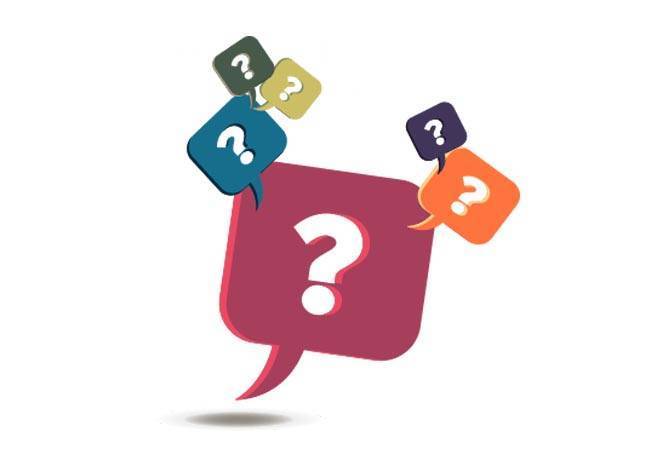 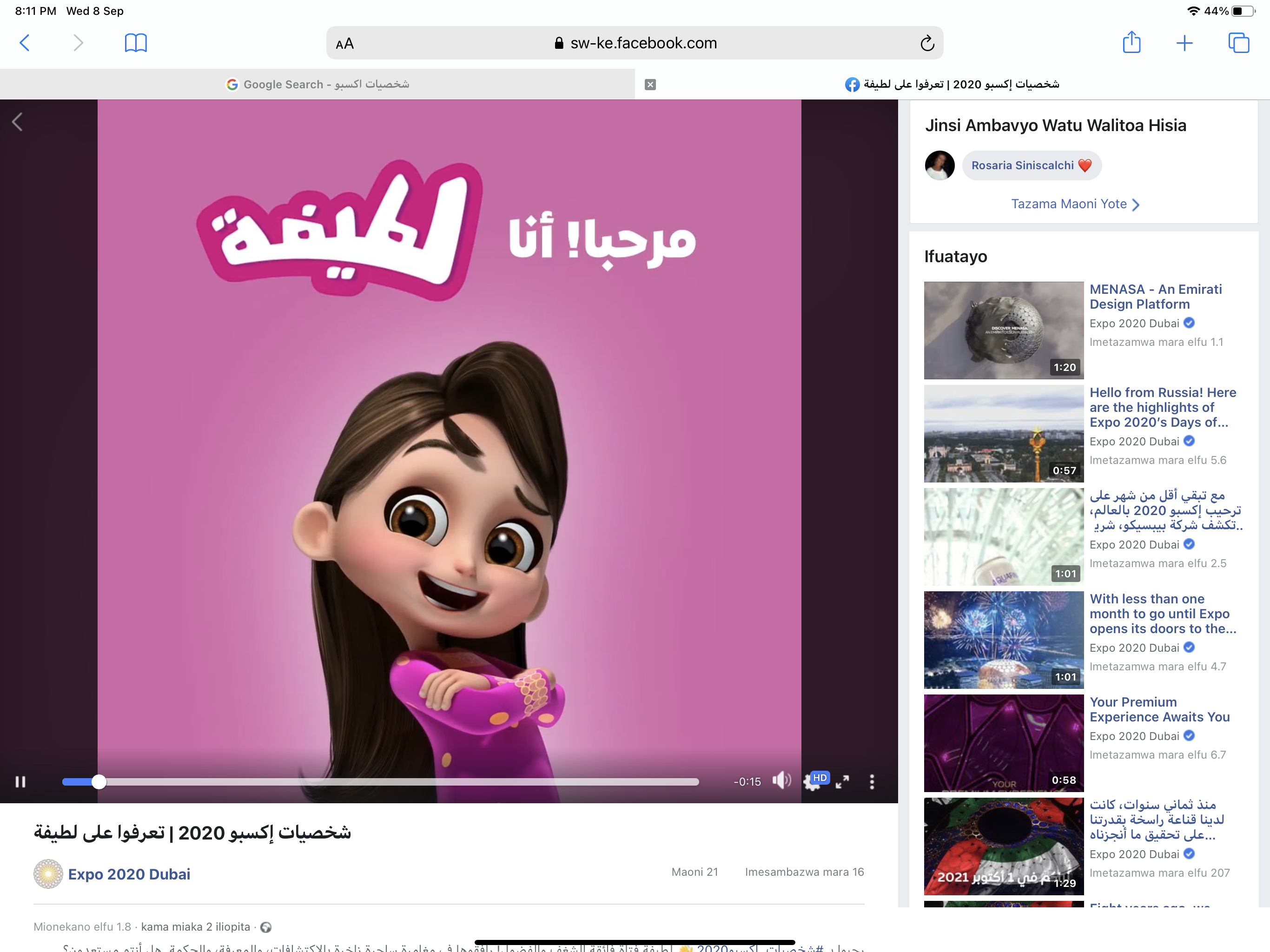 كتاب الطالب  صفحة 97
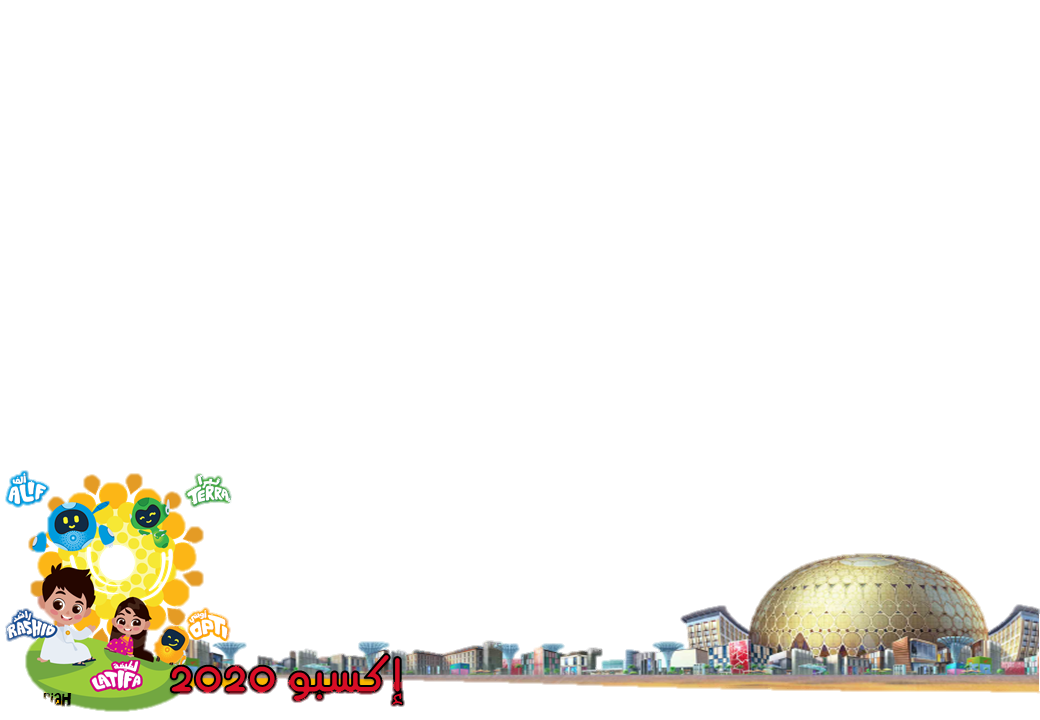 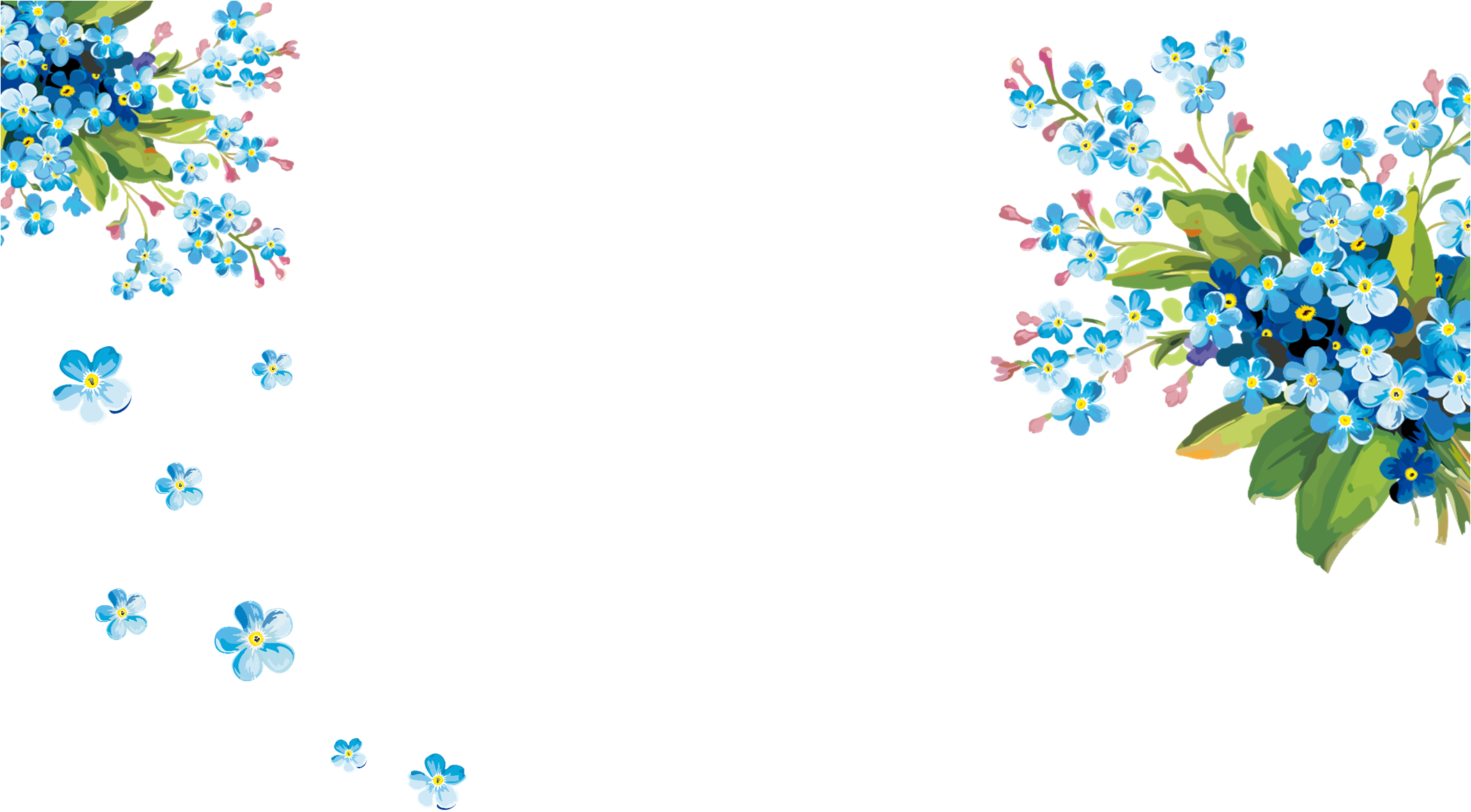 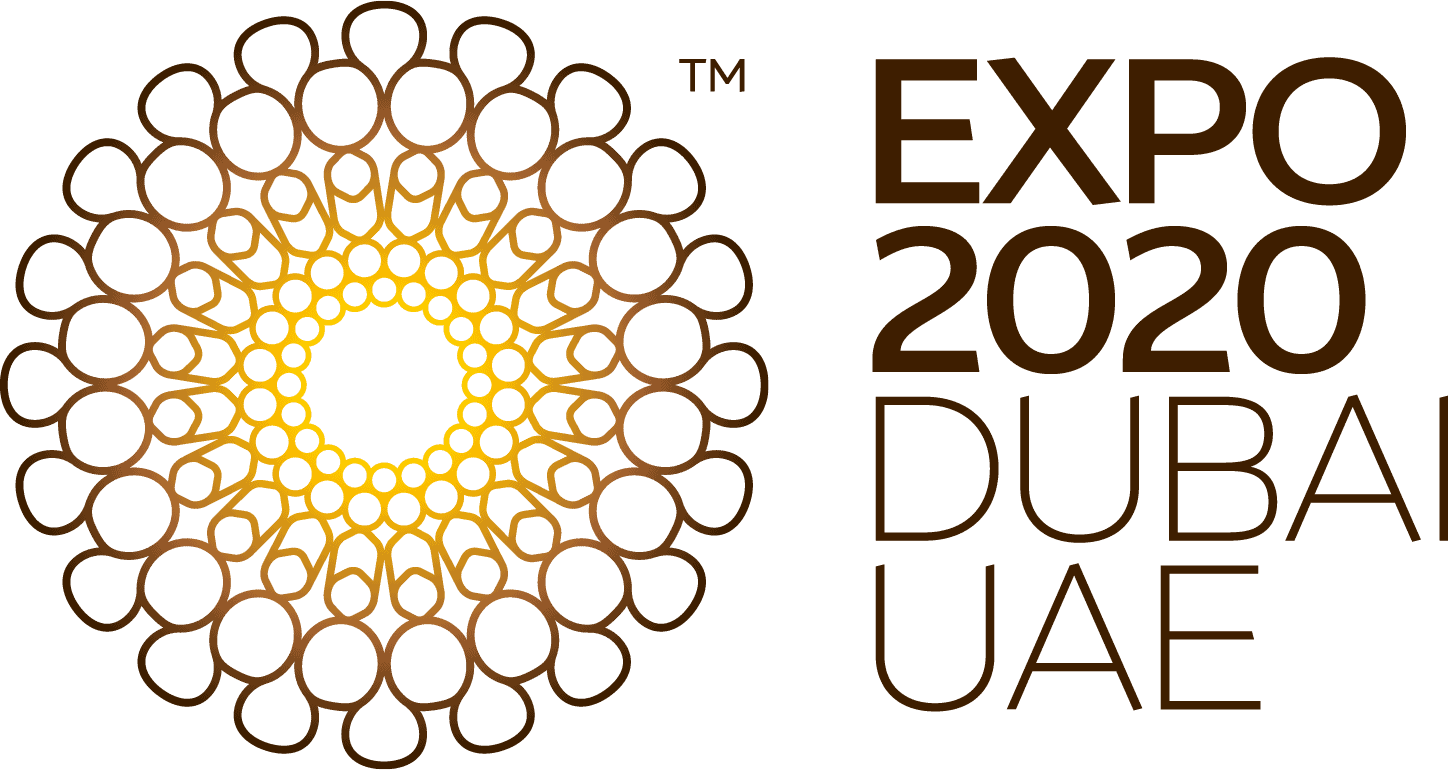 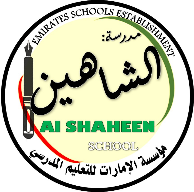 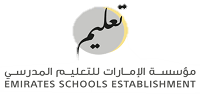 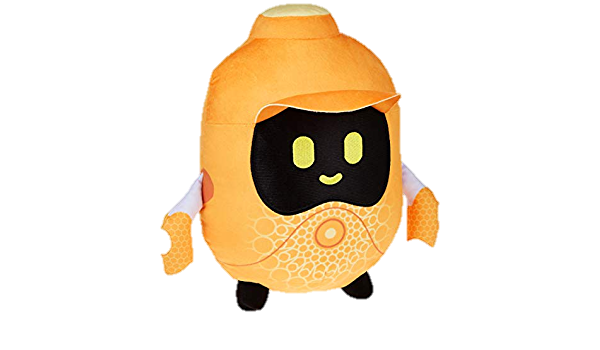 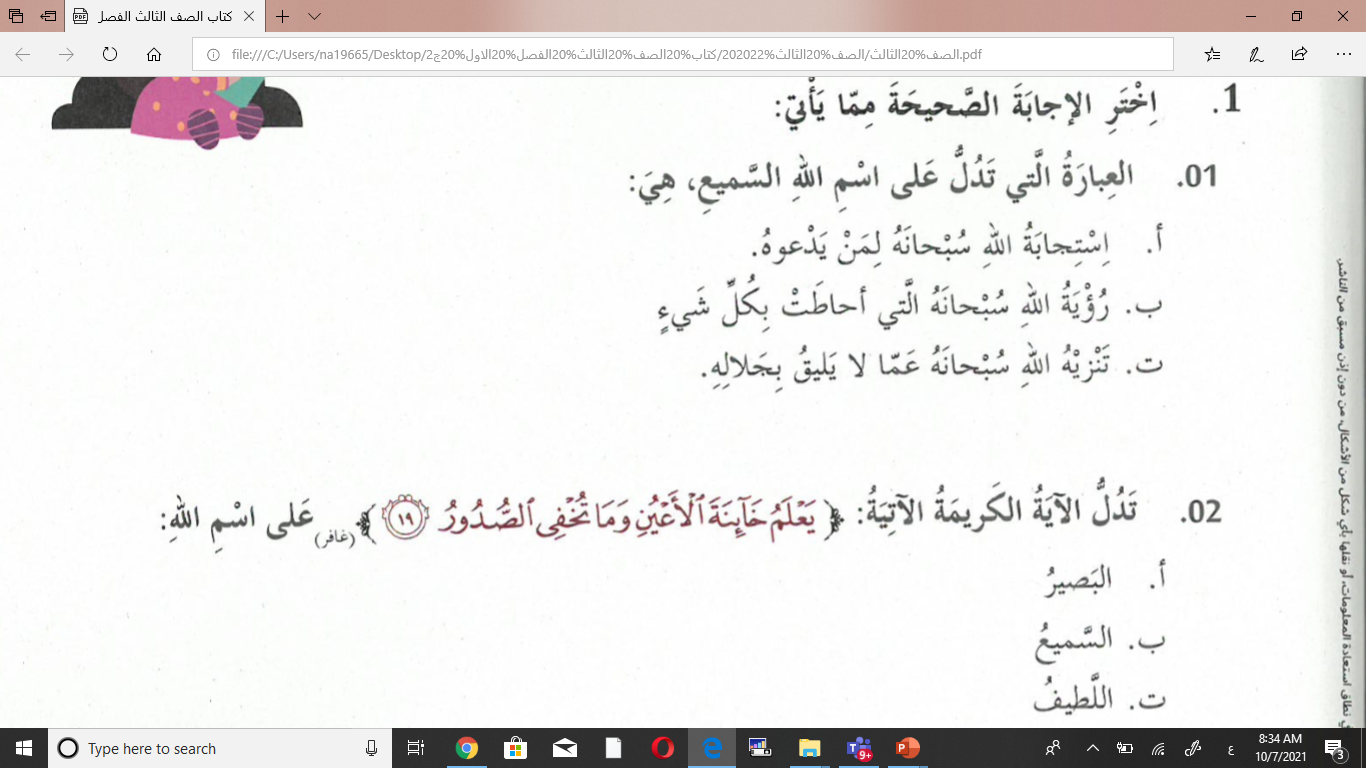 صفحة 97
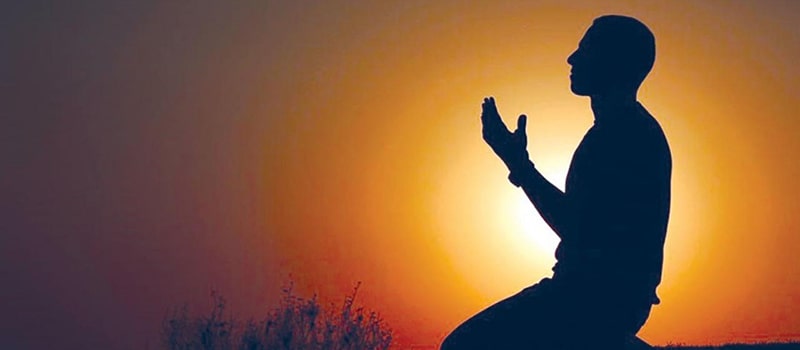 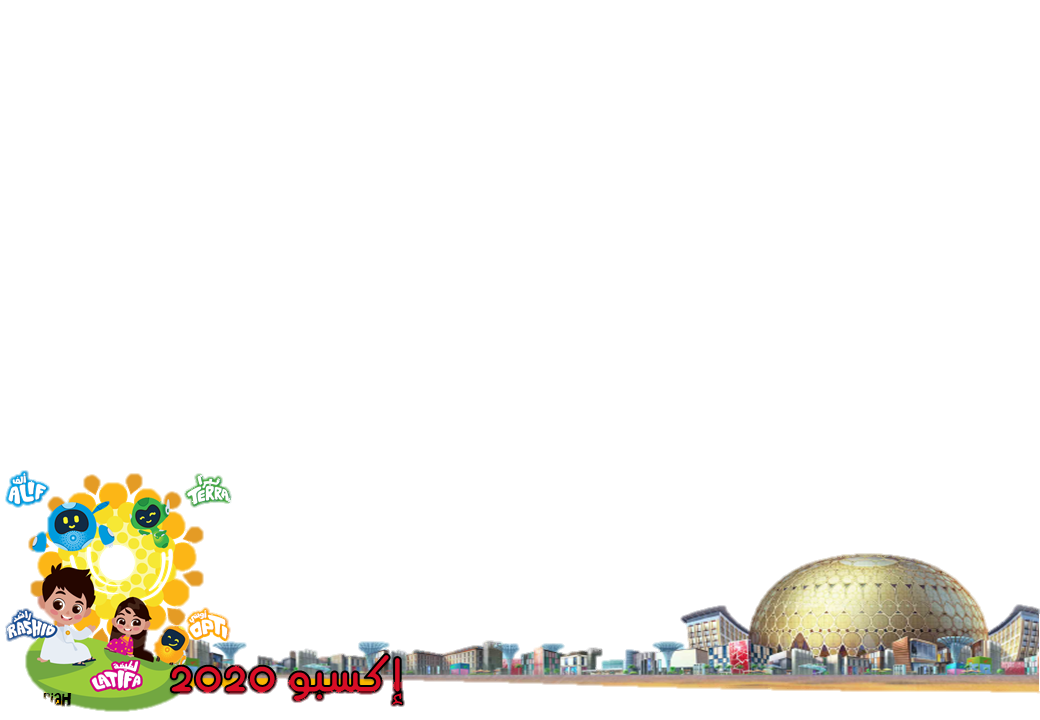 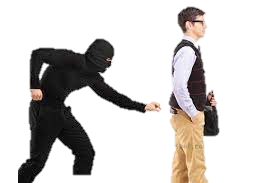 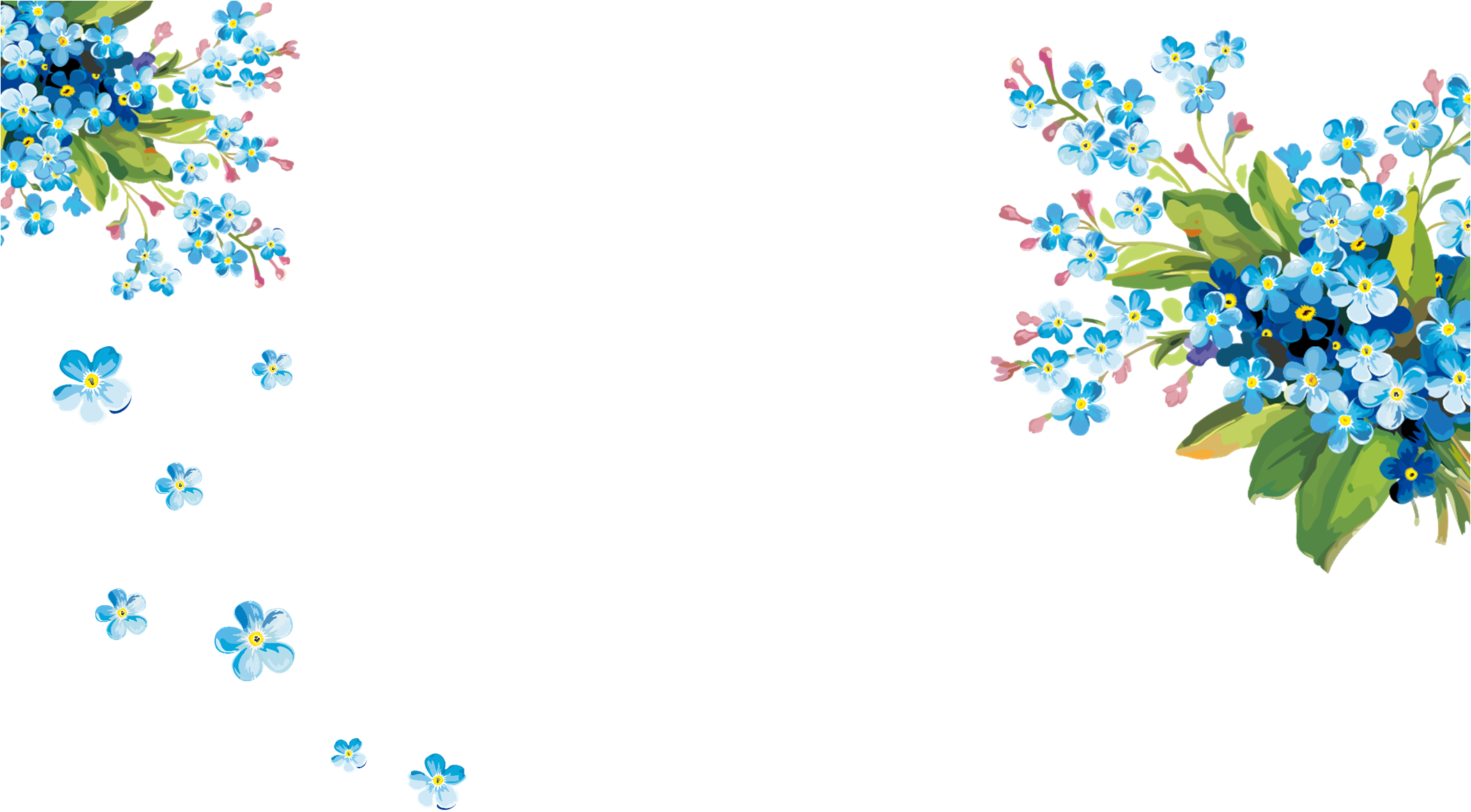 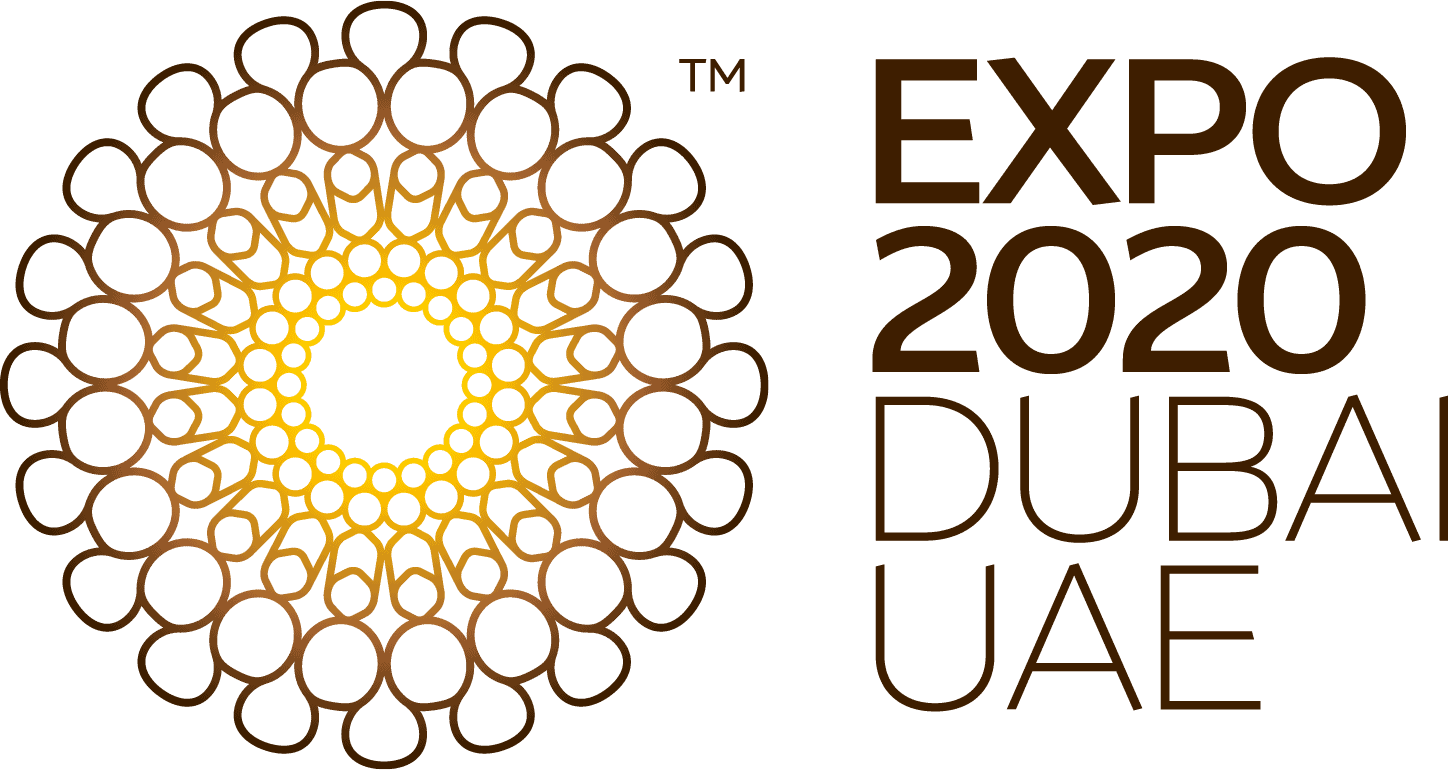 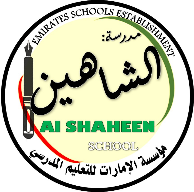 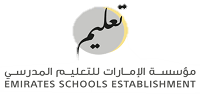 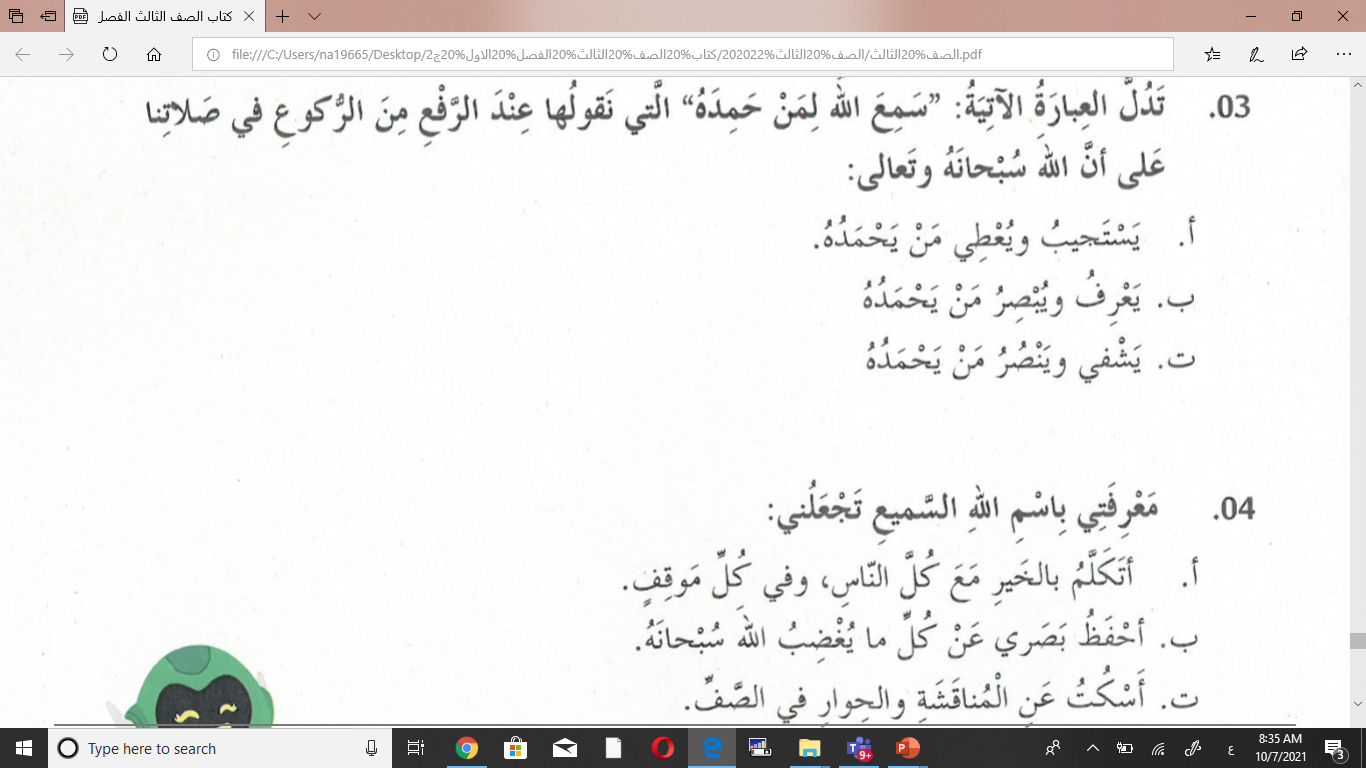 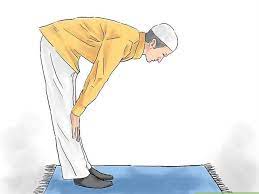 صفحة 97
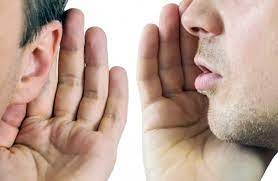 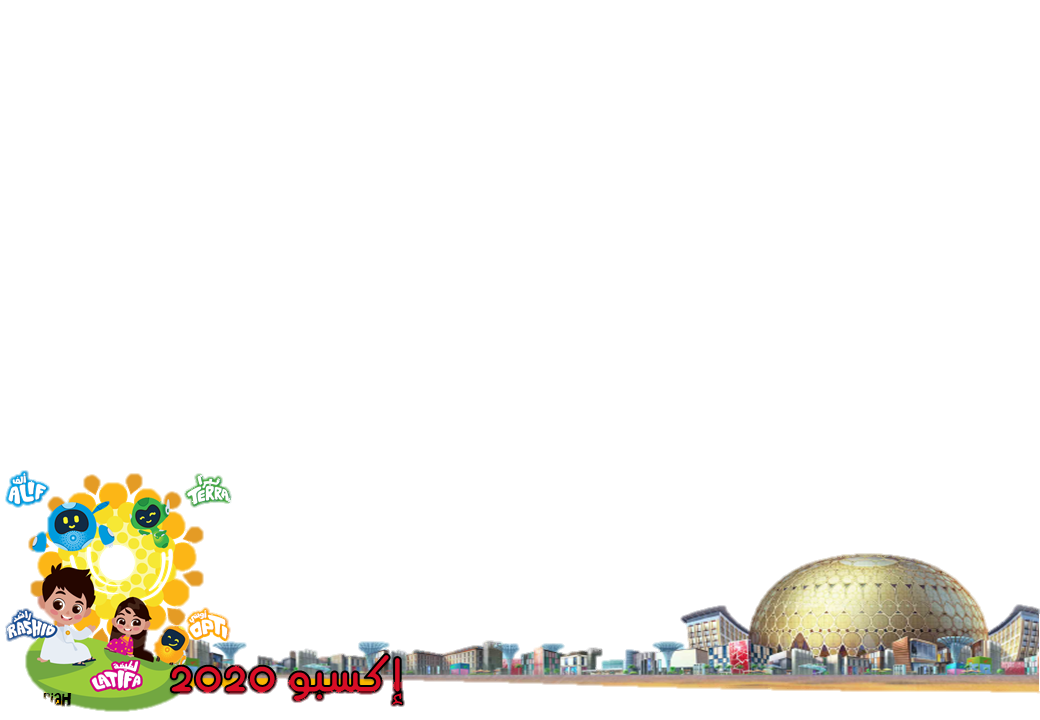 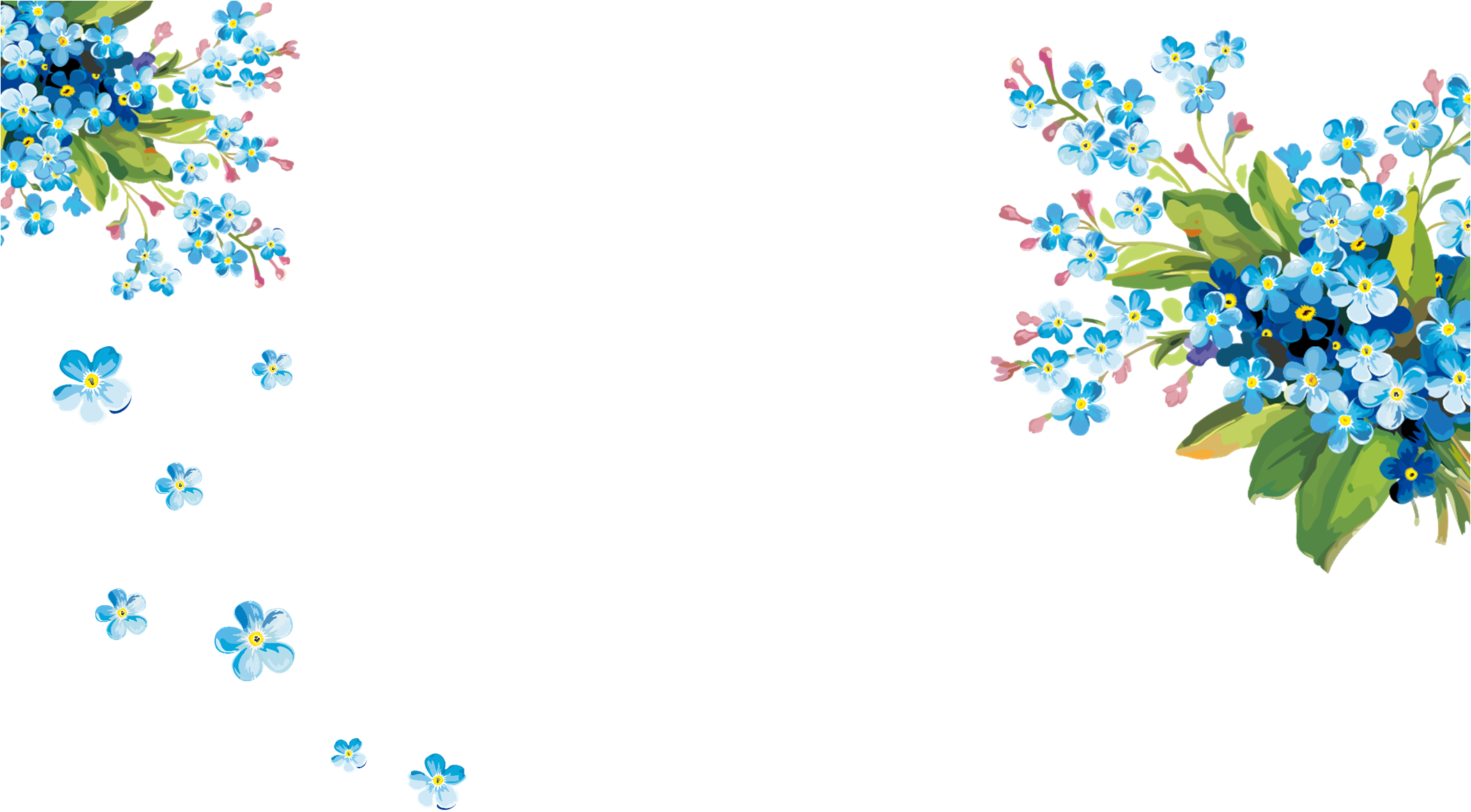 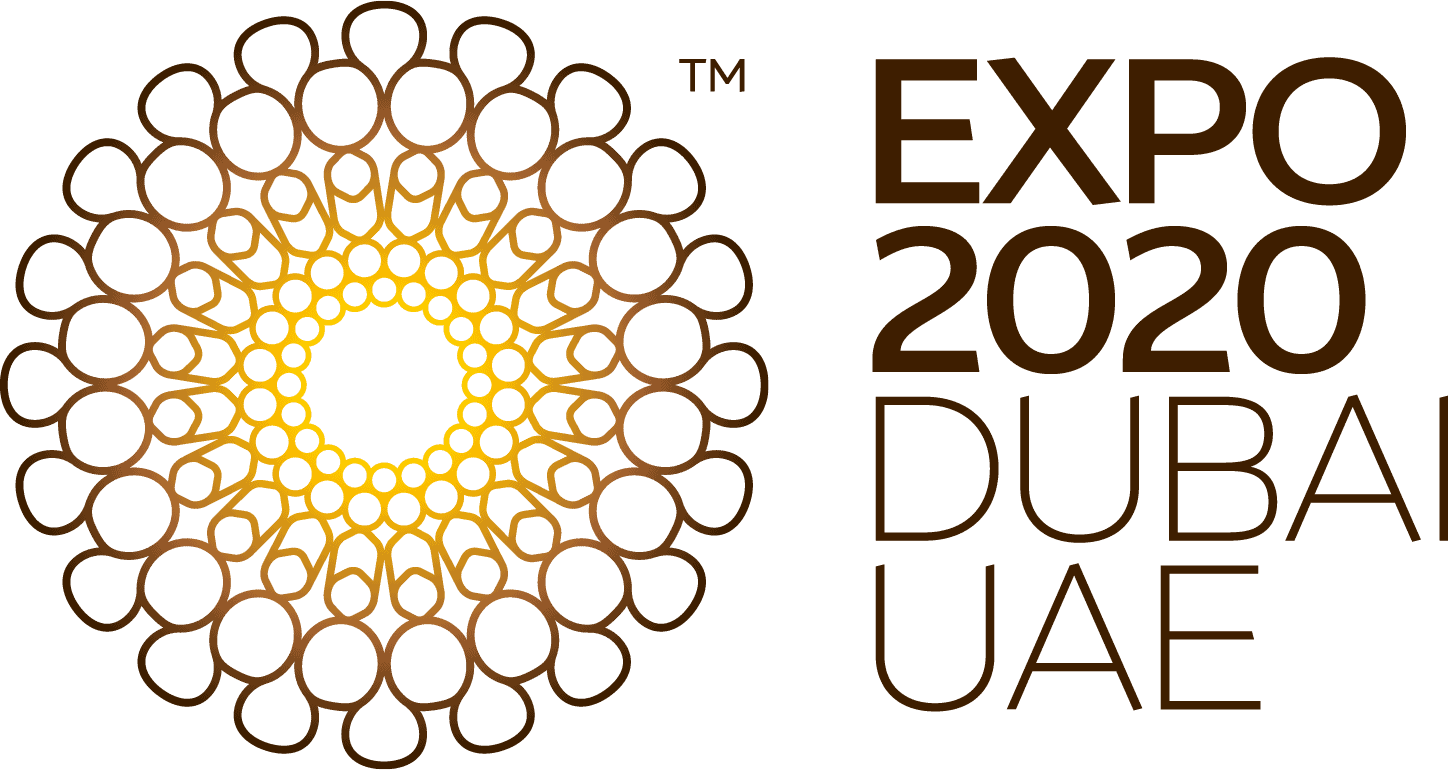 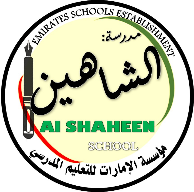 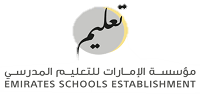 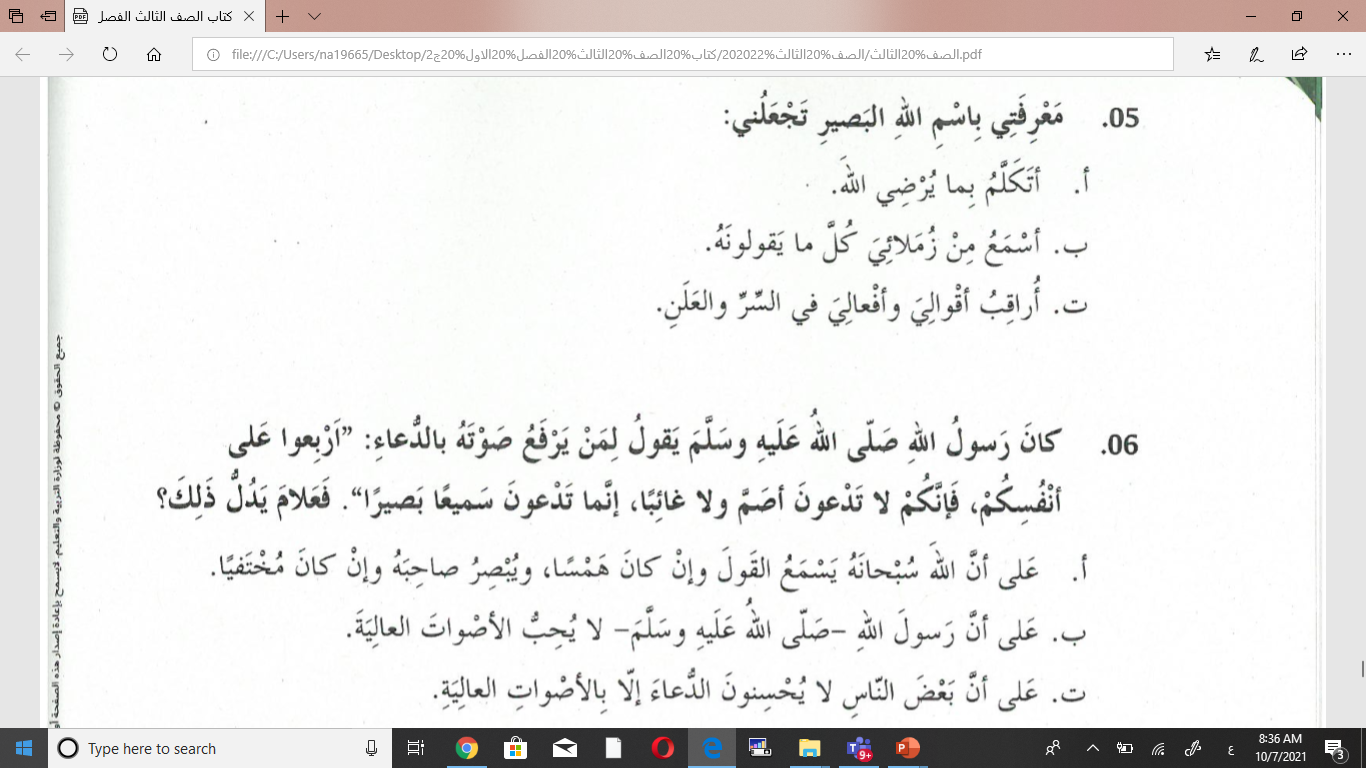 صفحة 98
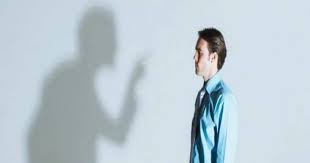 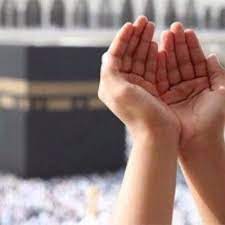 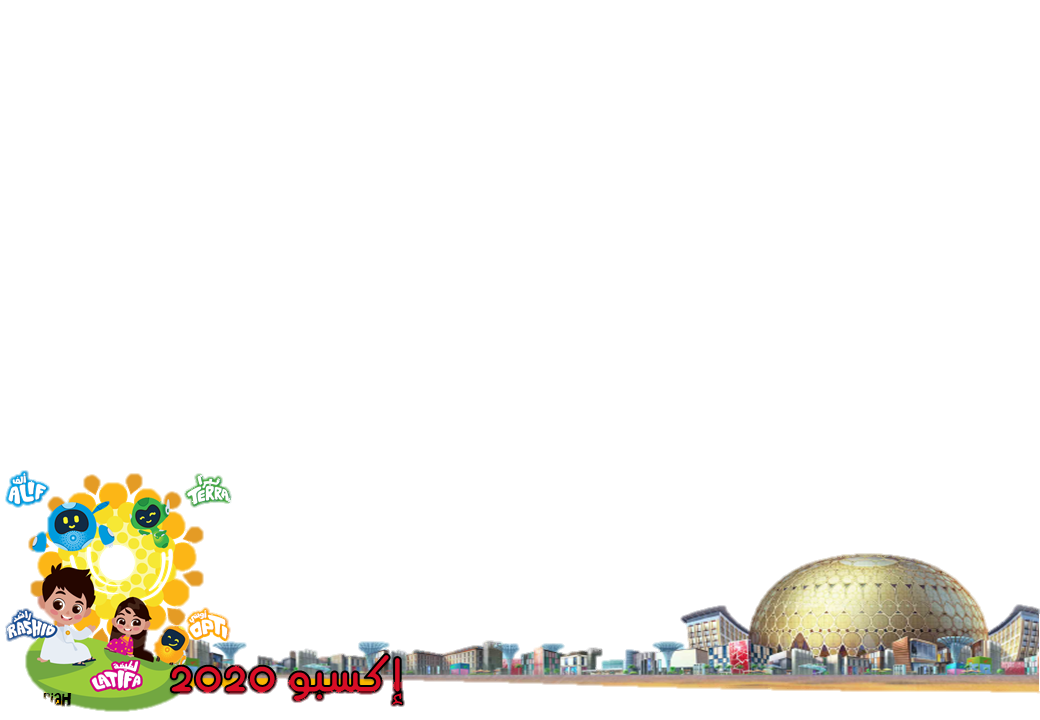 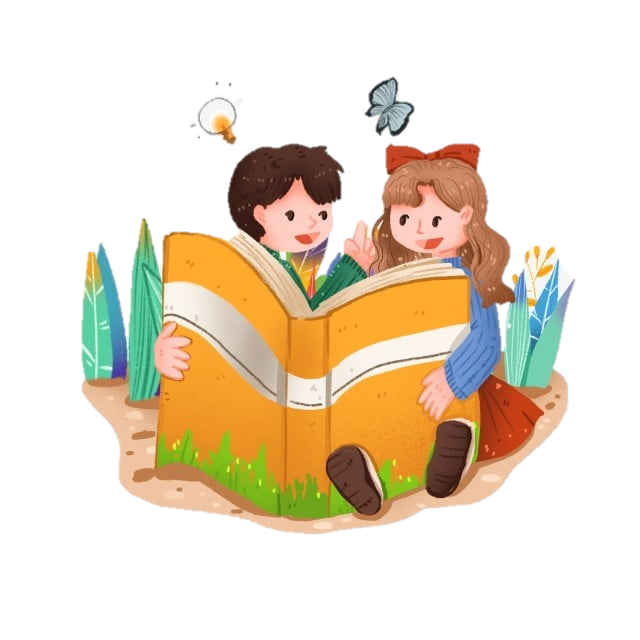 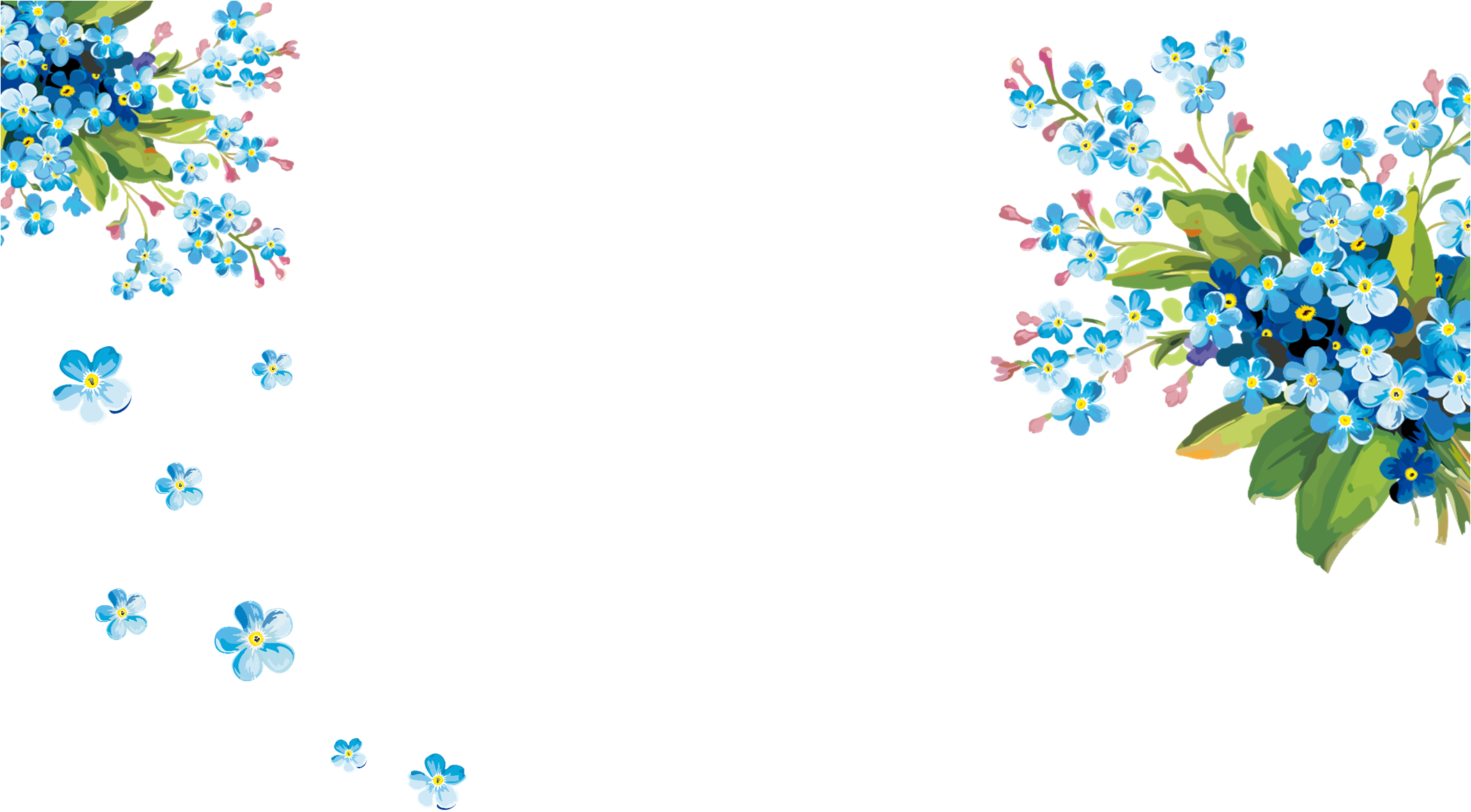 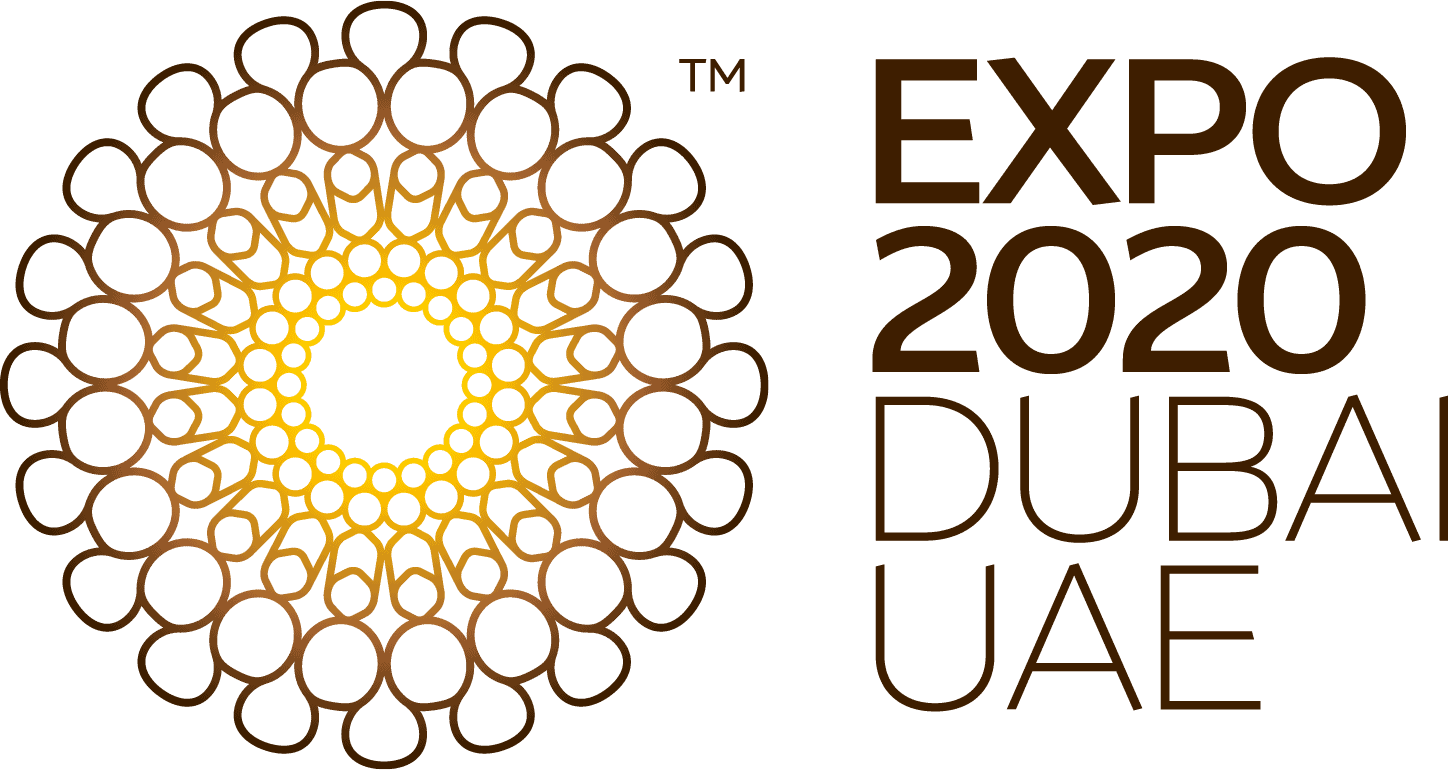 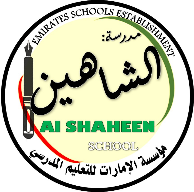 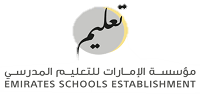 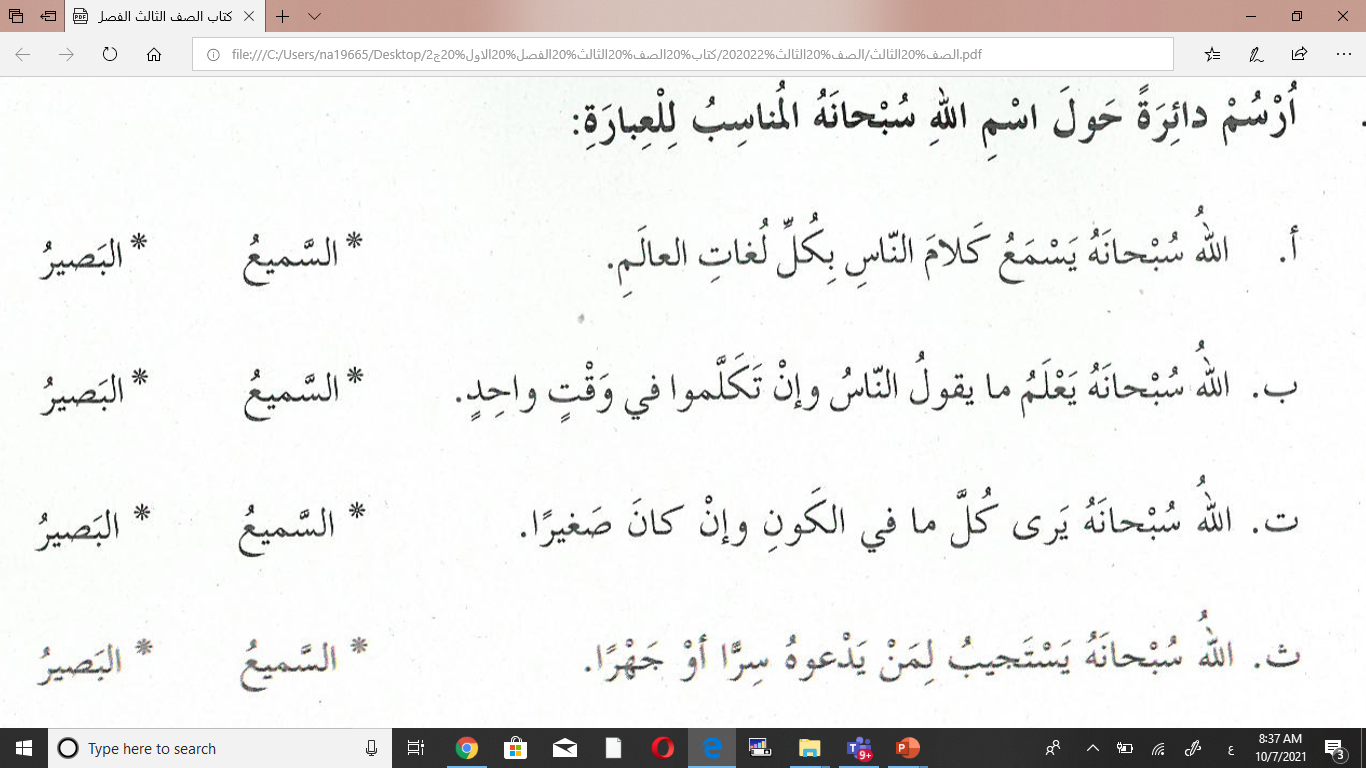 صفحة 99
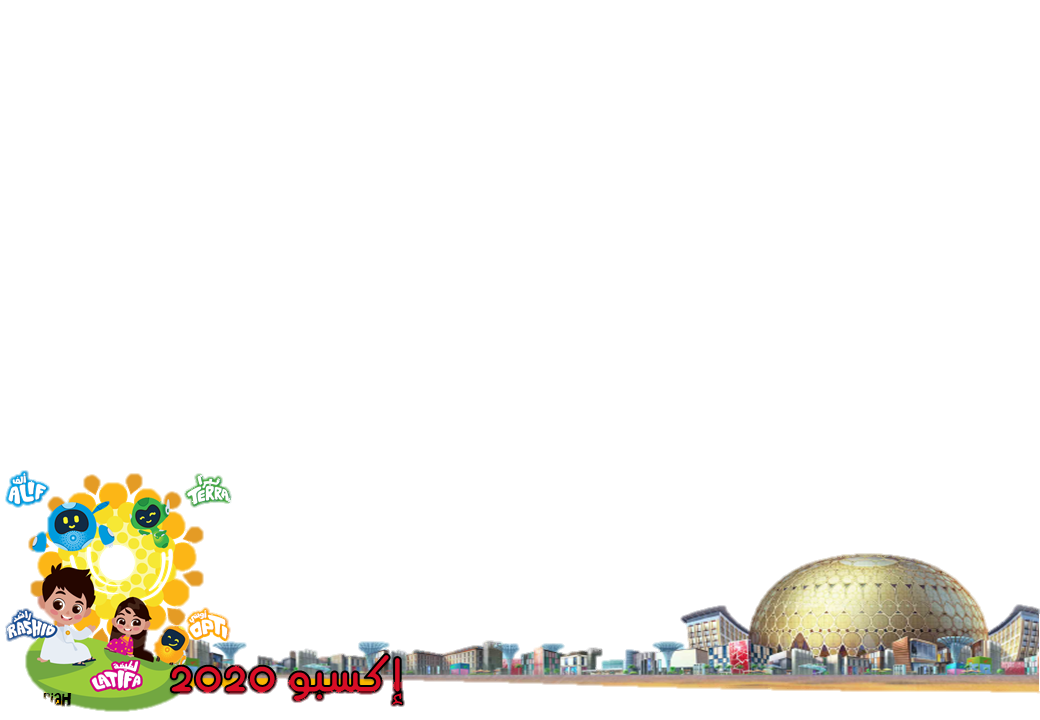 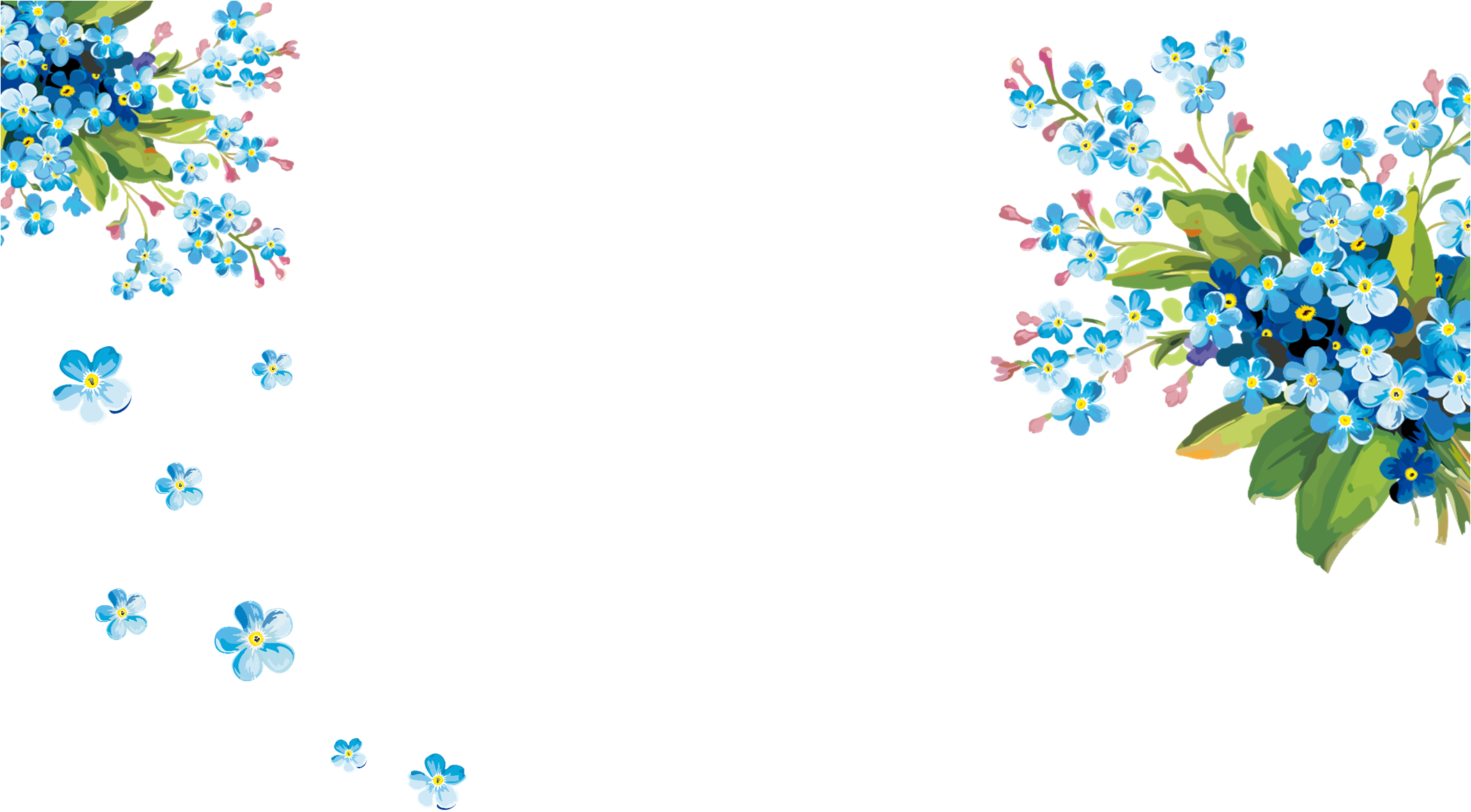 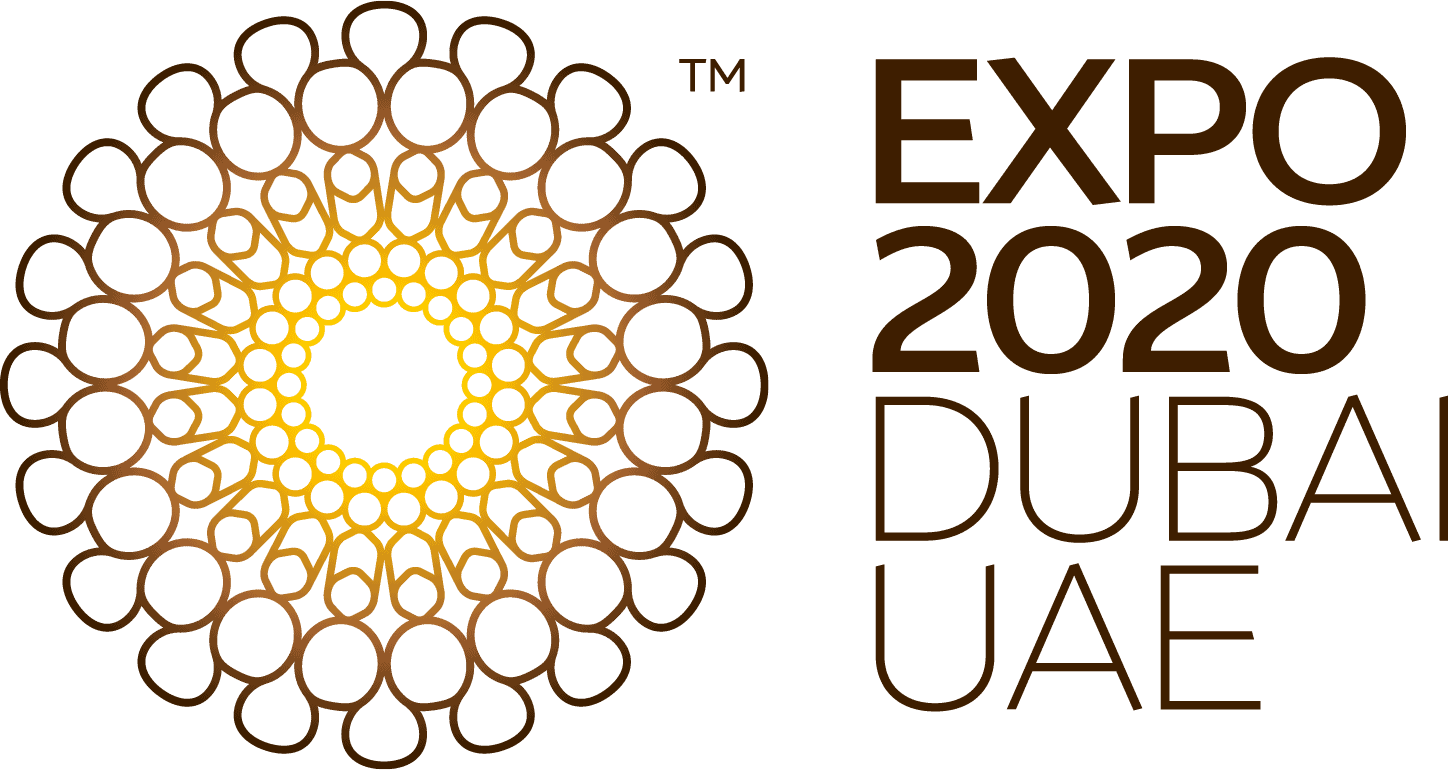 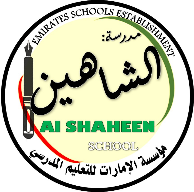 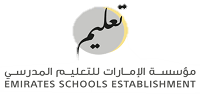 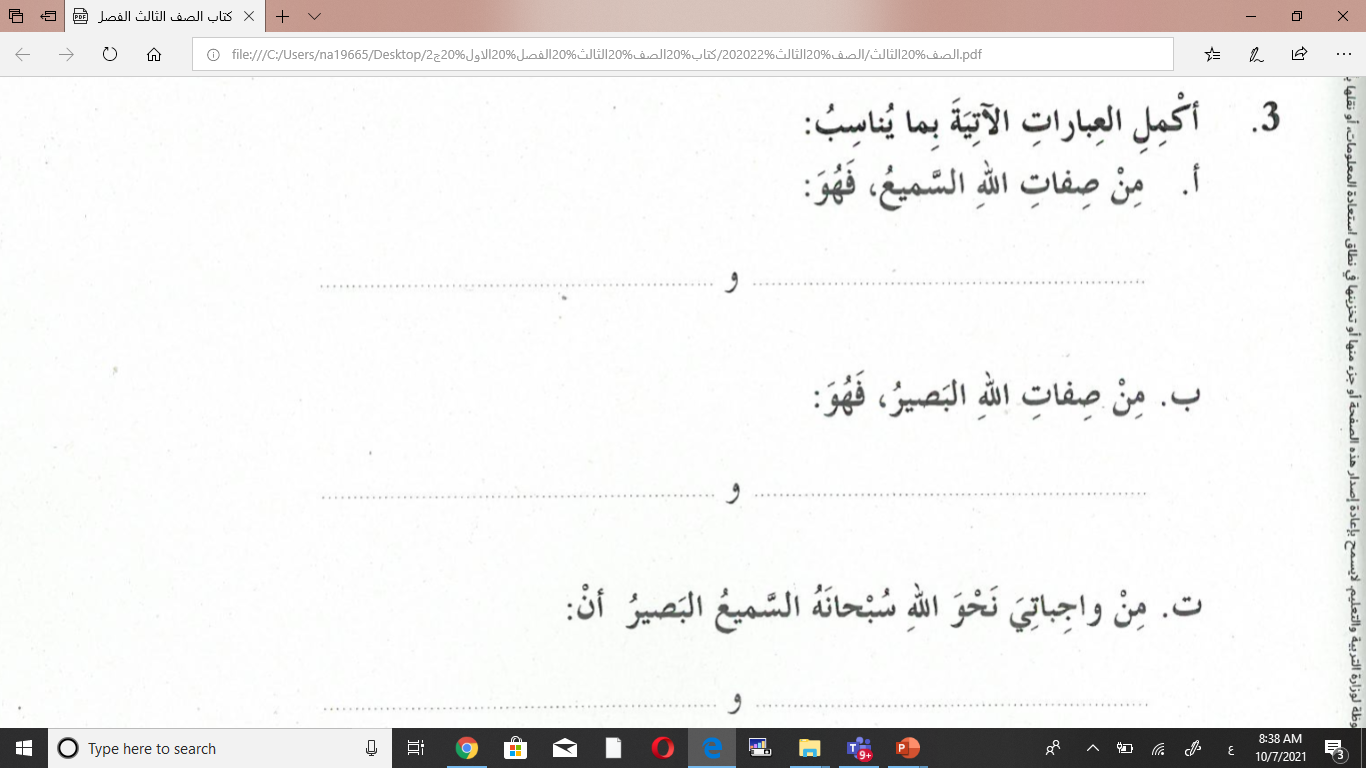 صفحة 99
يسمع السر و الجهر
يبصر و يرى كل شيء
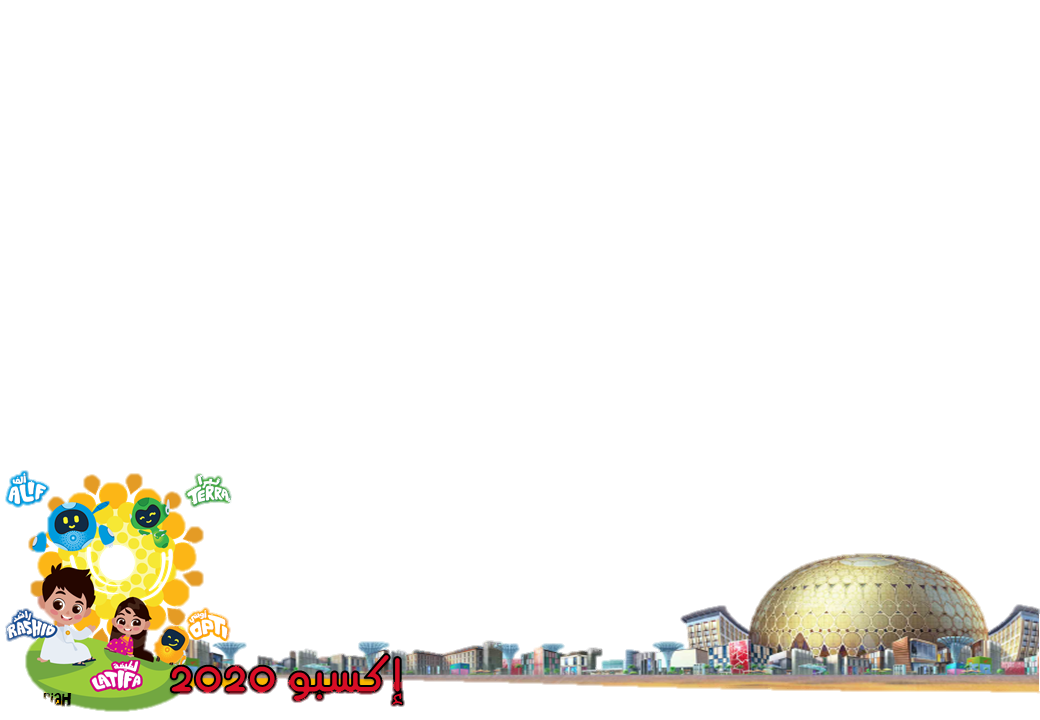 احفظ بصري و سمعي
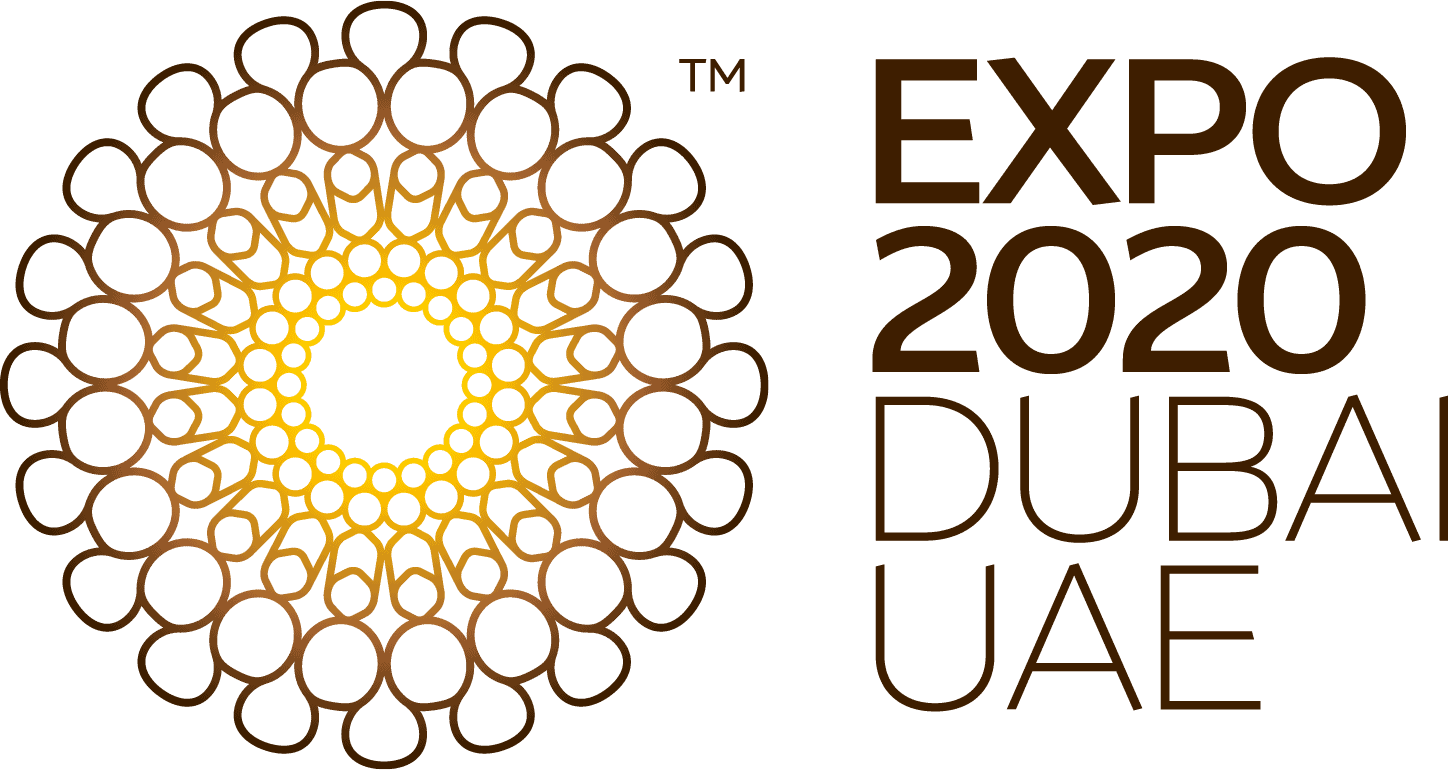 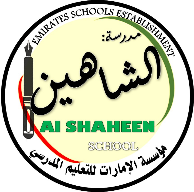 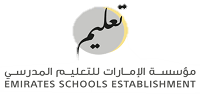 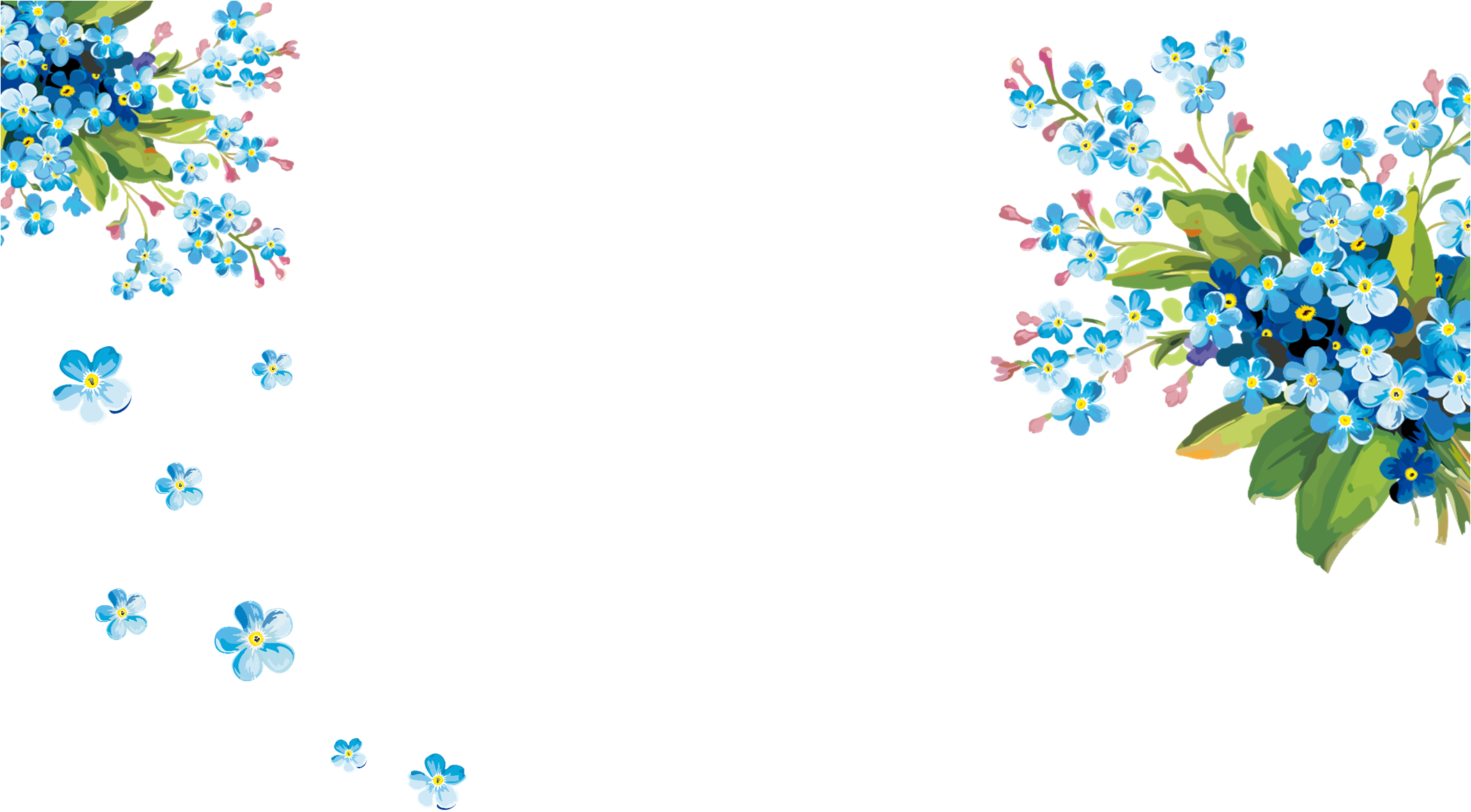 الواجب المنزلي
 صفحة 67 من كتاب النشاط
أجب عن السؤال التالي
 
كيف تعبر عن محبتك لله سبحانه و تعالى الذي يسمعك و يبصرك في كل أحوالك ؟؟؟
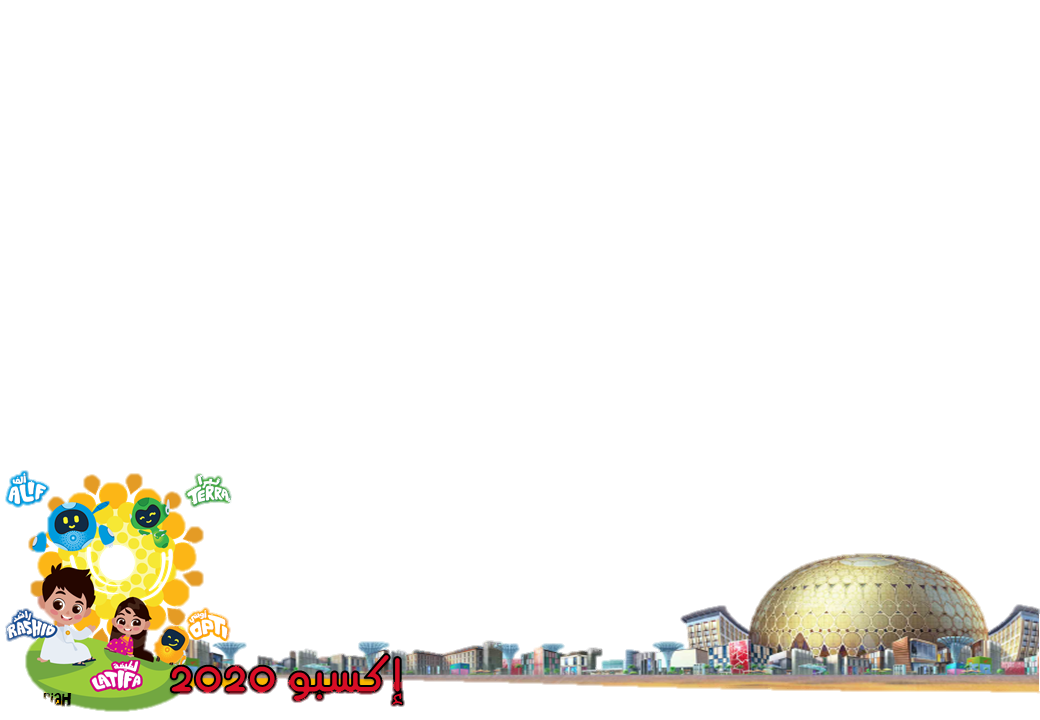 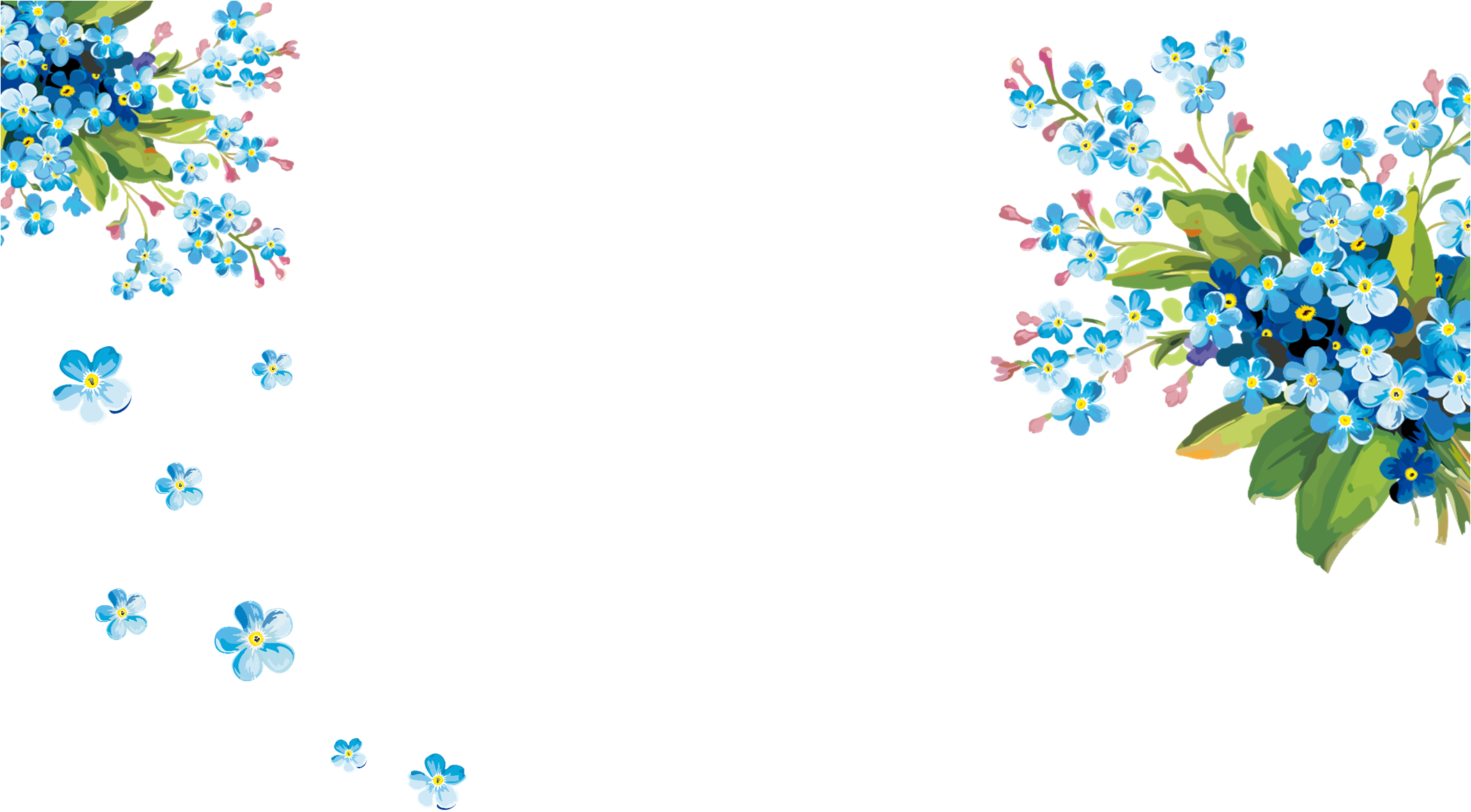 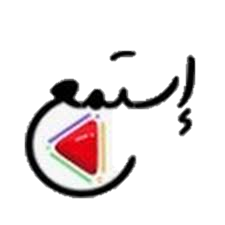 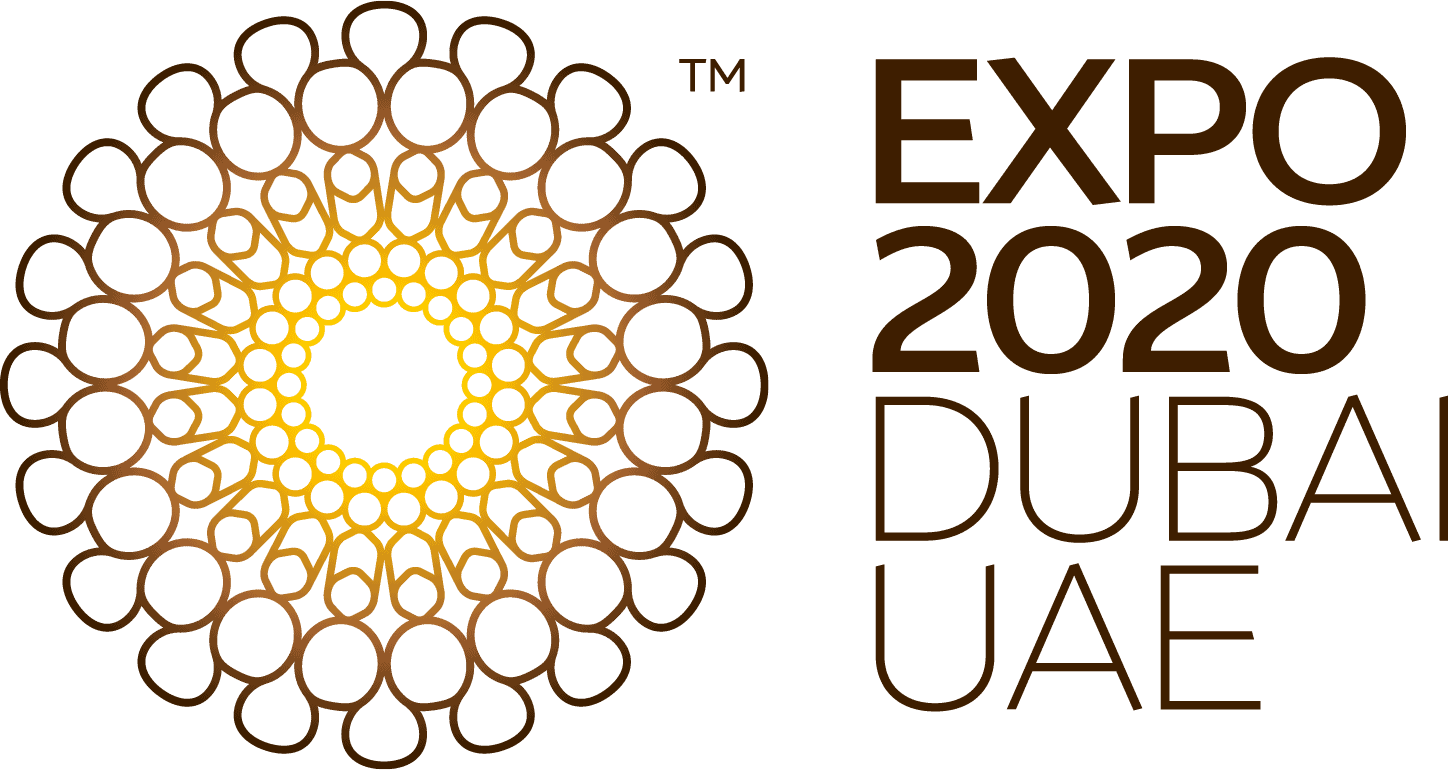 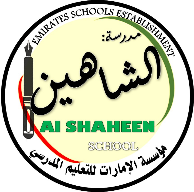 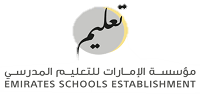 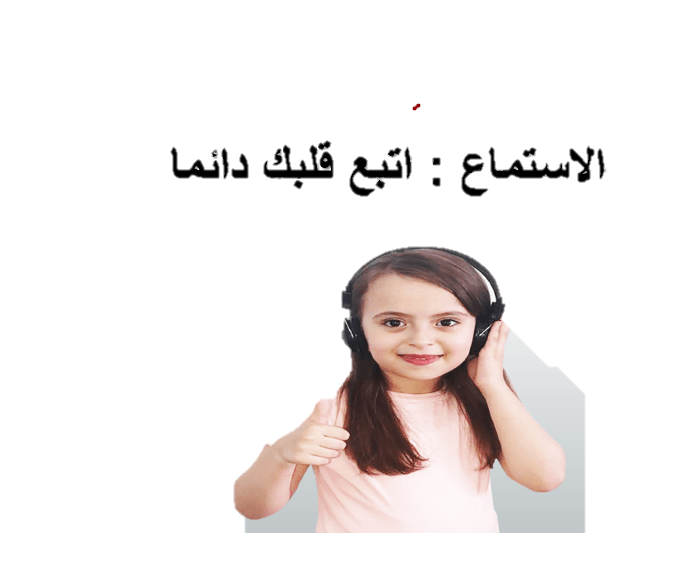 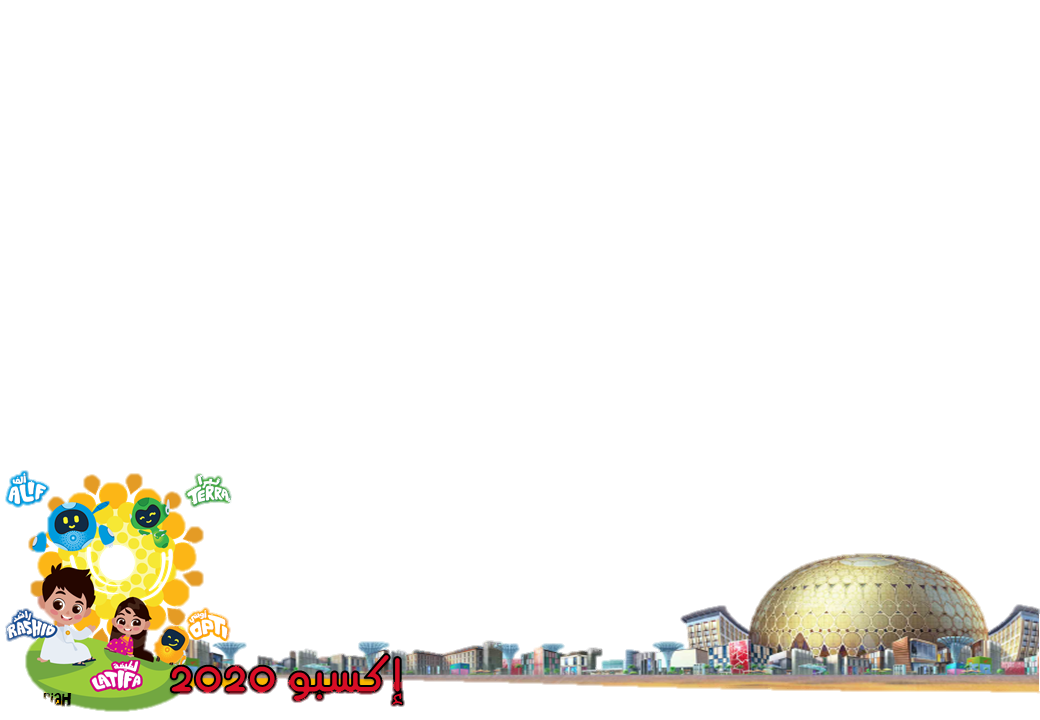 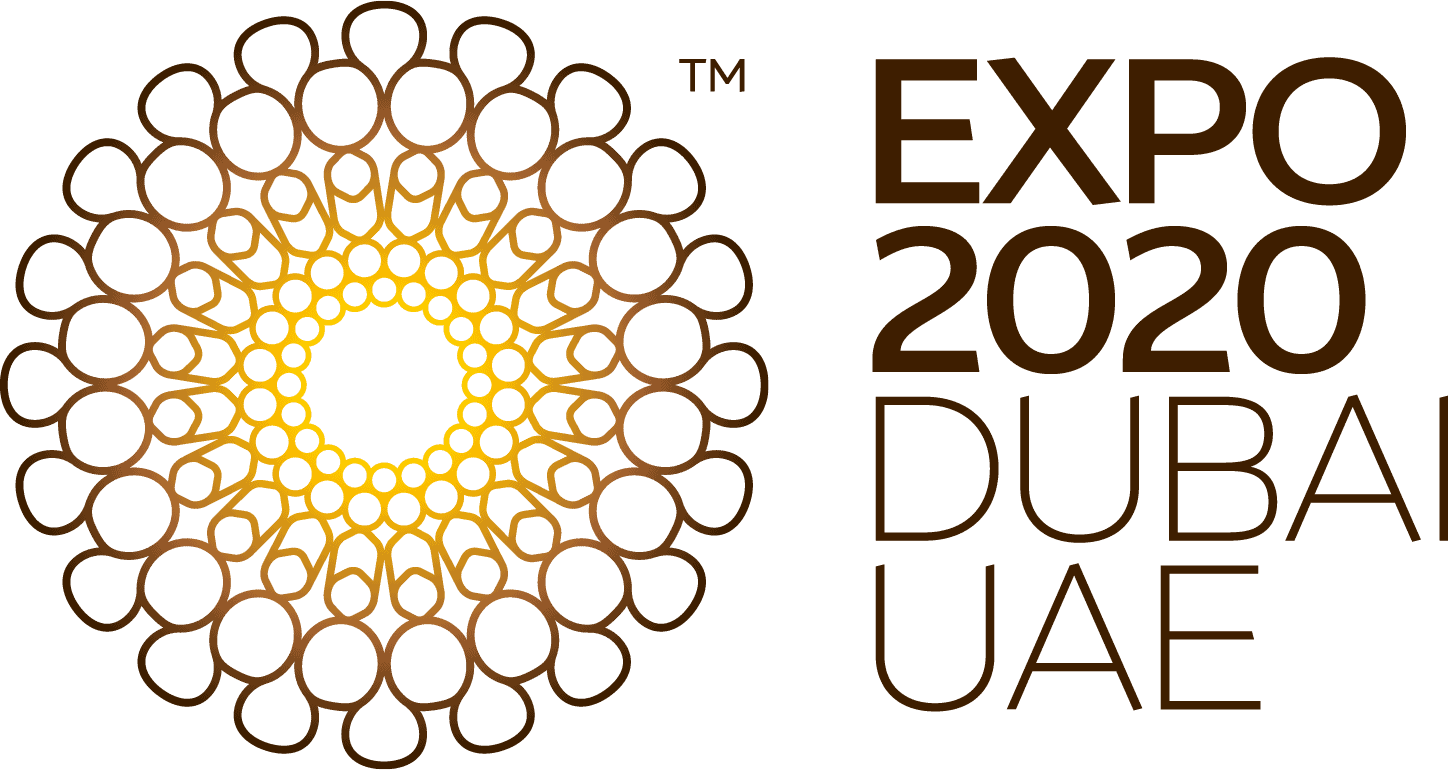 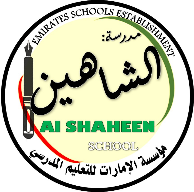 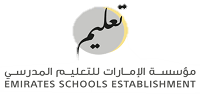 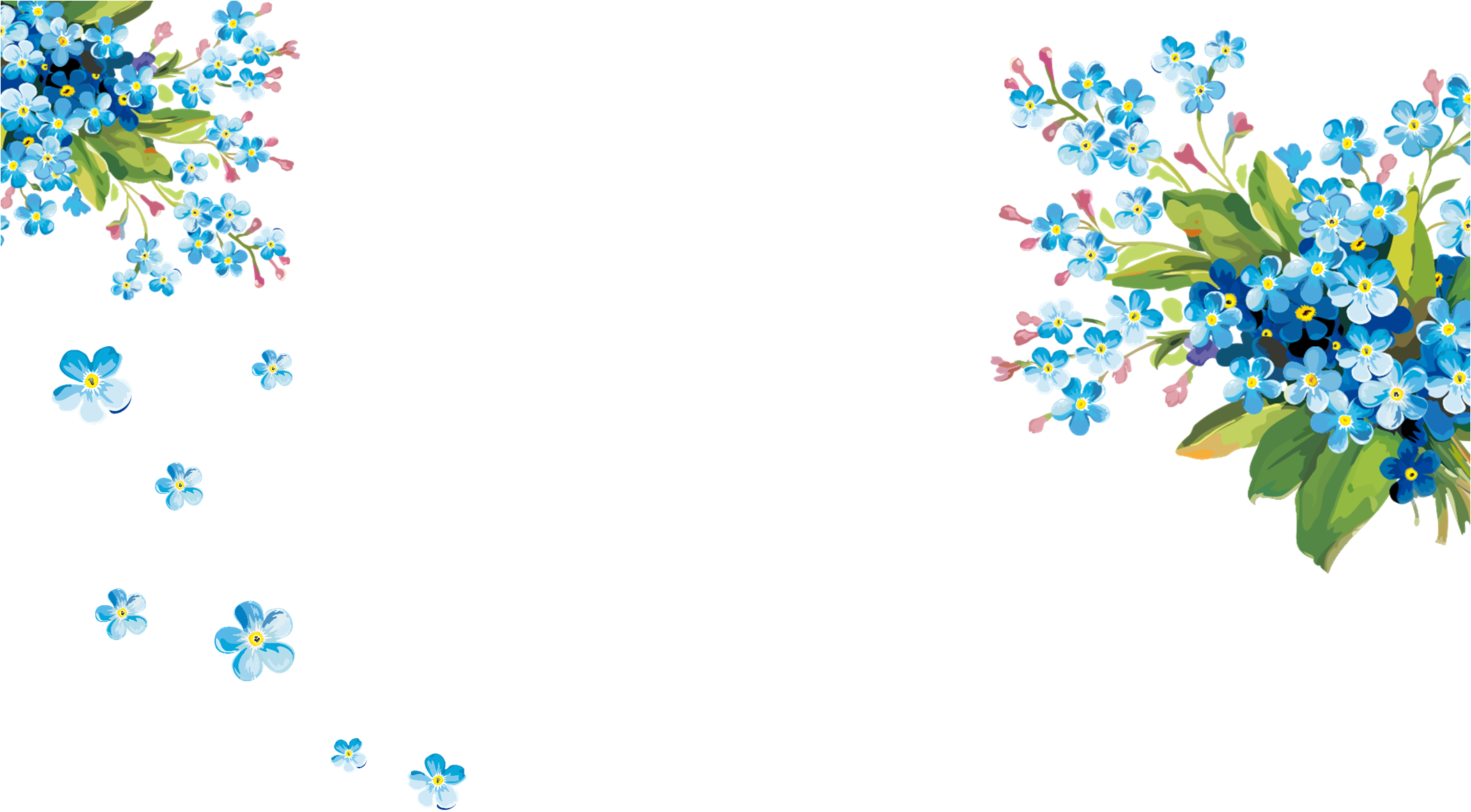 الواجب المنزلي
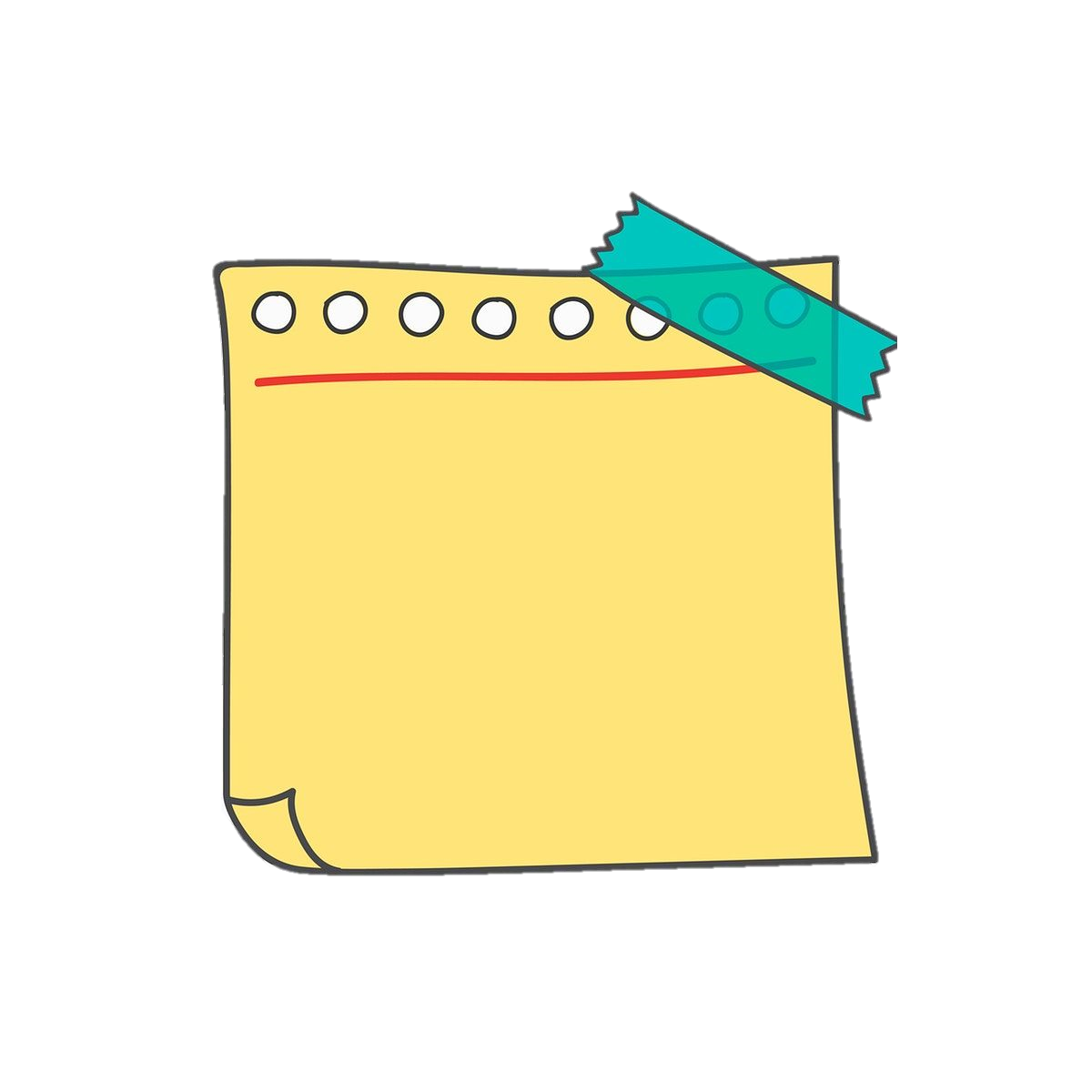 هيا بنا لنقيم فهمك للدرس
بطاقة خروج
من الحصة
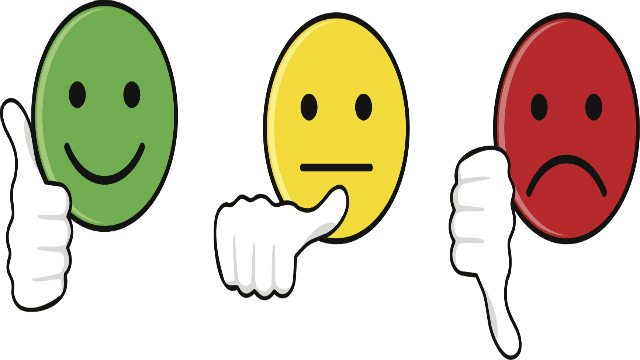 الرجاء الدخول على بوابة التعلم الذكي
LMS
الاطلاع على الدرس 
حل التمارين المصاحبة للدرس في كتاب الطالب و النشاط
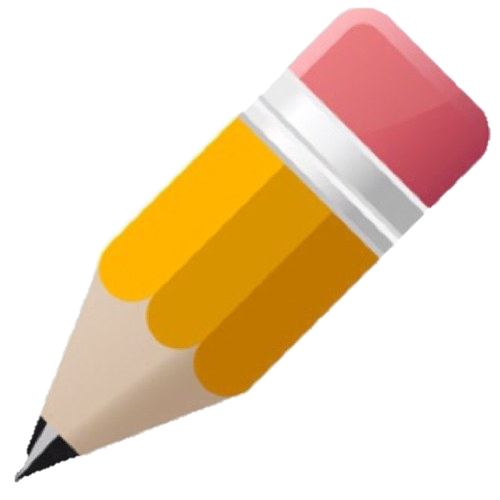 ما هو شعورك تجاه الدرس؟
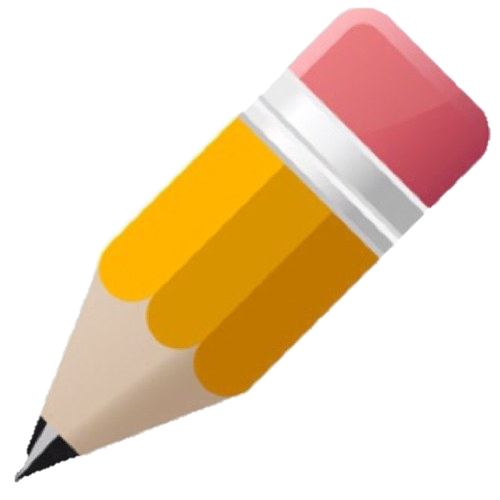 ماذا تعلمت من الدرس؟
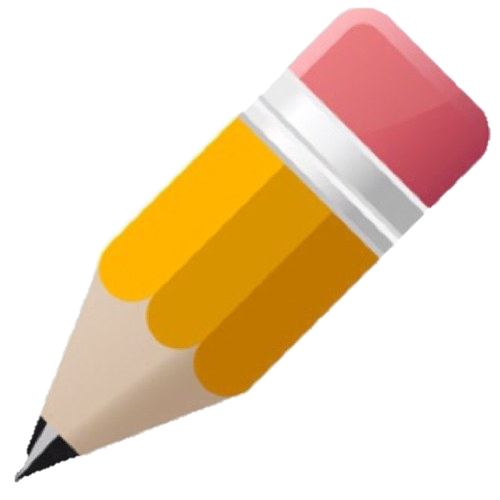 ما الذي أعجبك في الدرس؟
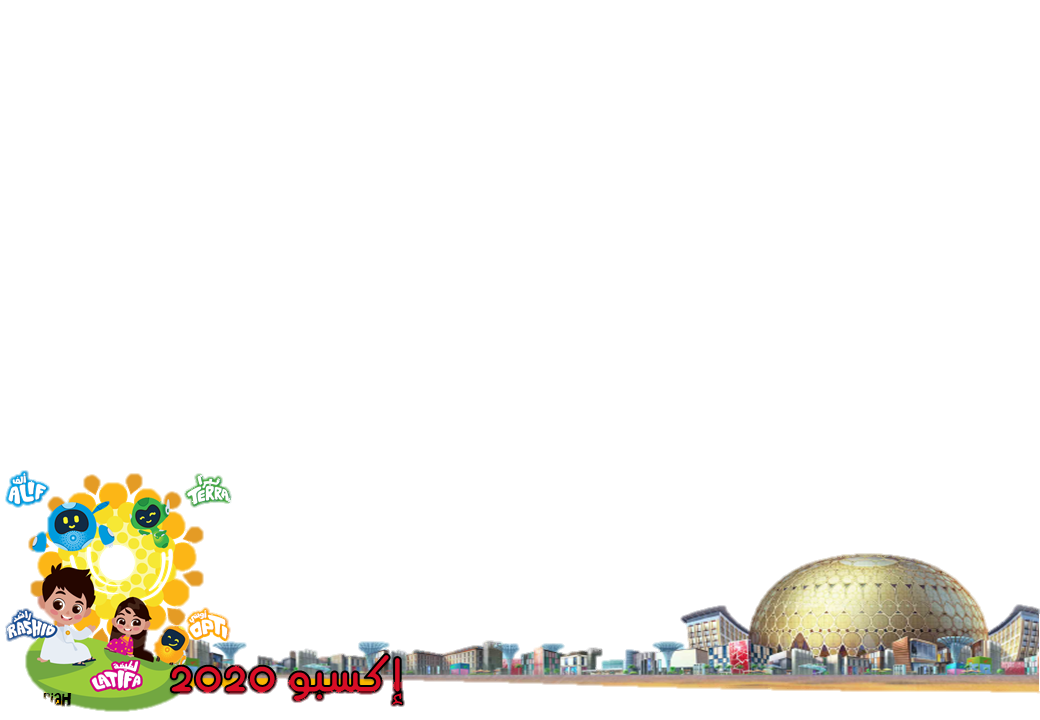 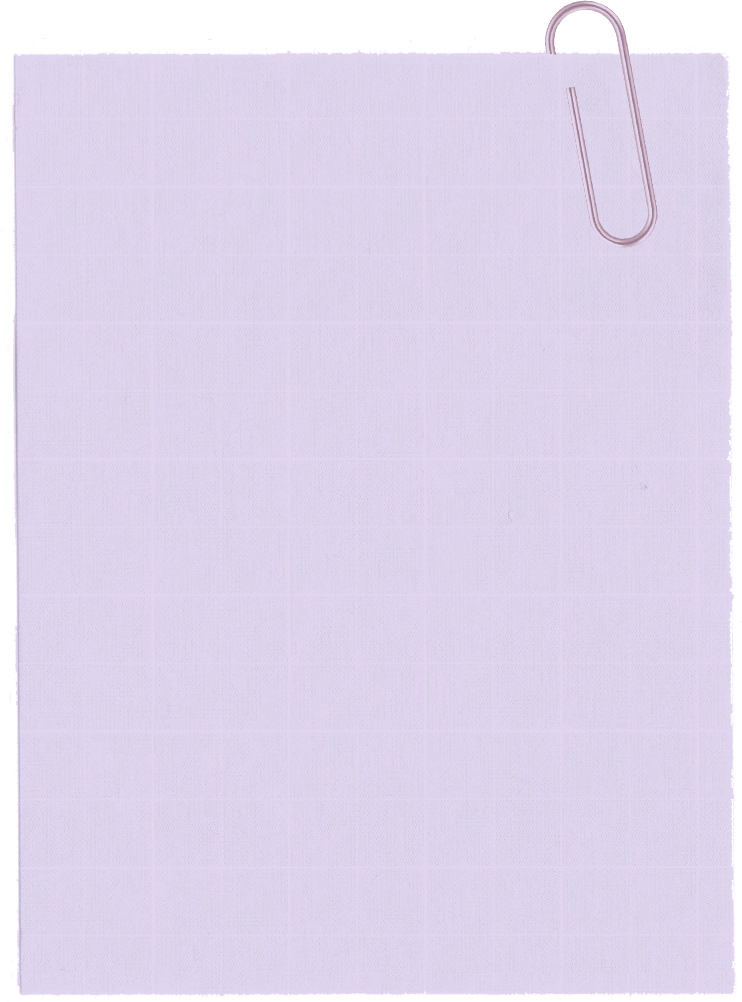 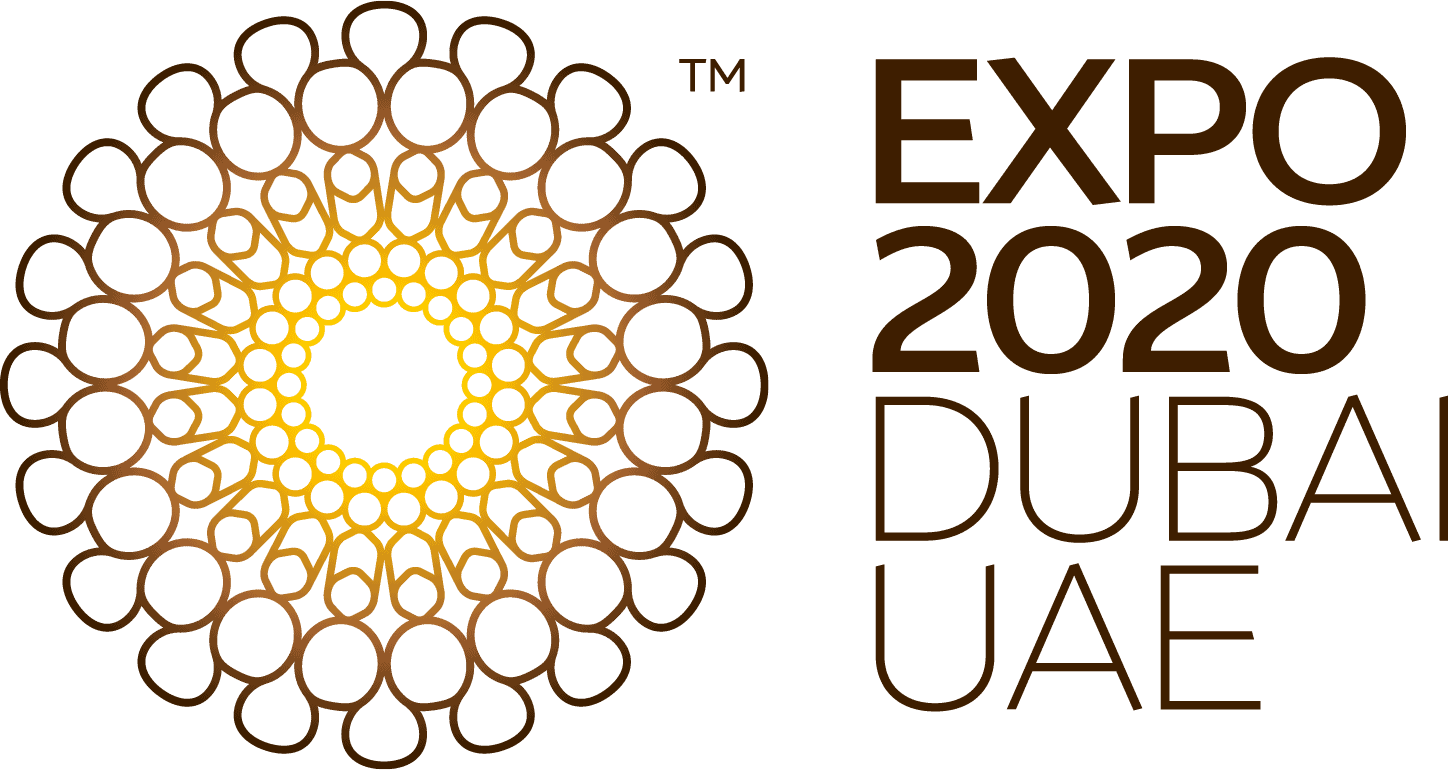 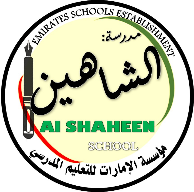 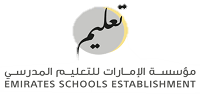 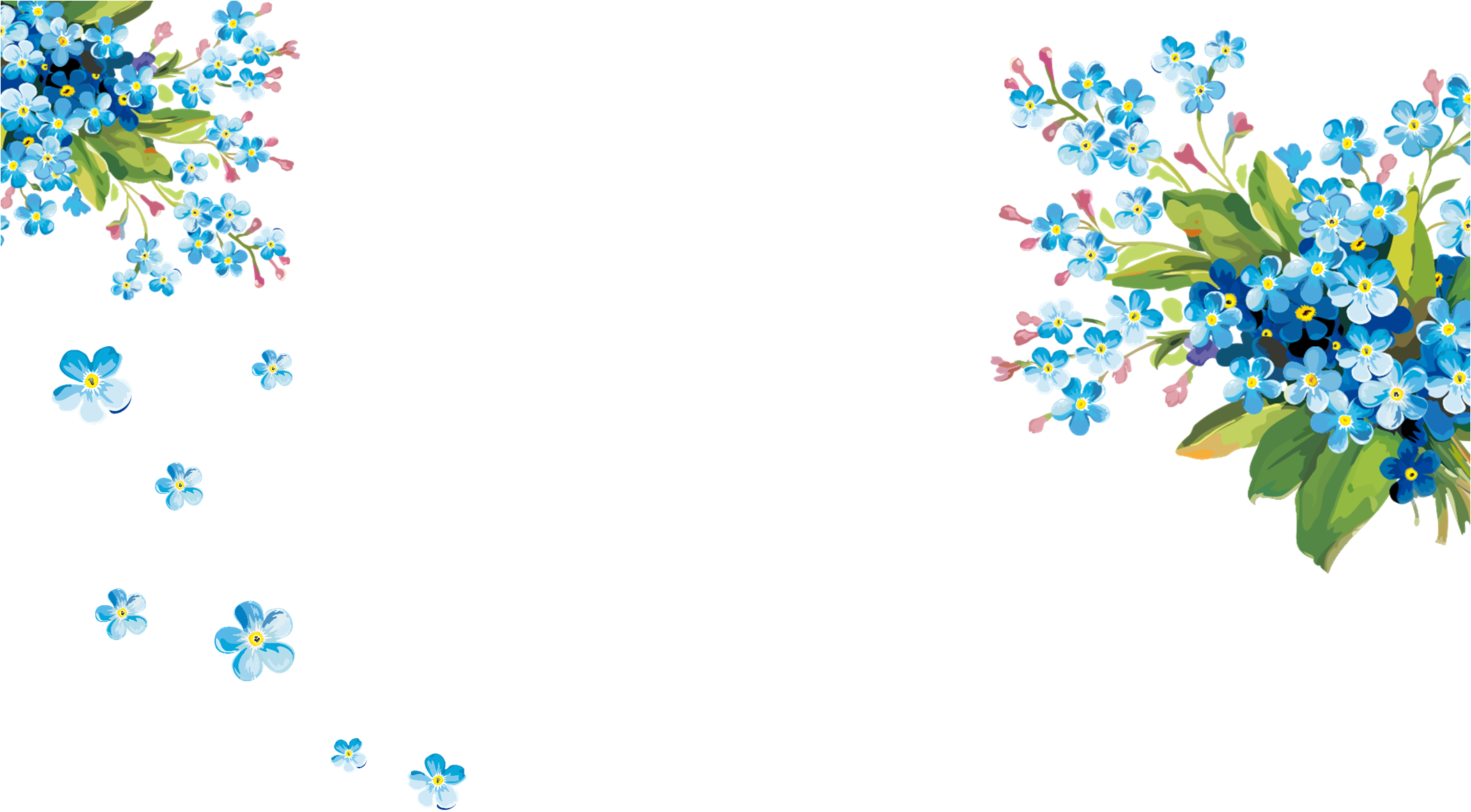 يوم  سعيد  اتمناه لكم ...
دعاء كفارة المجلس
سبحانك اللهم وبحمدك، أشهد أن لا إله إلا أنت أستغفرك وأتوب إليك
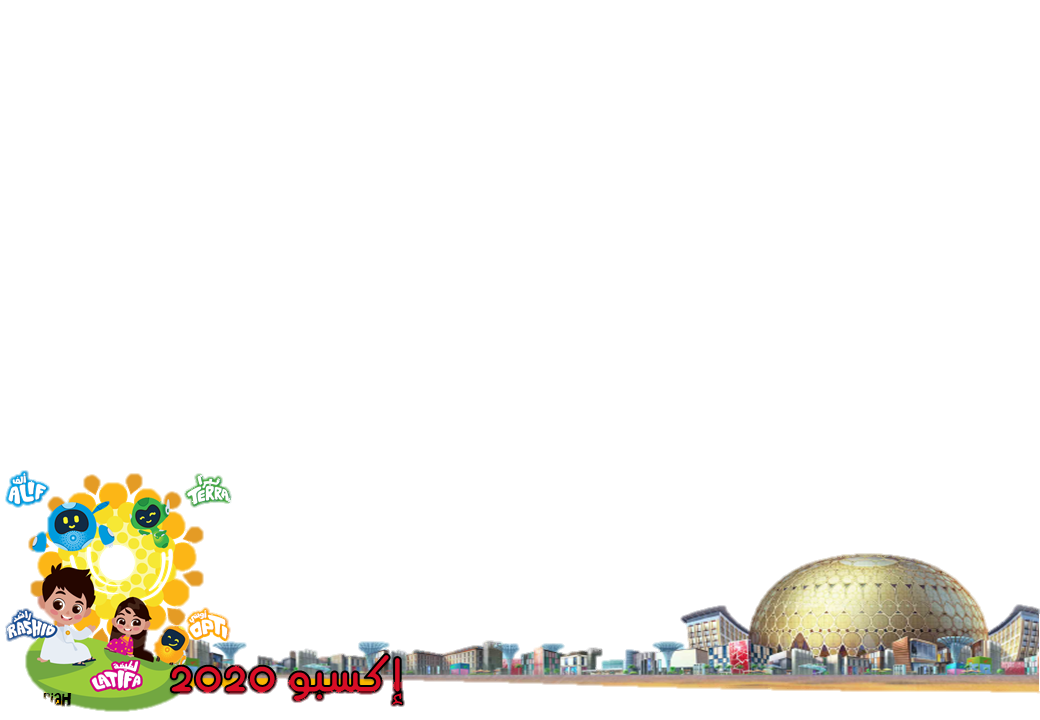